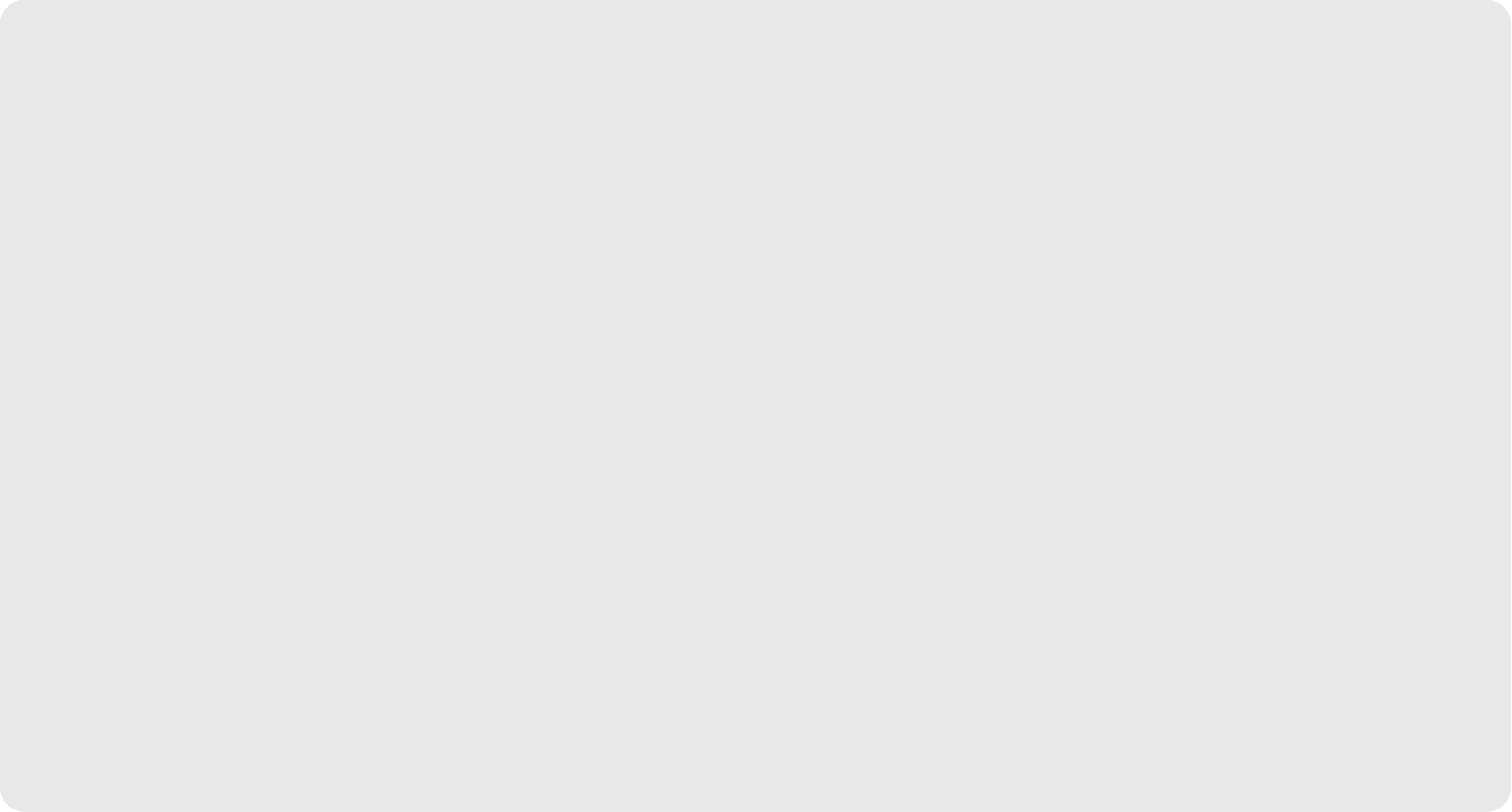 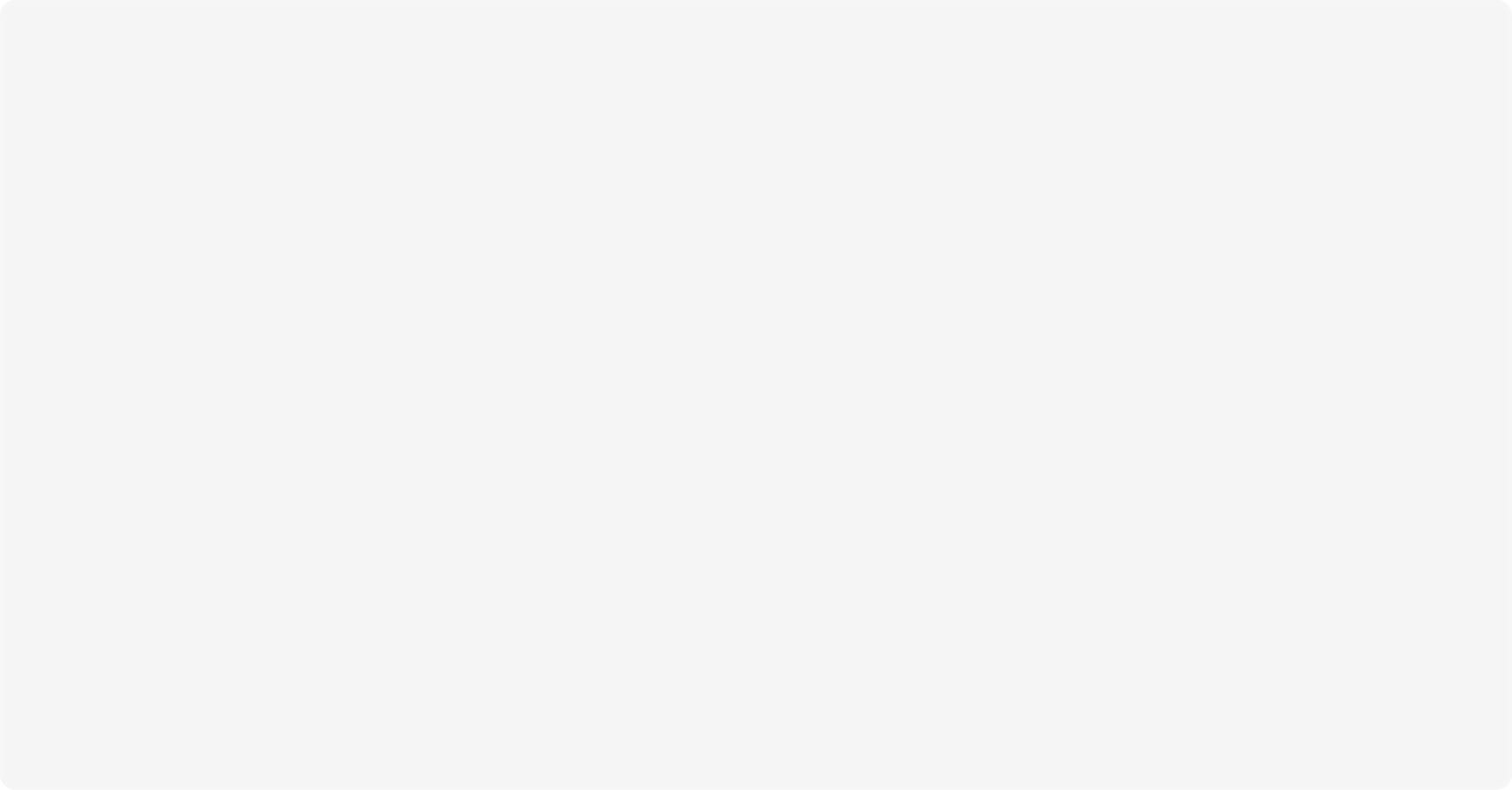 MOTIVE
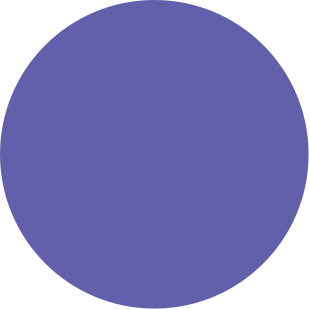 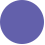 최적의 영업을 위한 영업 관리 솔루션
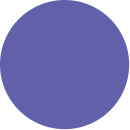 TEAM: STANL2
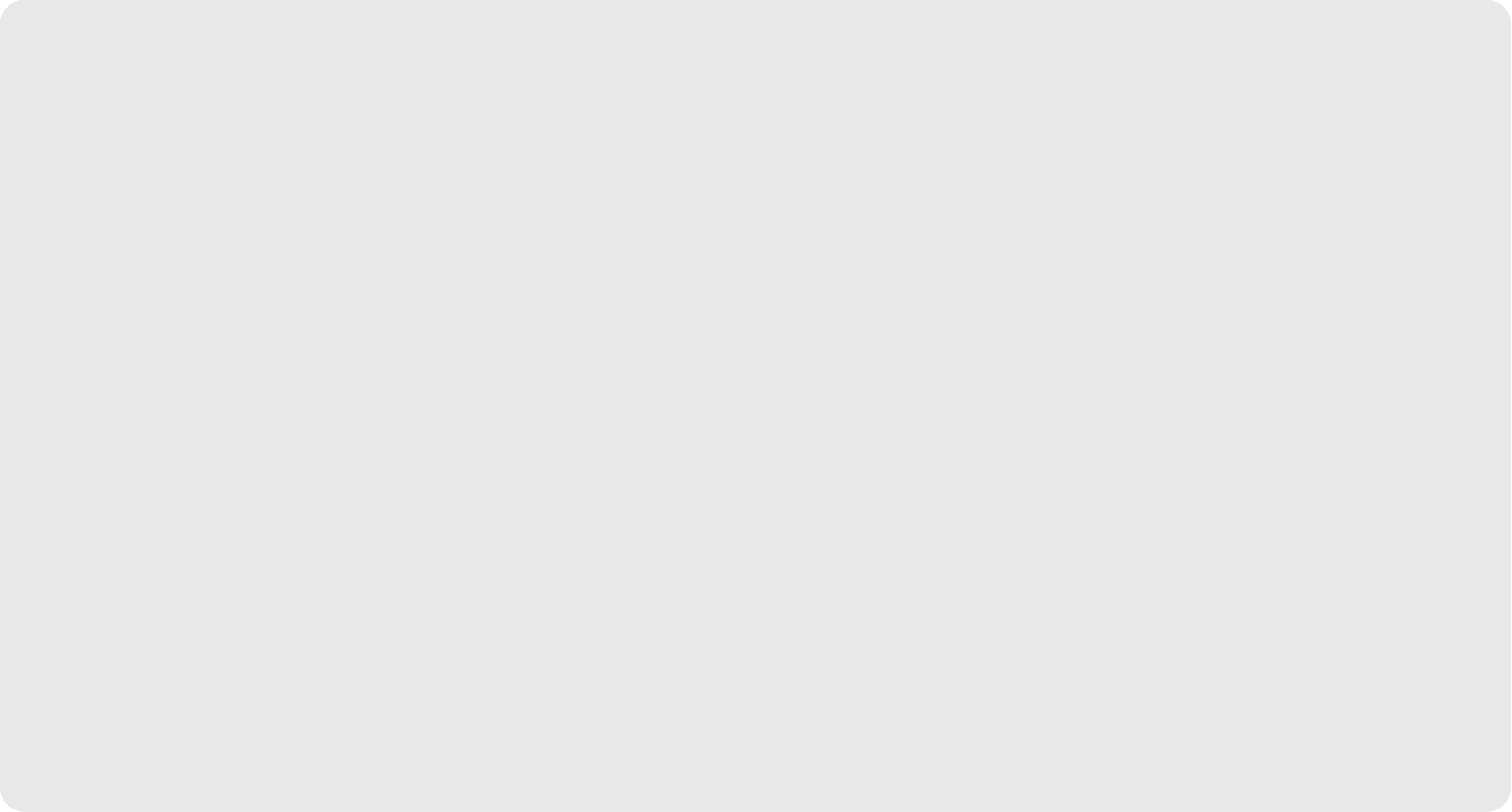 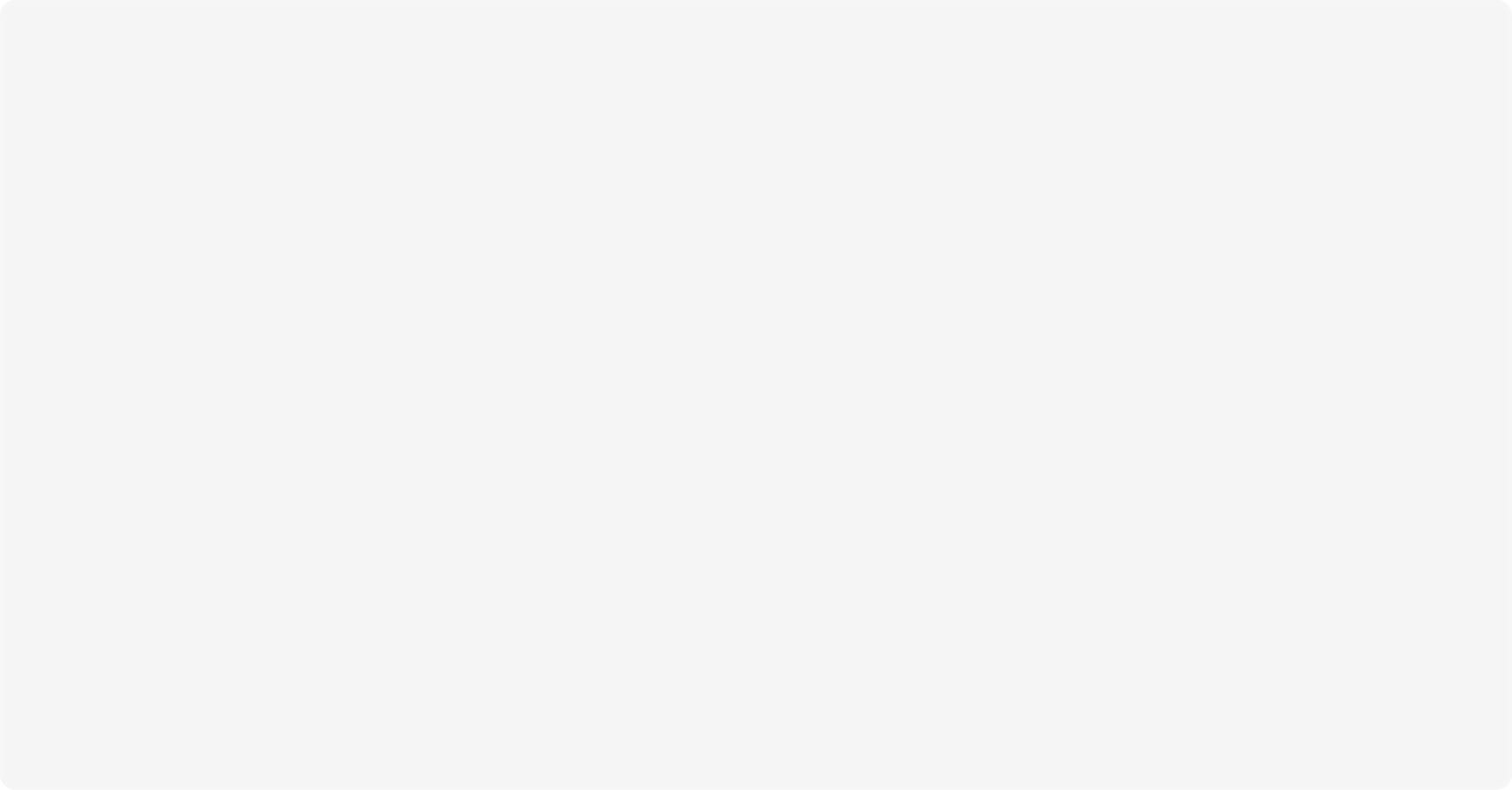 Contents
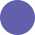 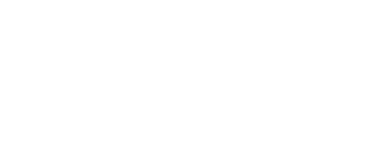 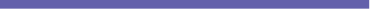 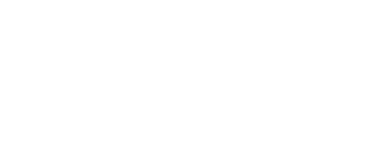 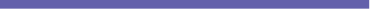 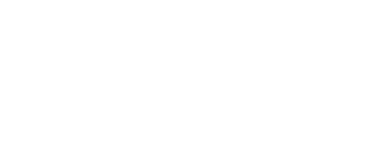 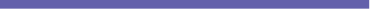 Contents 01
Contents 02
Contents 03
프로젝트 진행 방식
프로젝트 개요
솔루션 소개
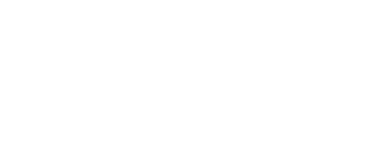 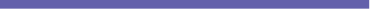 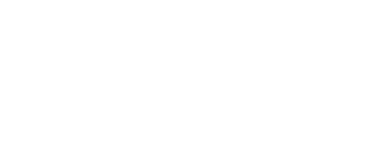 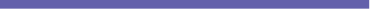 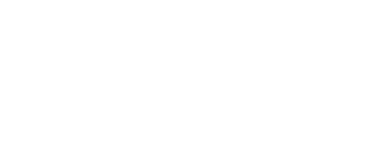 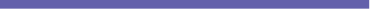 Contents 04
Contents 05
Contents 06
시연
트러블 슈팅
테스트
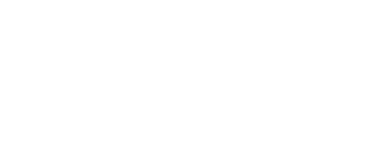 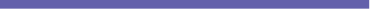 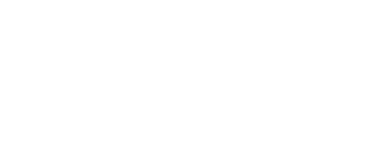 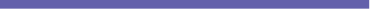 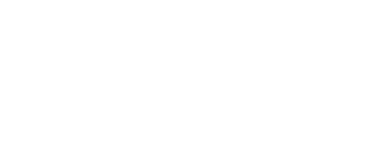 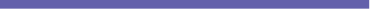 Contents 07
Contents 08
Contents 09
프로젝트 고려사항
향후 고도화 방향
Q&A
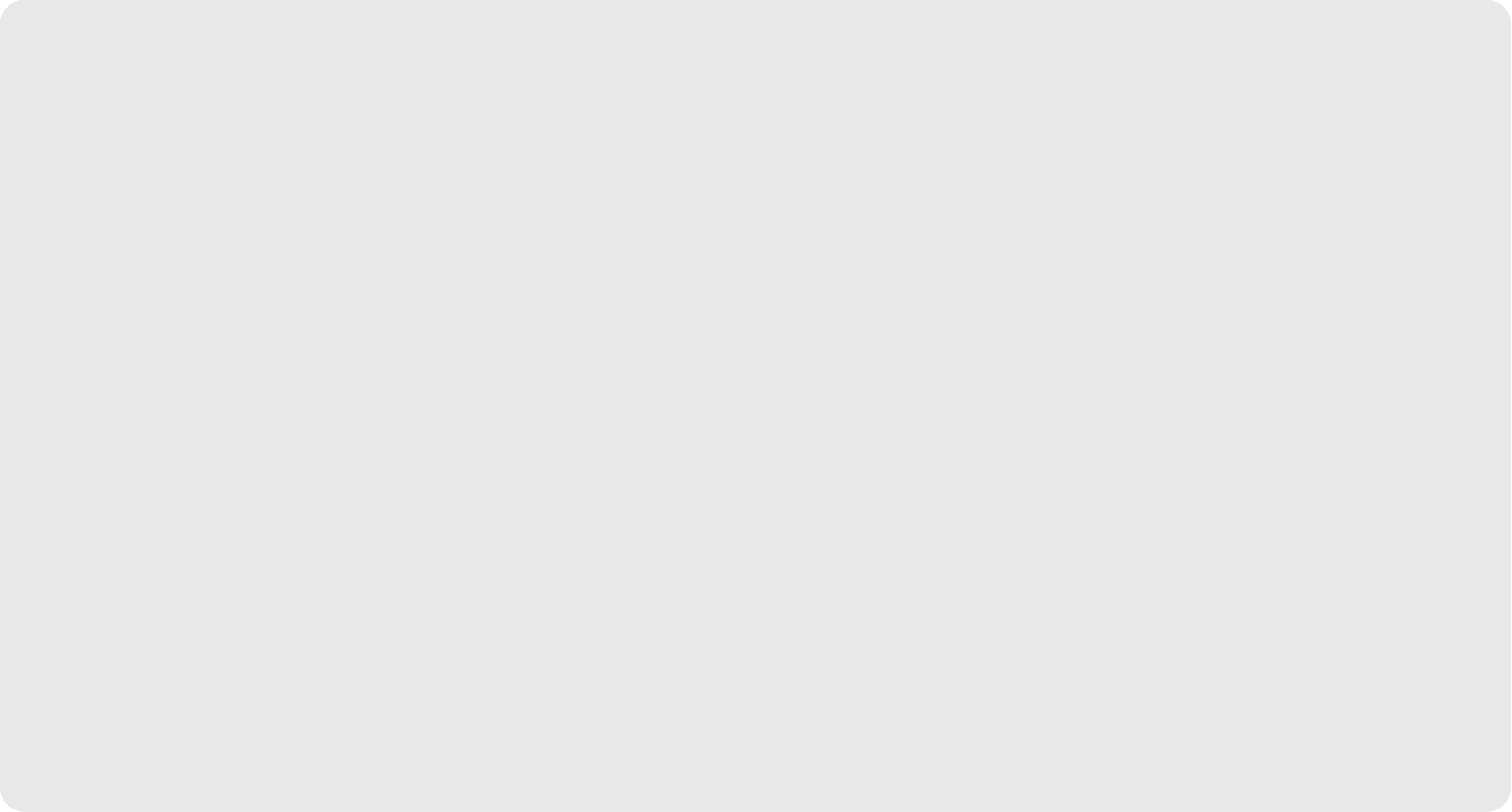 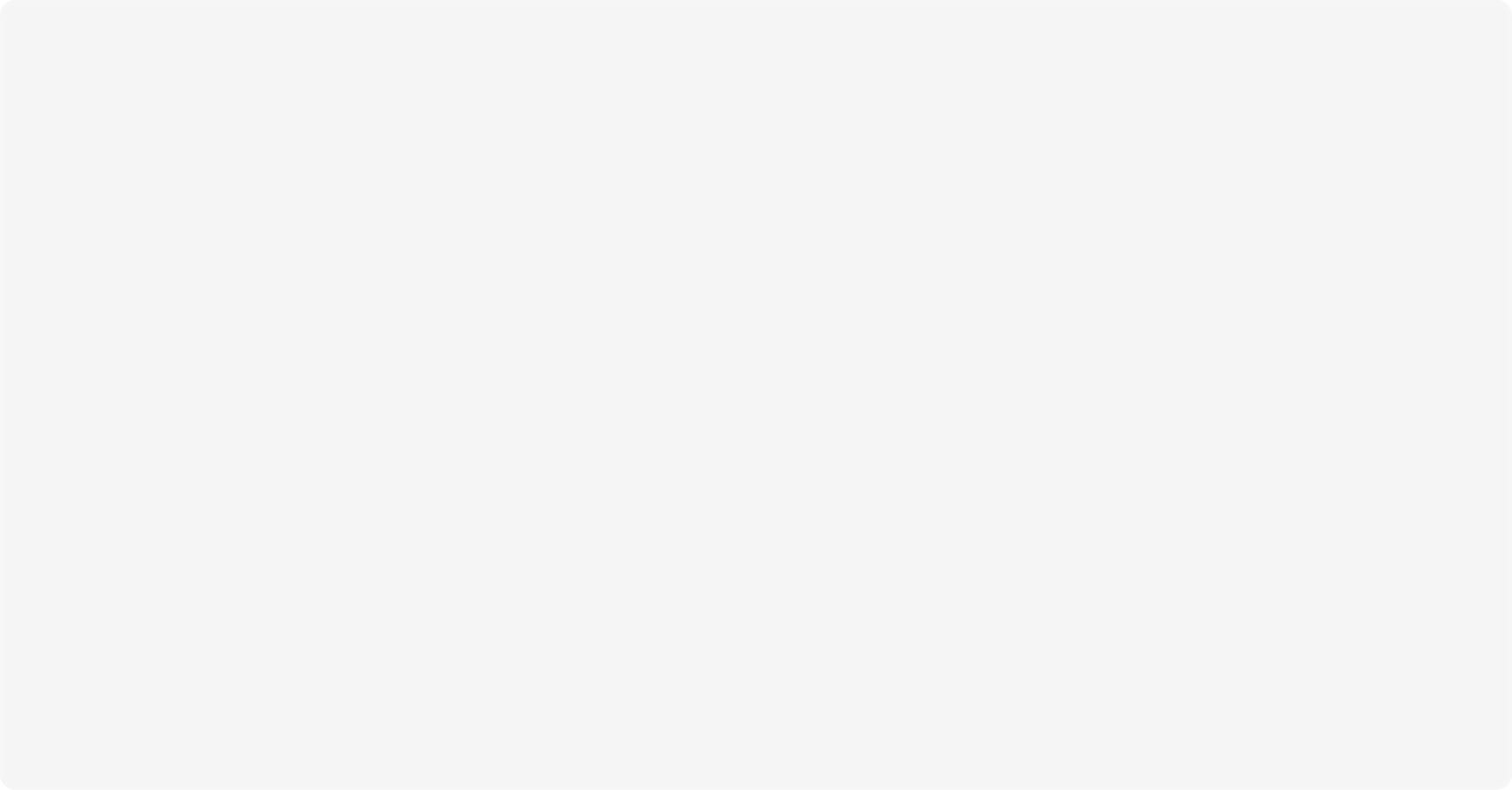 프로젝트 소개
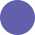 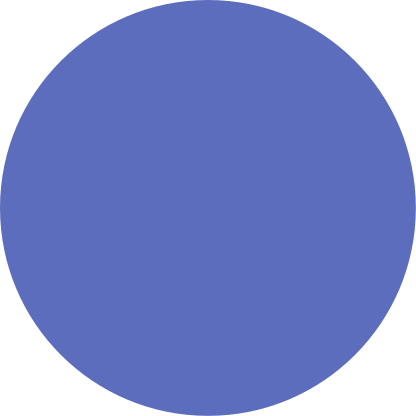 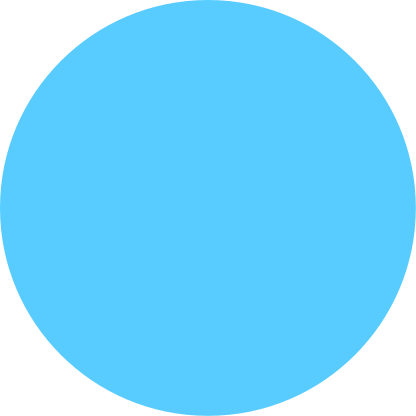 MOTIVE
VISION
비전
MOTIVATION
동기
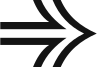 영업과 비즈니스의
미래를 바라보며 꾸준히 성장해 나간다.
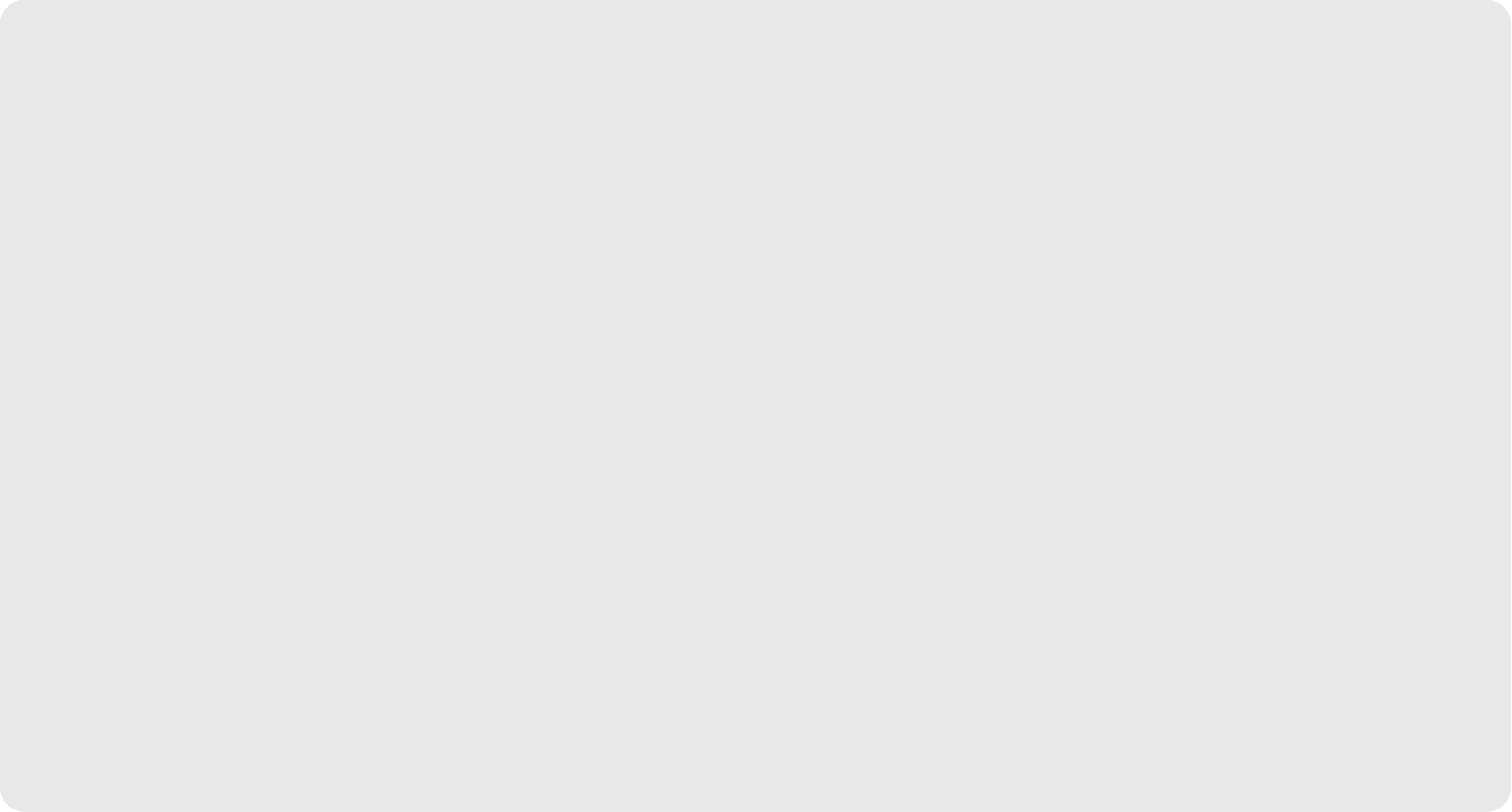 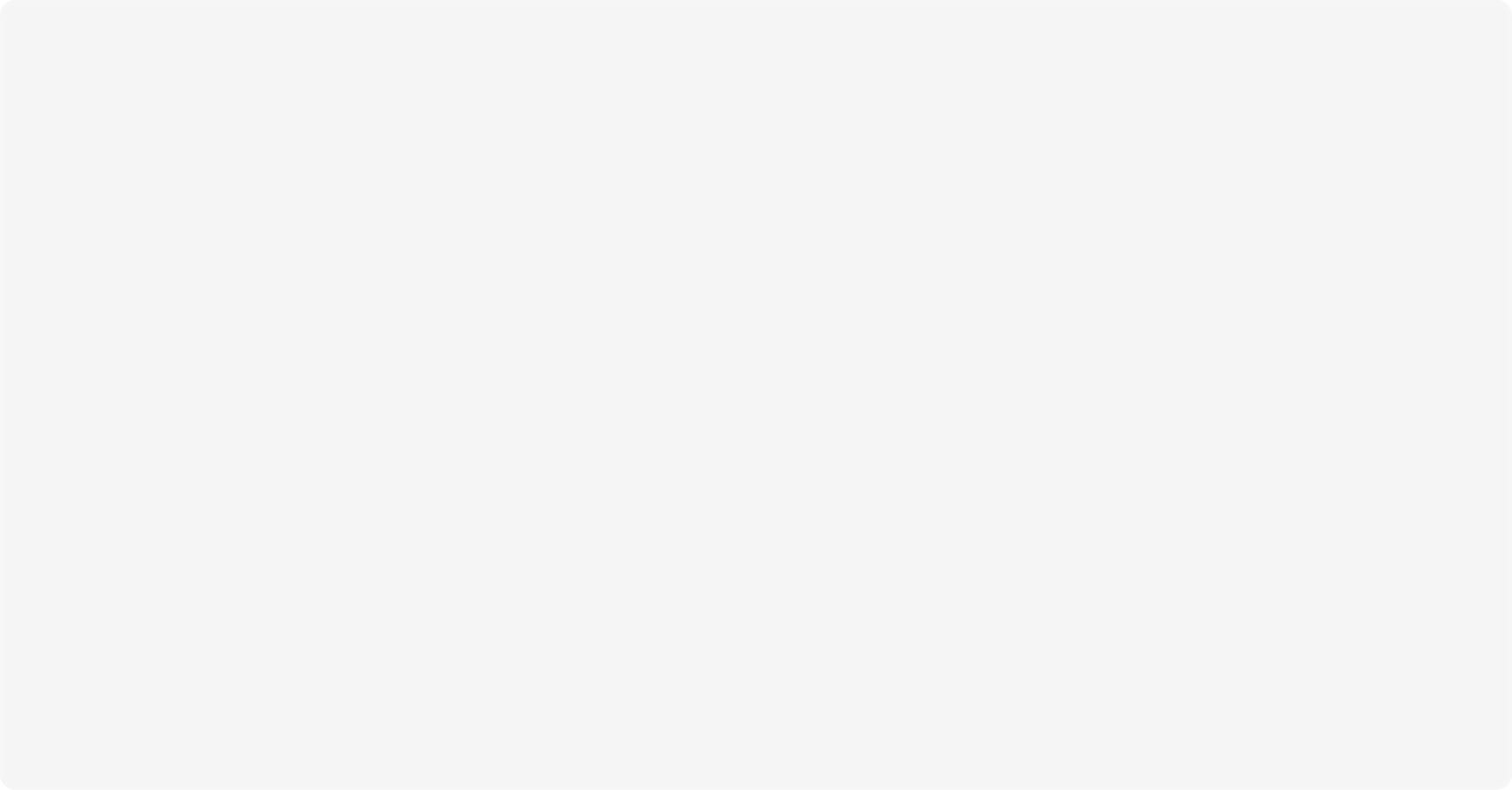 팀원 소개
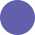 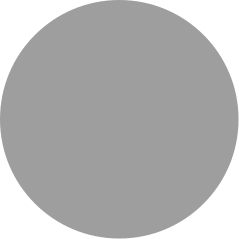 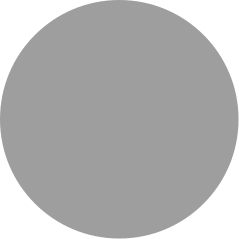 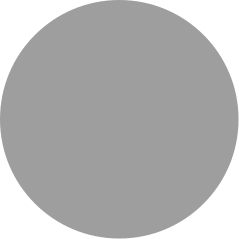 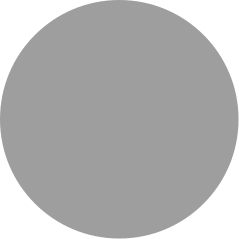 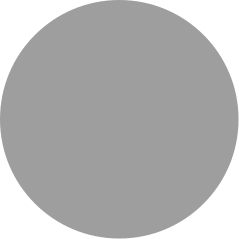 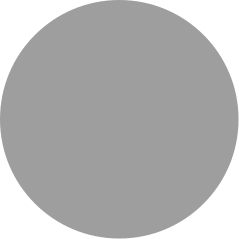 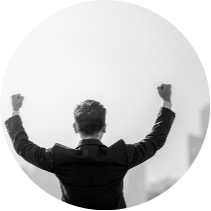 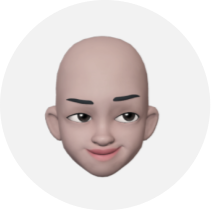 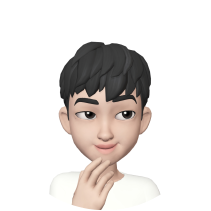 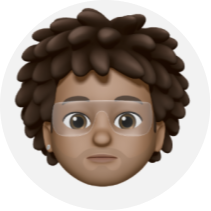 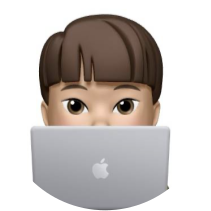 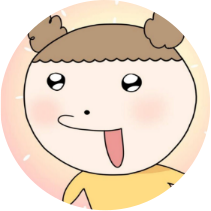 송의혁
이도현
기우석
김민석
방동호
유혜진
UI/UX 설계팀

계약서
수주서
발주서
CI/CD팀

공지사항
프로모션
문제사항
UI/UX 설계팀

회원
조직도
고객정보
기획팀

제품
영업매장
평가서
판매내역
멘토

프로젝트 기획 및 방향성 제시
WBS 자료 제공 및 검토
 UI/UX 화면 자료 공유
프로젝트 전반적인 조언
기획팀

일정
알림
대시보드
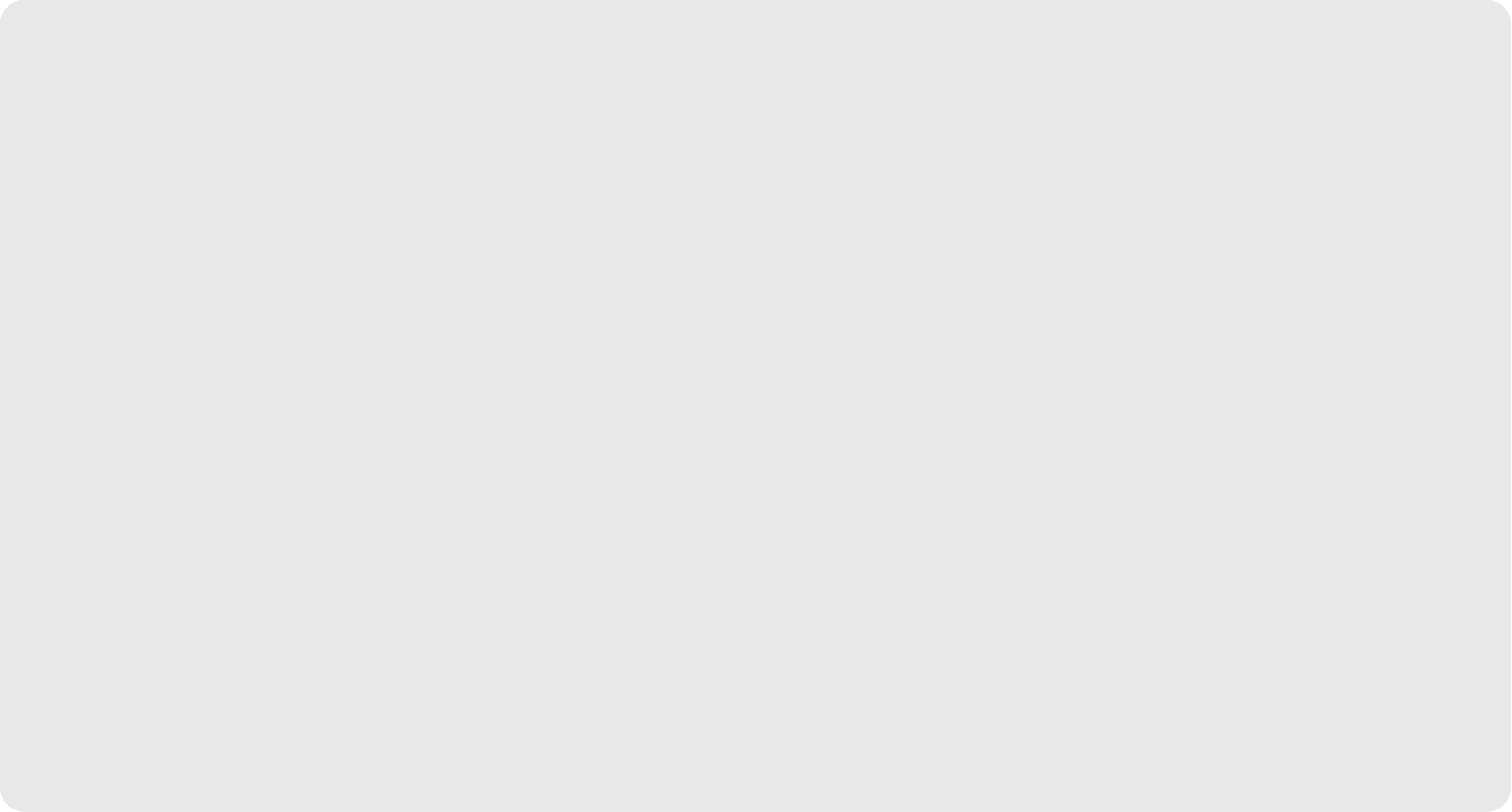 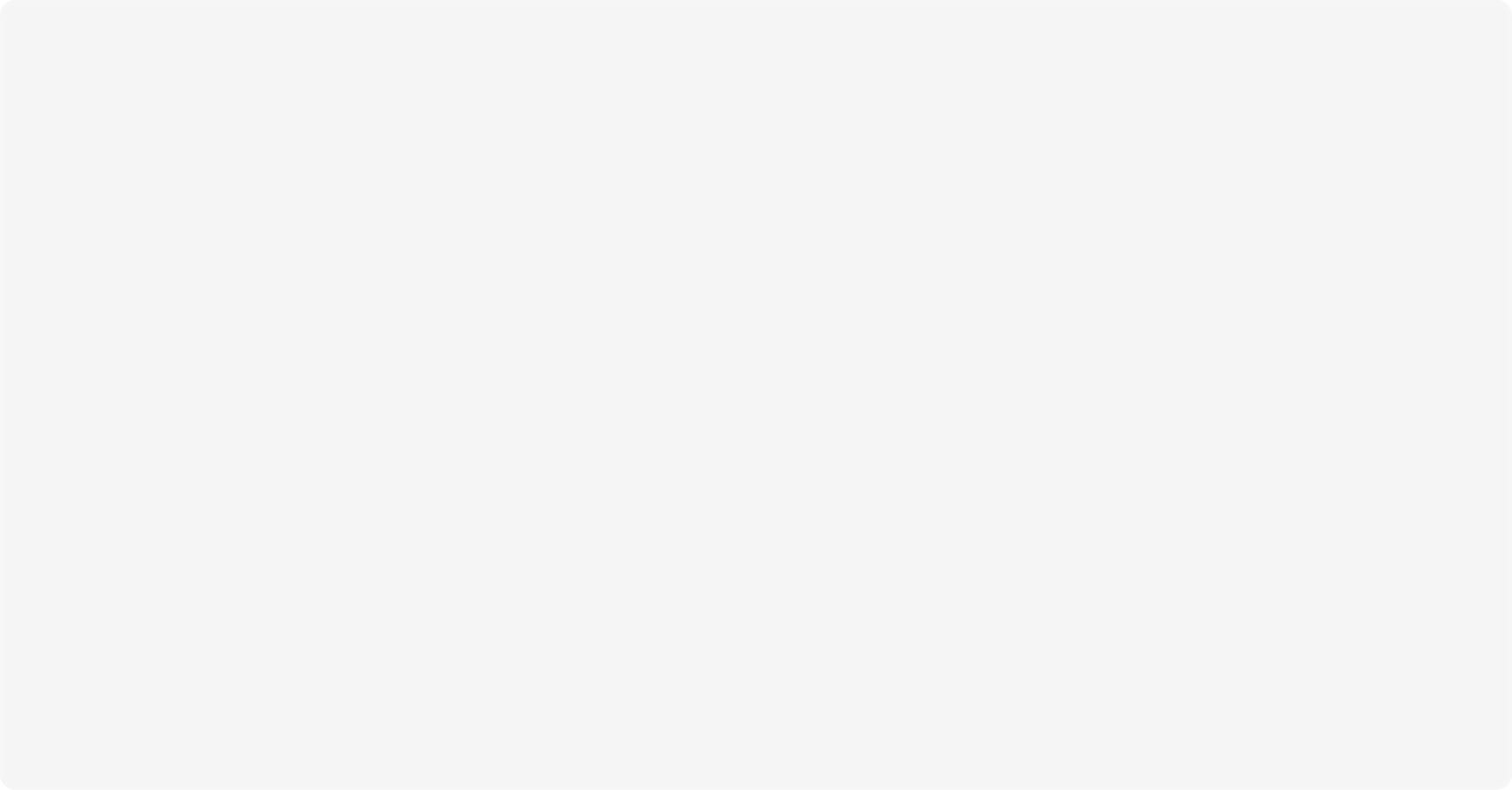 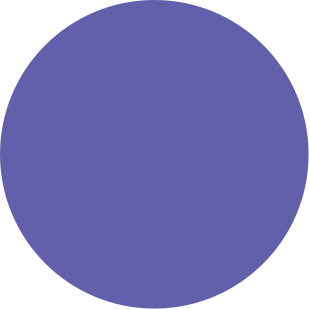 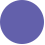 1. 프로젝트 개요
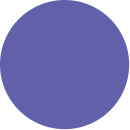 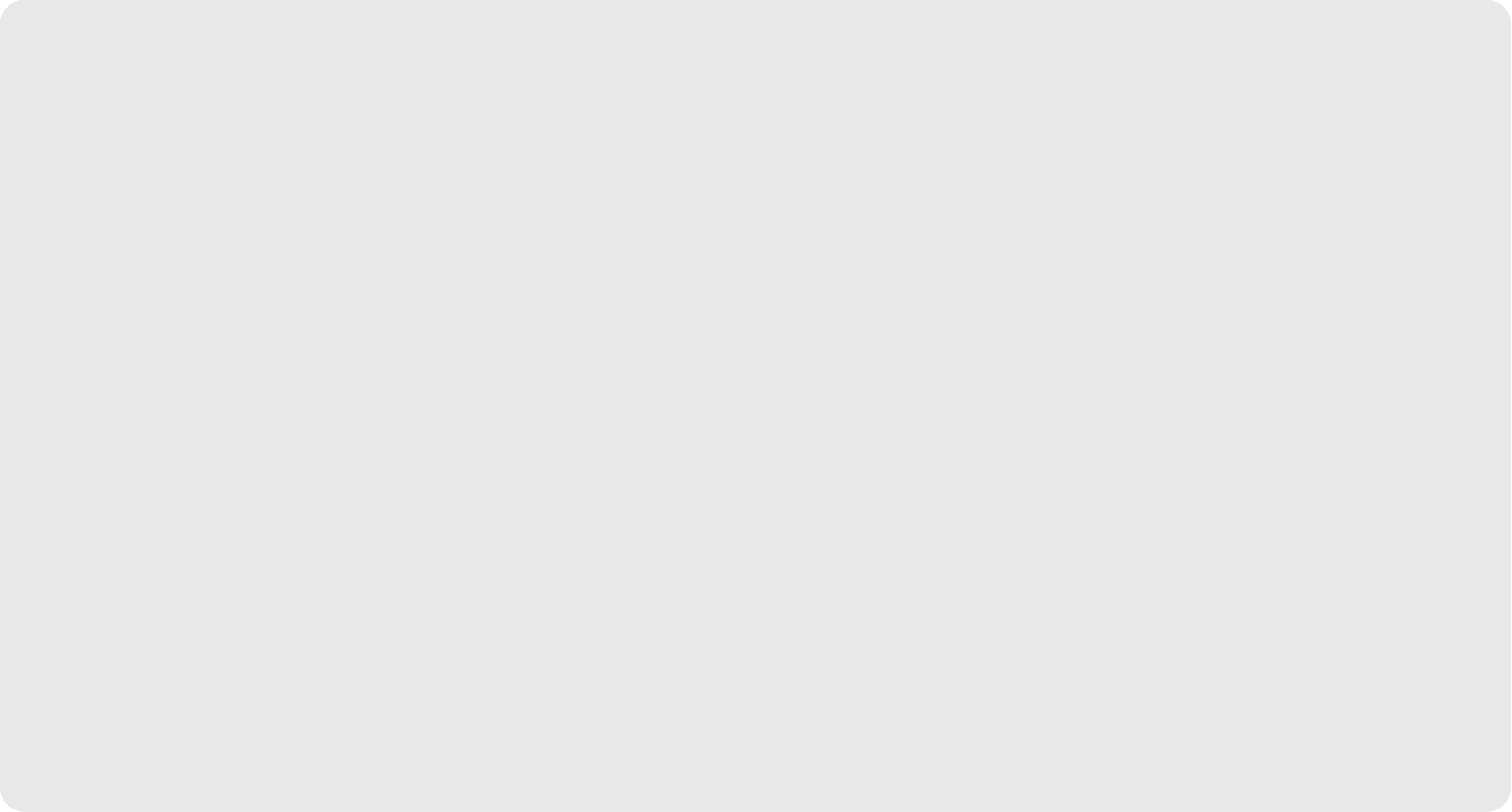 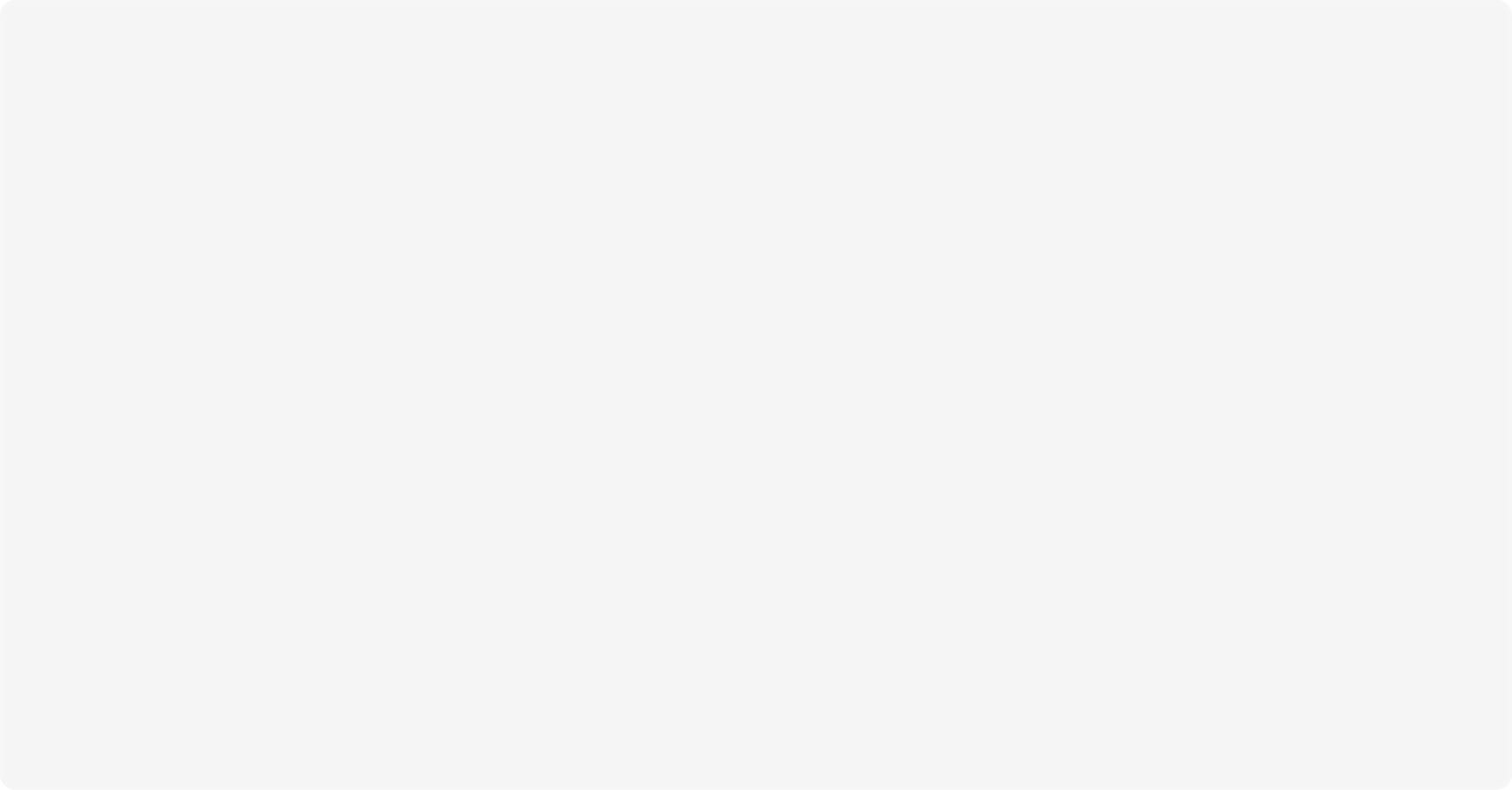 문제 정의
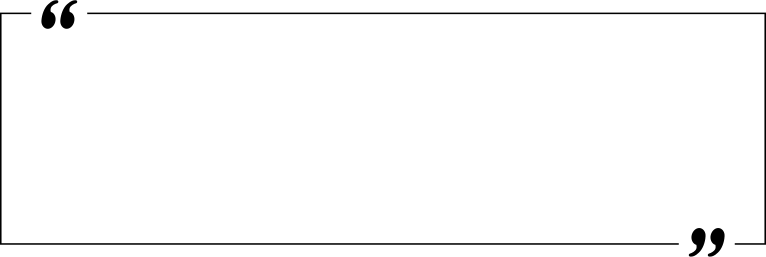 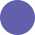 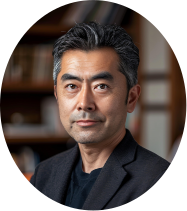 아무래도 나이가 있는 사람들은 복잡한 UI로 되어있으니
사용하기 어렵기도 하고... 사이드바 순서가 뒤죽박죽이어서 불편해요.
프로젝트 개요
현대 자동차 (숭실대역점)
 - 000 차장님
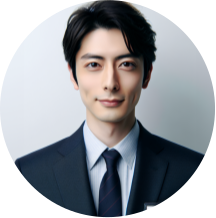 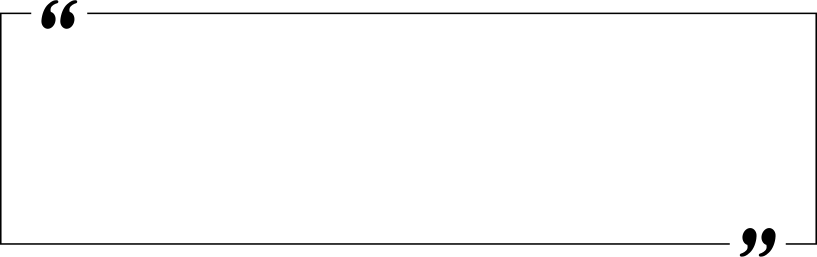 사실 가장 중요한 건 실적인데... 
본인 실적만 조회할 수 있어서 잘하고 있는지 잘 모르겠어요. 
제 실적이 어느 정돈지 알 수 있으면 좀 더 열정적으로 할 수 있지 않을까요??
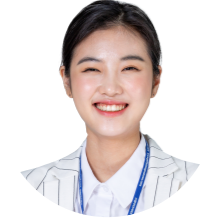 기아 자동차 (대방점)
 - 000 사원님
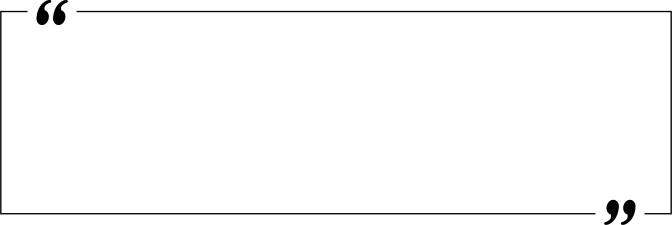 항상 되던 기능이 갑자기 안되면 너무 불편해요.
빠르게 수정될 수 있도록 하면 좋을거 같아요.
르노 코리아 (동작대리점) 
 - 000 대리님
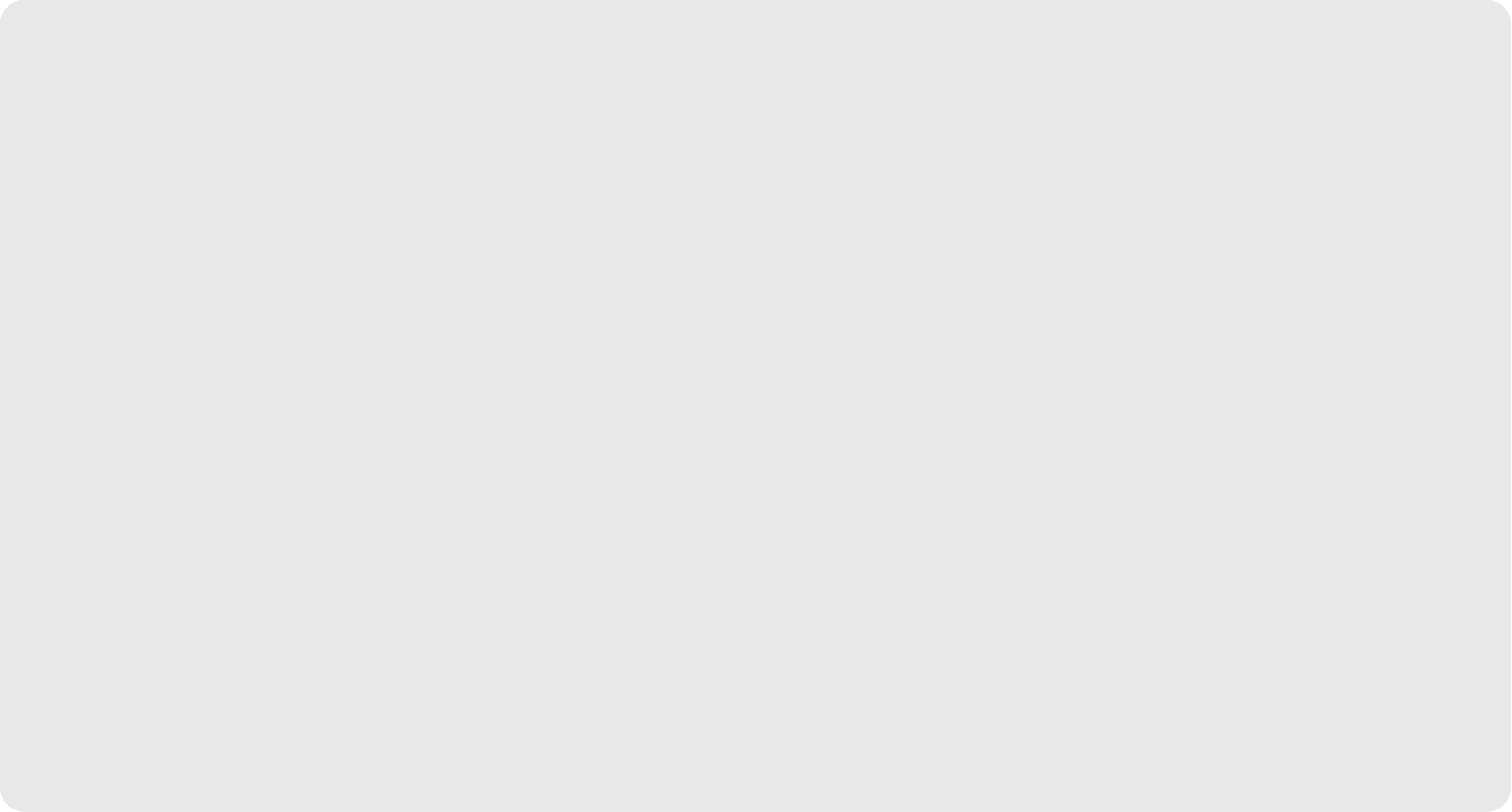 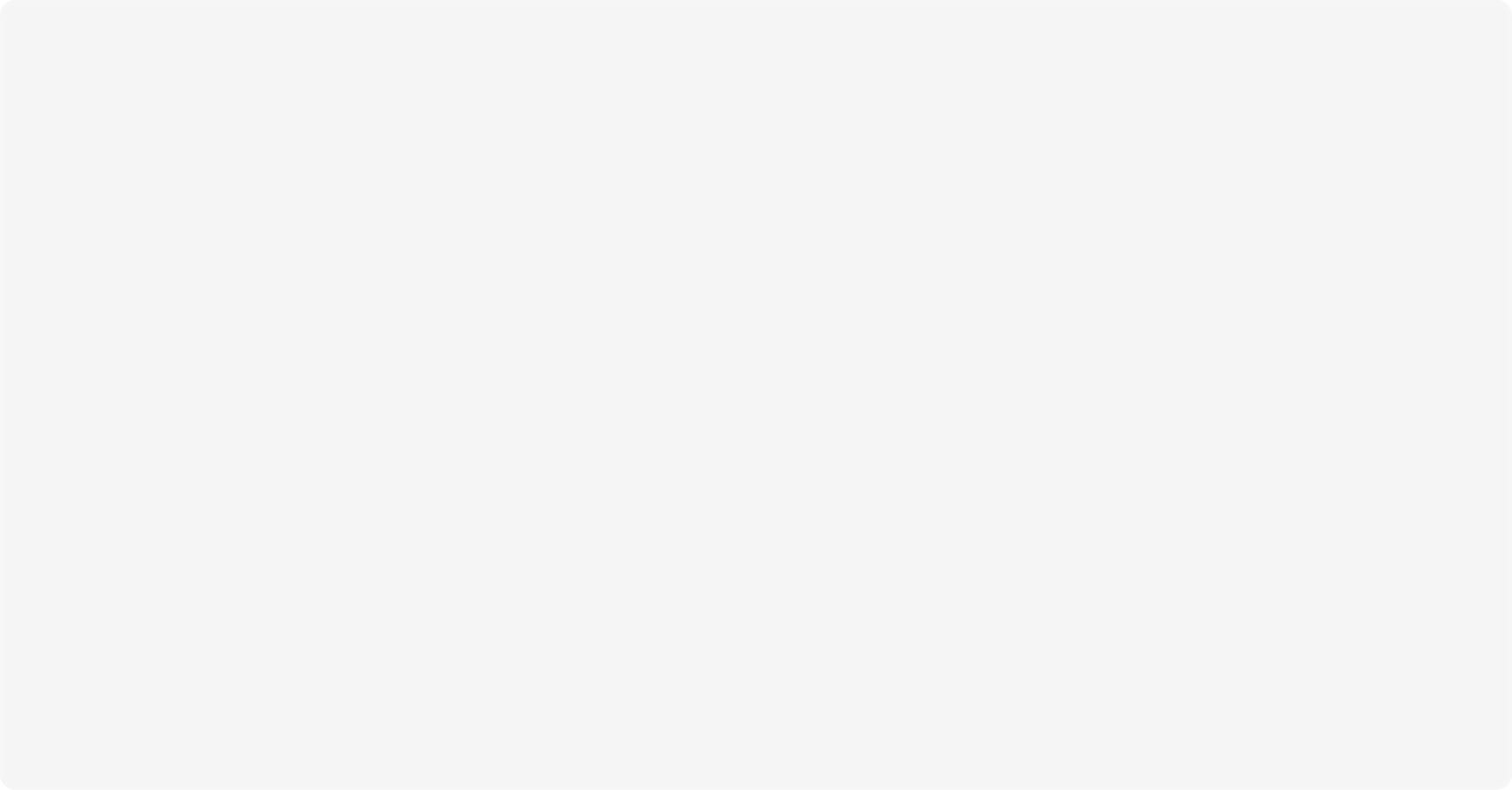 핵심 포인트
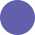 프로젝트 개요
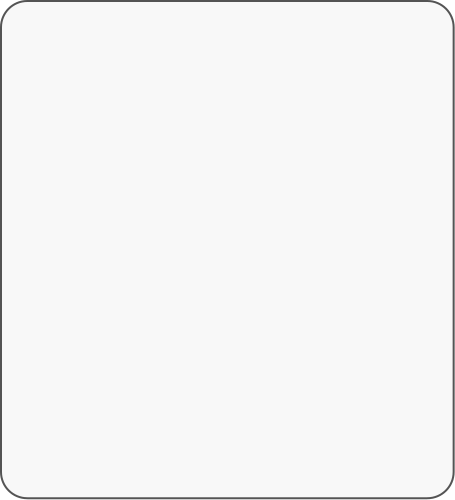 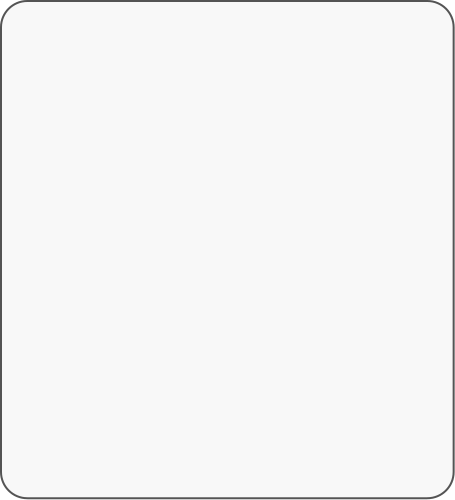 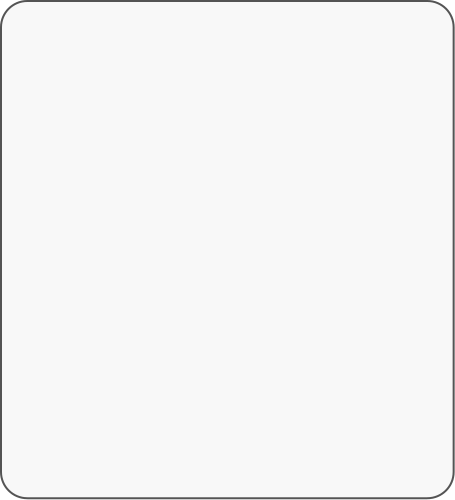 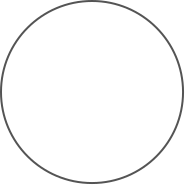 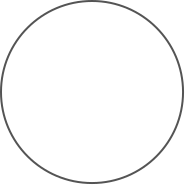 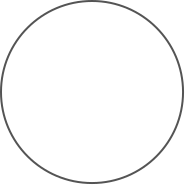 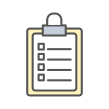 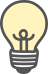 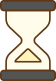 효율적인 프로세스를 통한 
시간 단축 & 정확도 향상
로그 모니터링 및 알림 
실시간 문제 감지
통계를 통한
여러 지표들의
다양한 리포팅 기능
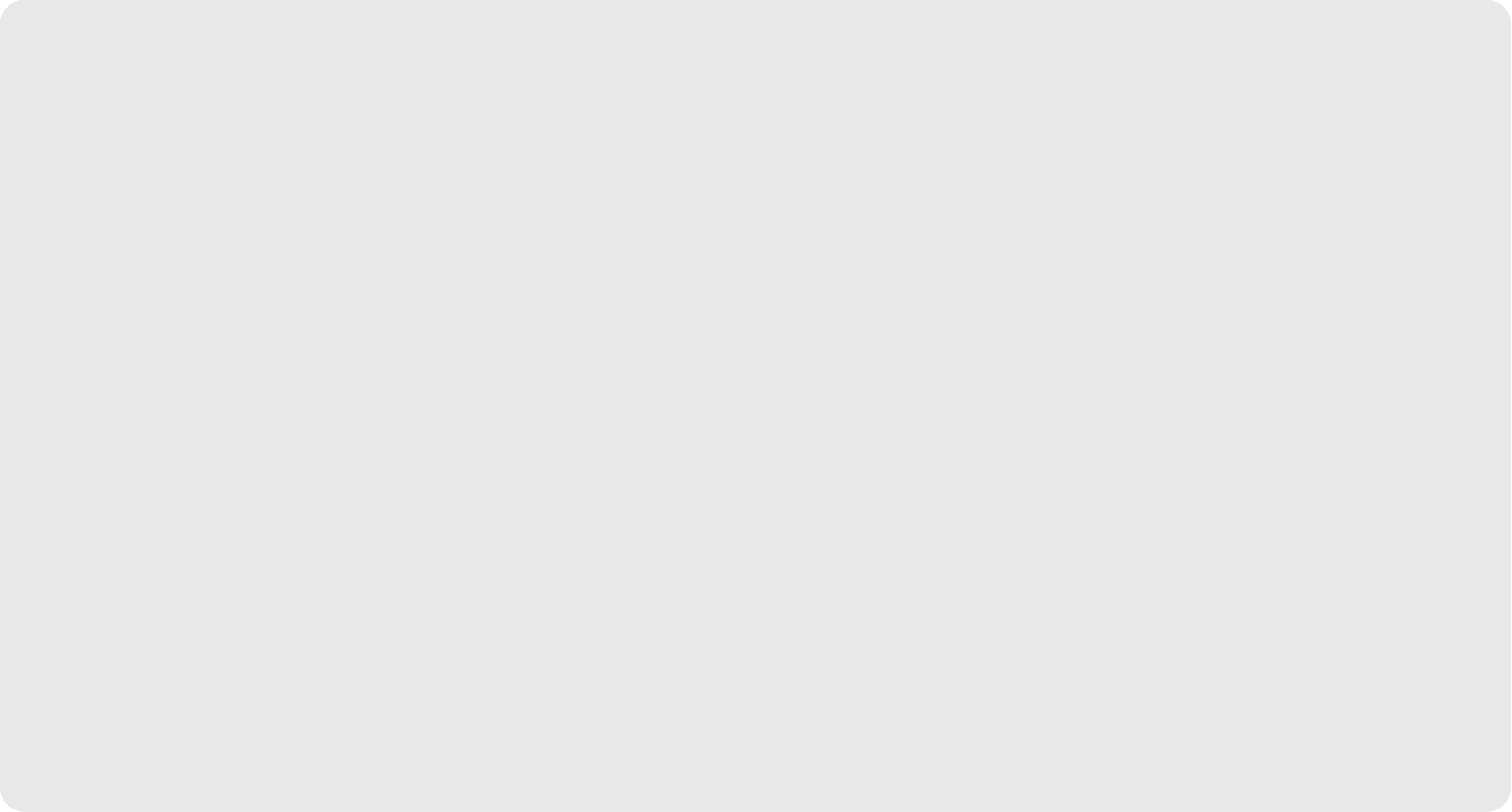 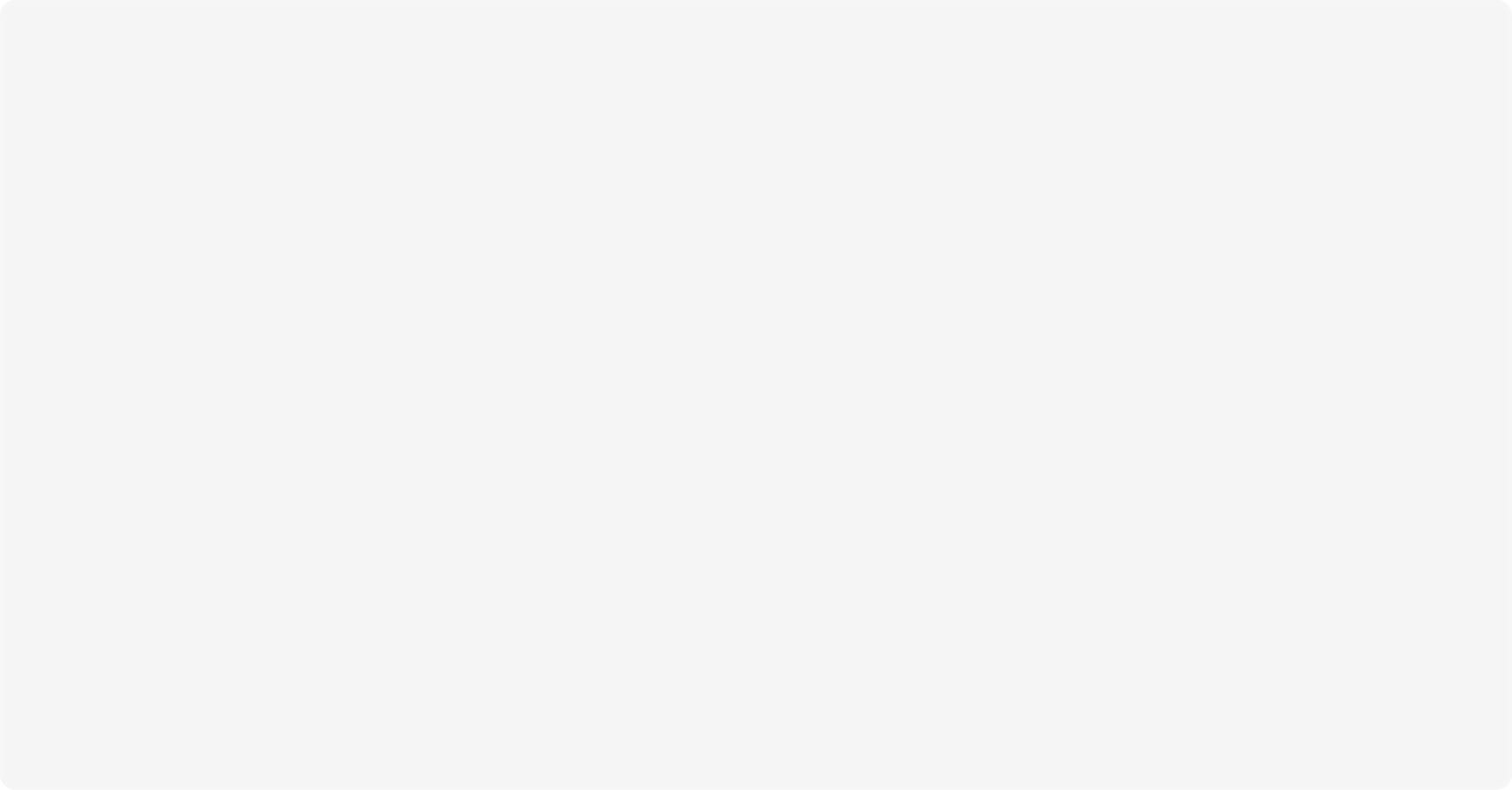 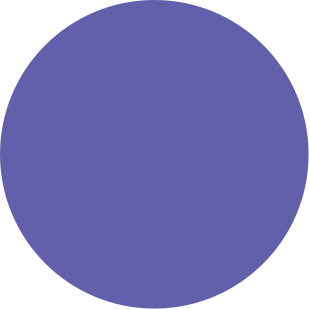 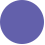 2. 프로젝트 진행 방식
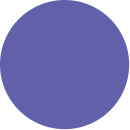 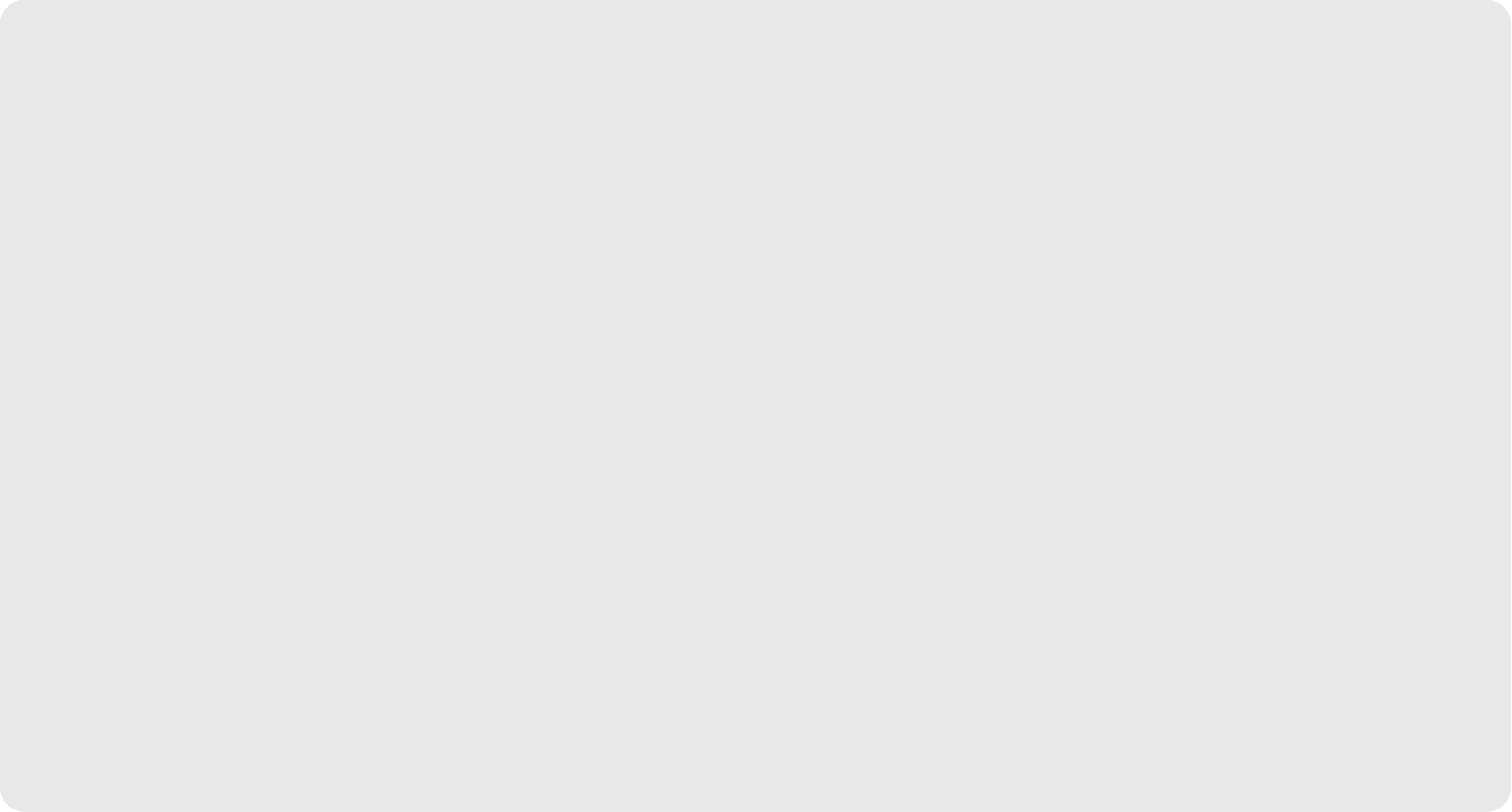 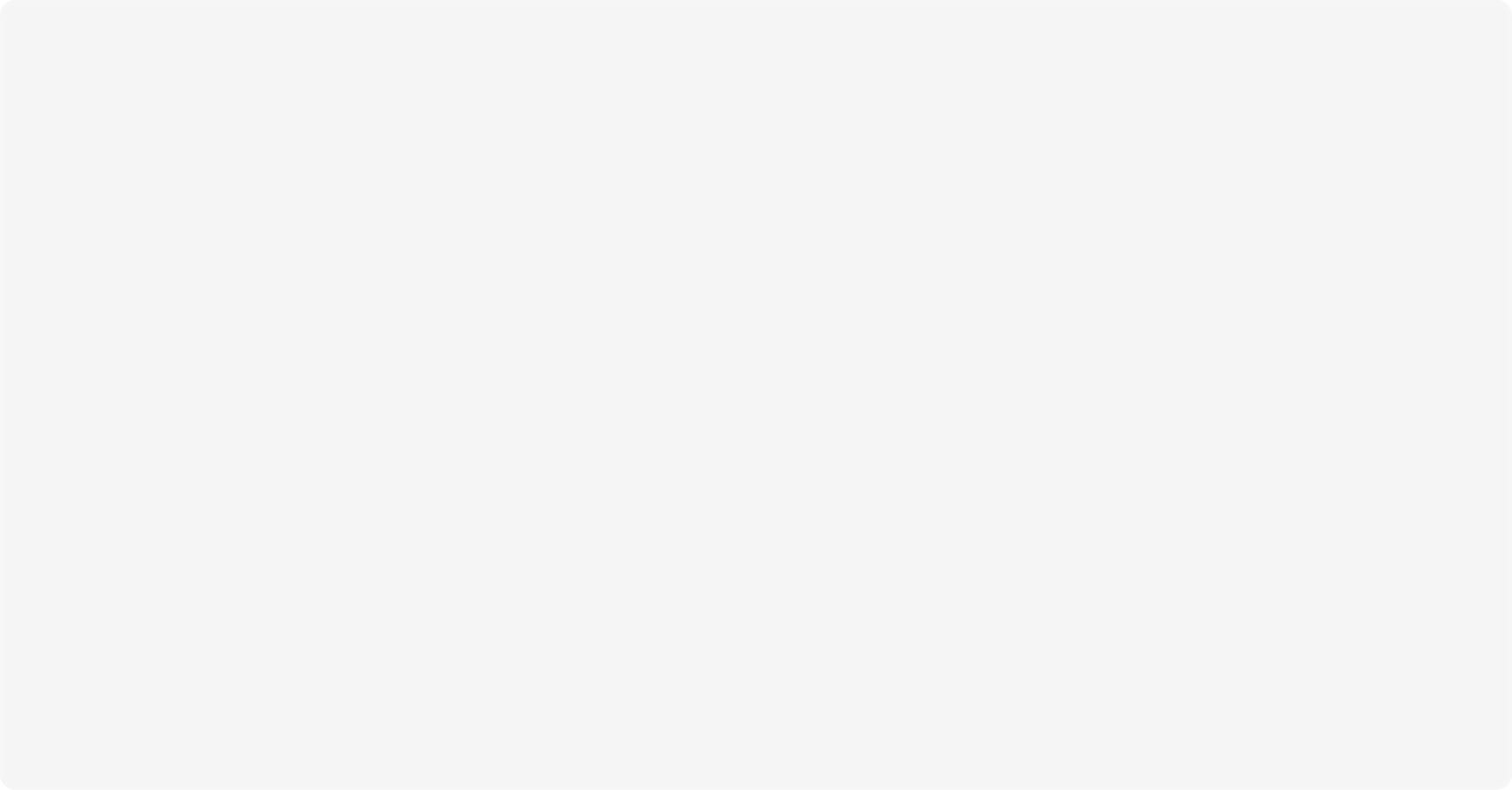 역할 분담
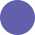 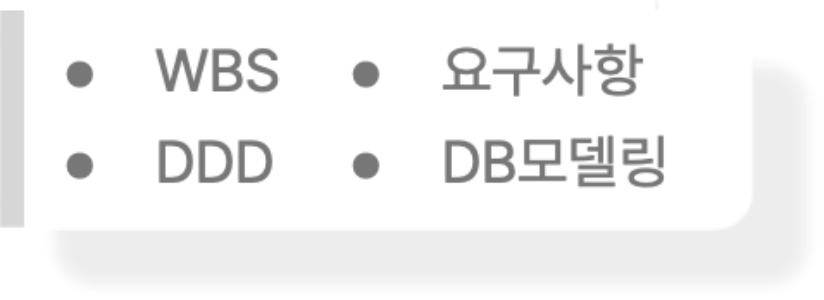 프로젝트 진행 방식
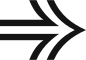 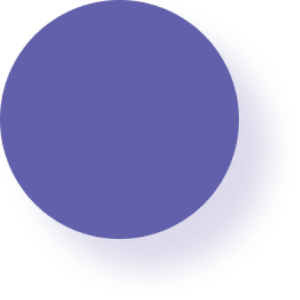 기획
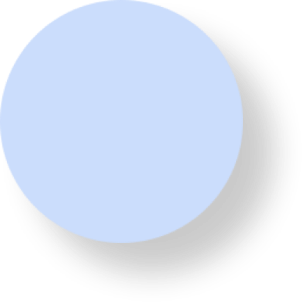 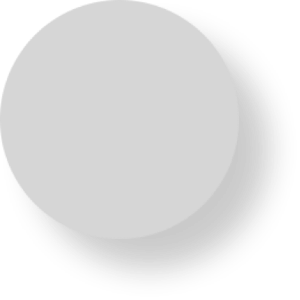 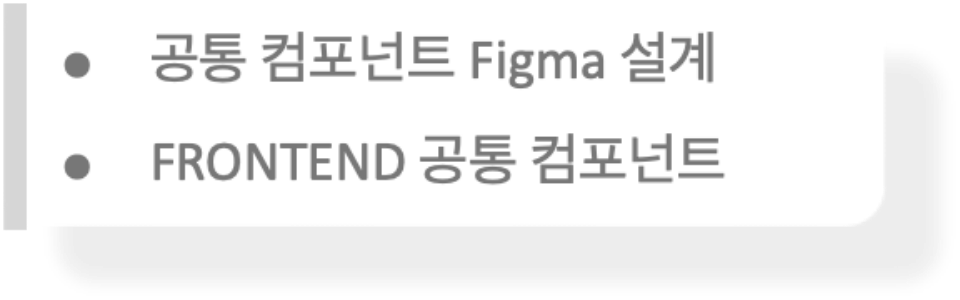 UI/UX
CI/CD
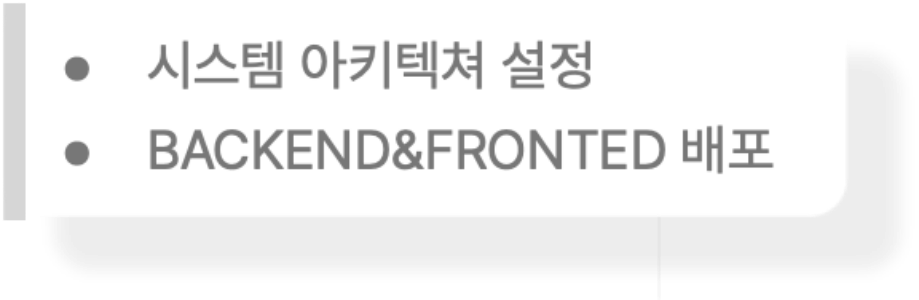 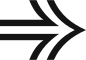 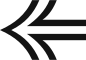 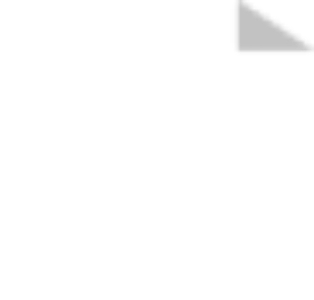 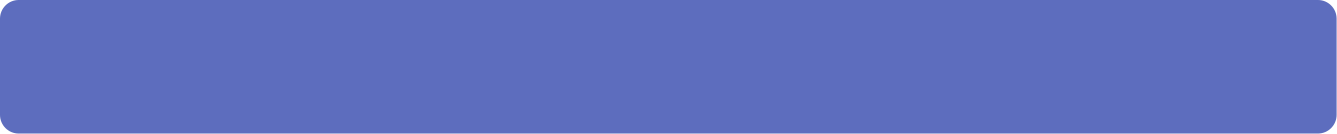 FLOWCHART(기획)
화면 기능 설계서
시스템 아키텍처 설명서
개발자 도구
공유 문서
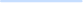 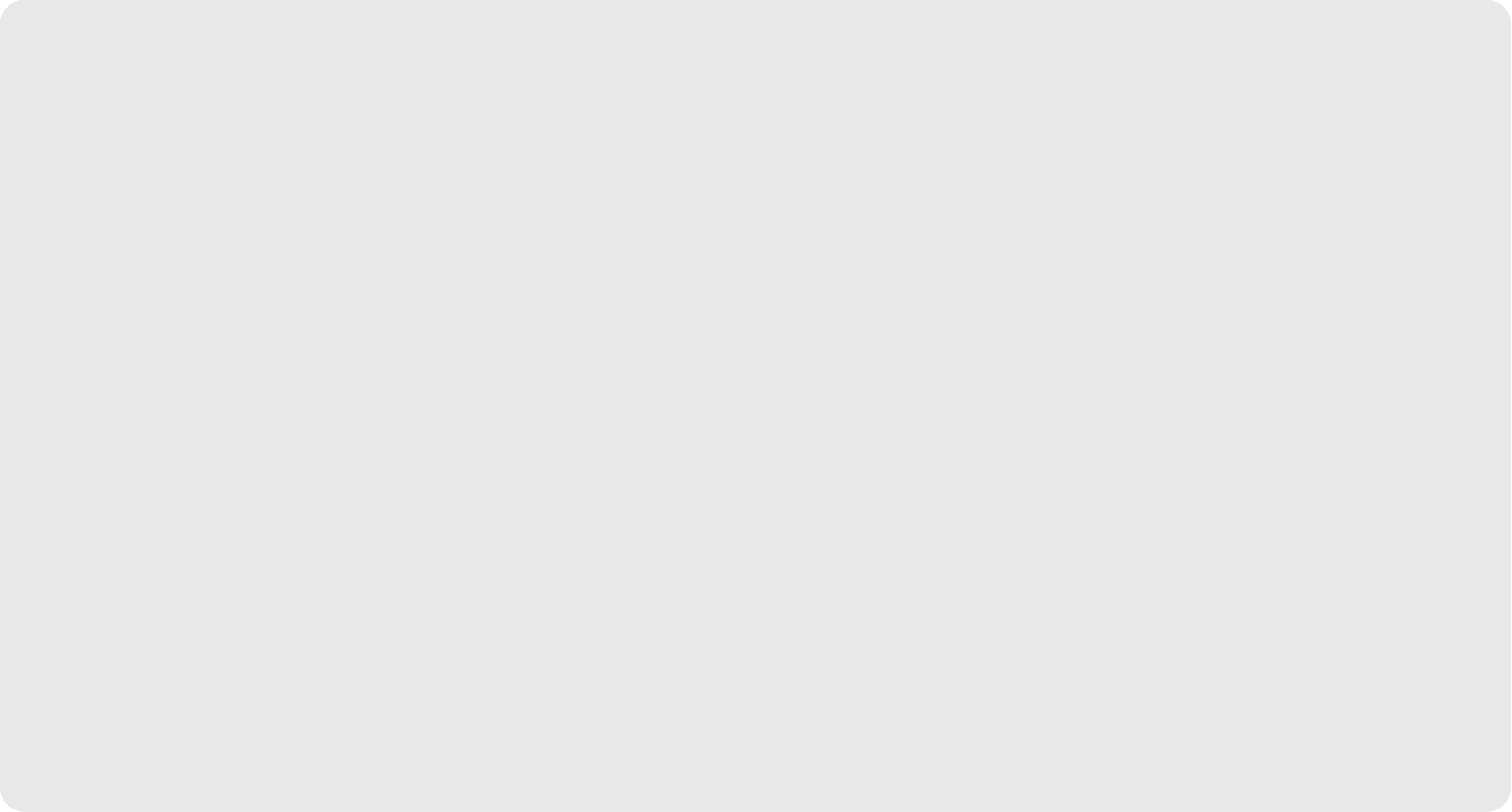 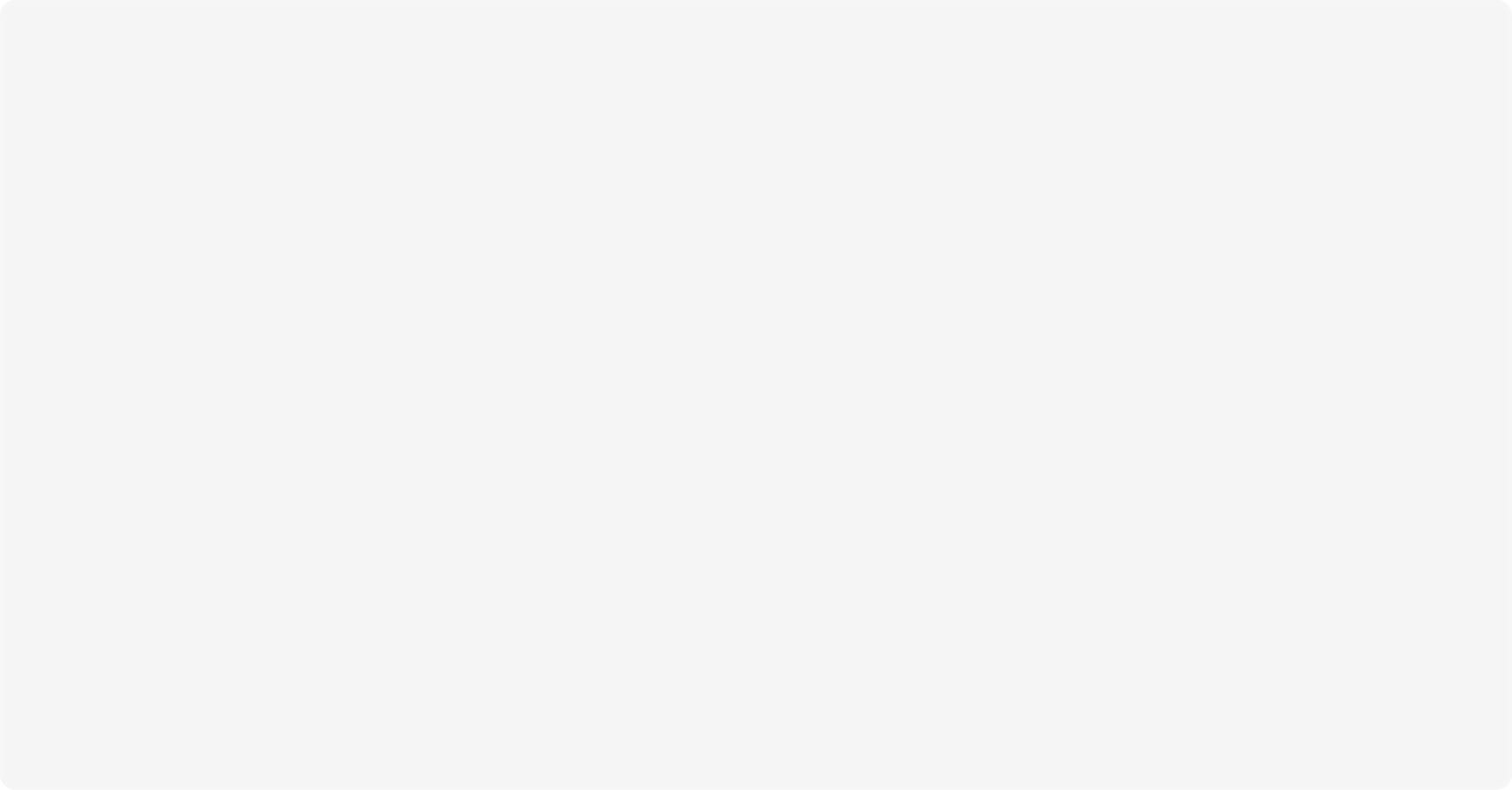 기획
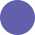 프로젝트 진행 방식
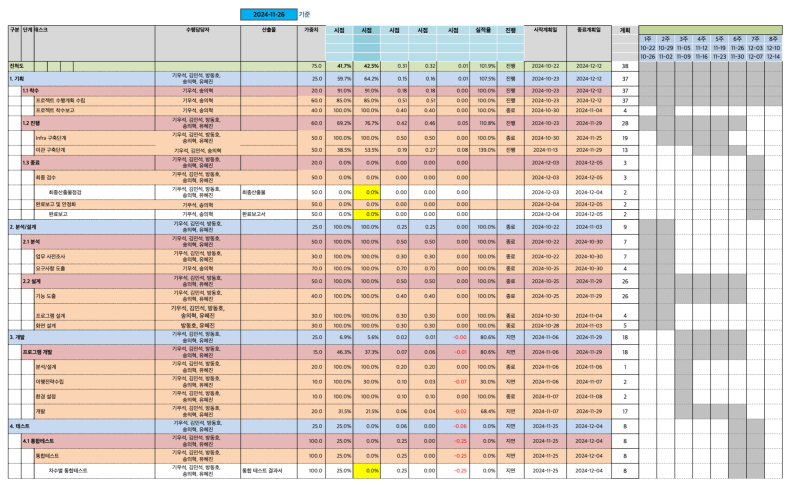 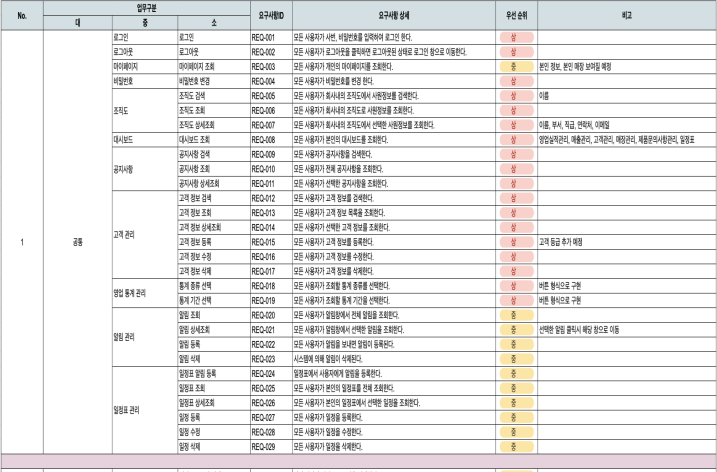 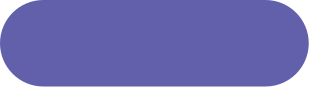 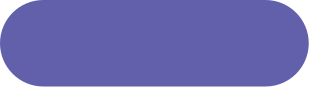 요구사항 명세서
WBS
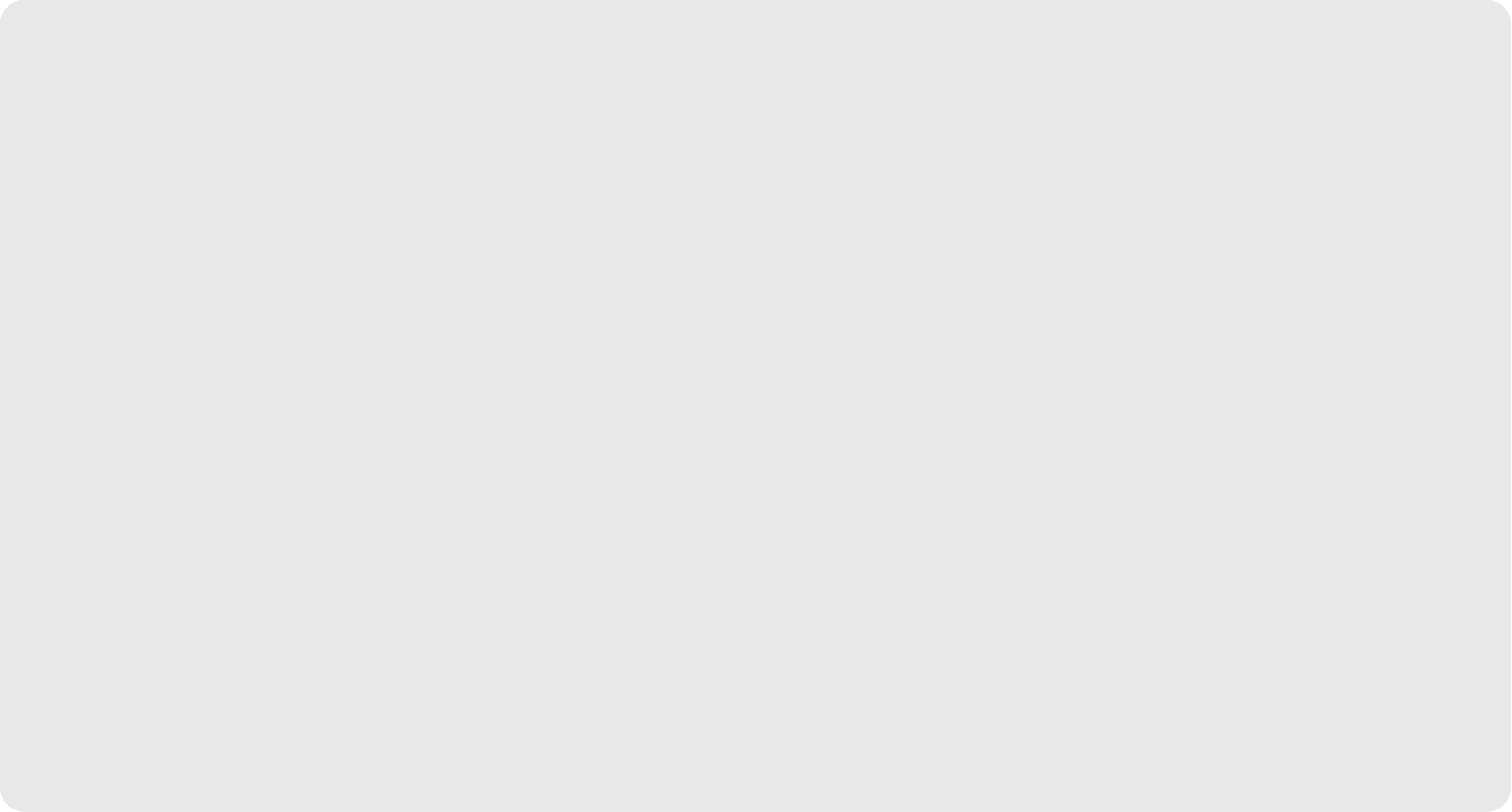 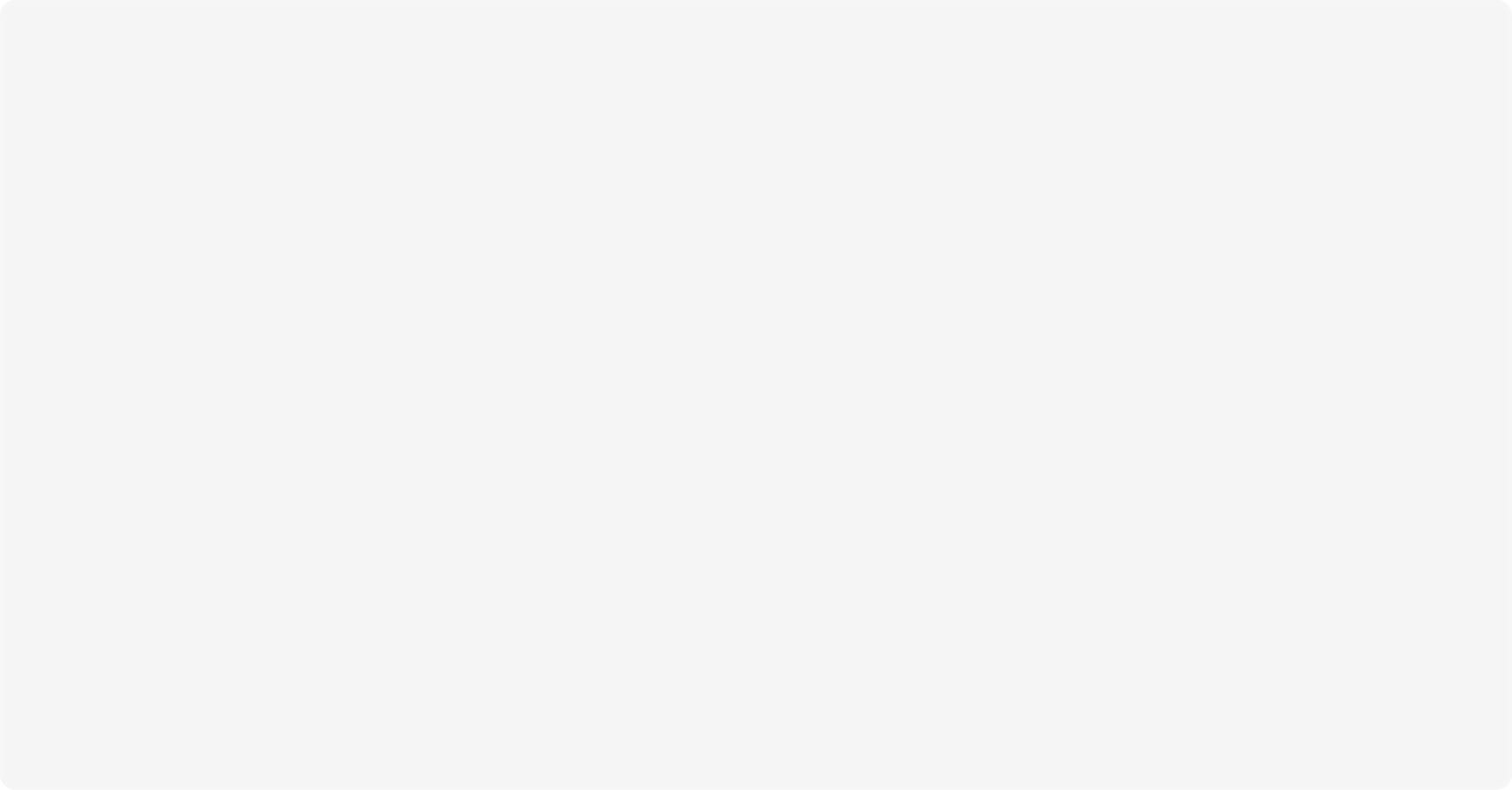 기획
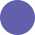 프로젝트 진행 방식
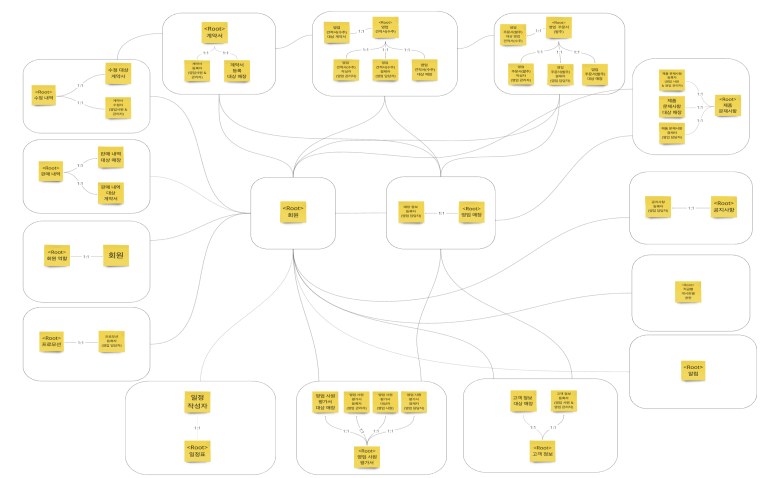 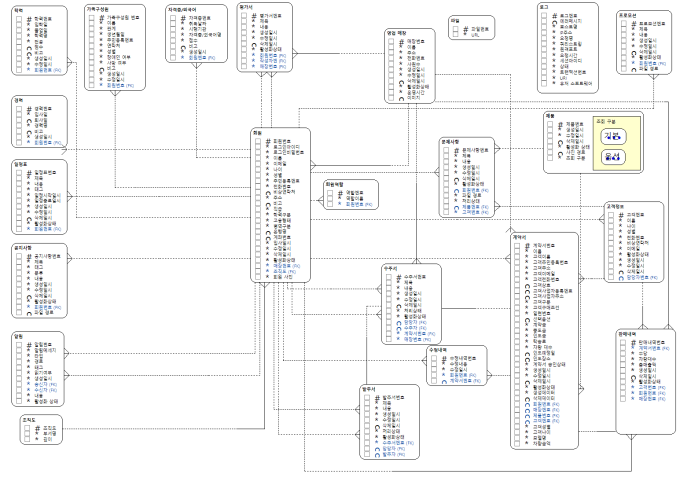 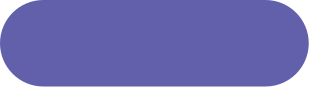 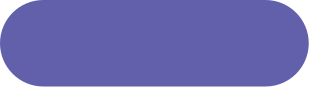 DDD
DB 모델링
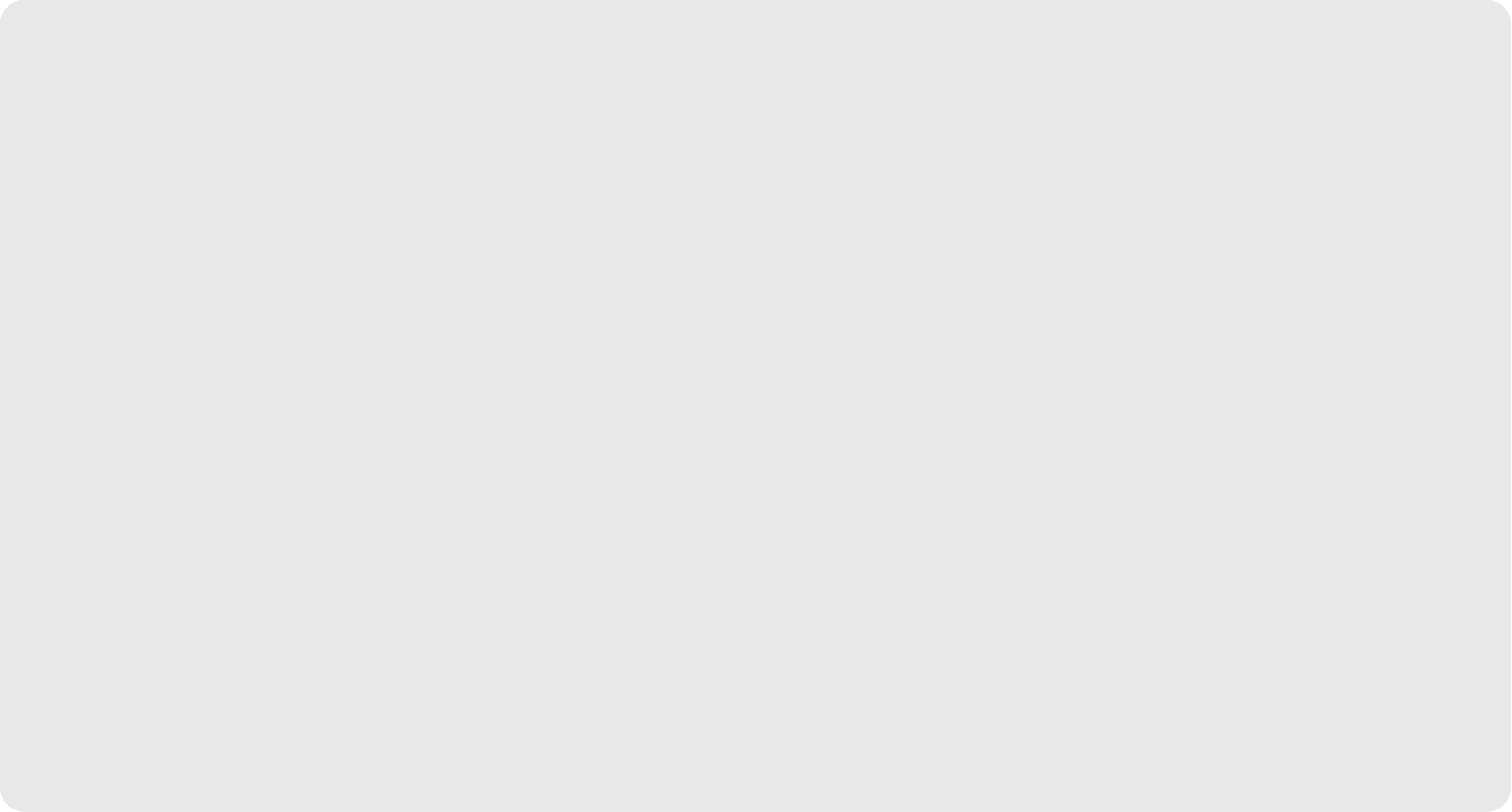 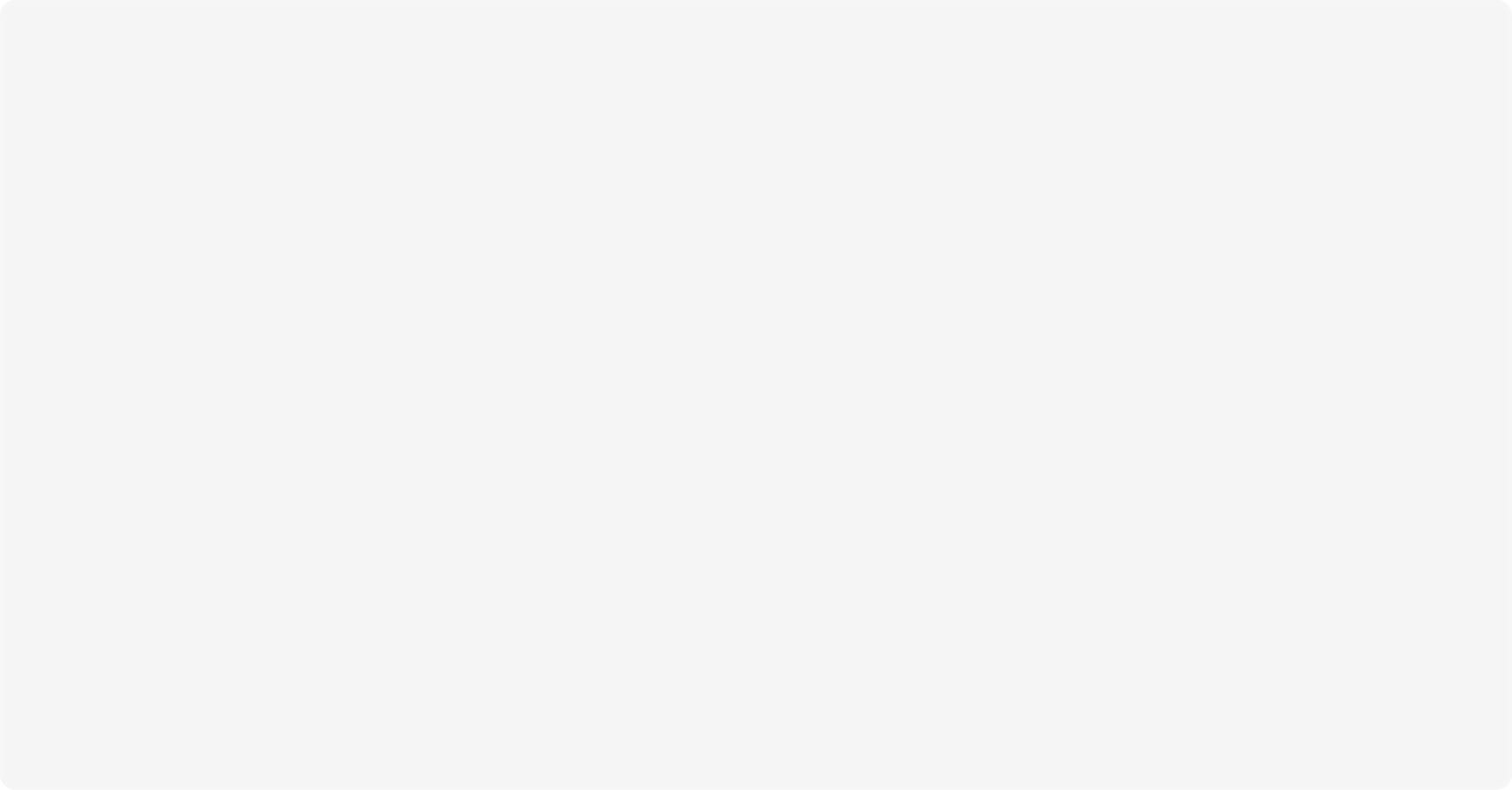 UI / UX
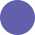 프로젝트 진행 방식
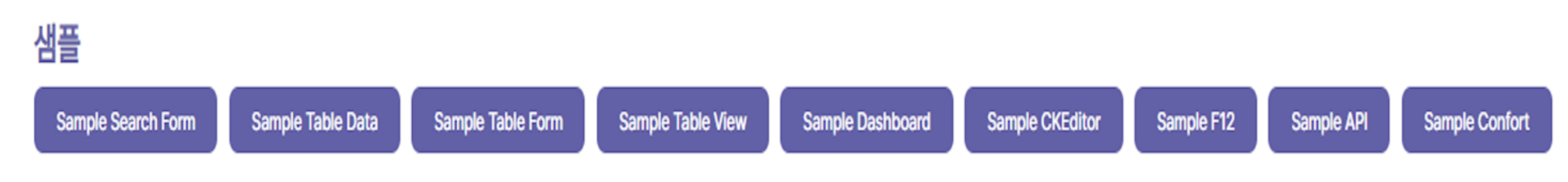 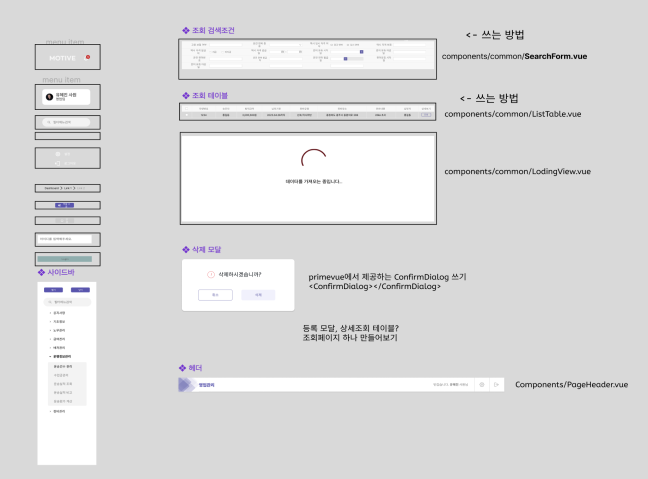 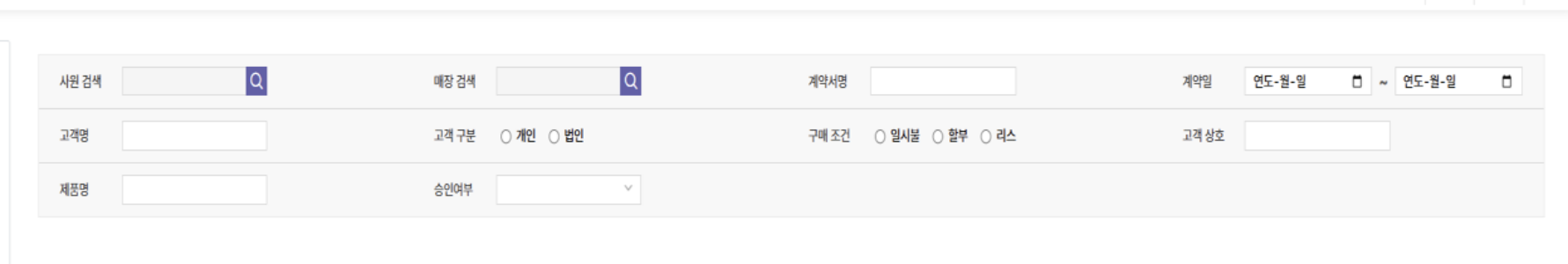 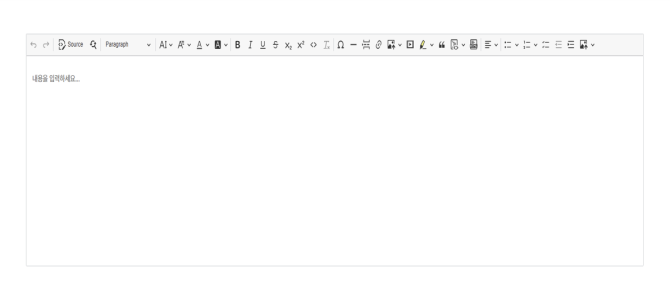 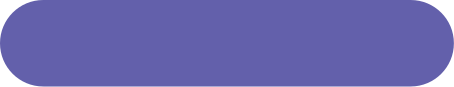 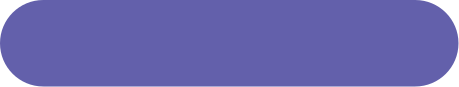 Frontend 공통 컴포넌트
공통 컴포넌트 Figma 설계
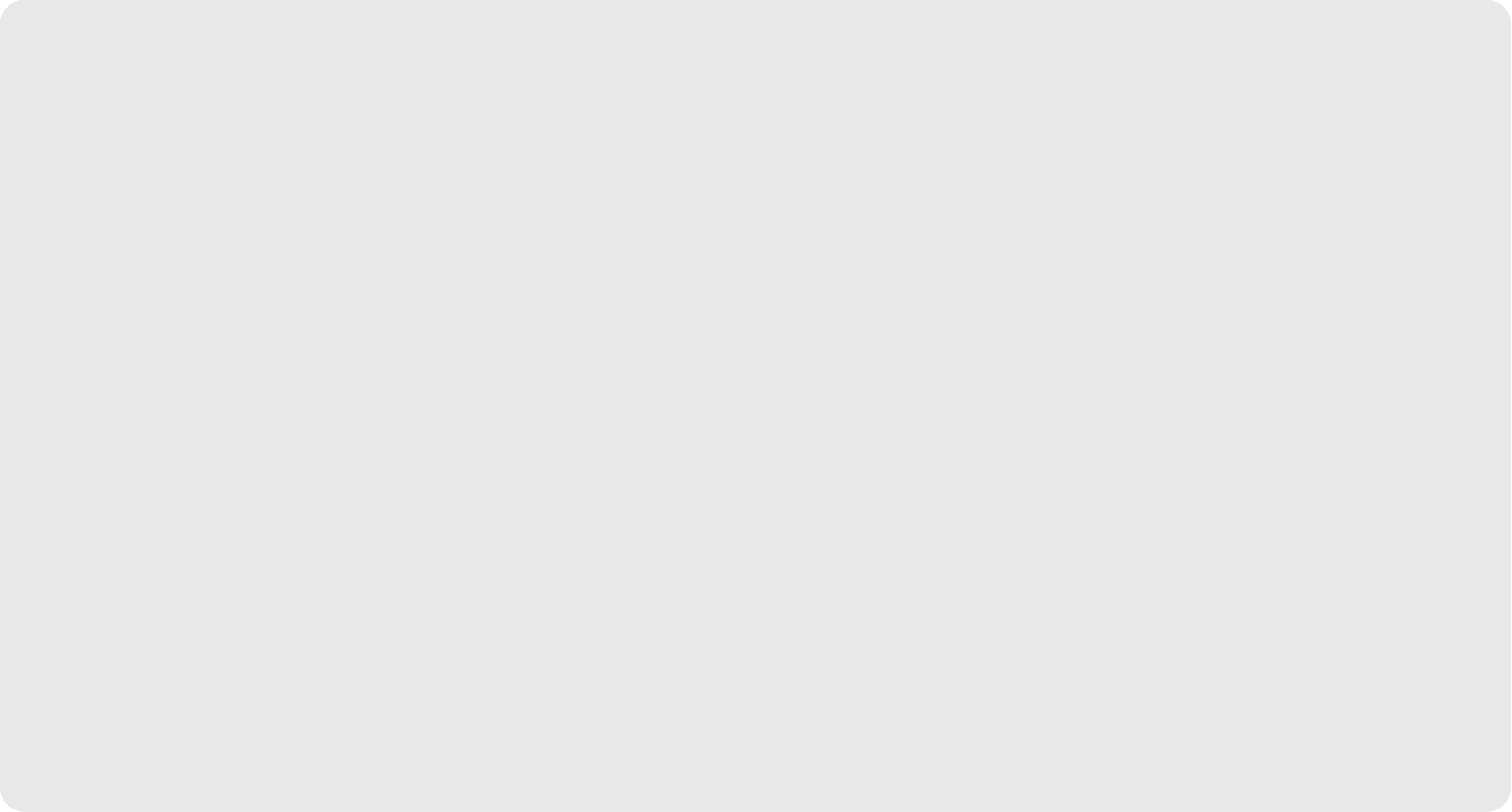 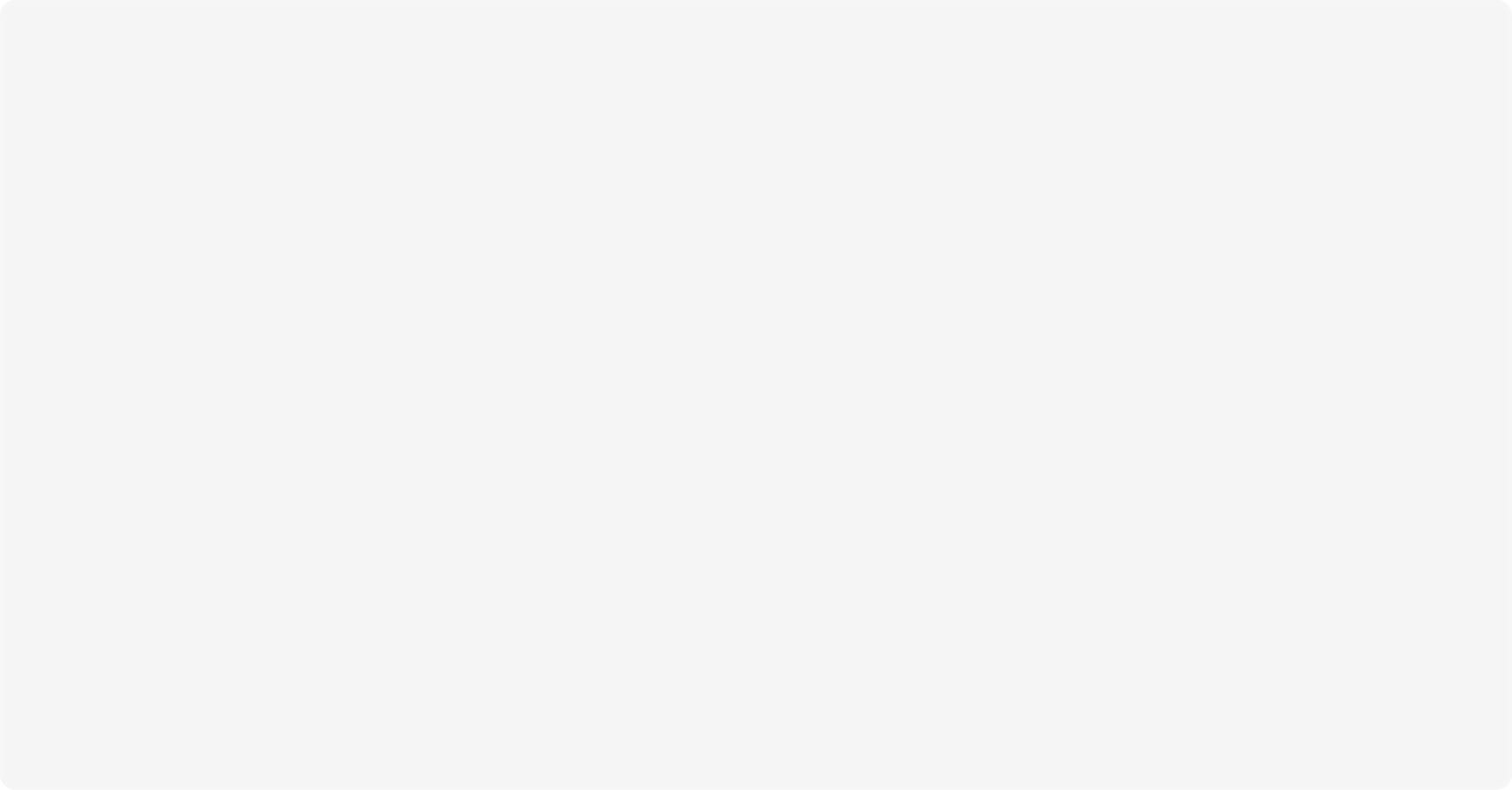 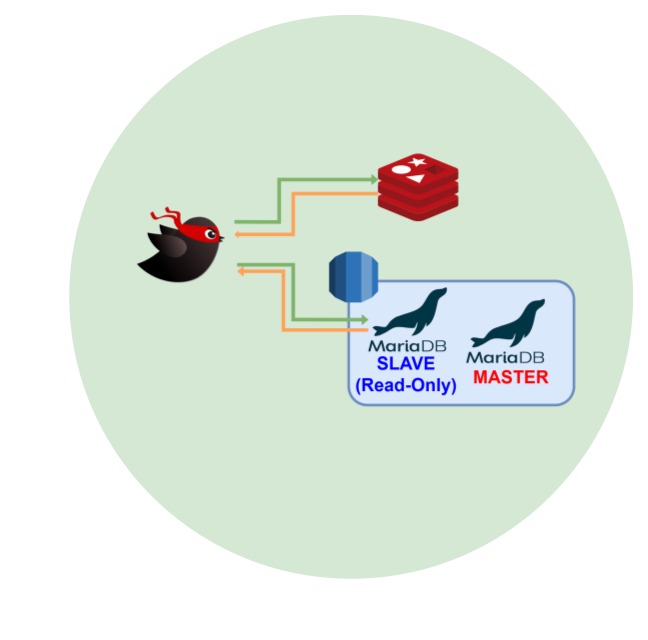 CI / CD
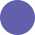 프로젝트 진행 방식
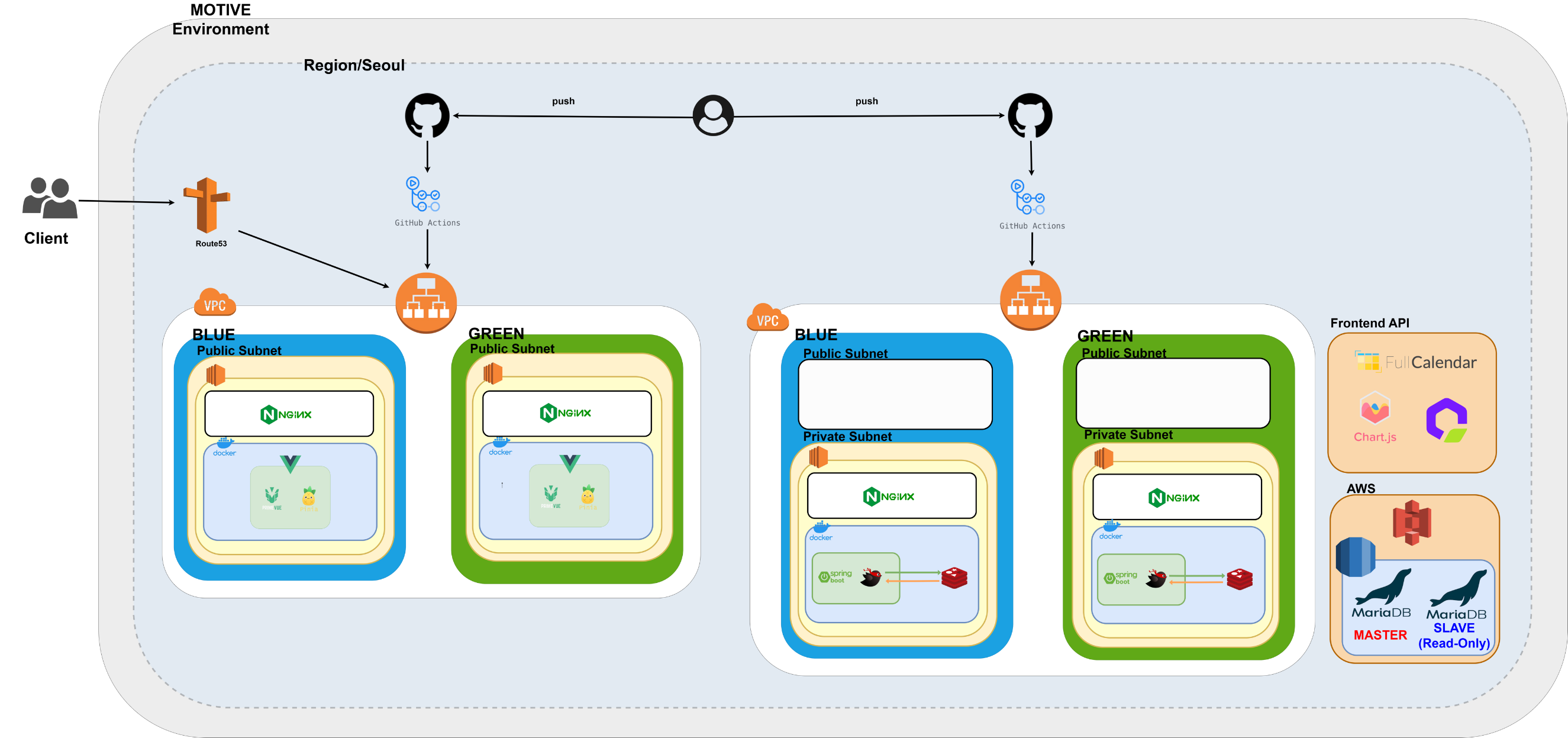 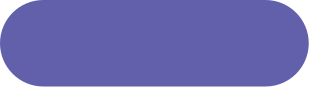 시스템 아키텍처
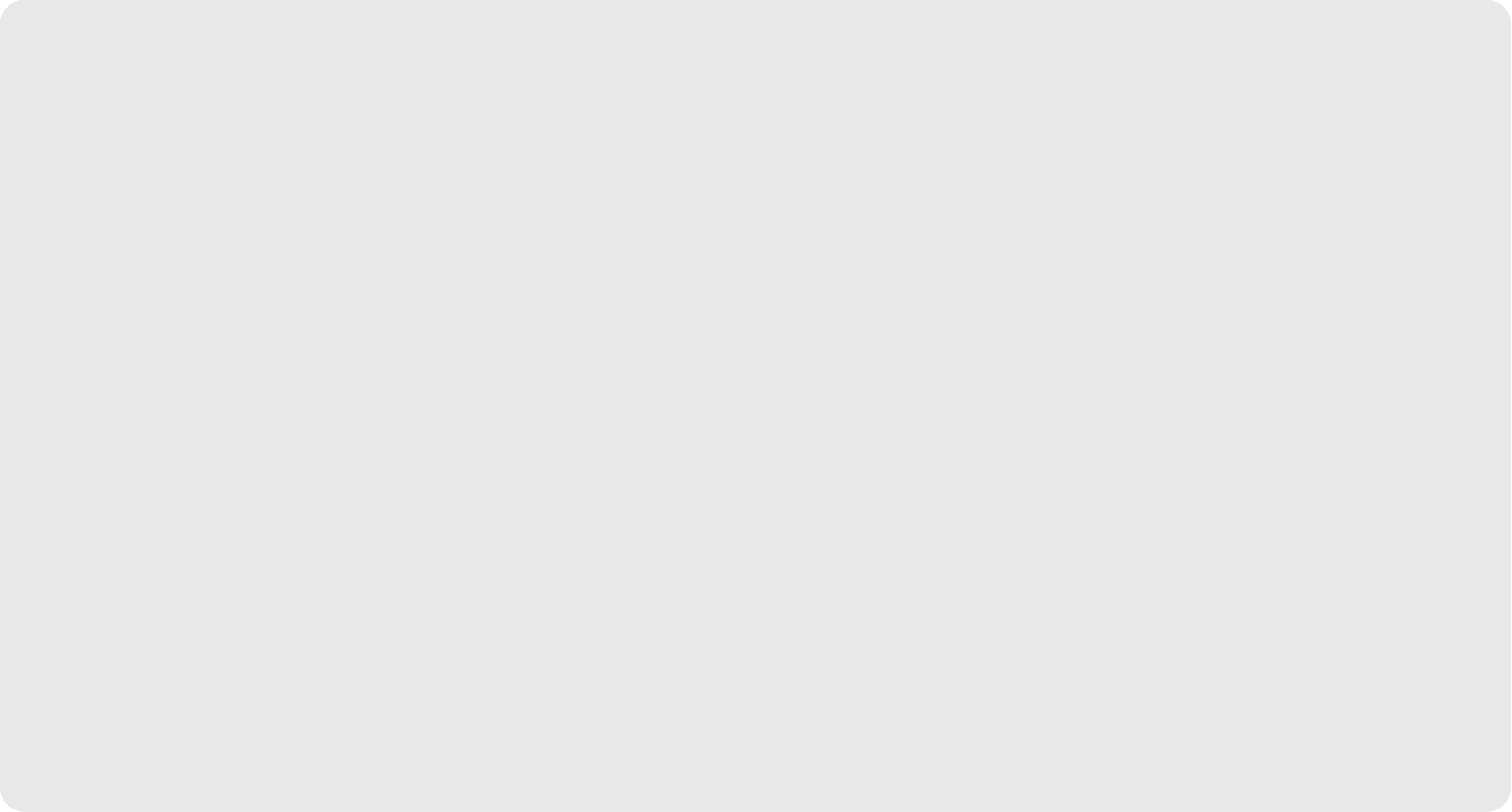 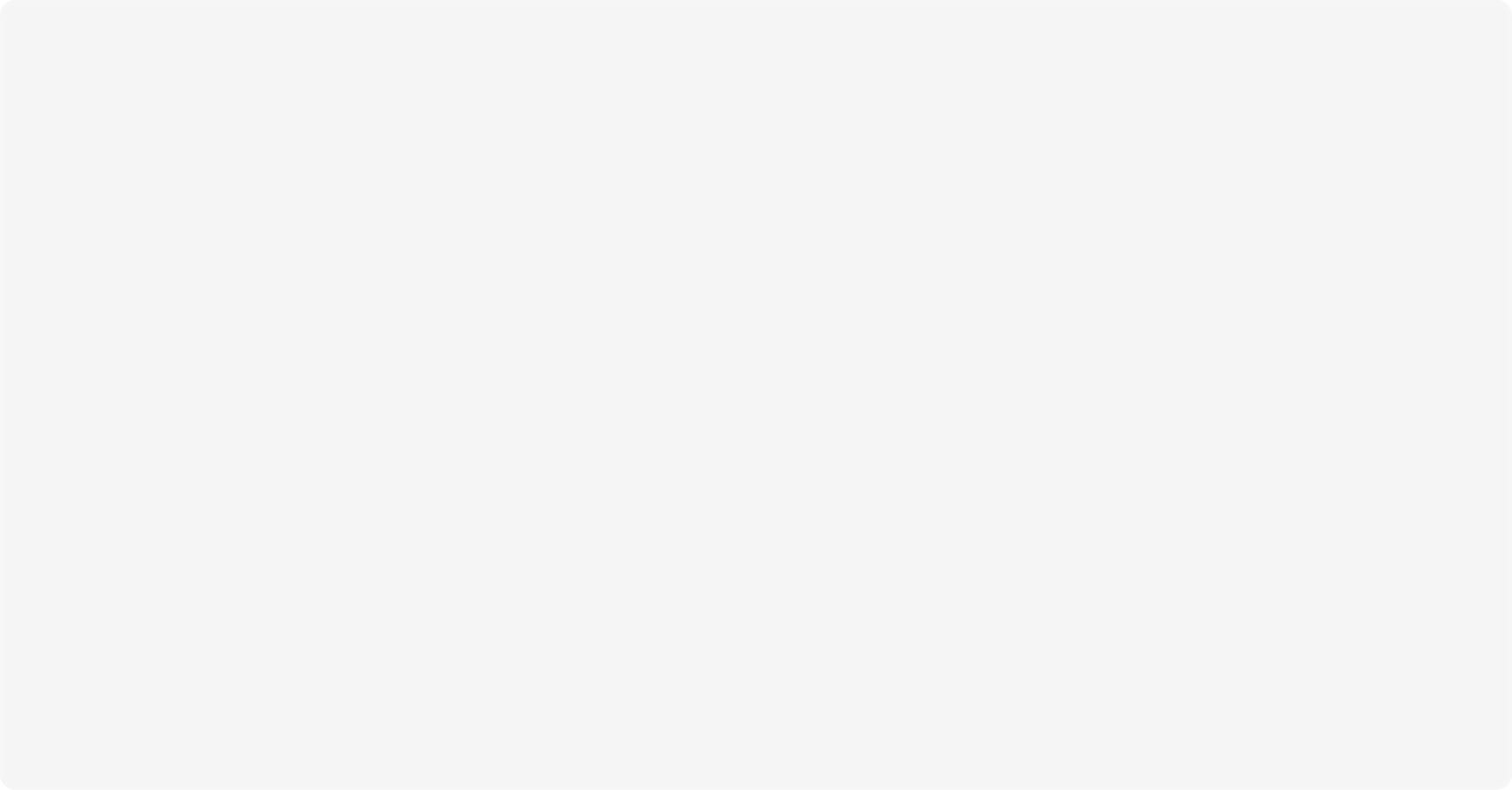 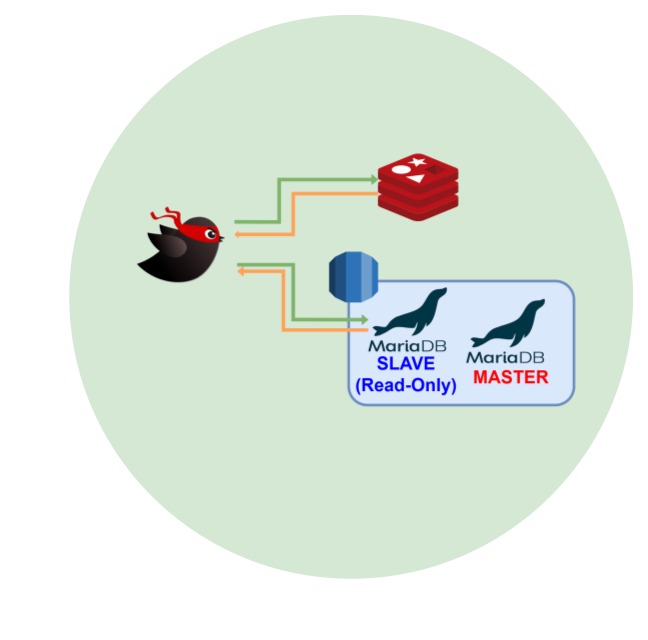 CI / CD
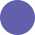 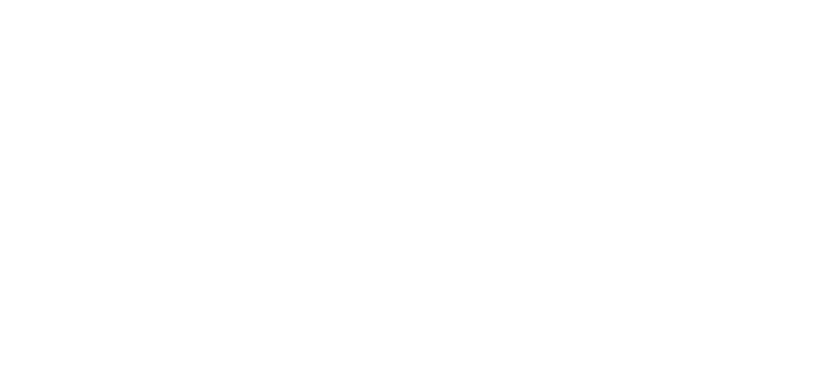 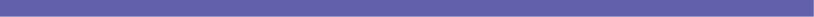 slave DB 사용 시
프로젝트 진행 방식
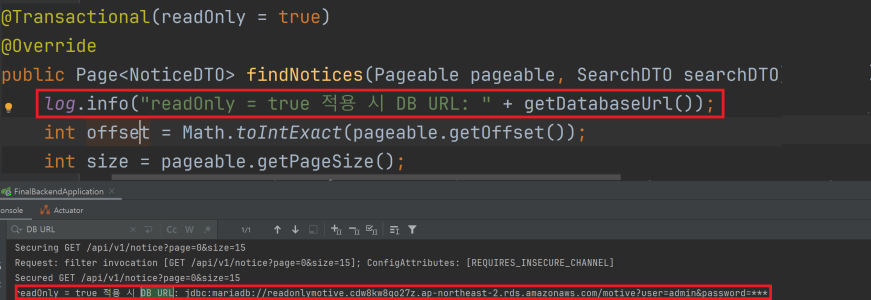 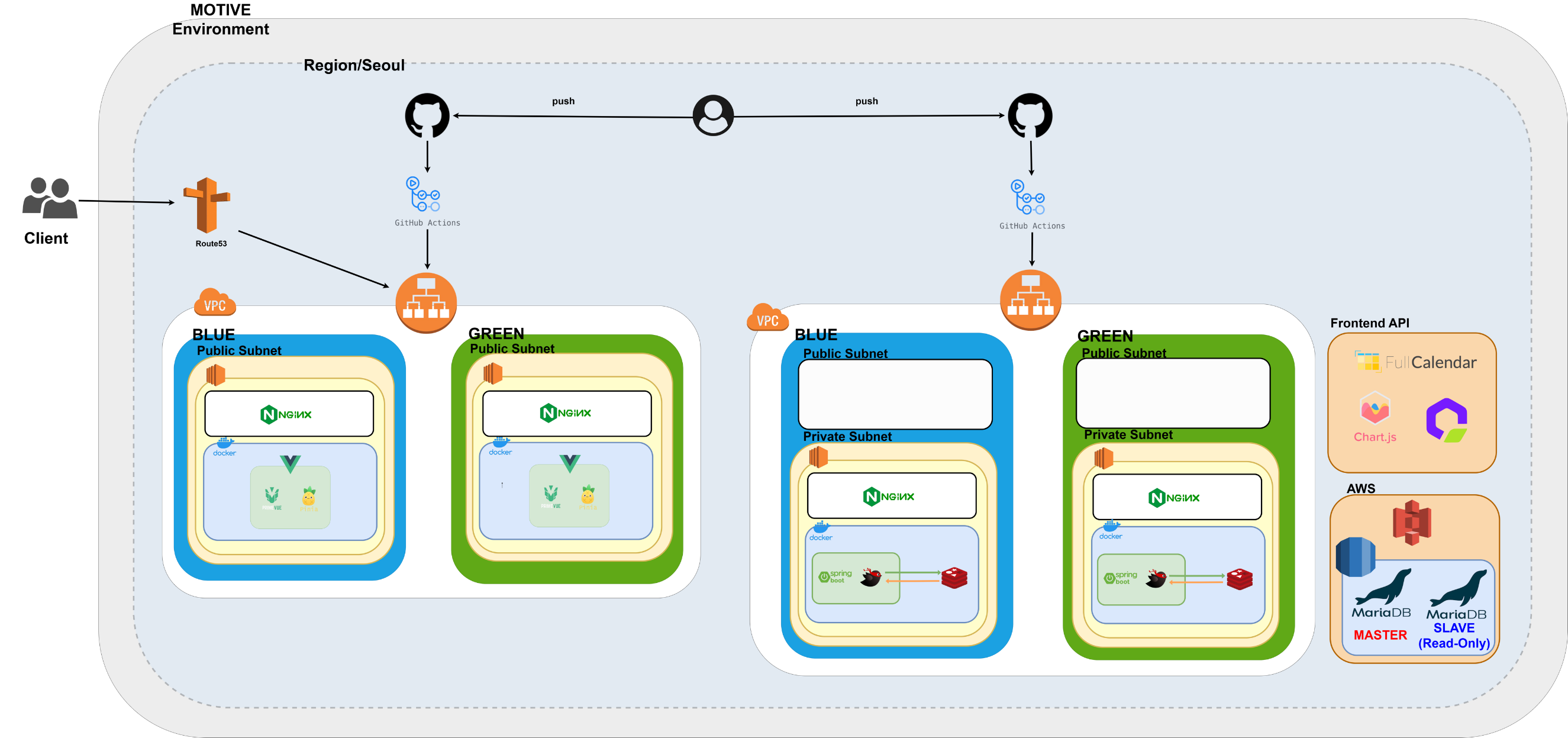 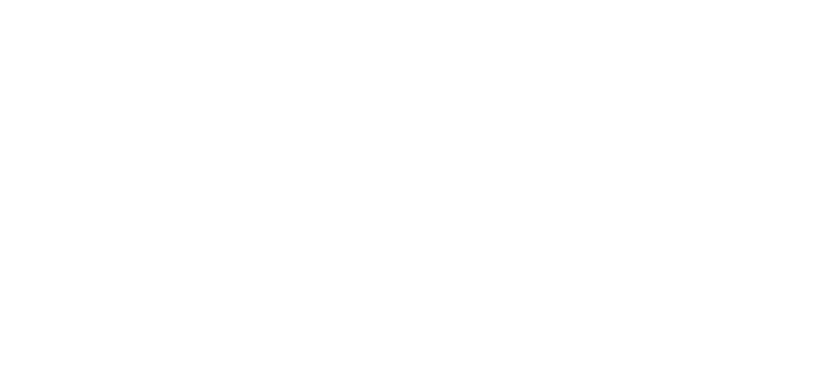 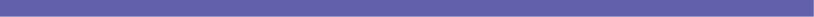 master DB 사용 시
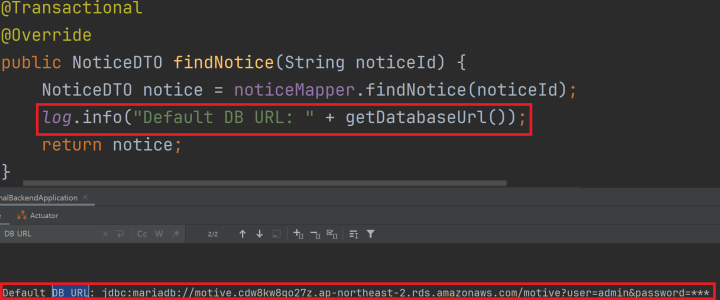 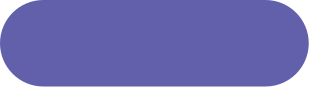 시스템 아키텍처
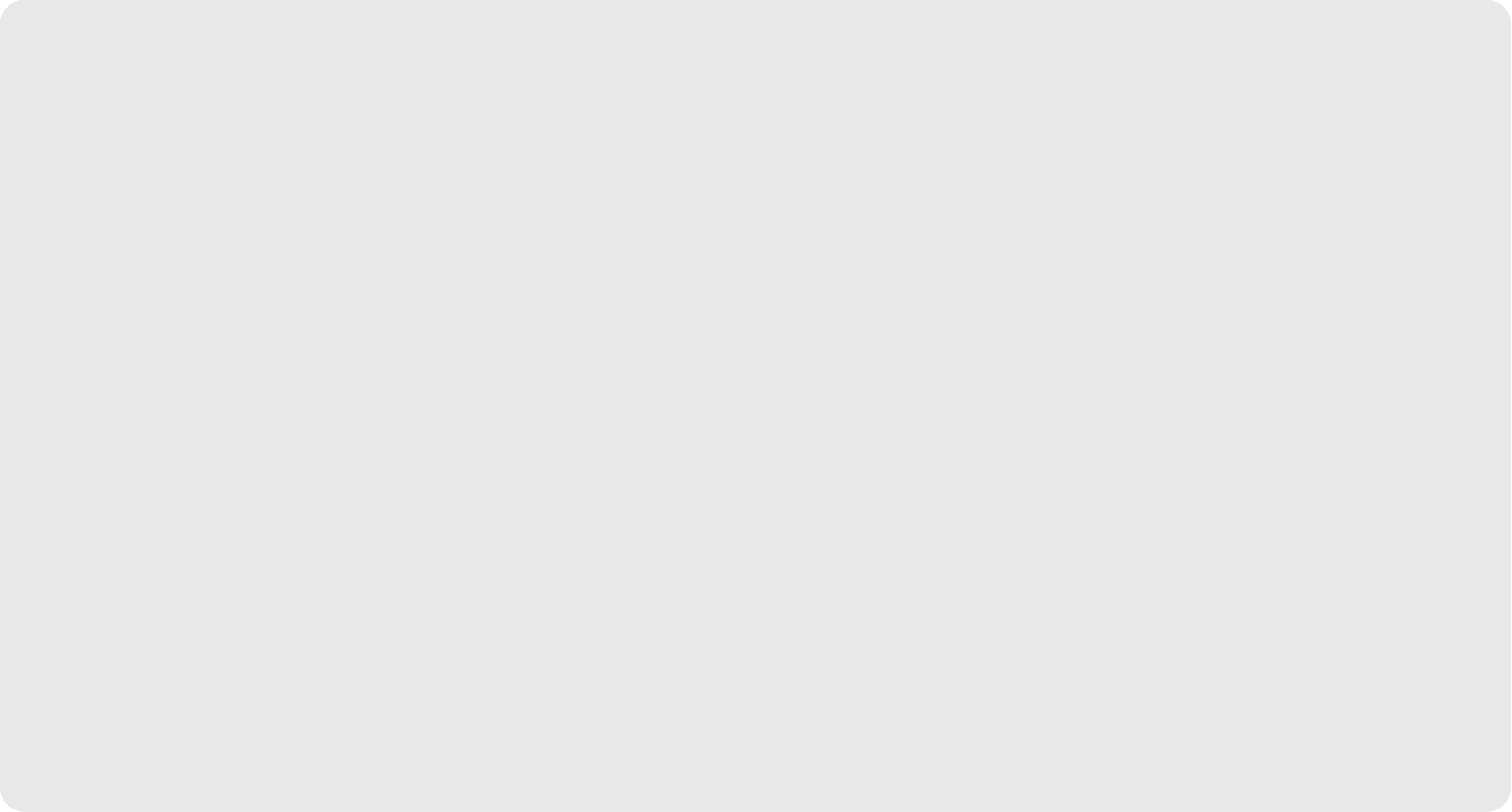 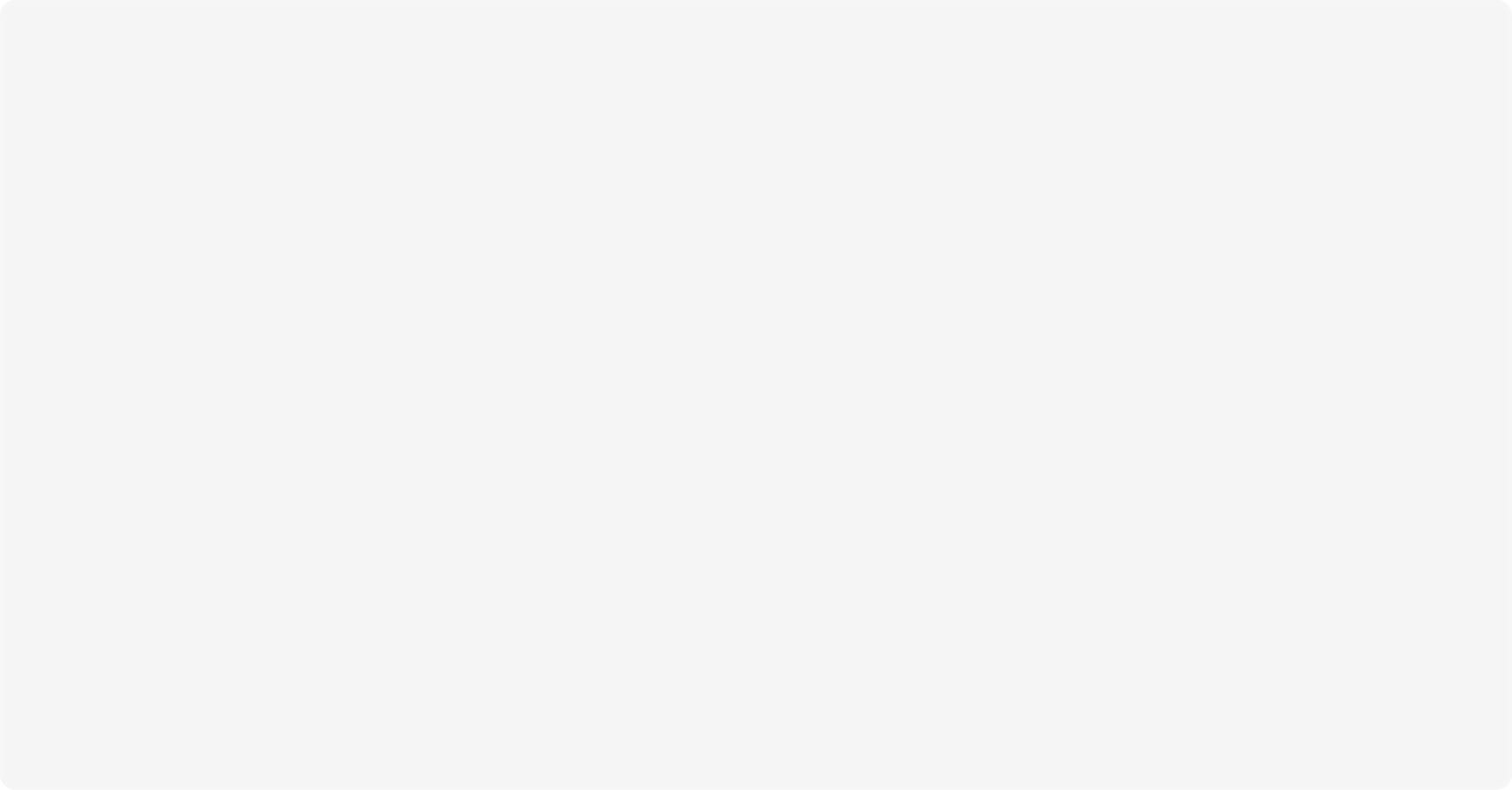 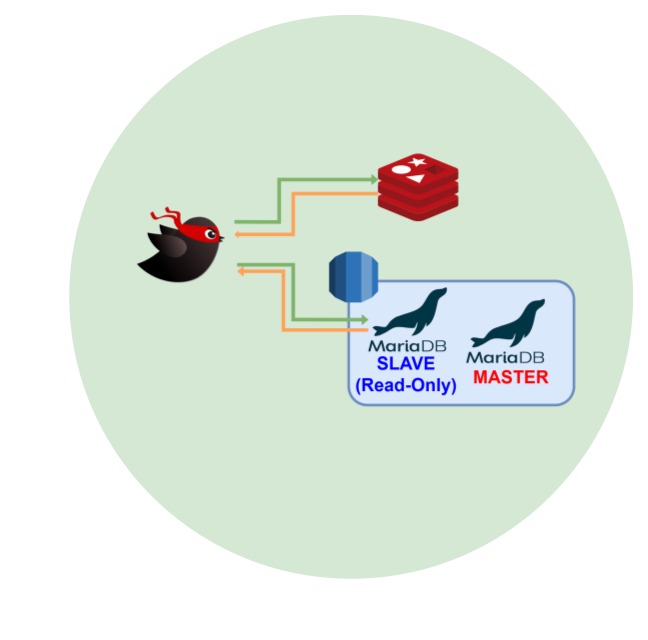 CI / CD
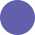 프로젝트 진행 방식
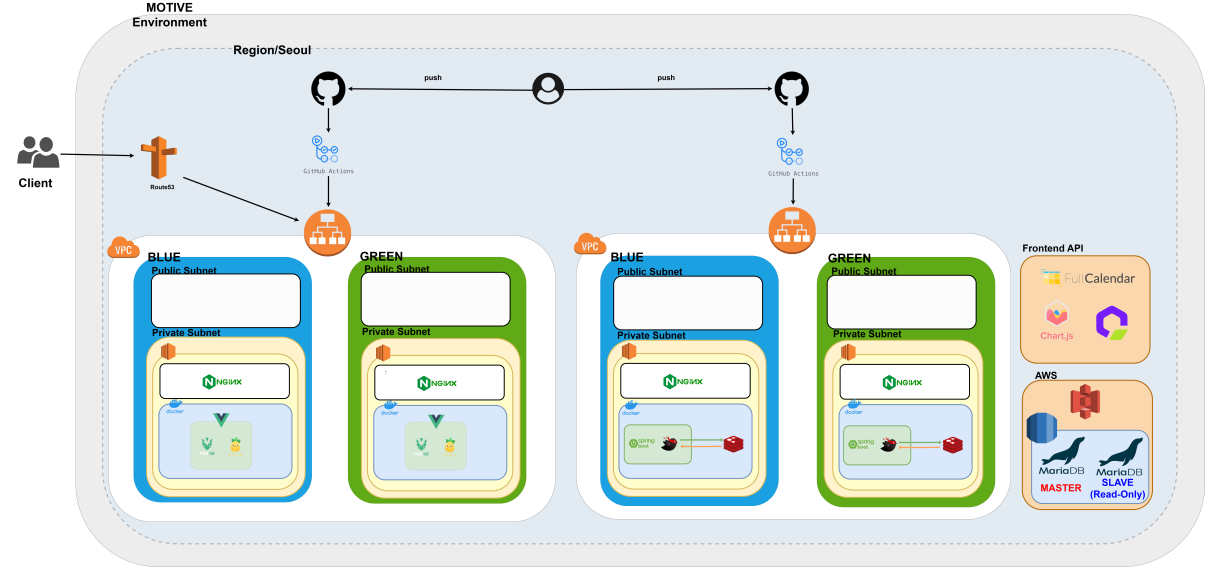 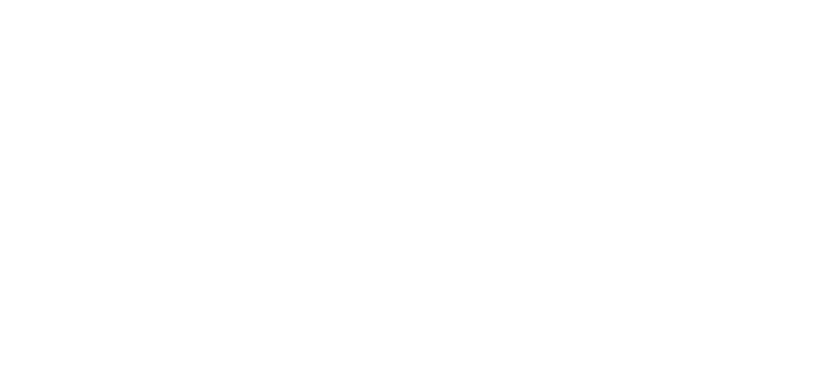 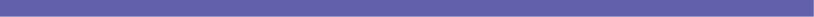 Jmeter로 진행한 성능 테스트
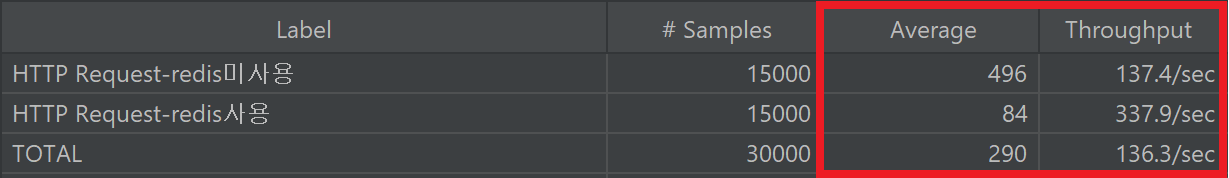 평균 응답시간 84% 단축
처리량 2.46 배 증가
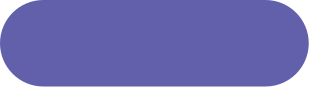 시스템 아키텍처
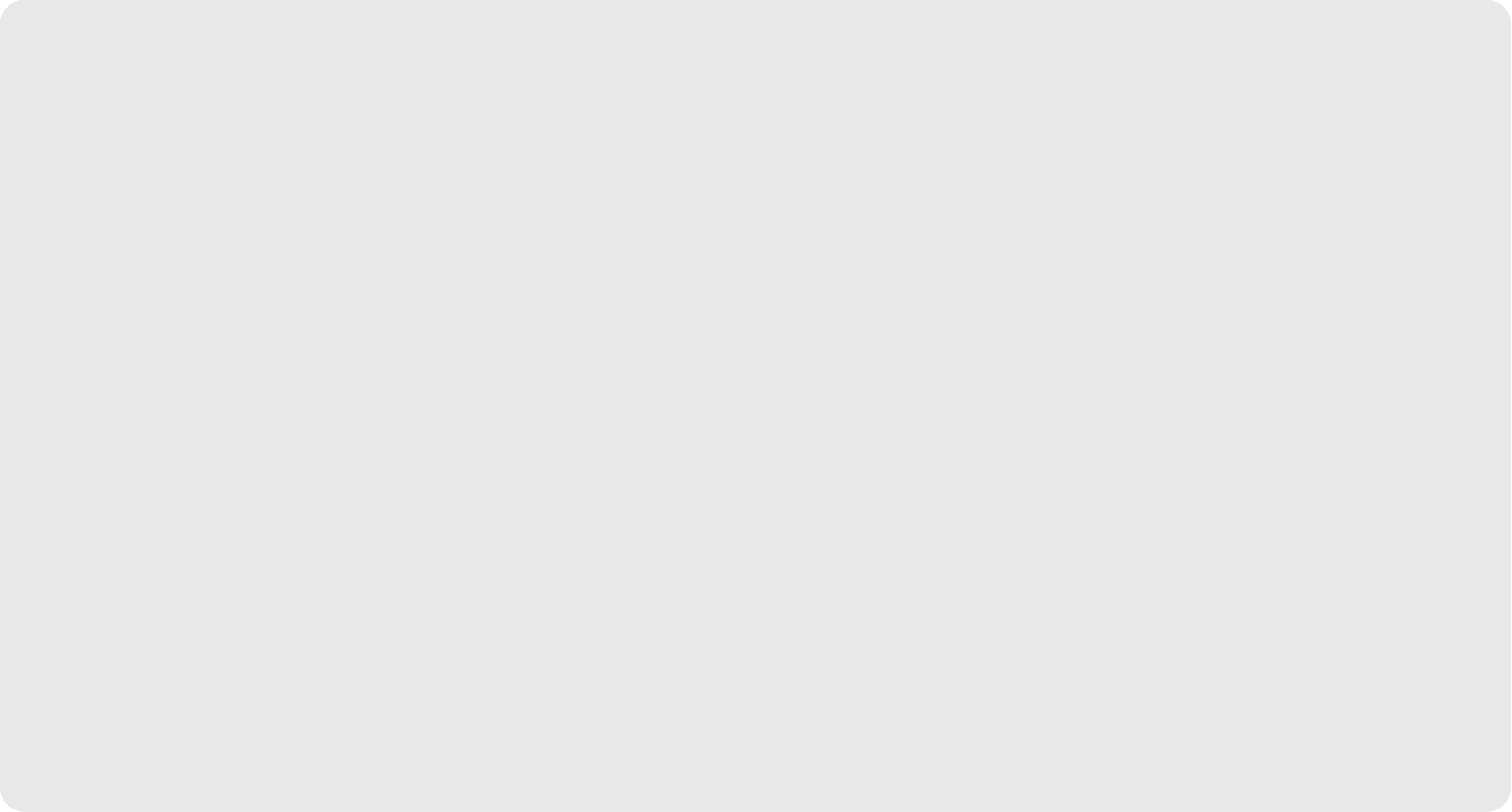 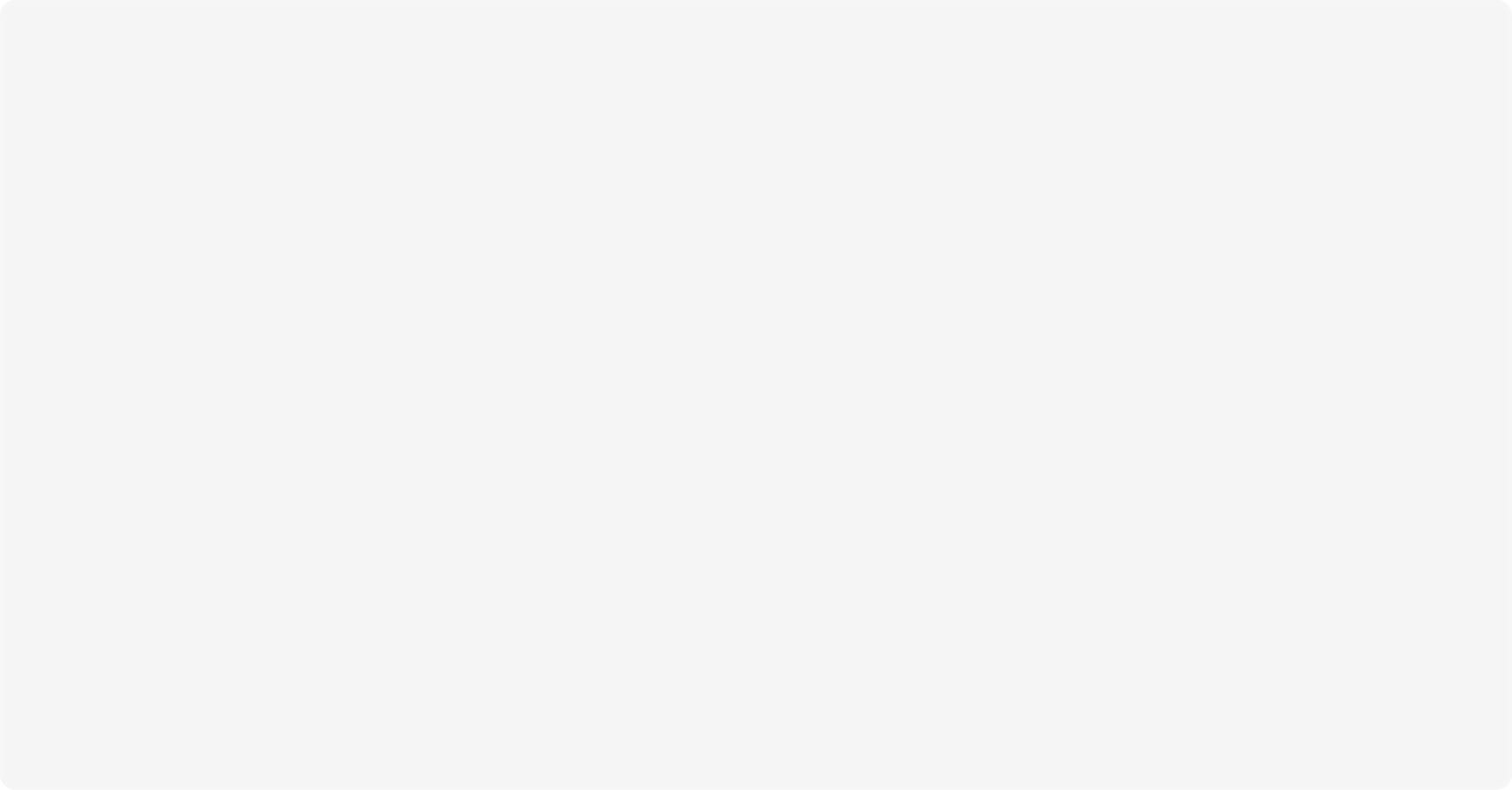 통합
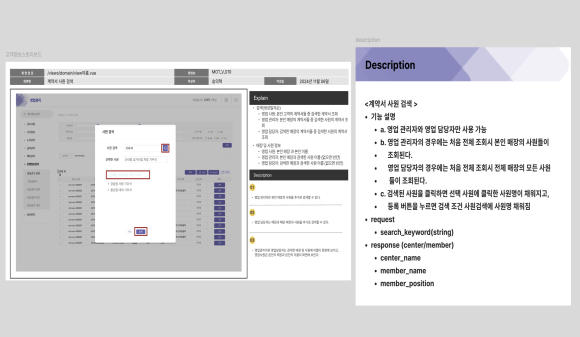 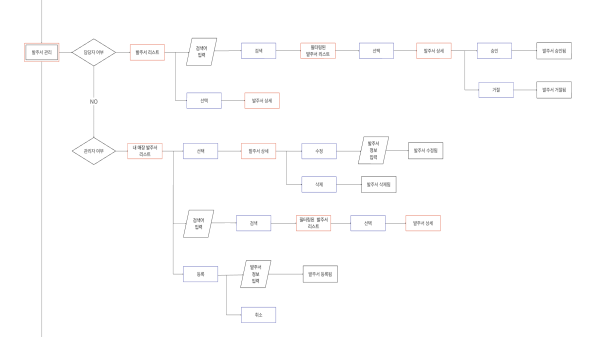 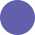 프로젝트 진행 방식
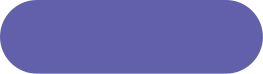 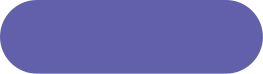 FlowChart
화면 기능 설계서
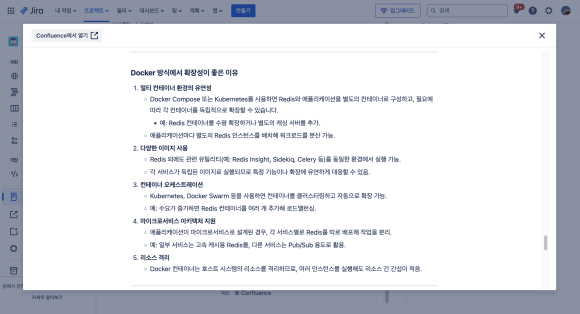 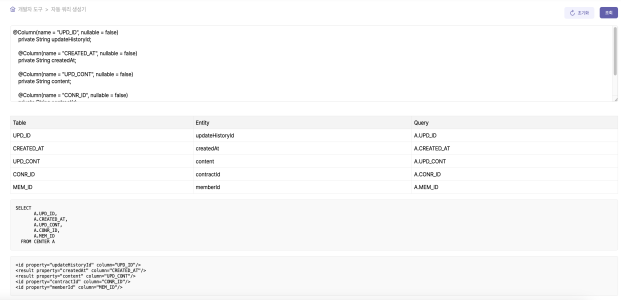 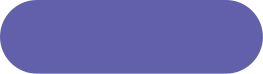 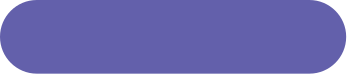 개발자 도구
시스템 아키텍처 설명서
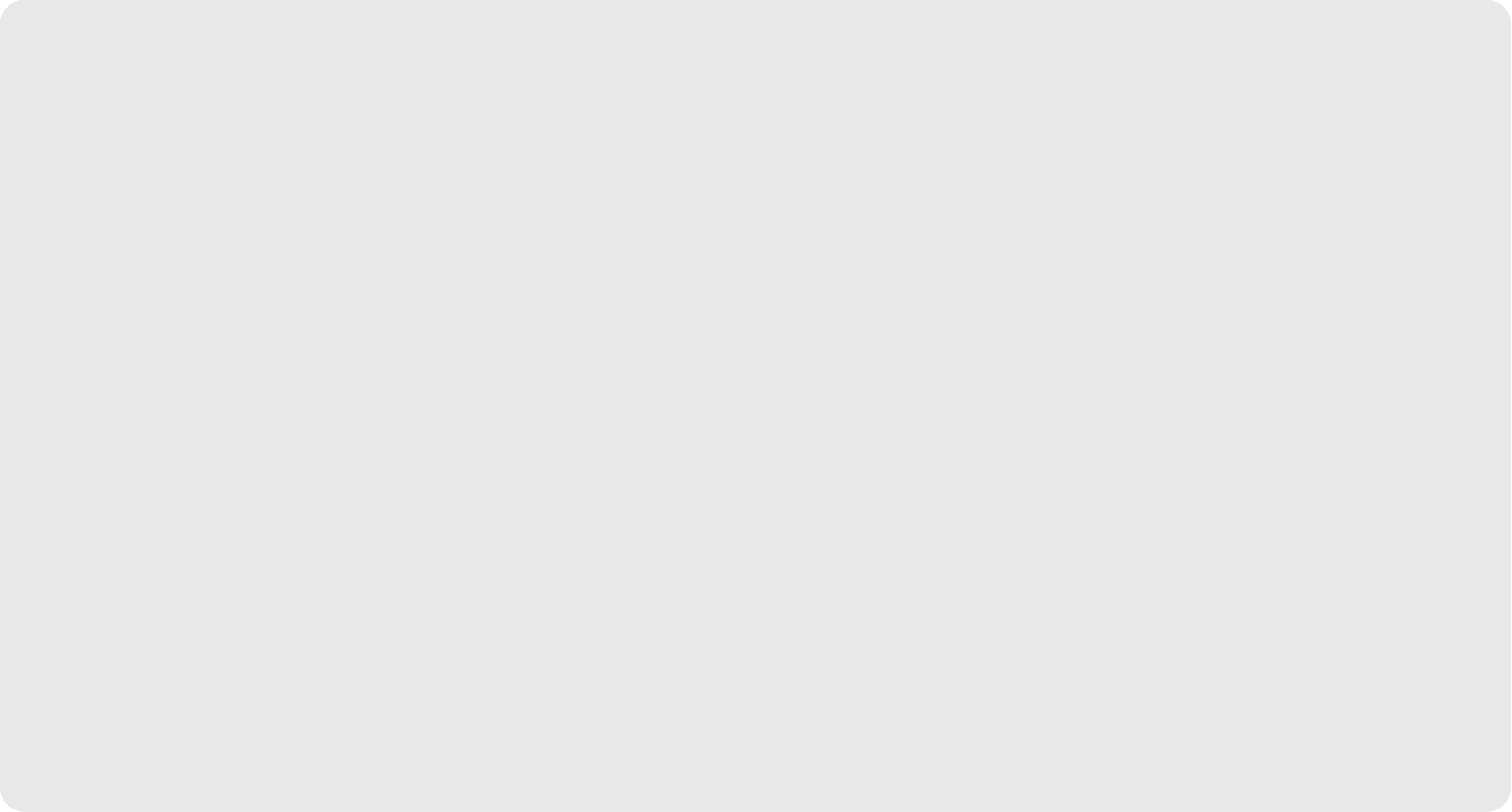 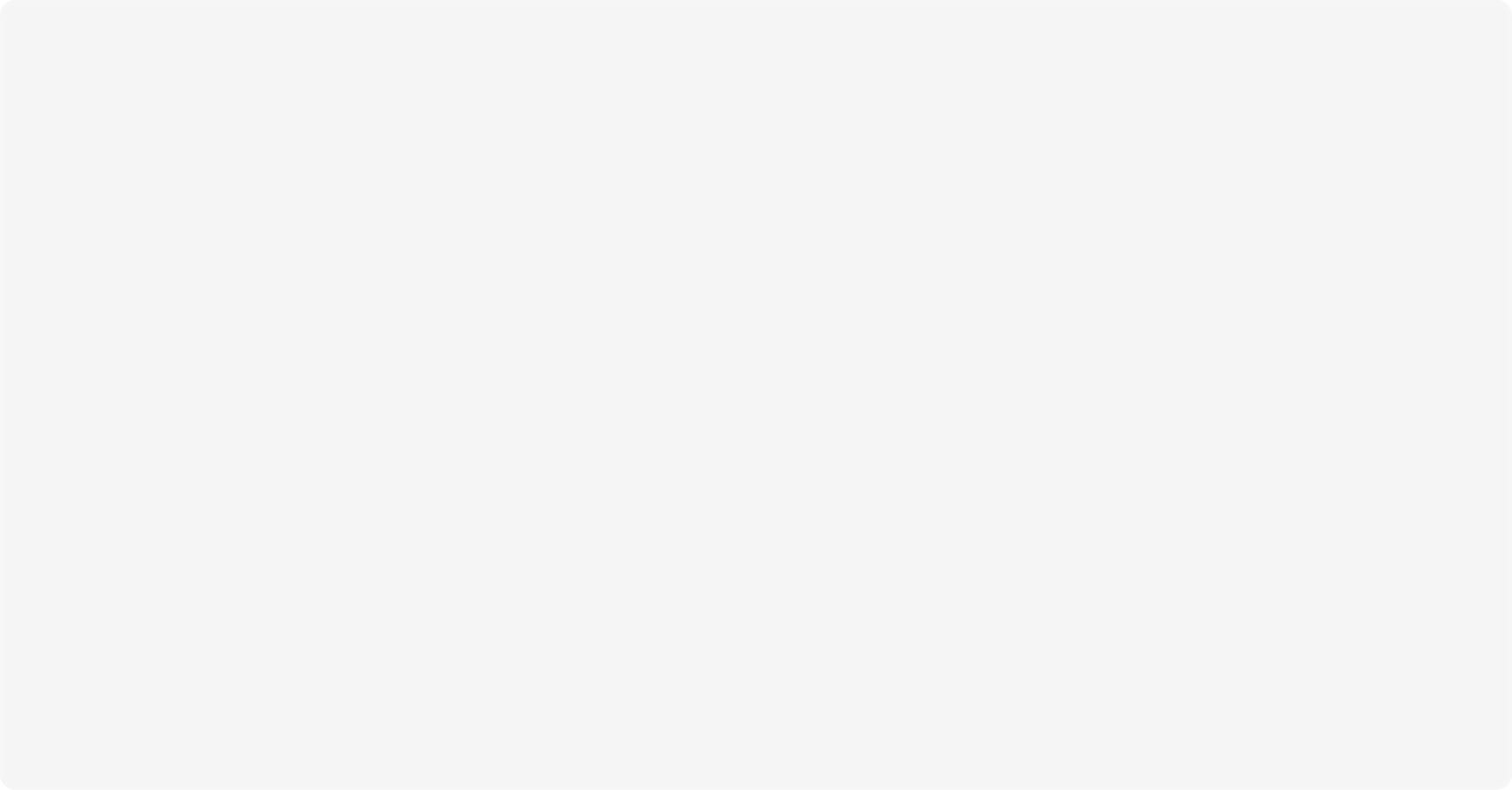 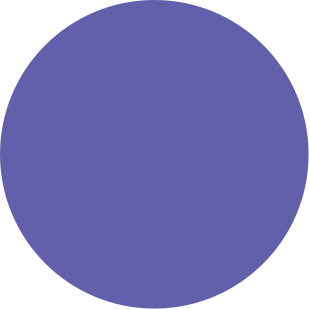 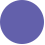 3. 솔루션 소개
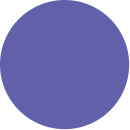 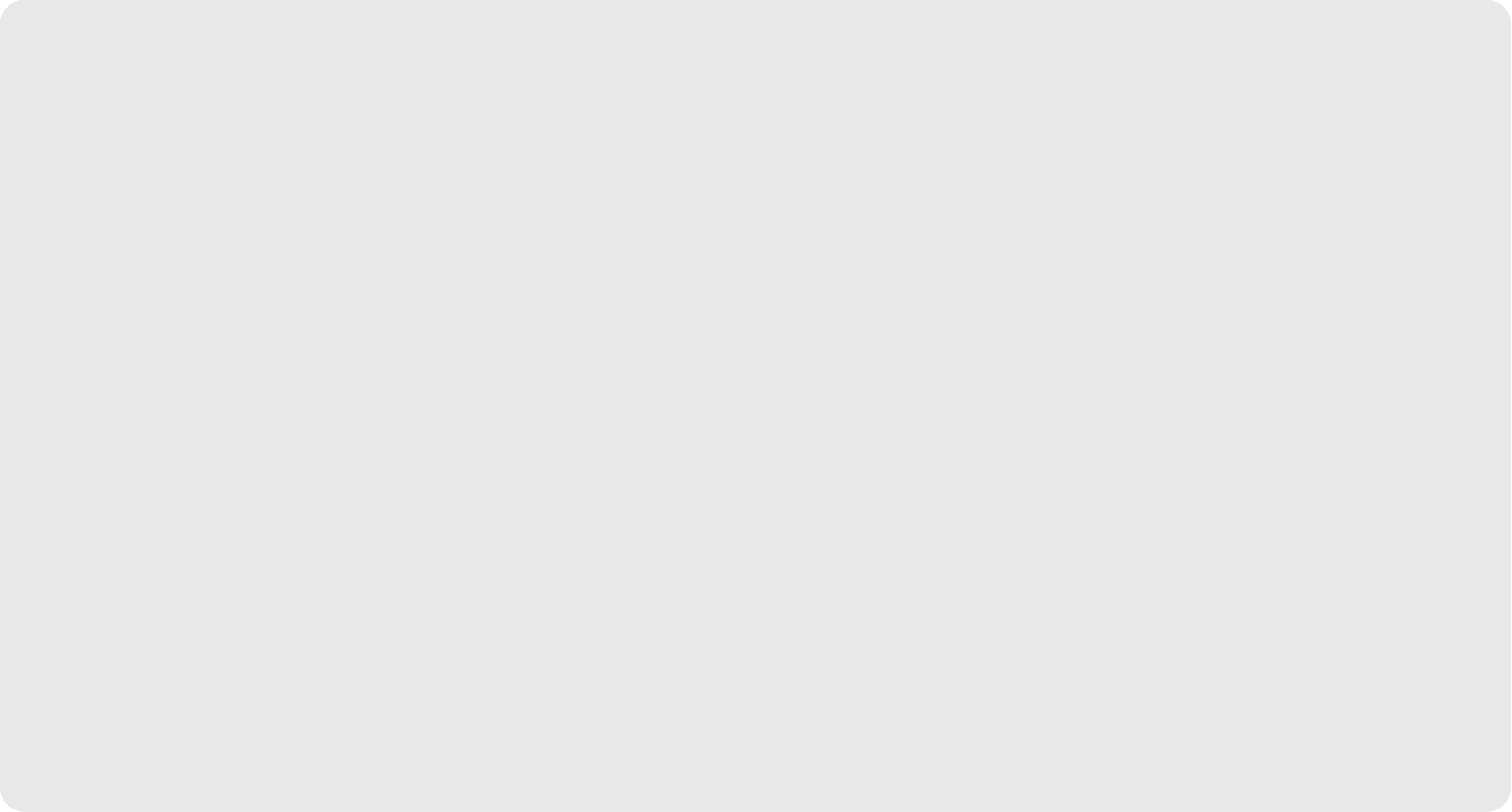 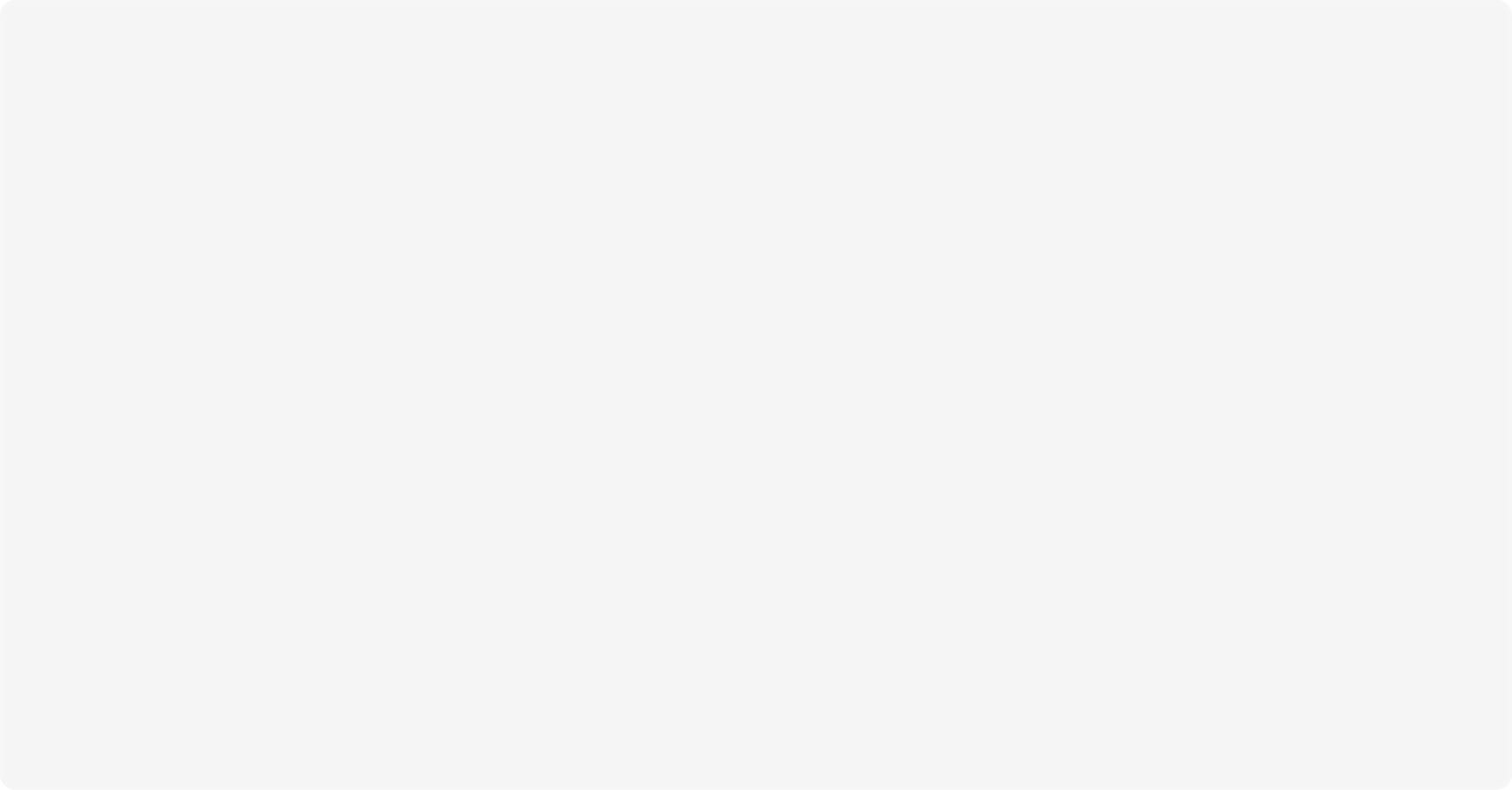 사용자 권한
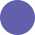 영업 관리자
영업 담당자
시스템 관리자
영업 사원
서비스 소개
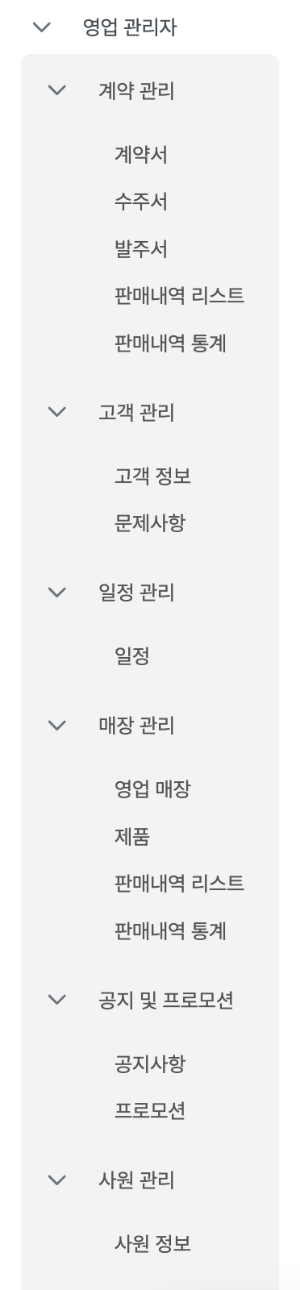 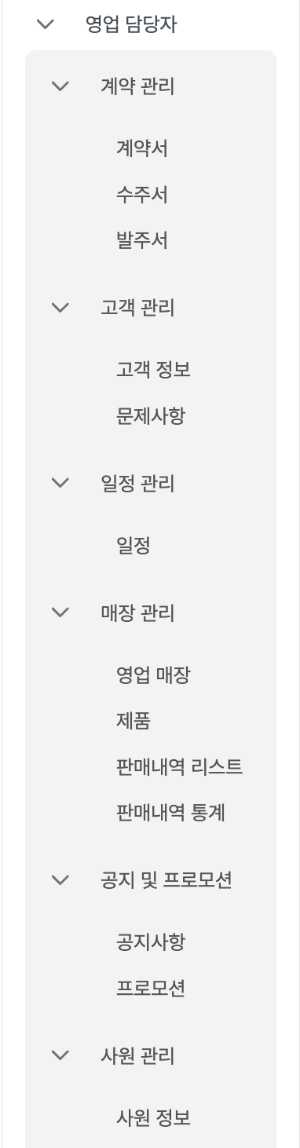 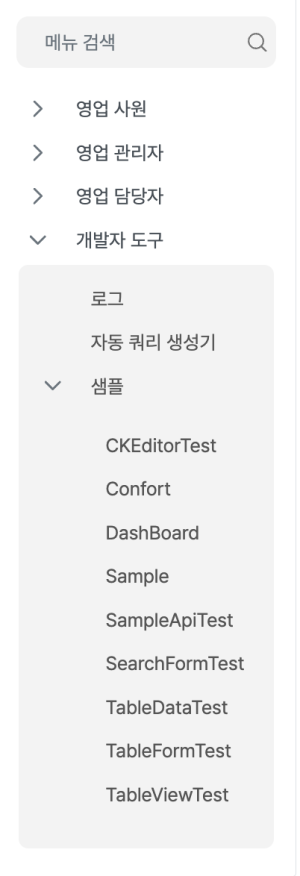 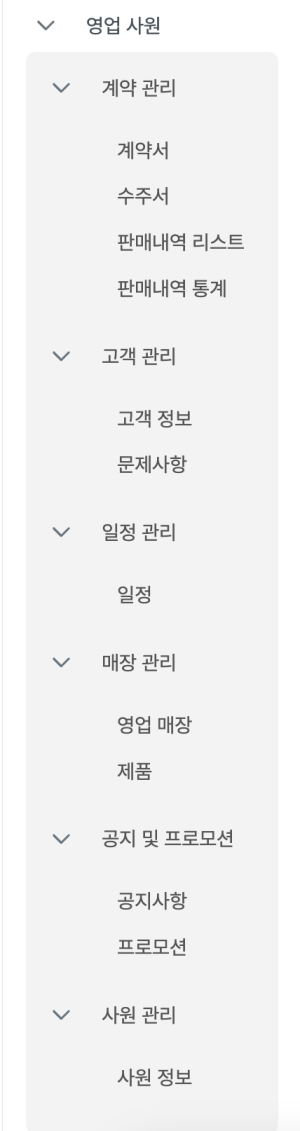 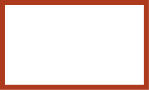 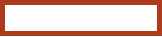 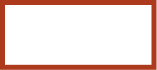 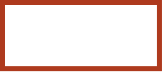 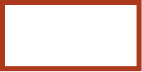 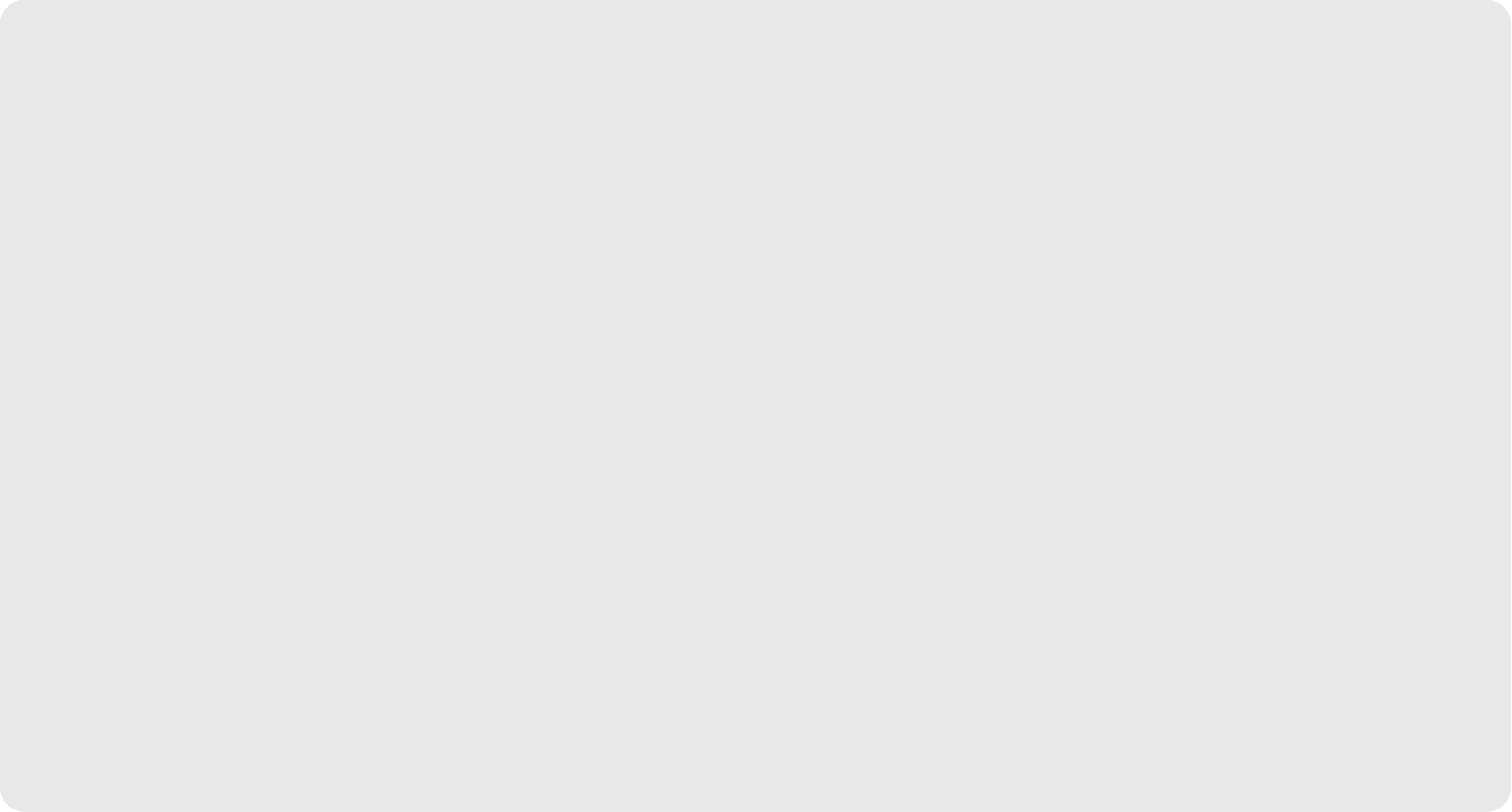 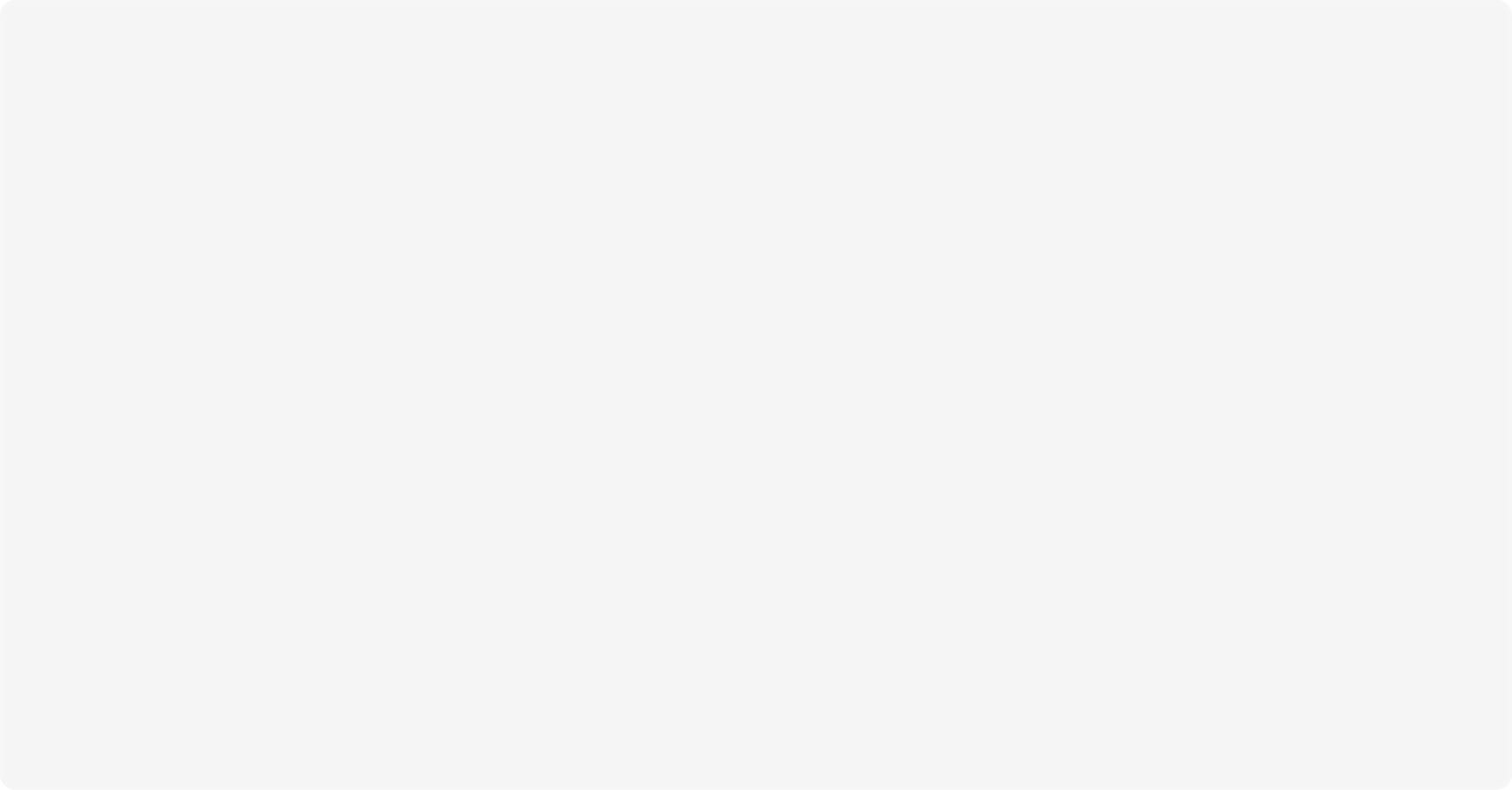 계약 과정
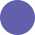 영업 서비스 핵심 기능 소개
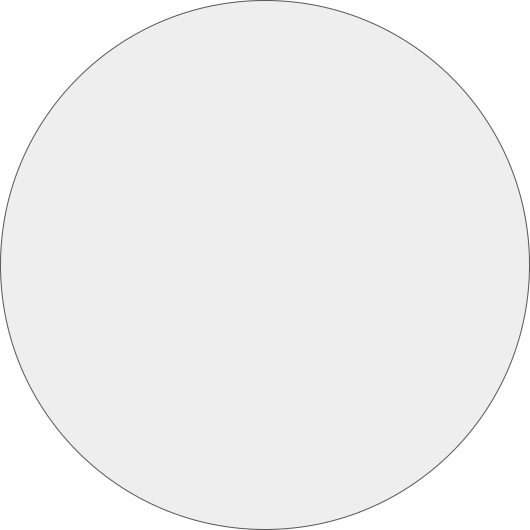 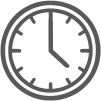 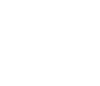 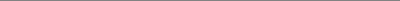 계약서 · 수주서 · 발주서 자동화
효율적인 프로세스를 통한
 시간 단축 & 정확도 향상
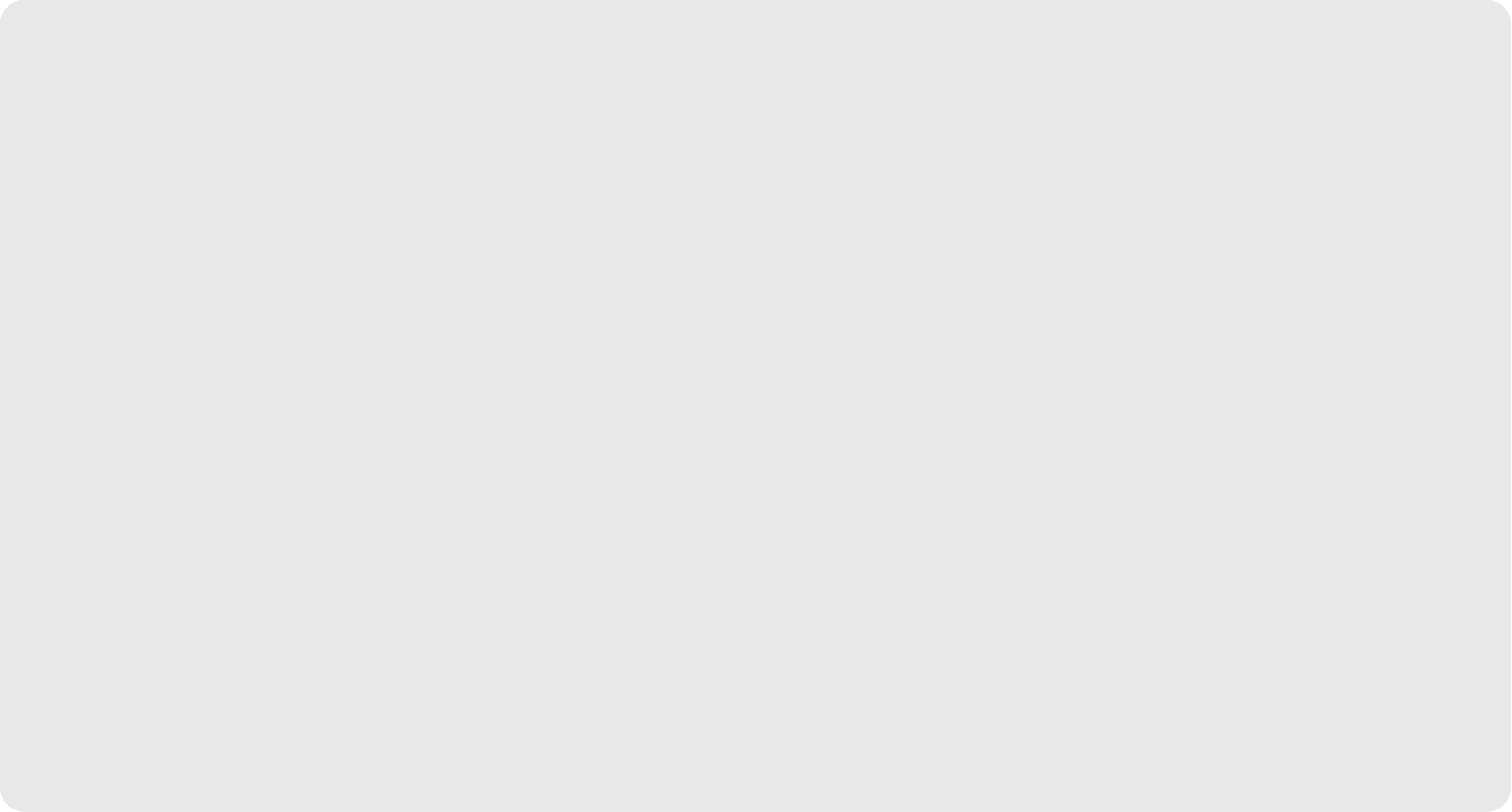 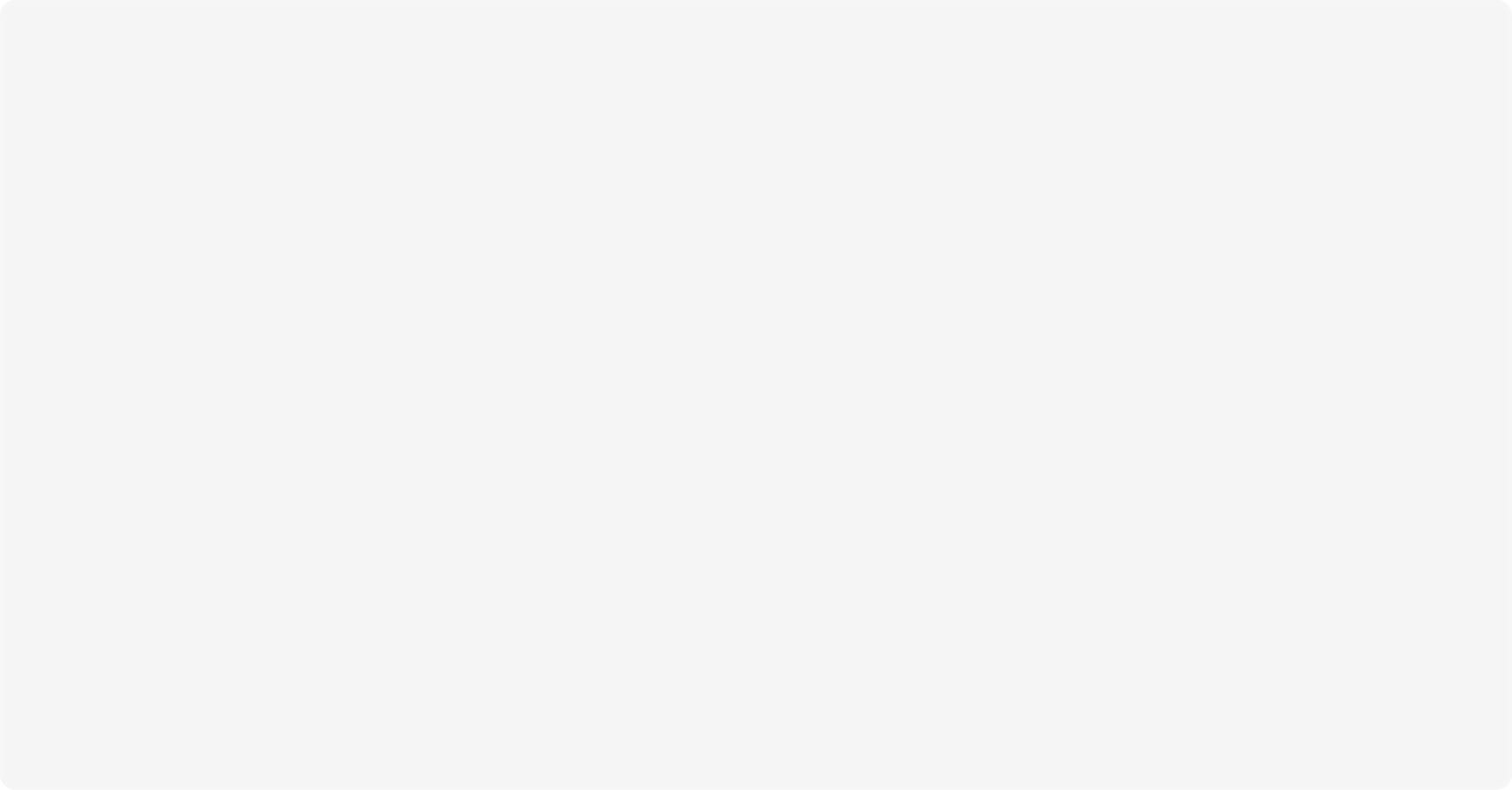 서명 모달
계약서 등록 및 승인
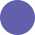 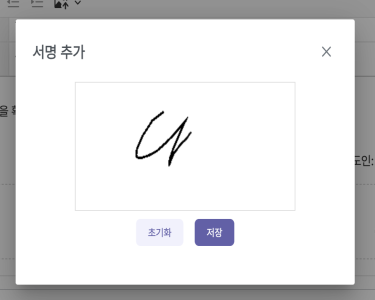 계약 과정
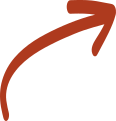 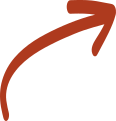 계약서 등록 화면
계약서 승인 모달
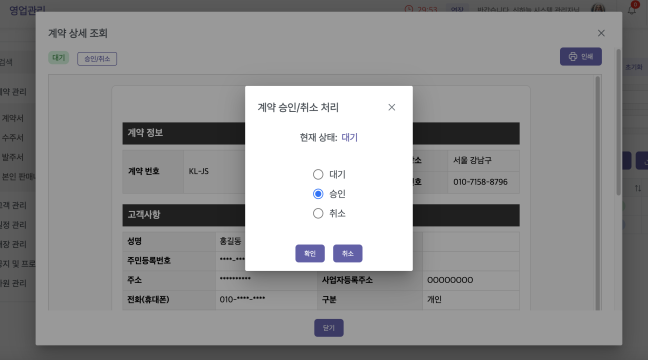 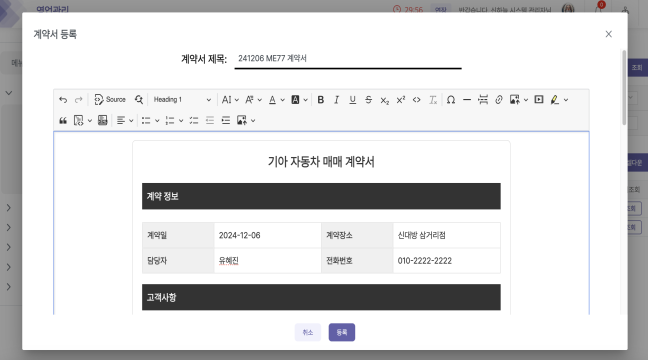 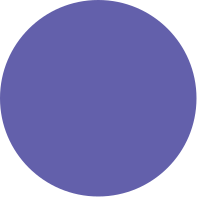 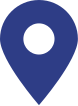 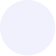 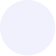 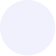 고객 영업
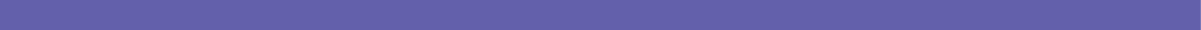 고객 등록
판매 내역
등록
계약서 등록 및 승인
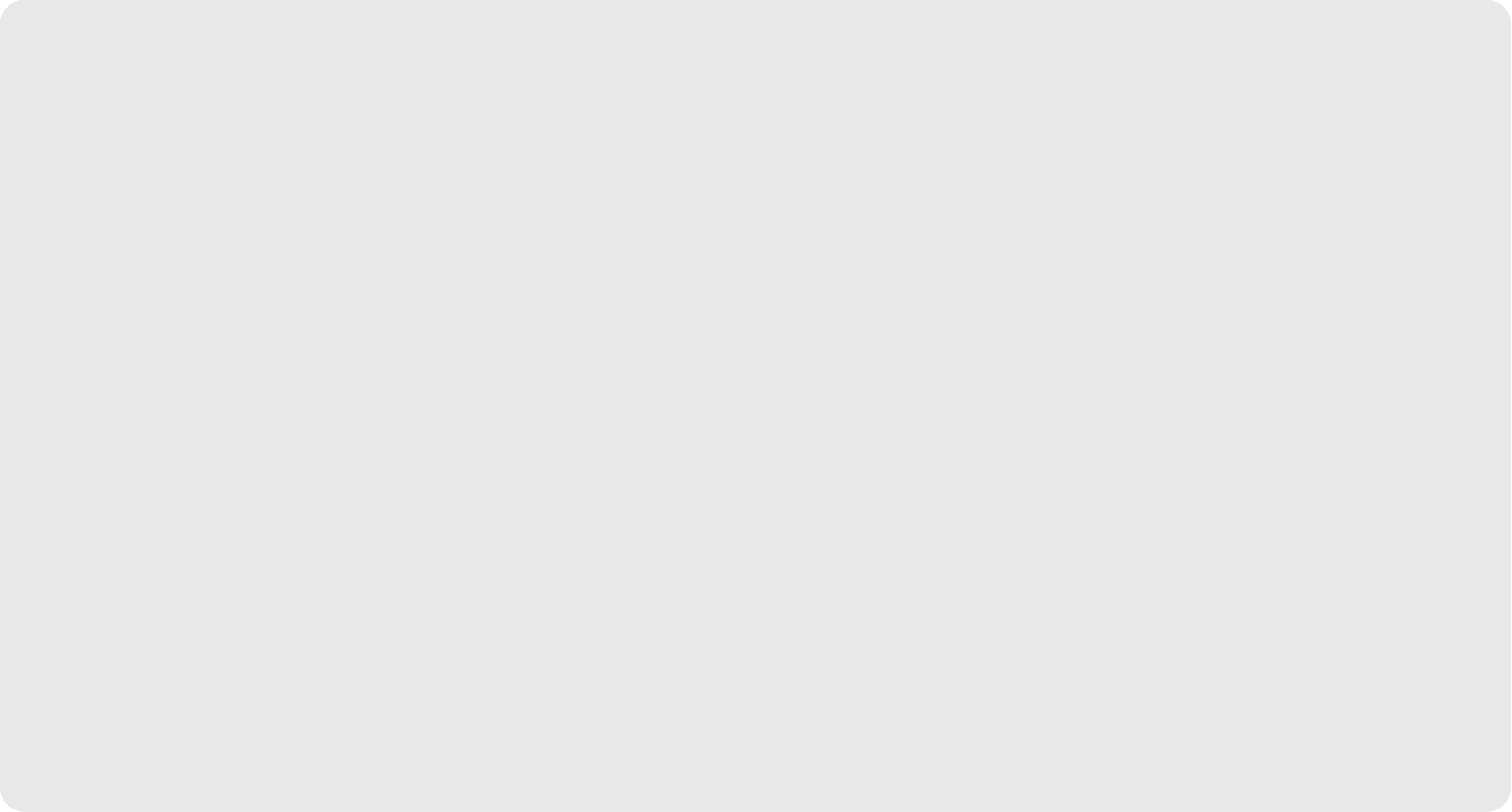 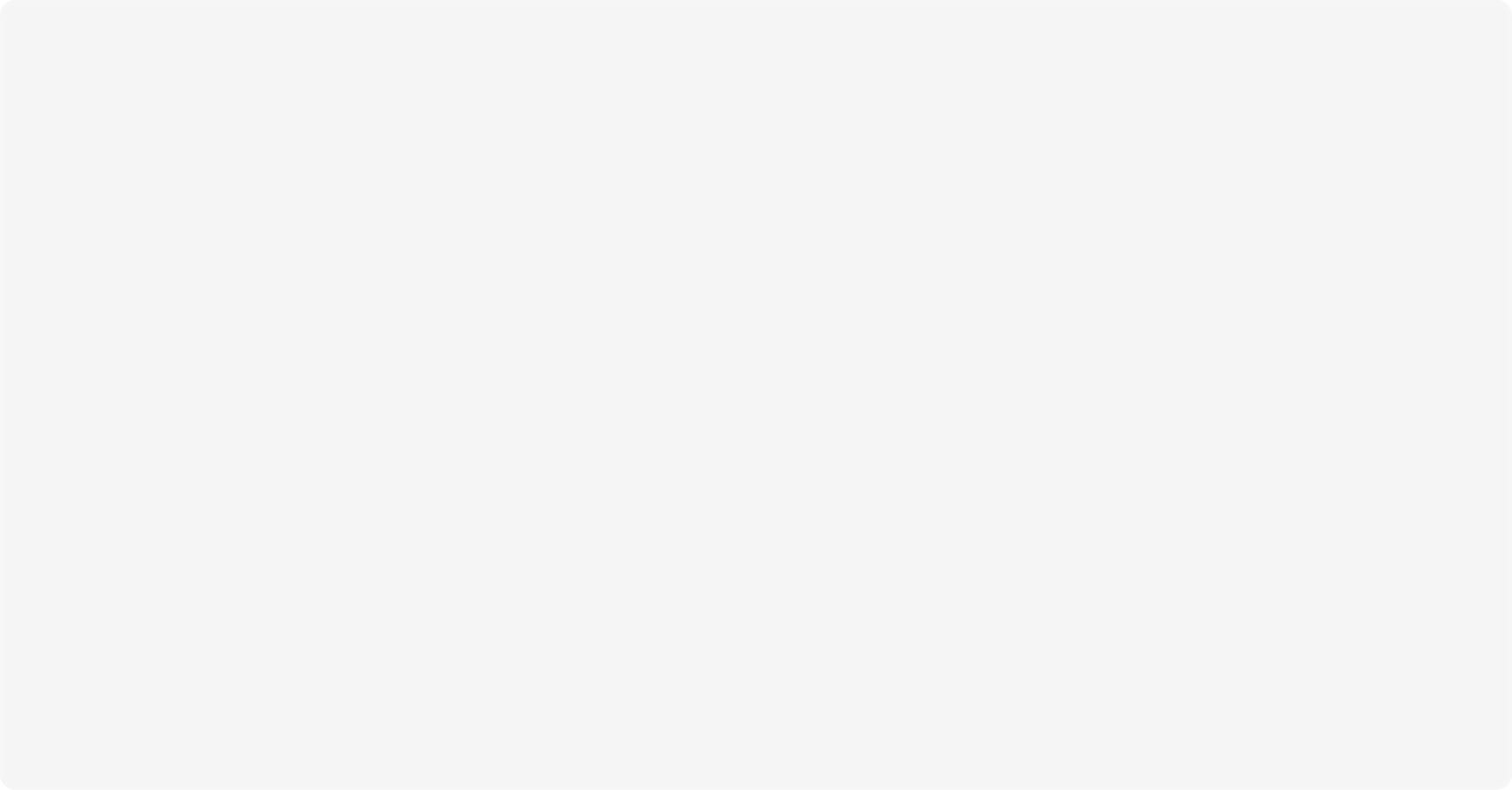 고객 등록
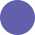 계약 과정
계약서 등록 시 고객 정보 입력 화면
고객 정보 화면
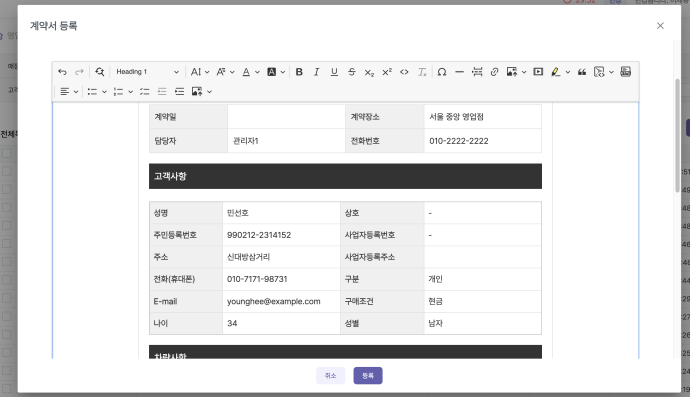 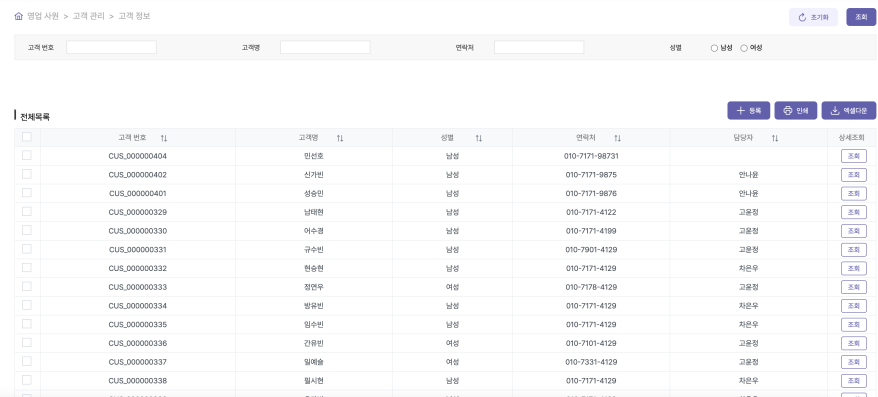 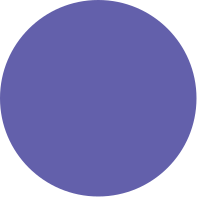 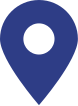 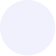 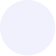 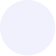 고객 영업
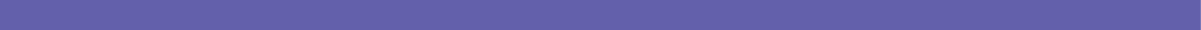 고객 등록
판매 내역
등록
계약서 등록 및 승인
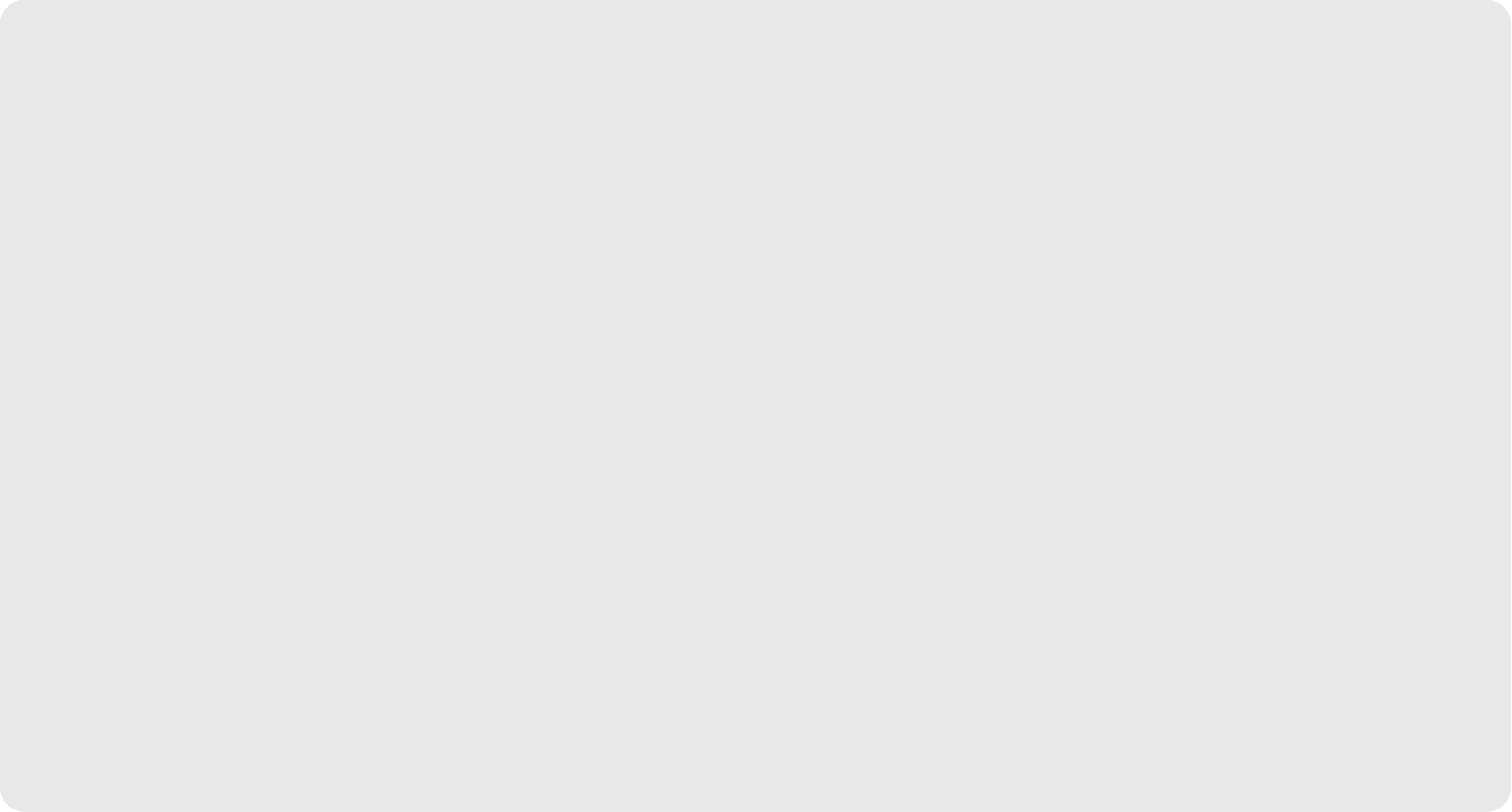 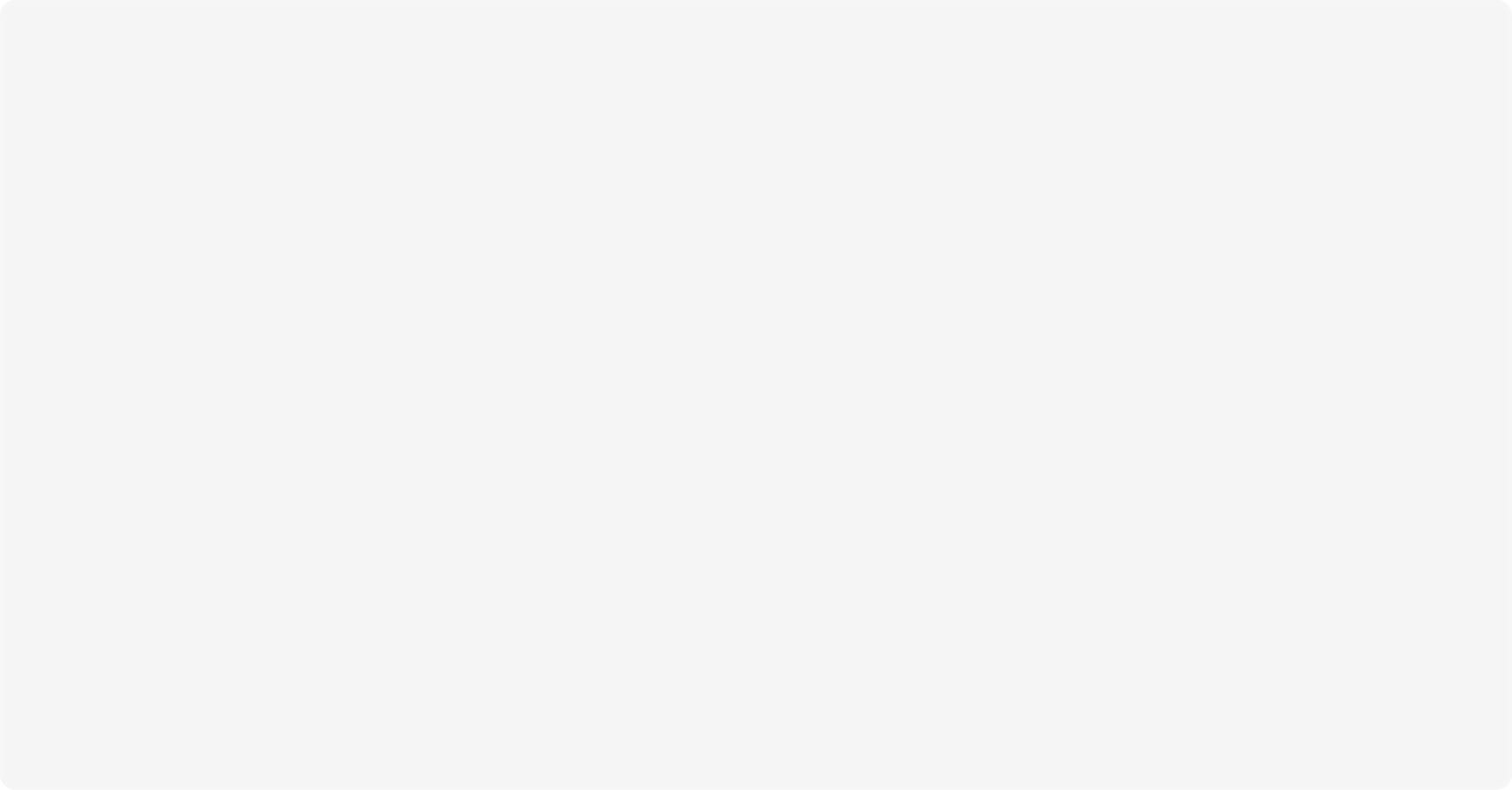 판매 내역 등록
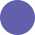 계약 과정
판매내역 리스트 화면
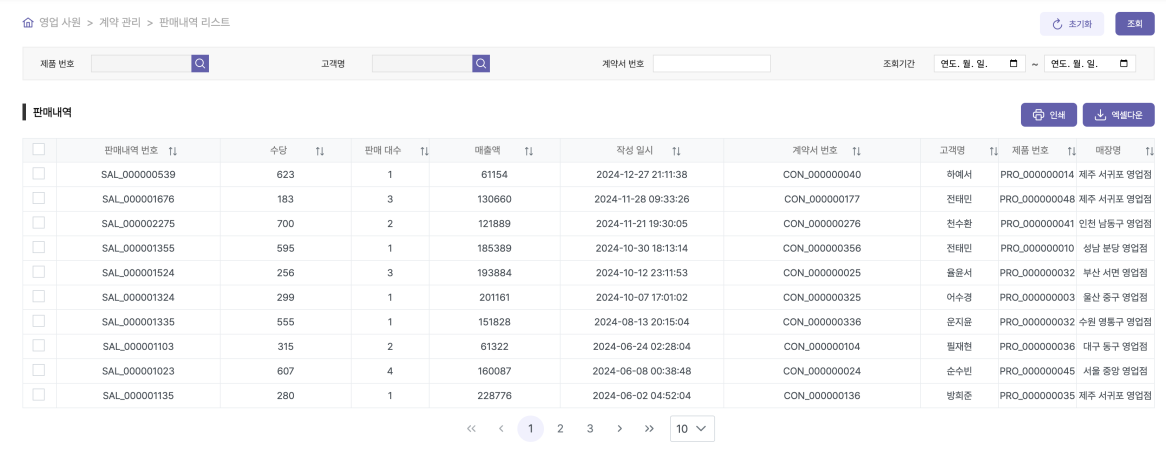 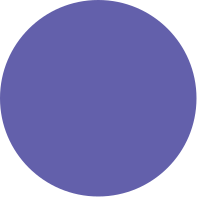 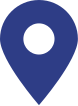 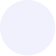 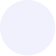 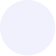 고객 영업
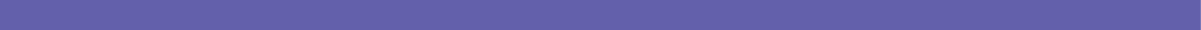 고객 등록
판매 내역
등록
계약서 등록 및 승인
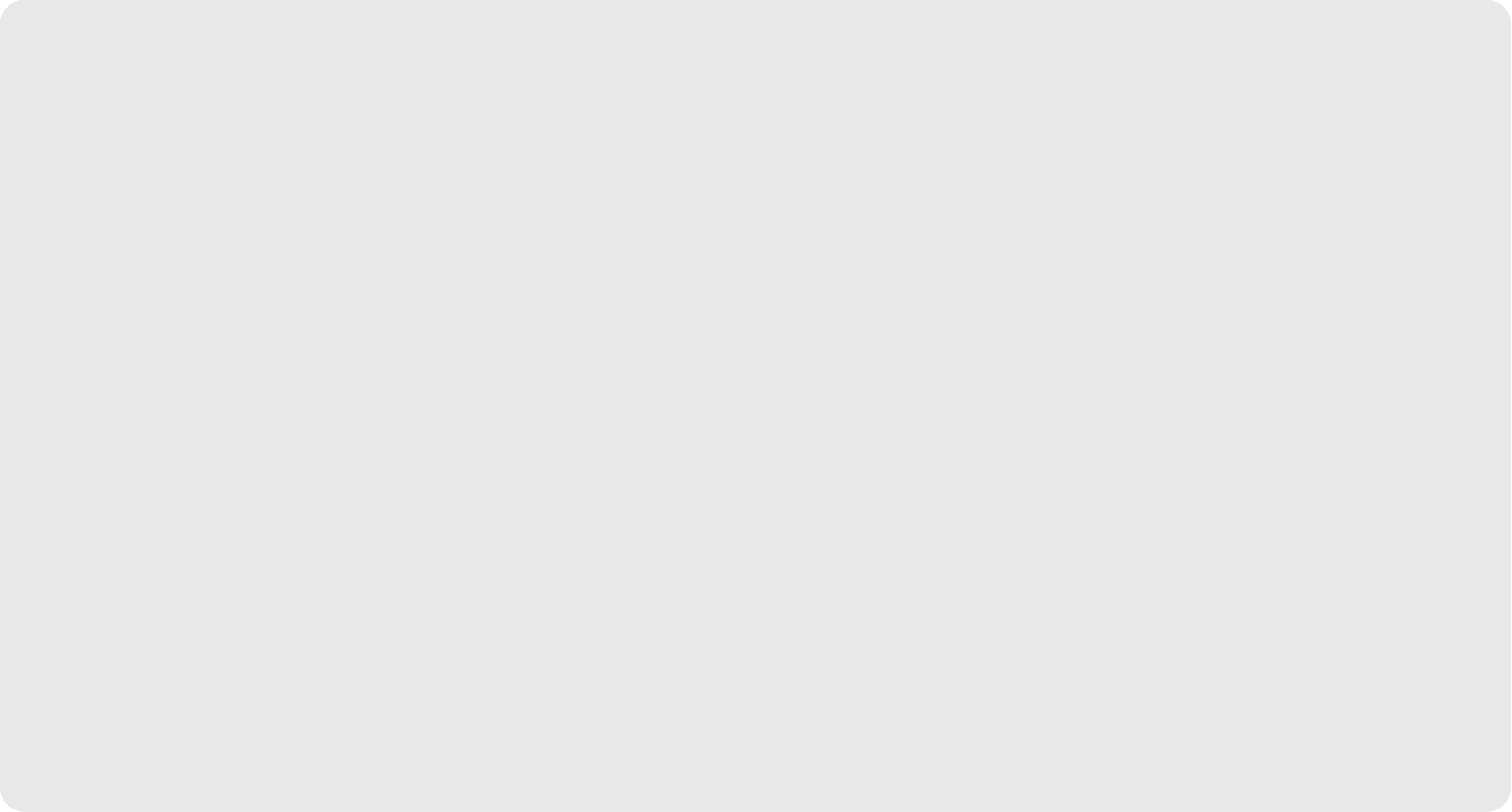 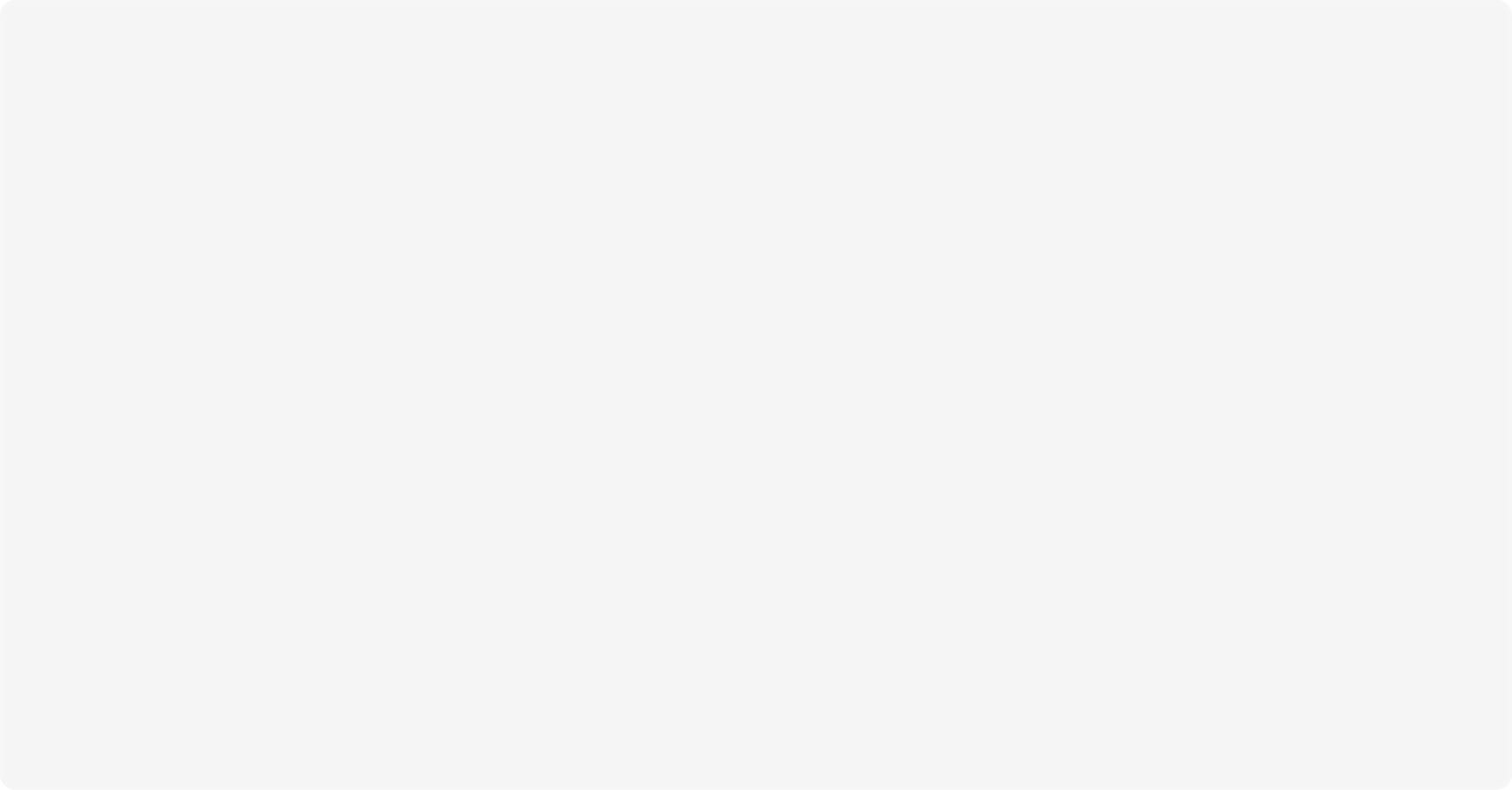 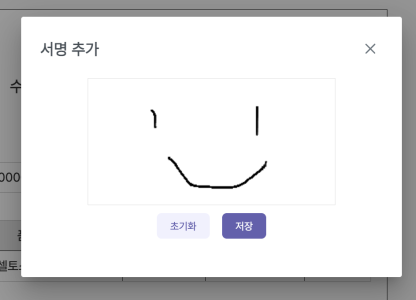 수주서 등록 및 승인
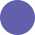 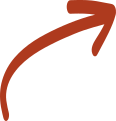 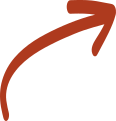 계약 과정
수주서 등록 화면
수주서 승인 모달
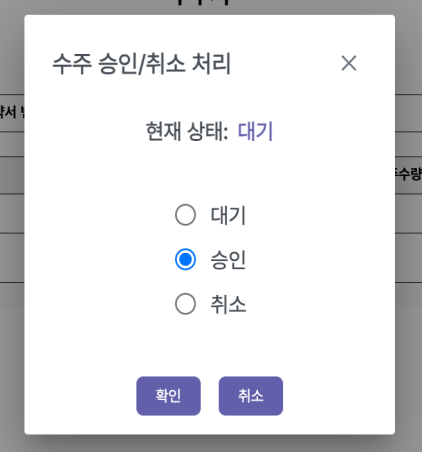 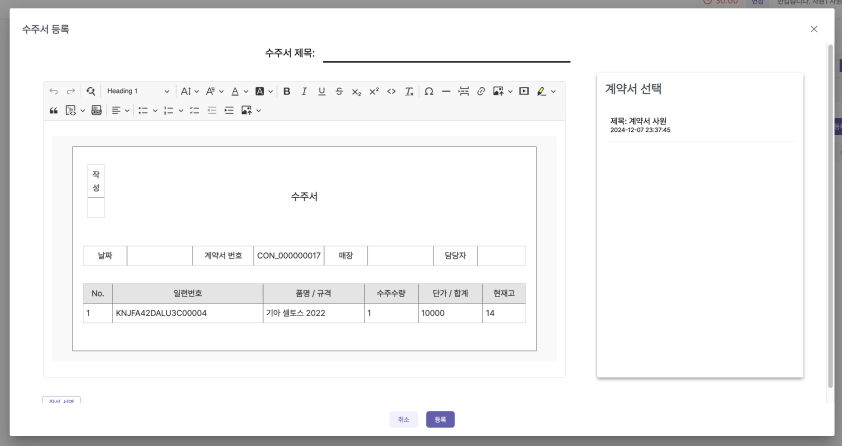 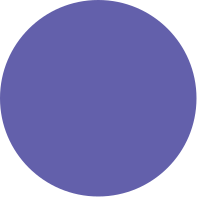 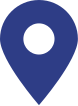 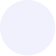 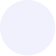 차량 주문
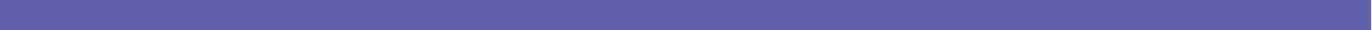 수주서 등록 및 승인
발주서 등록 및 승인
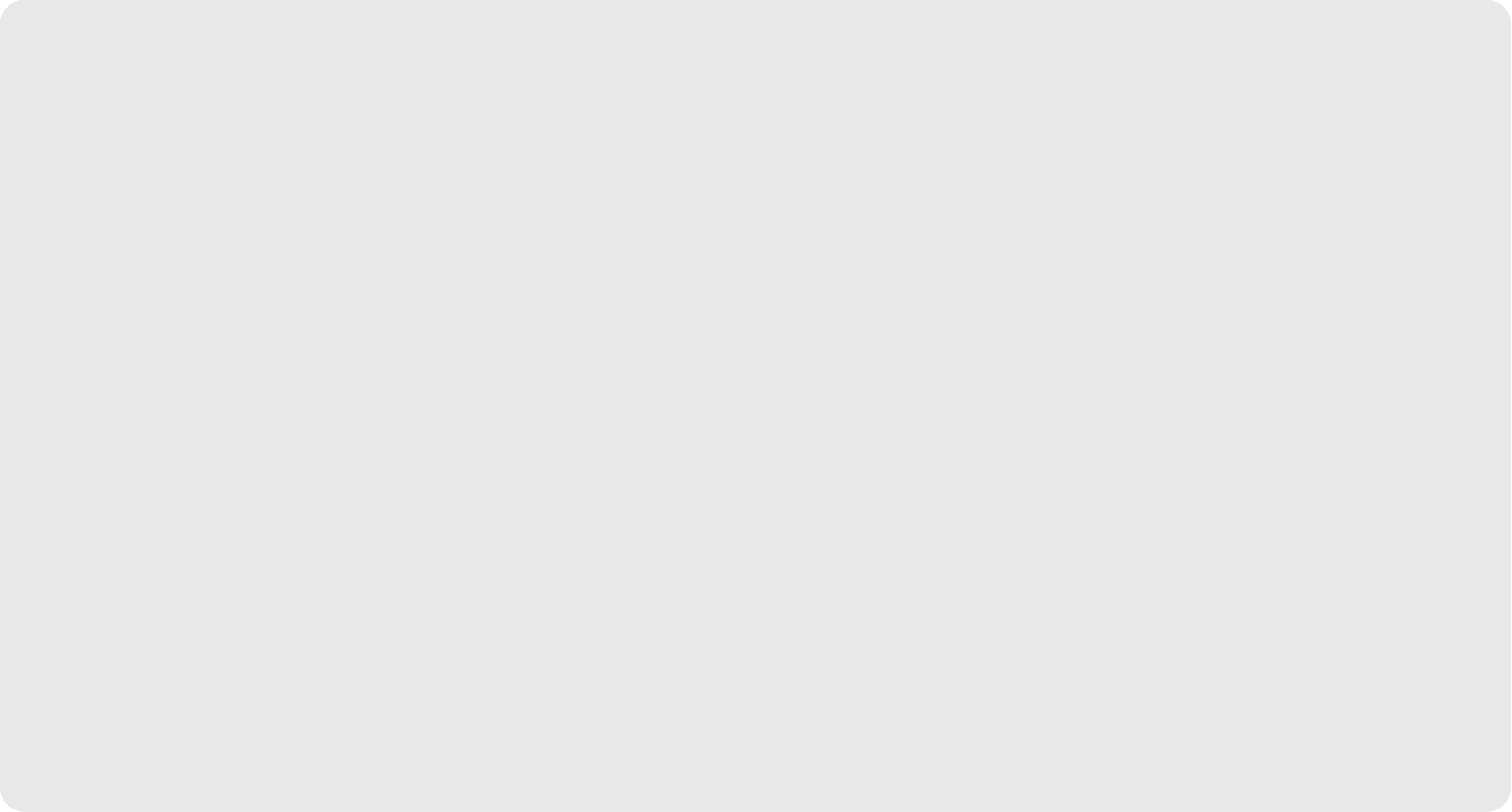 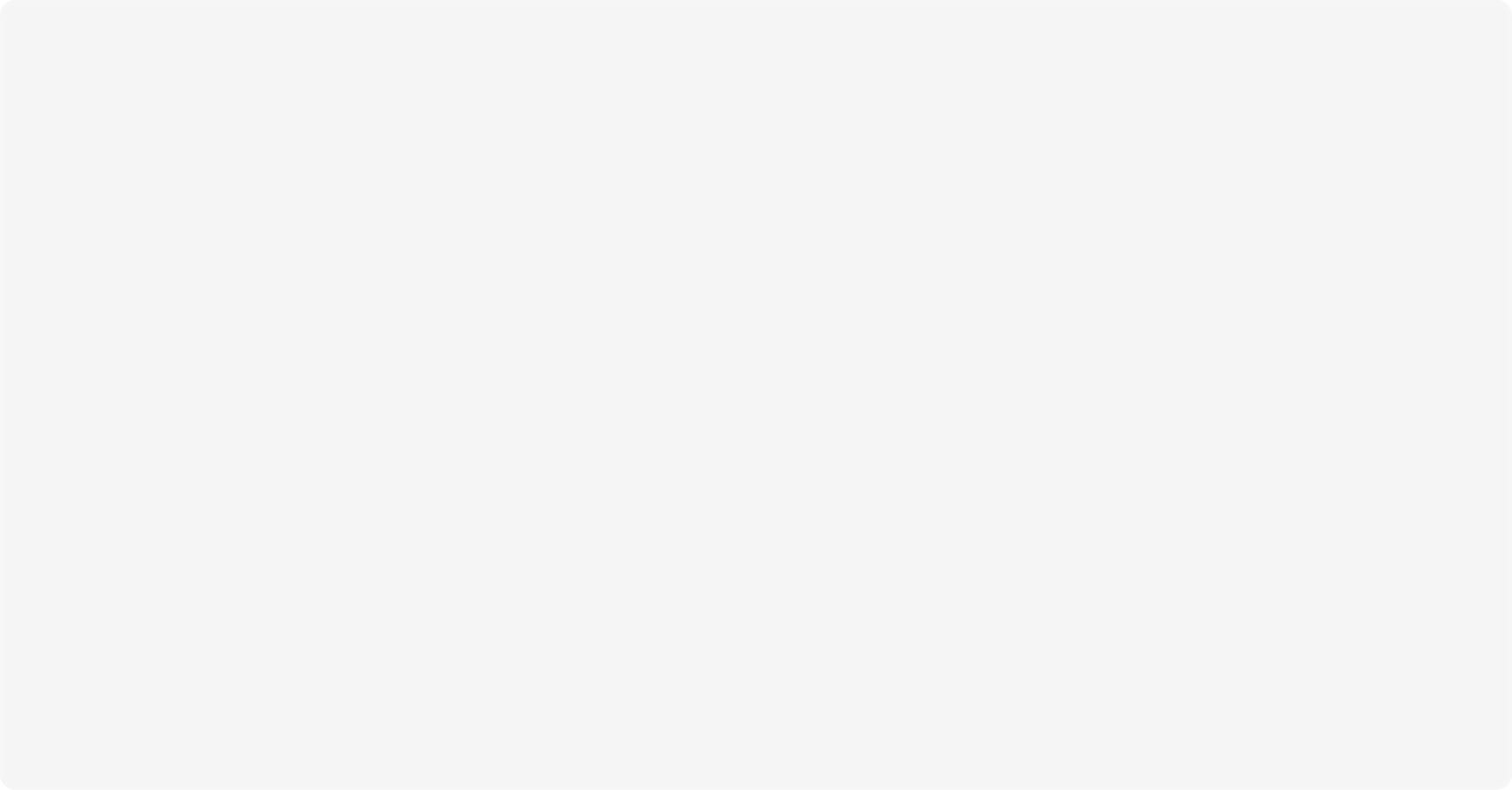 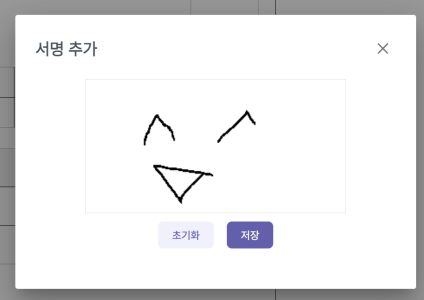 발주서 등록 및 승인
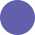 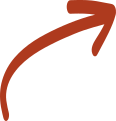 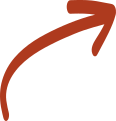 계약 과정
발주서 등록 화면
발주서 승인 모달
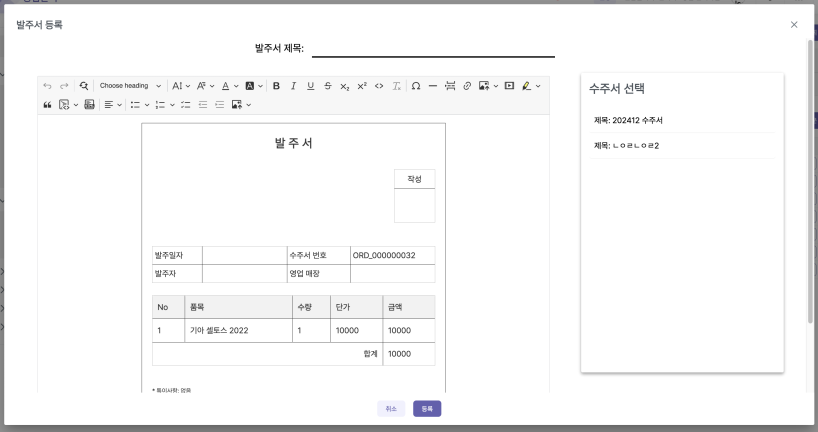 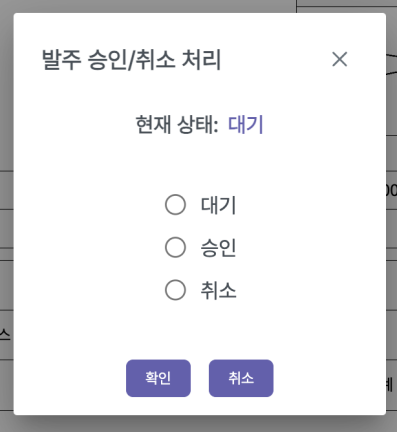 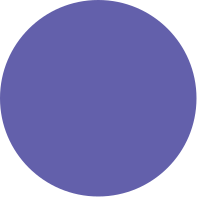 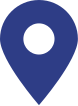 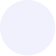 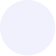 차량 주문
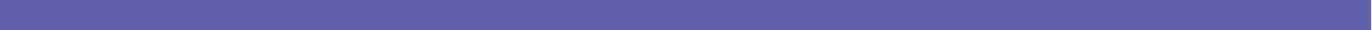 수주서 등록 및 승인
발주서 등록 및 승인
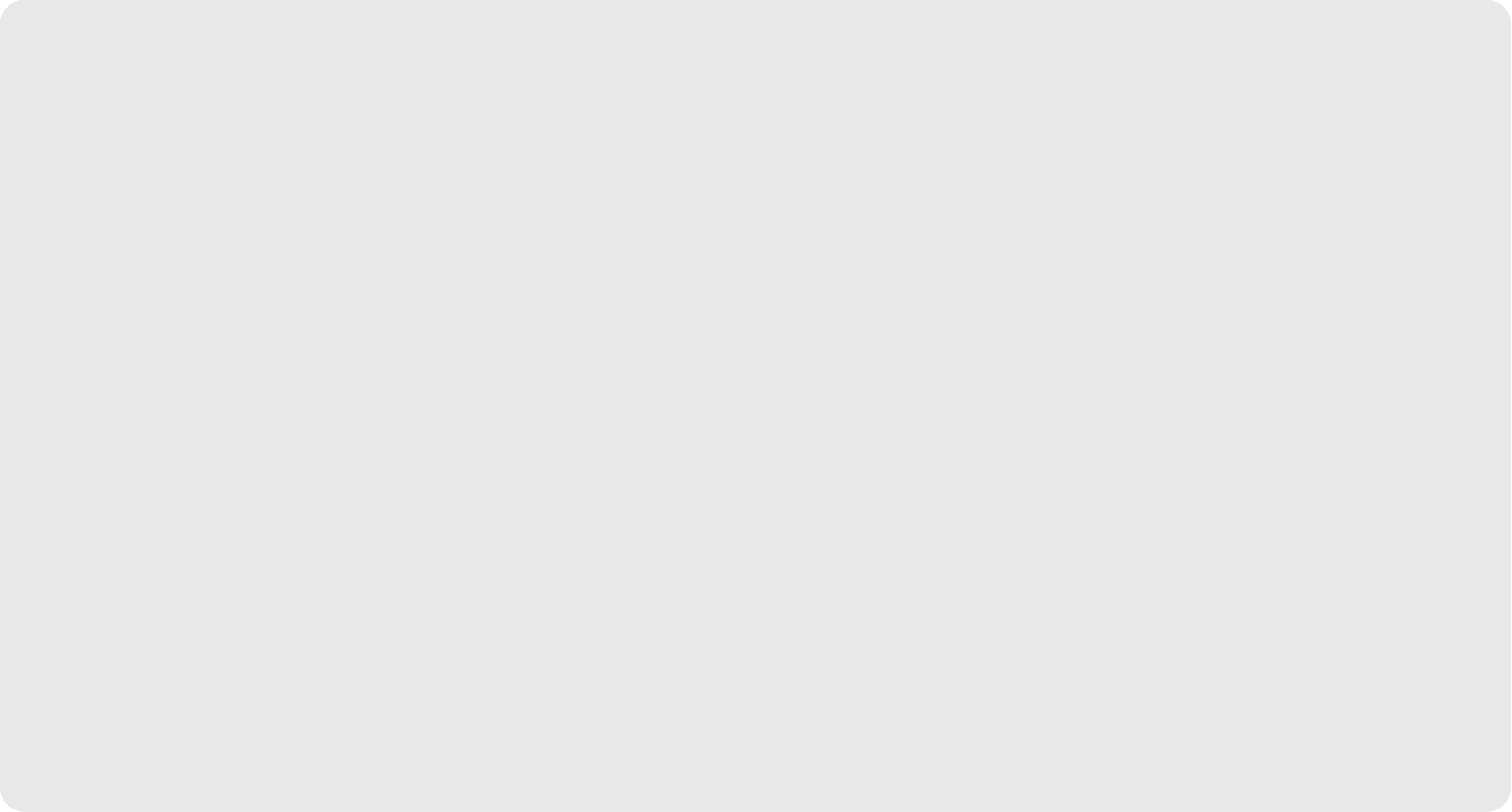 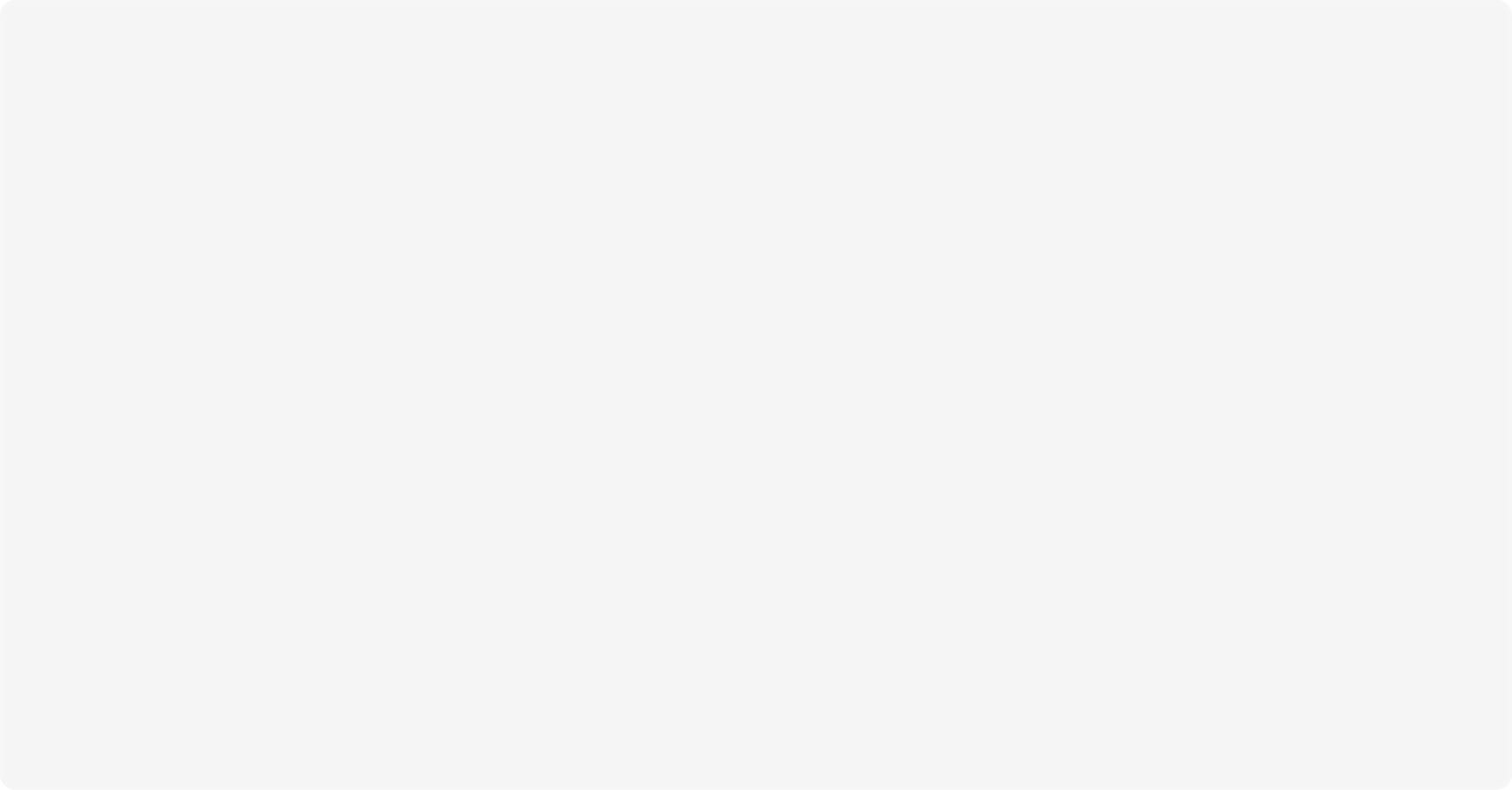 성과 통계
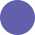 영업 서비스 핵심 기능 소개
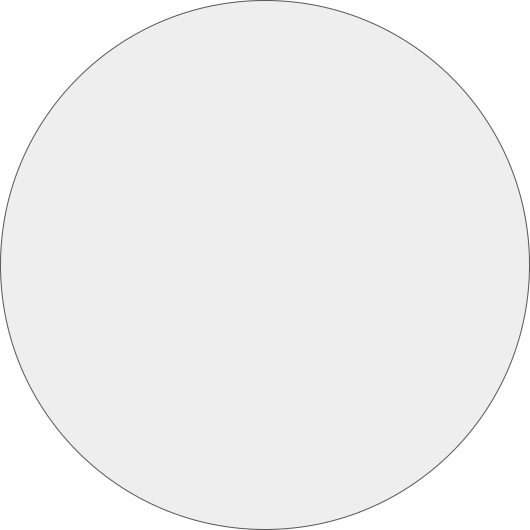 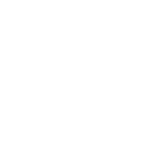 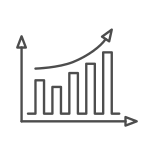 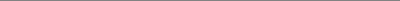 통계를 통한 여러 지표들의
다양한 리포팅 기능
사원 판매 성과 & 영업 매장 통계
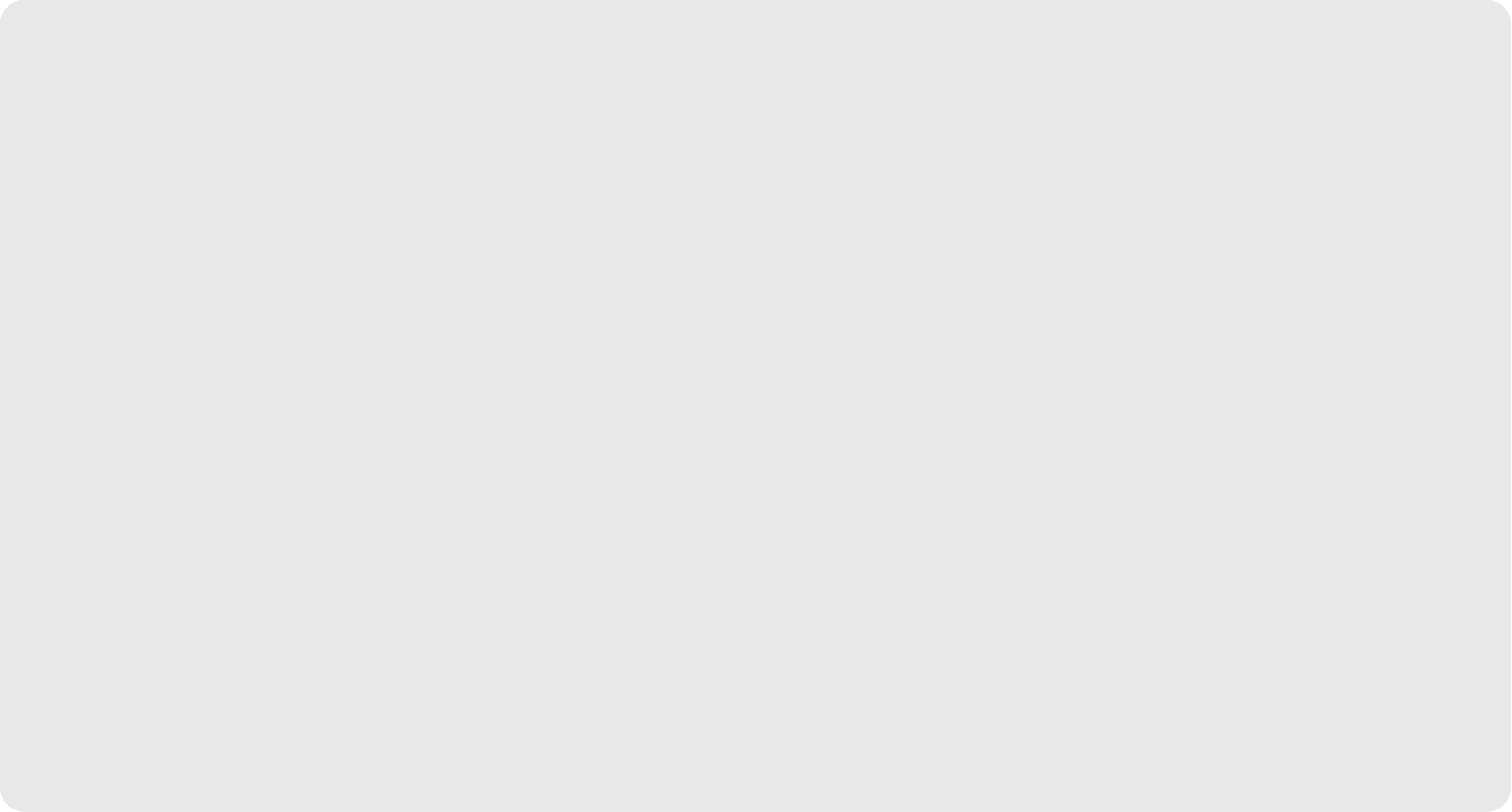 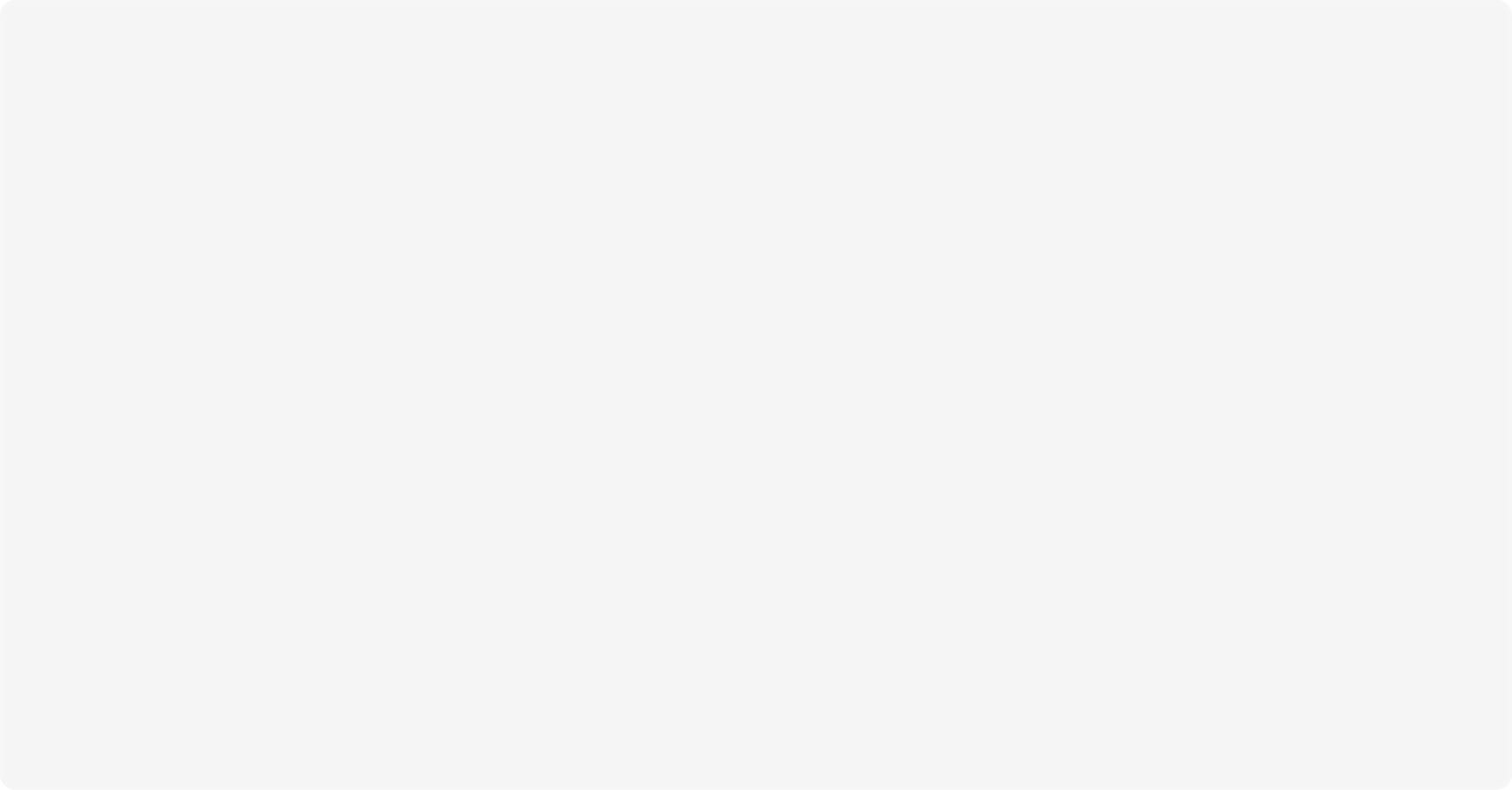 성과 통계
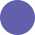 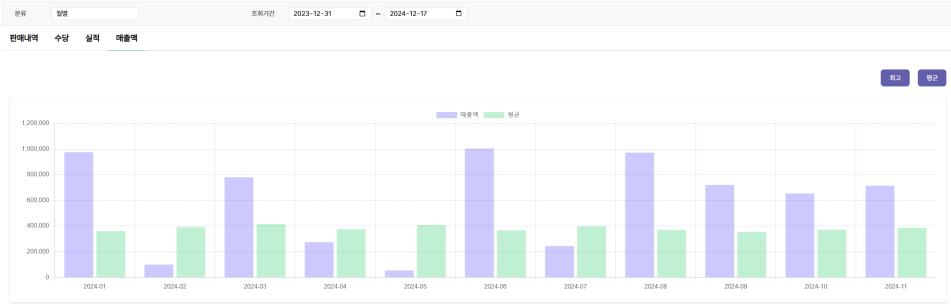 영업 서비스 핵심 기능 소개
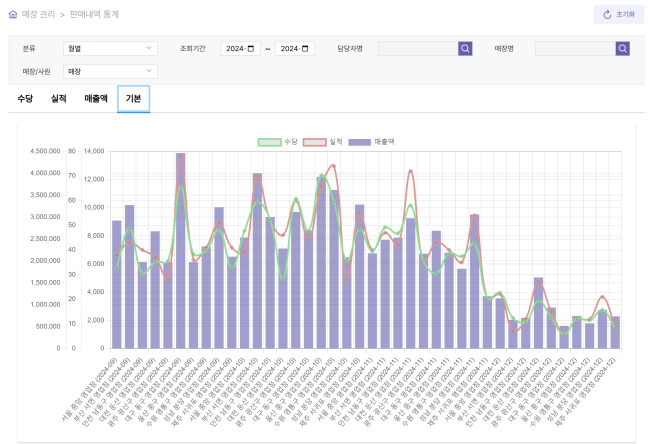 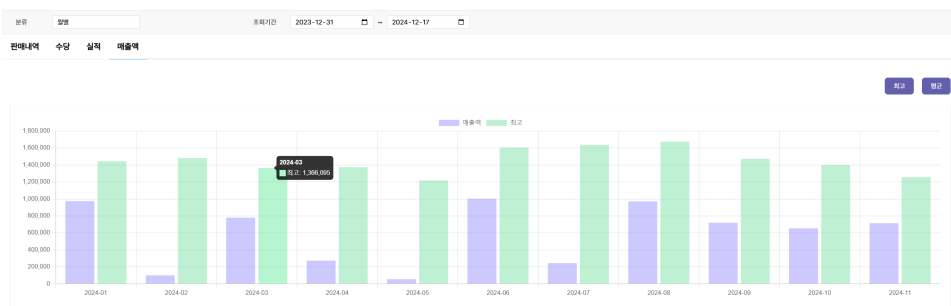 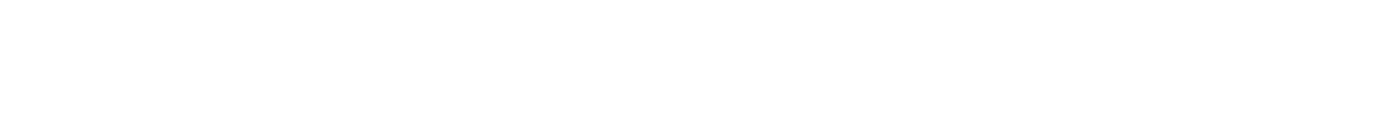 통계
사원 통계 평균치 비교 / 사원 통계 최고치 비교 / 월별 매장 전체 비교
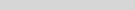 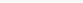 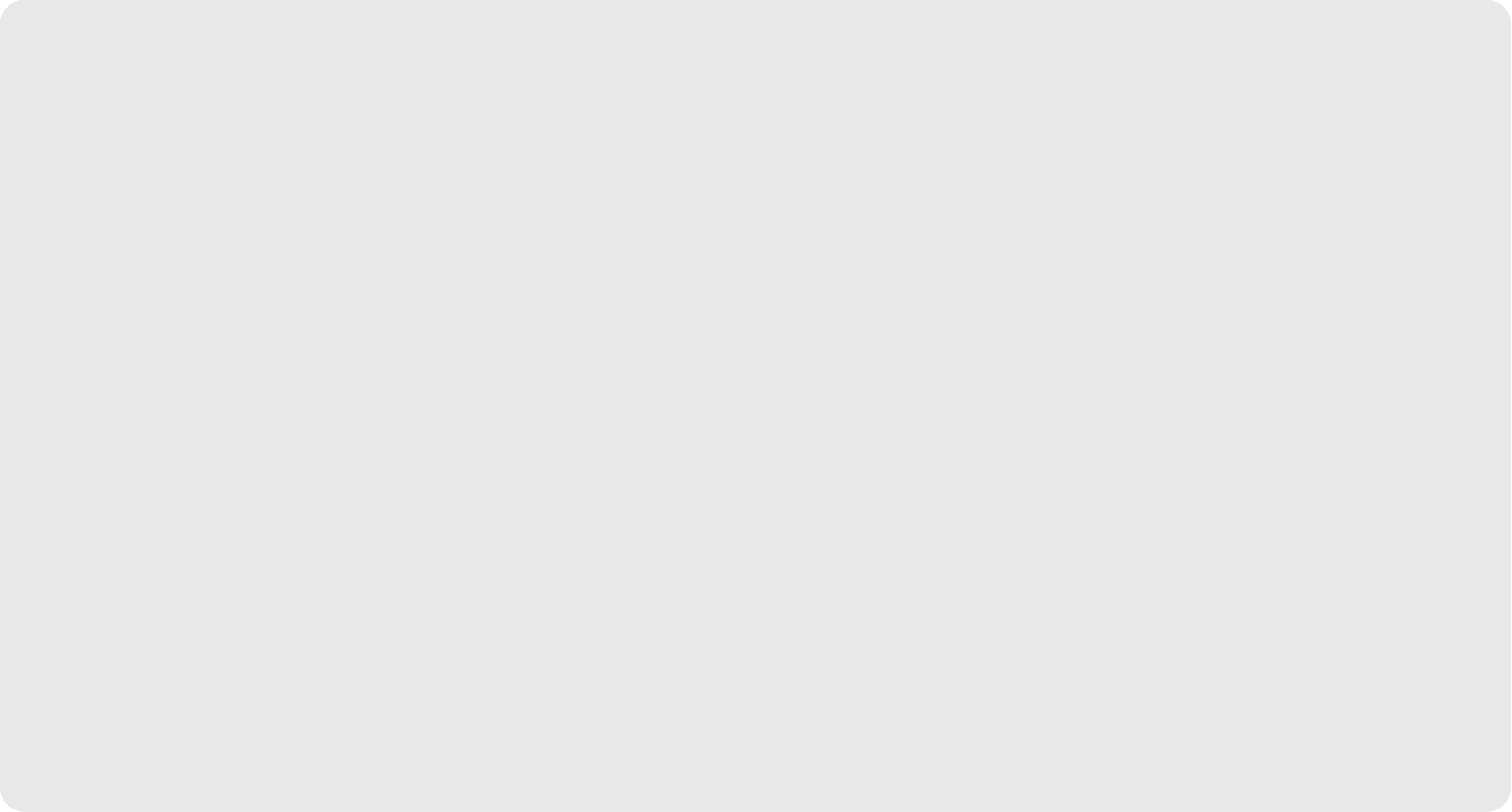 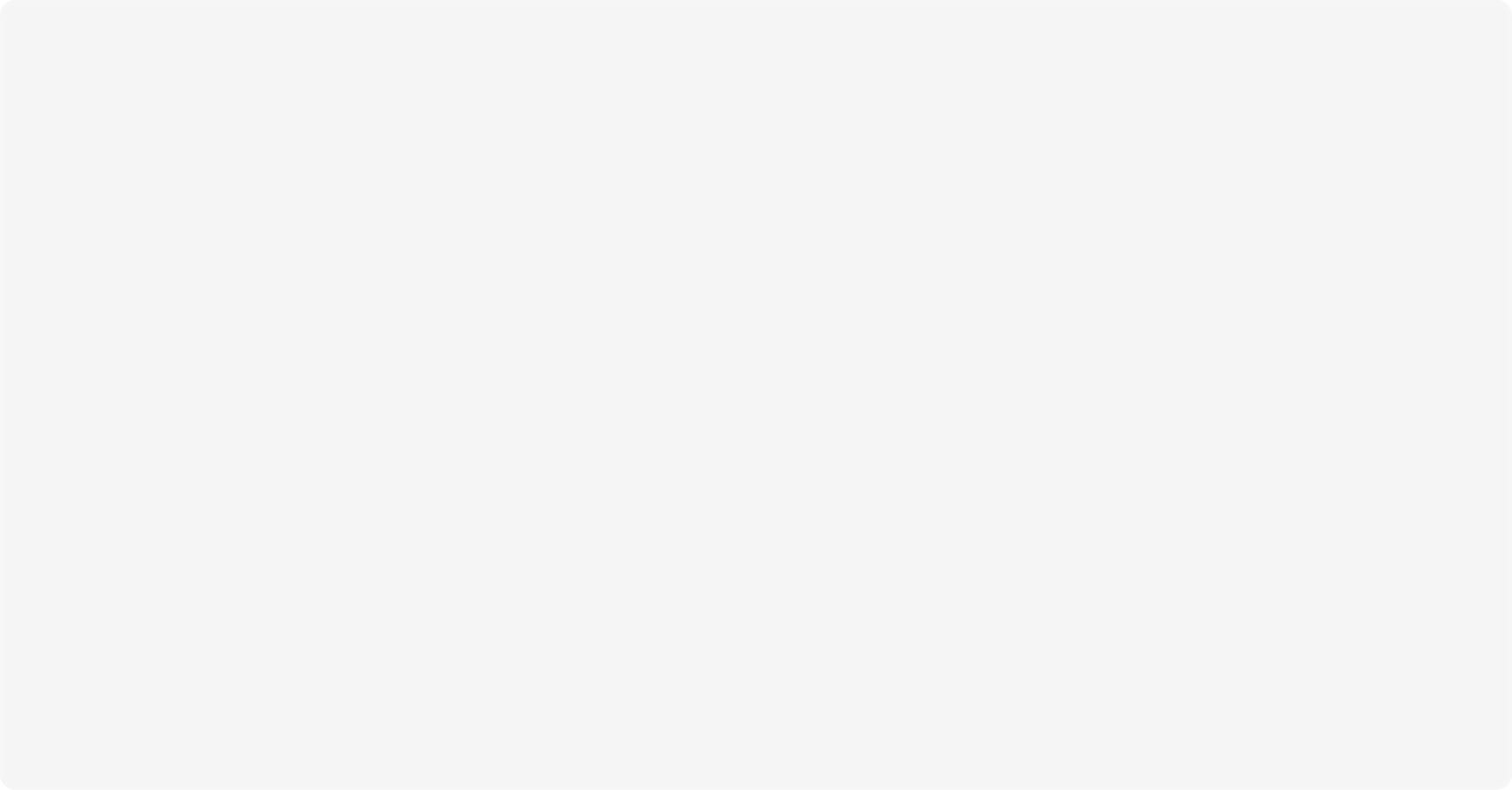 로그 확인
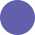 영업 서비스 핵심 기능 소개
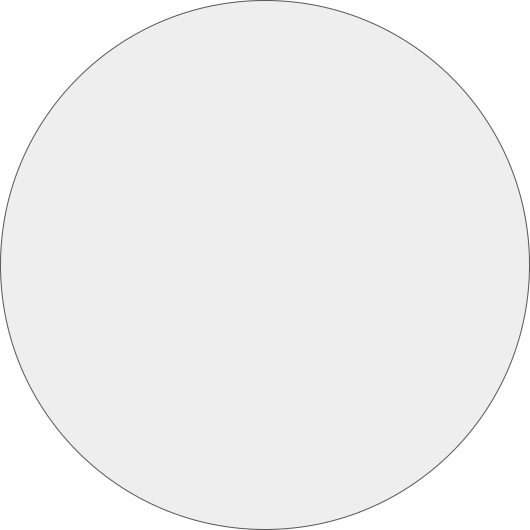 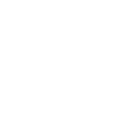 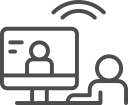 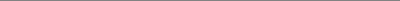 에러 로그 기반 
신속한 이슈 추적
로그 모니터링 및 알림 
실시간 문제 감지
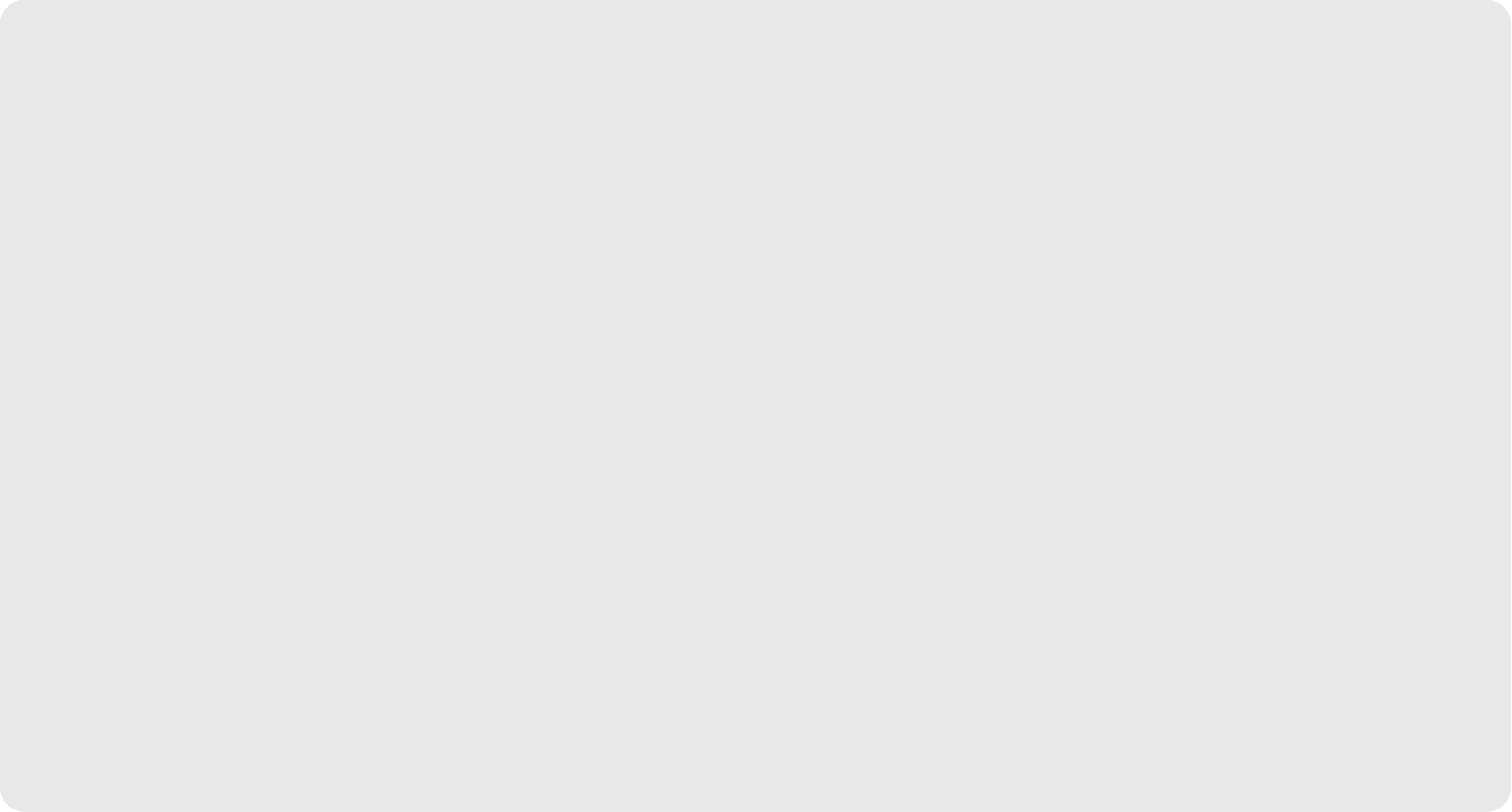 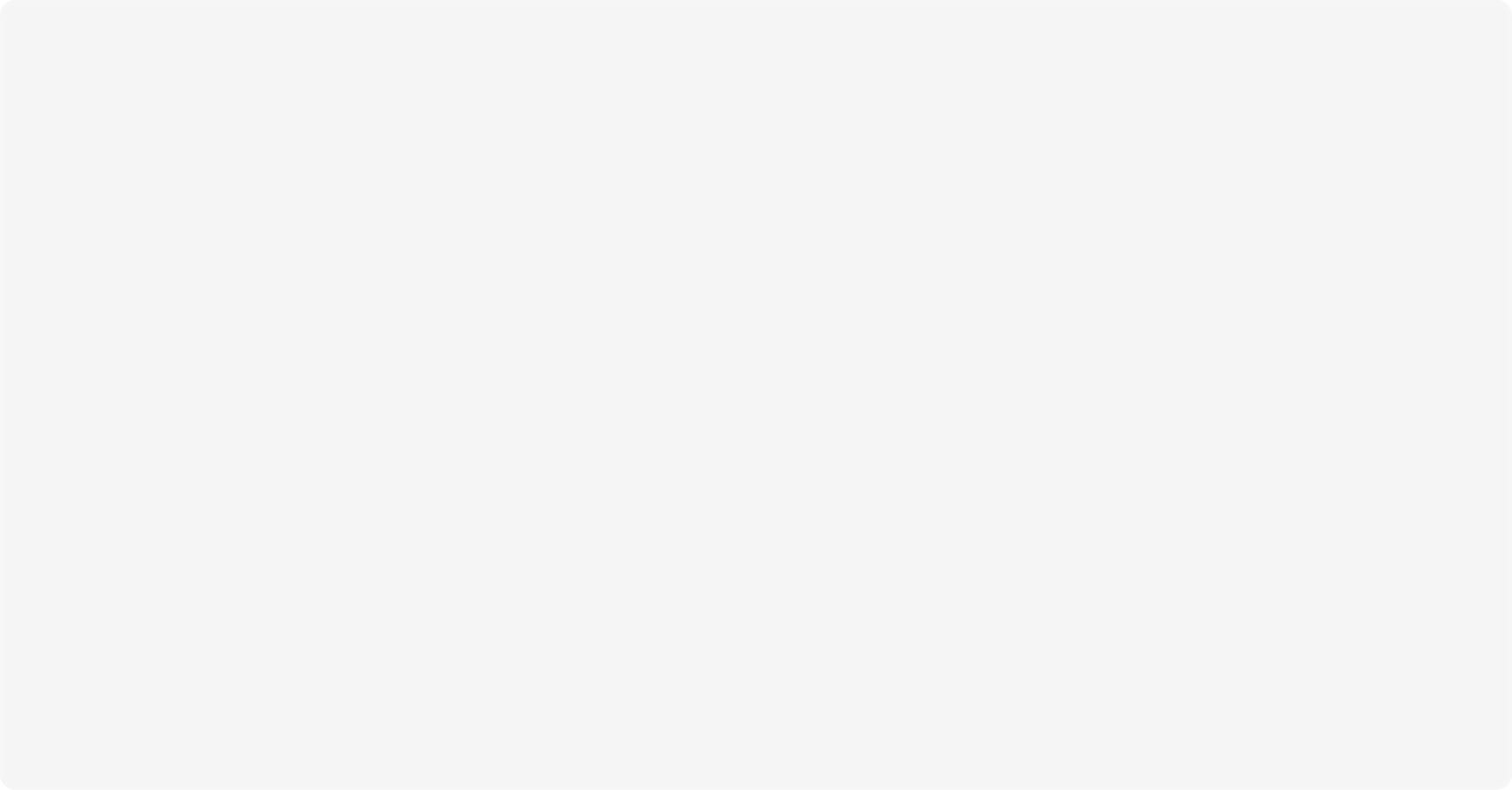 로그 확인
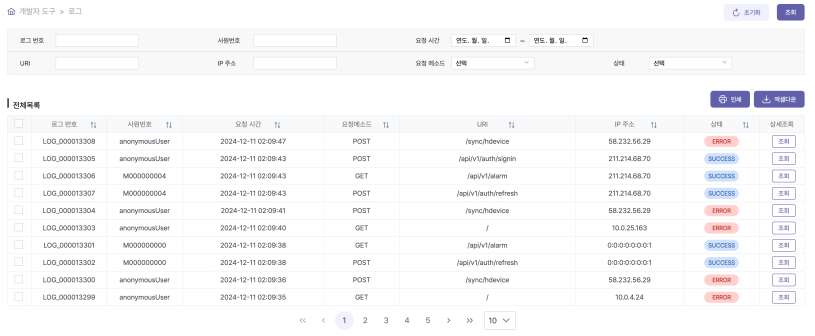 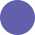 영업 서비스 핵심 기능 소개
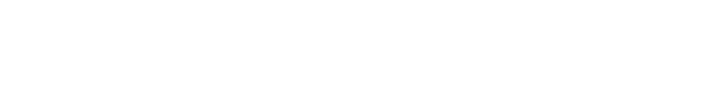 Function 01
사용자의 트랜잭션을 로그로 확인
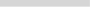 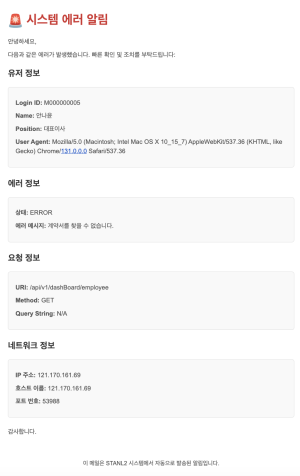 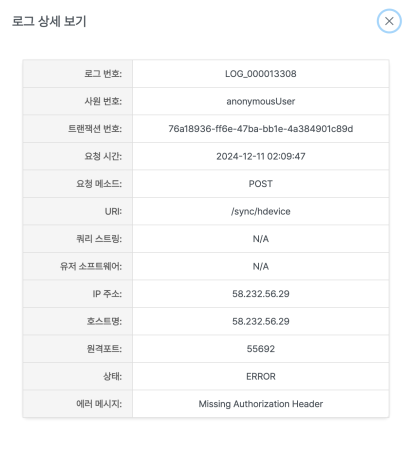 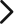 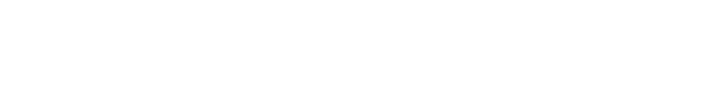 에러 발생 시 에러 메일 발송
Function 02
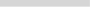 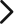 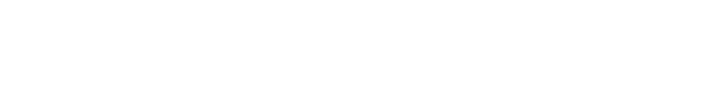 Function 03
빠르게 에러를 확인하고 해결 가능
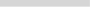 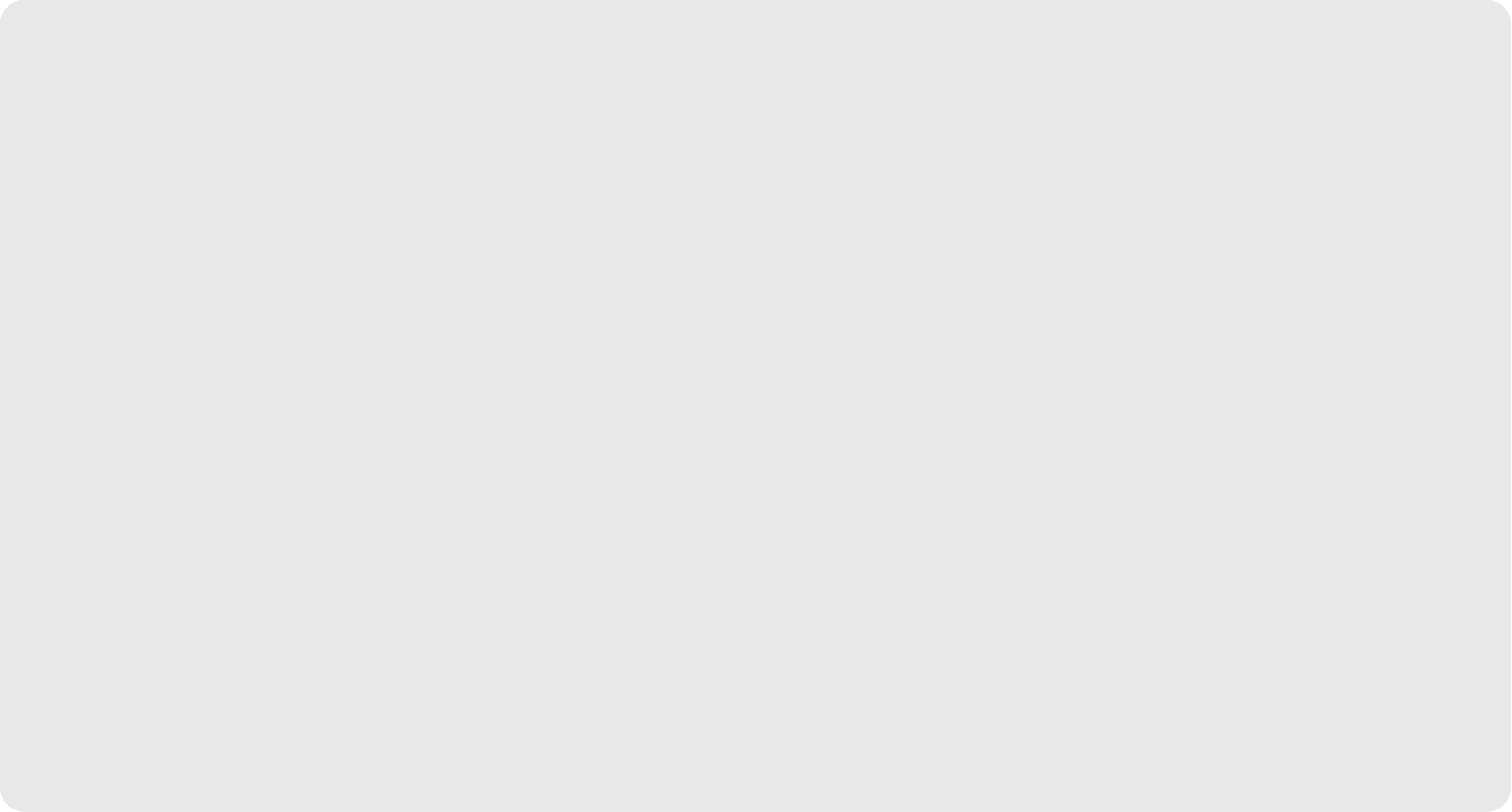 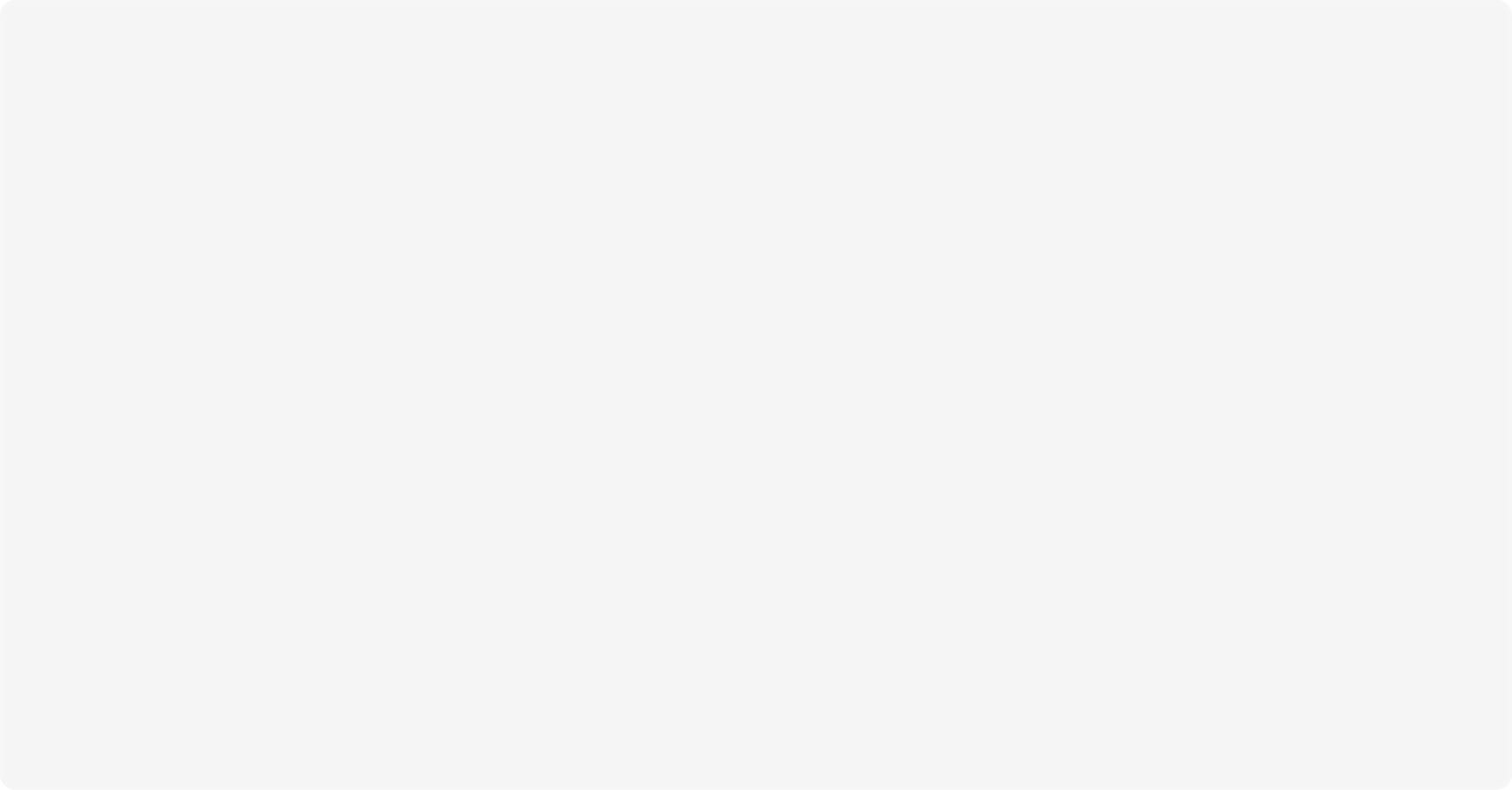 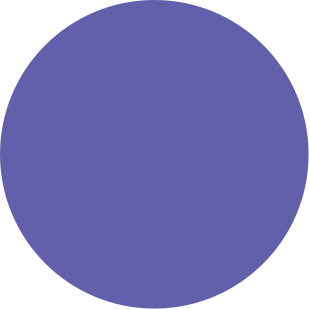 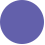 4. 시연
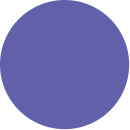 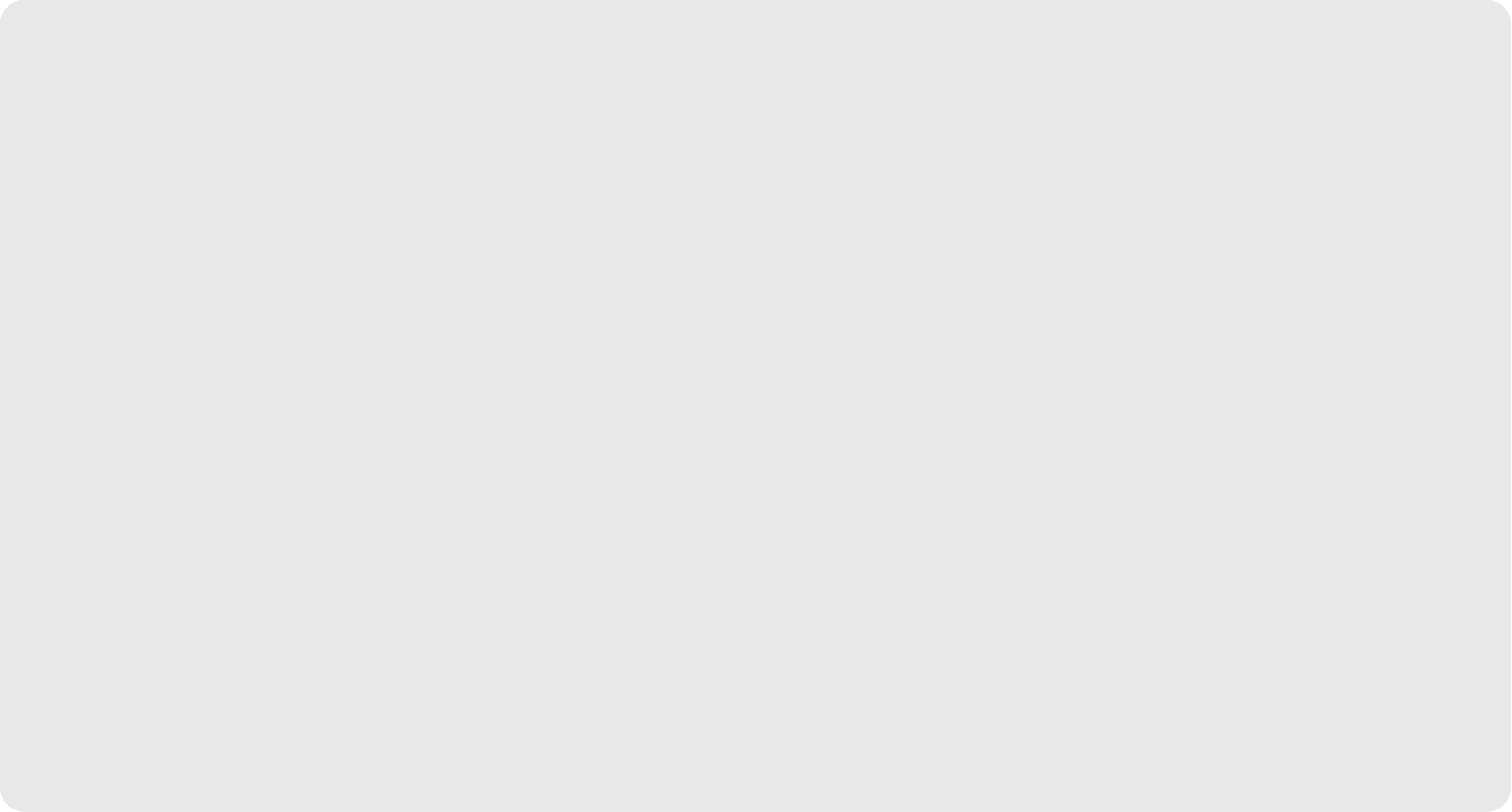 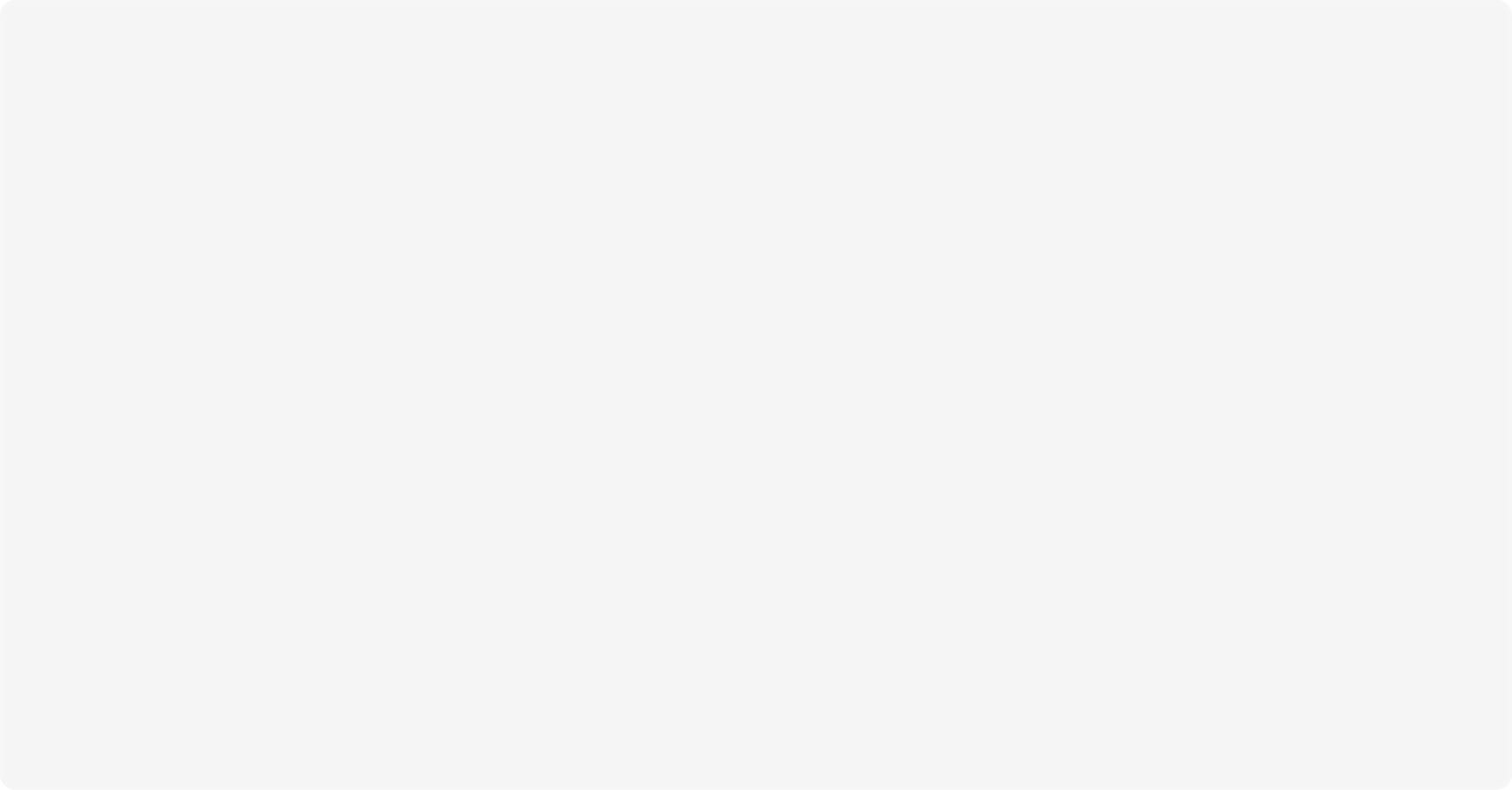 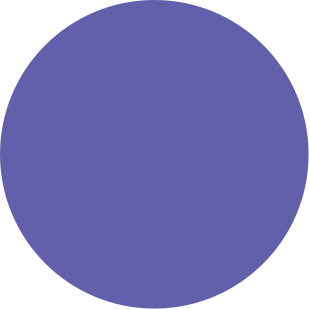 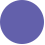 5. 테스트
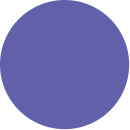 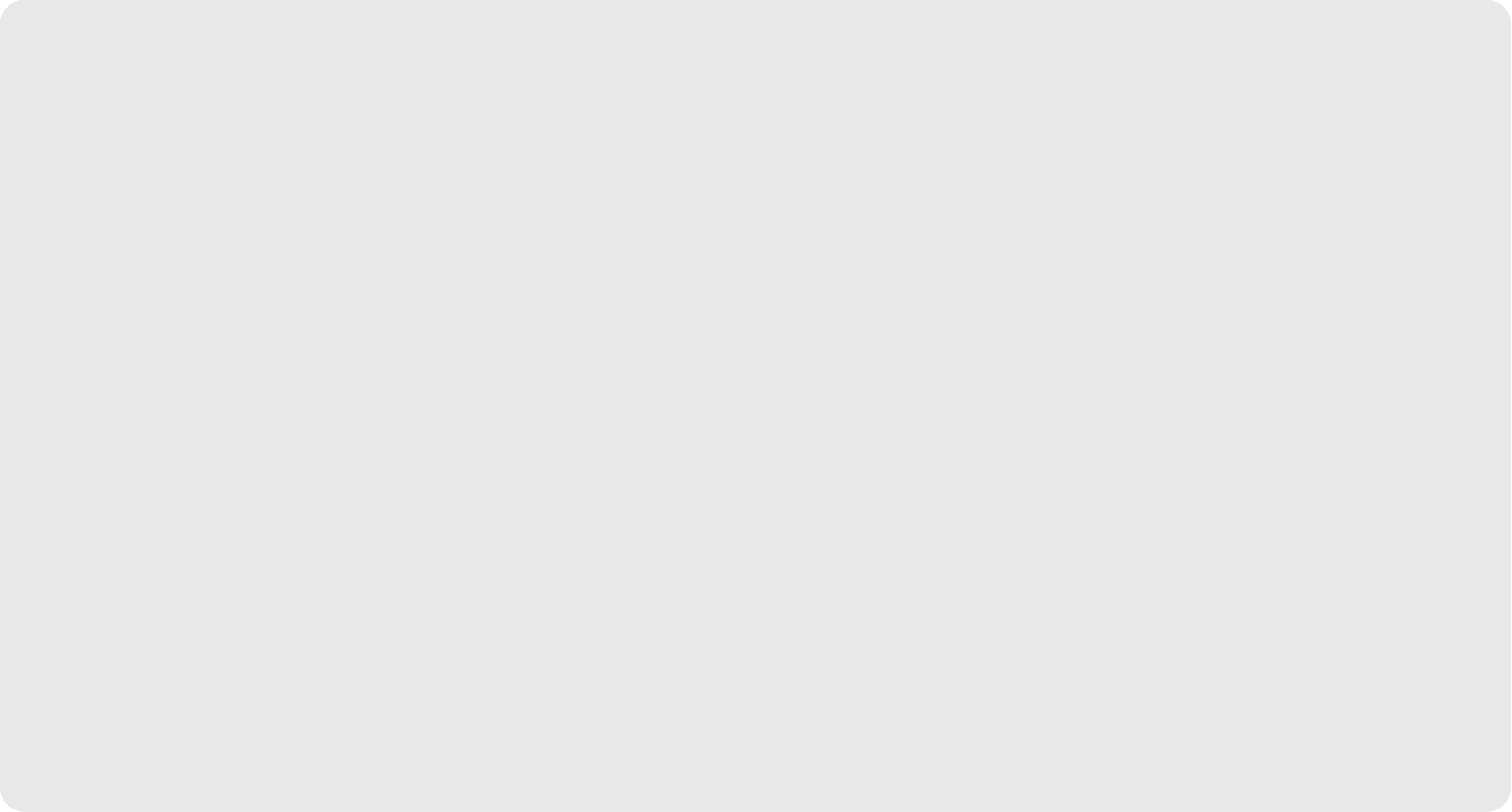 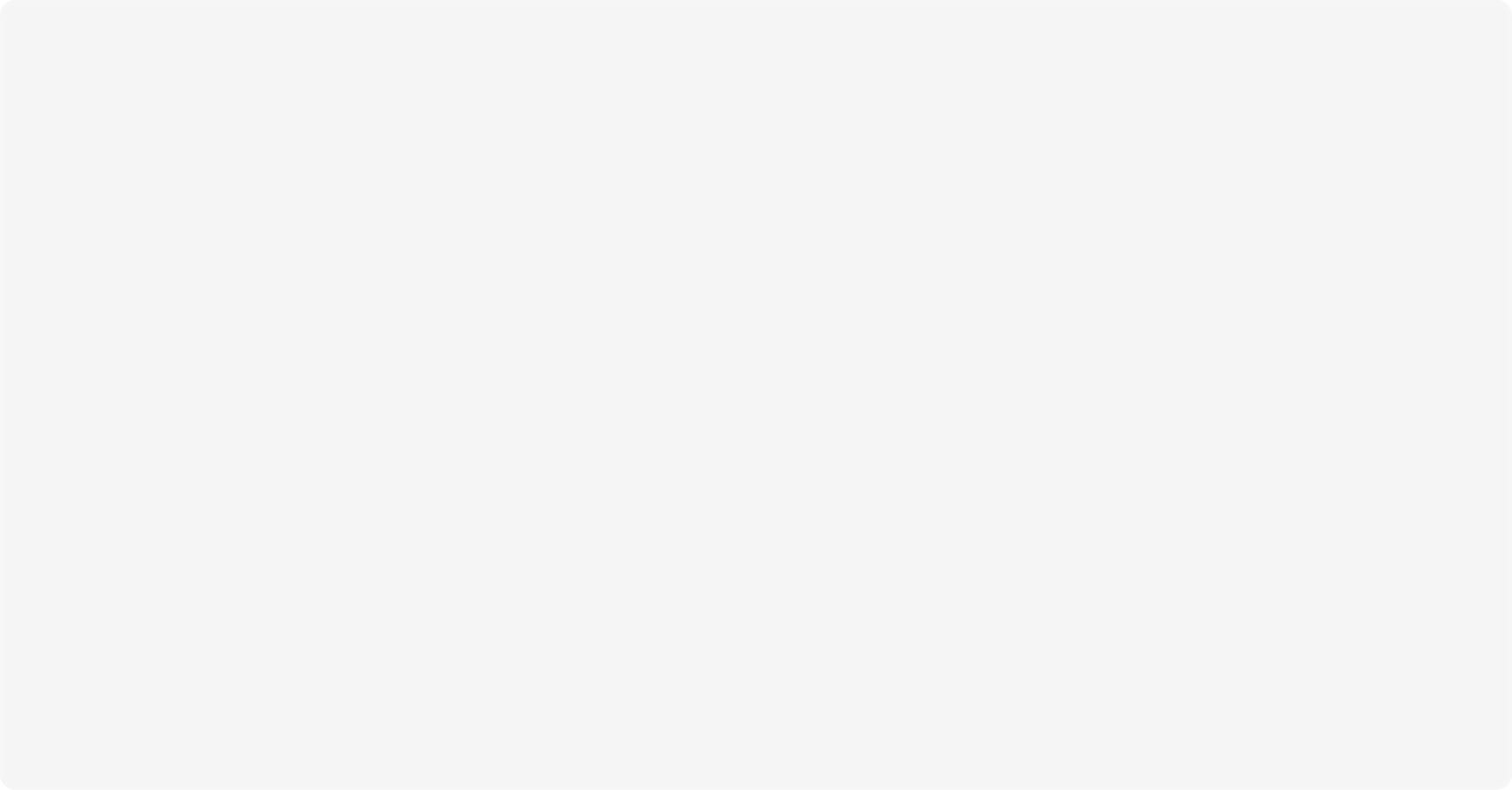 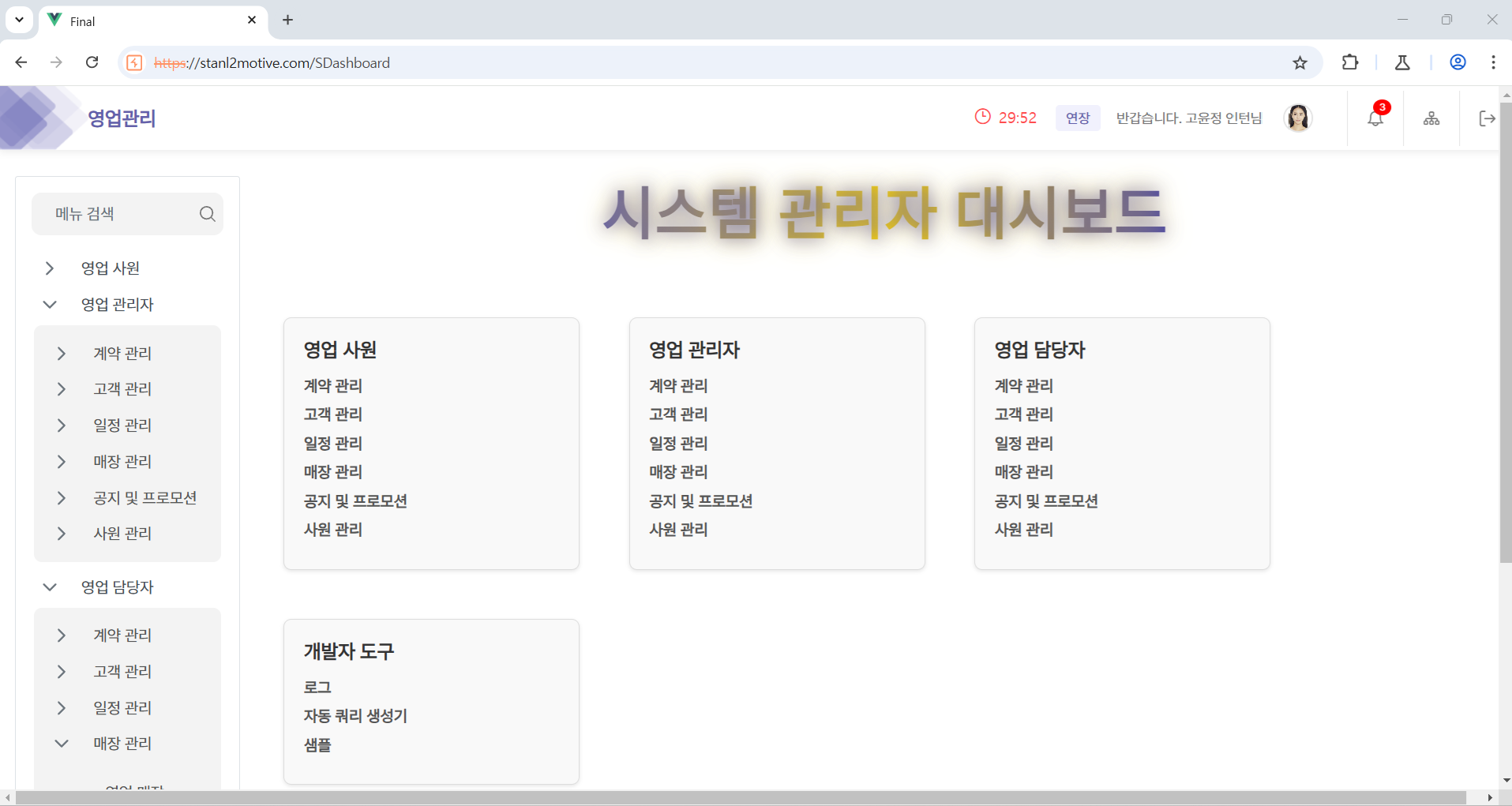 Burp Suite 테스트
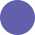 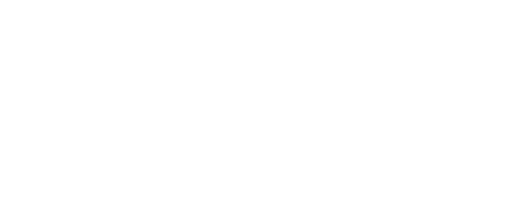 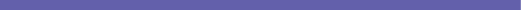 Burp Suite를 사용하여 테스트 진행
Burp Suite의 인터셉터를 사용해 웹사이트 
보안 테스트를 진행
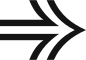 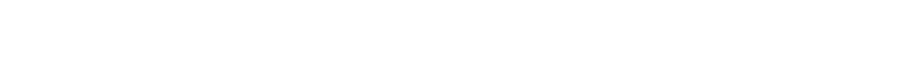 SQL Injection
Burp Suite 인터셉터로 SQL injection 취약점을 탐지하여 데이터 베이스 조작 가능성을 확인
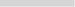 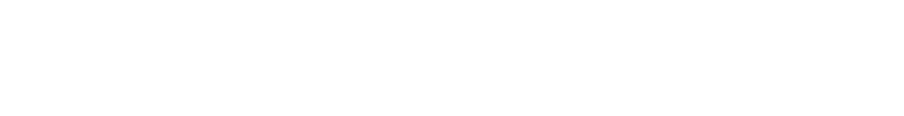 XSS 
(Cross-Site Scripting)
Burp Suite 인터셉터로 XSS 취약점을 분석하여 악성 스크립트 삽입 위험성 점검
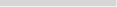 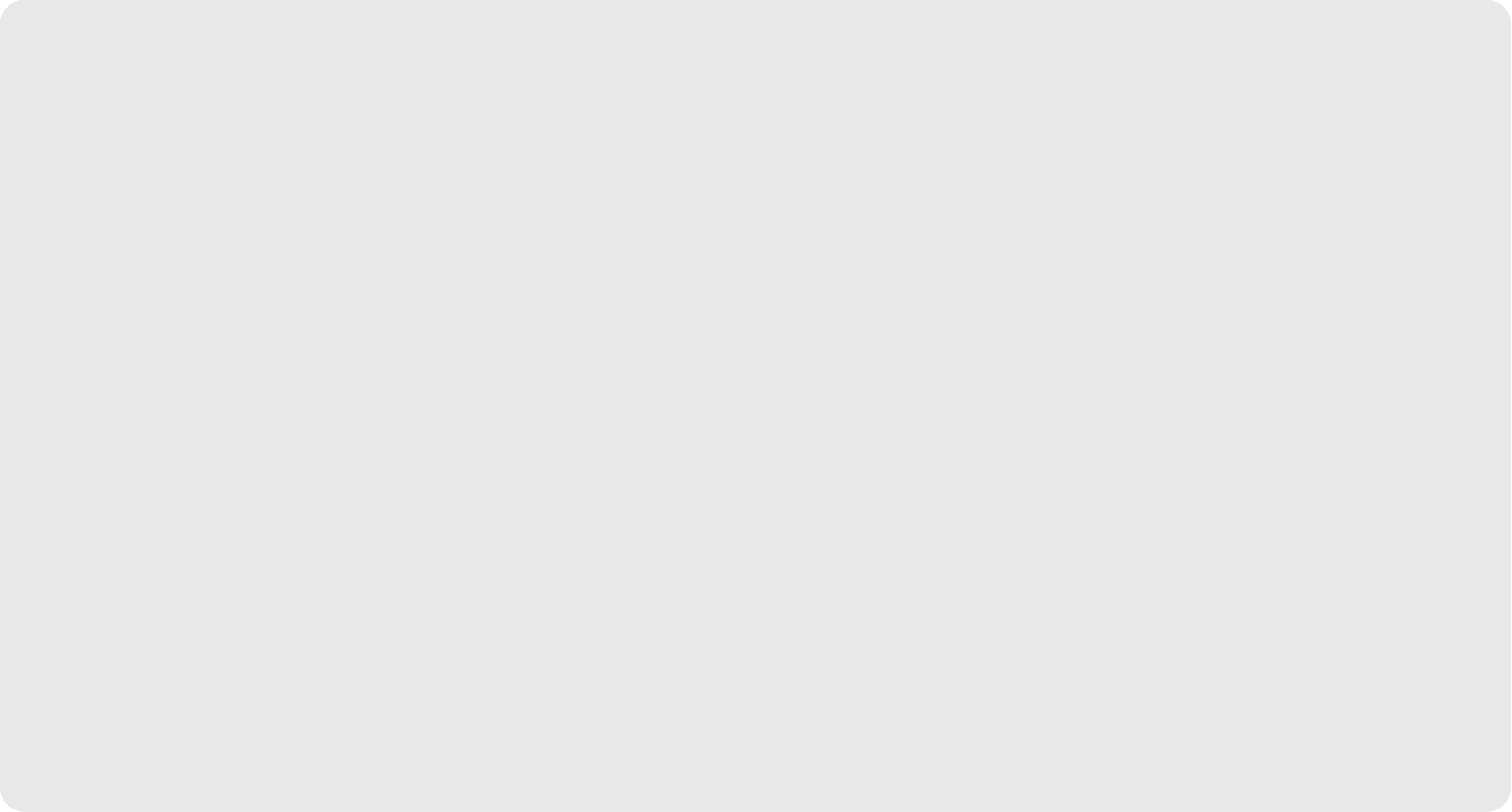 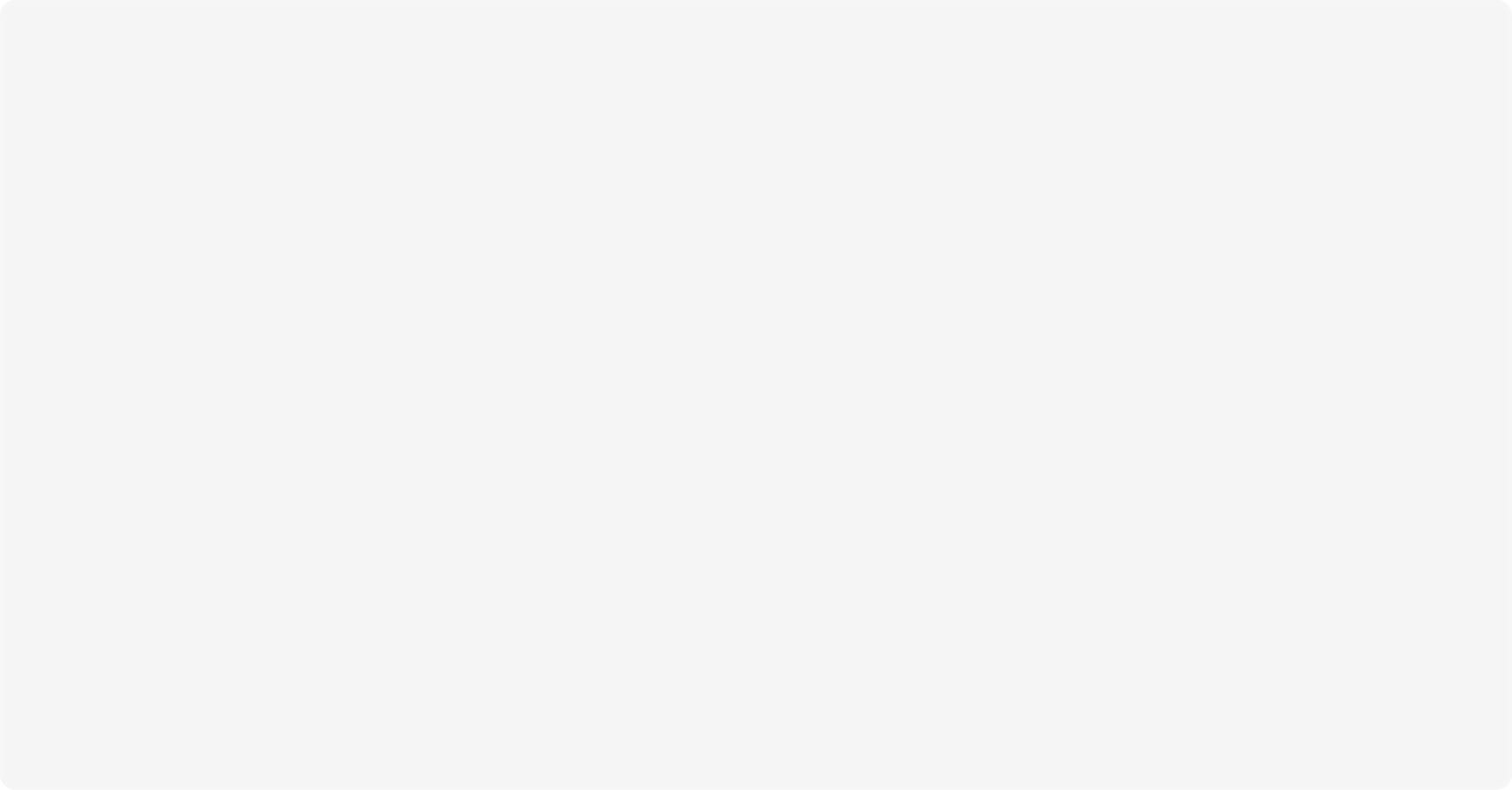 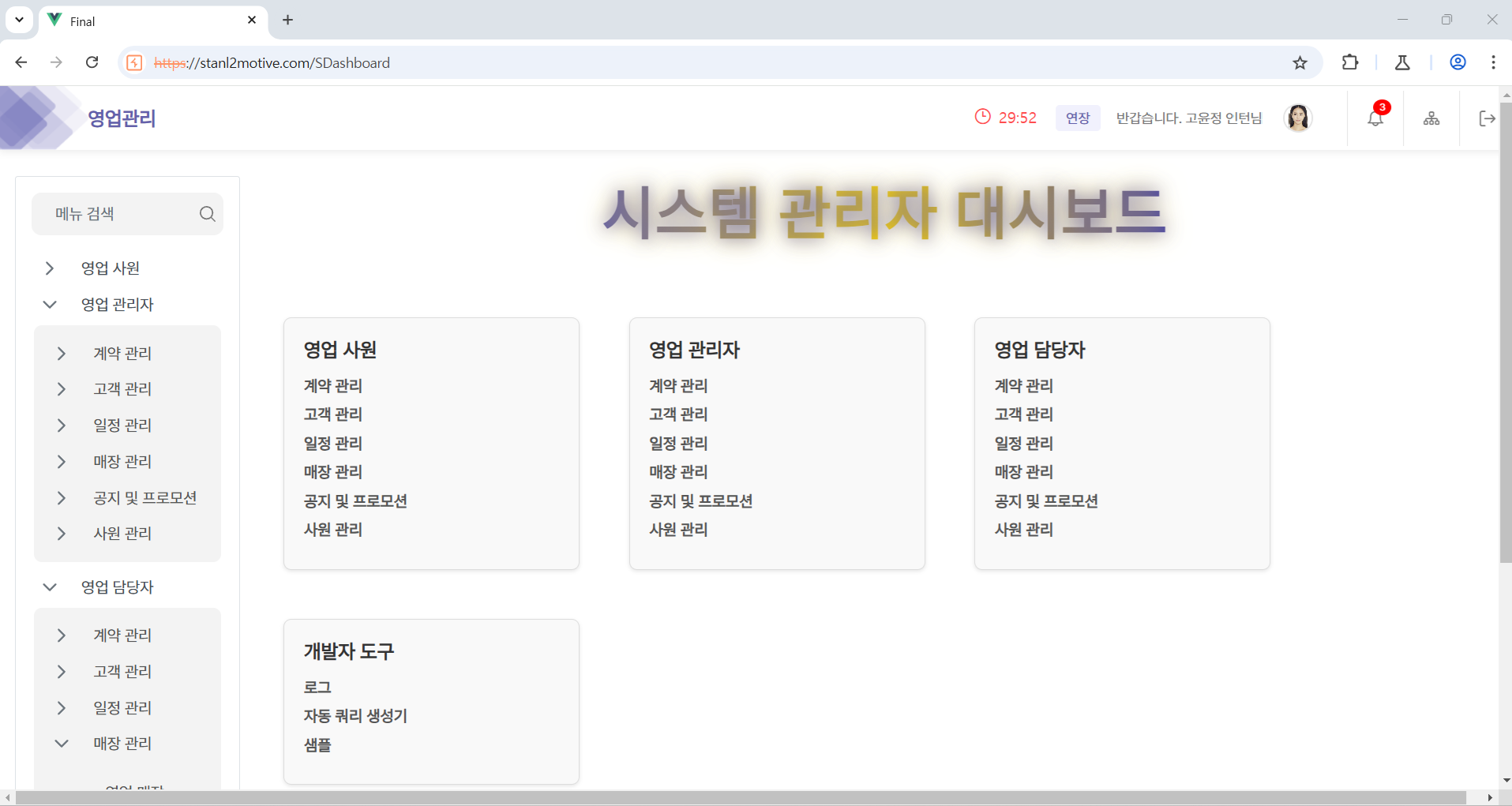 Burp Suite 테스트
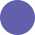 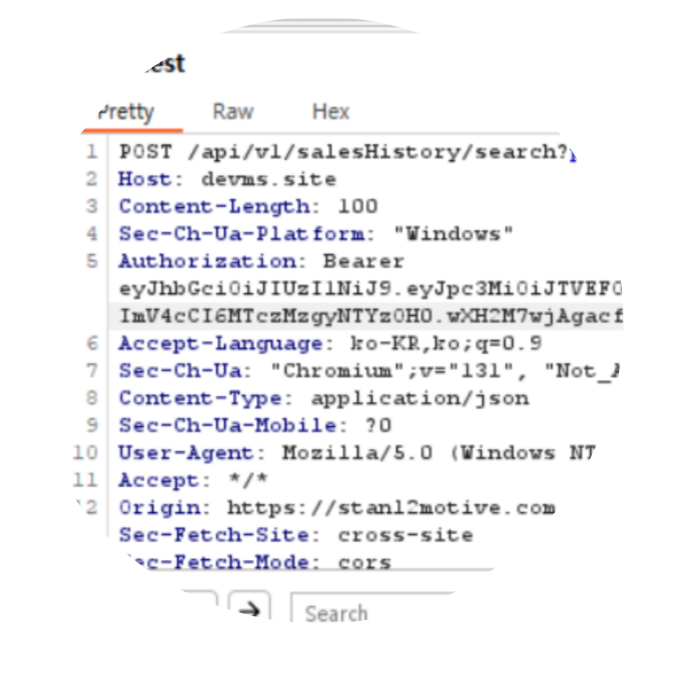 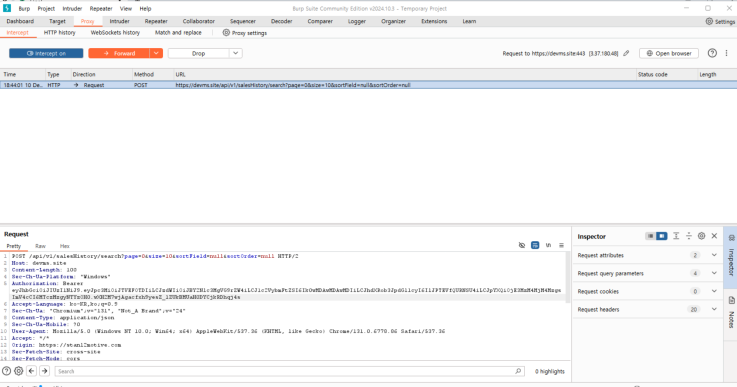 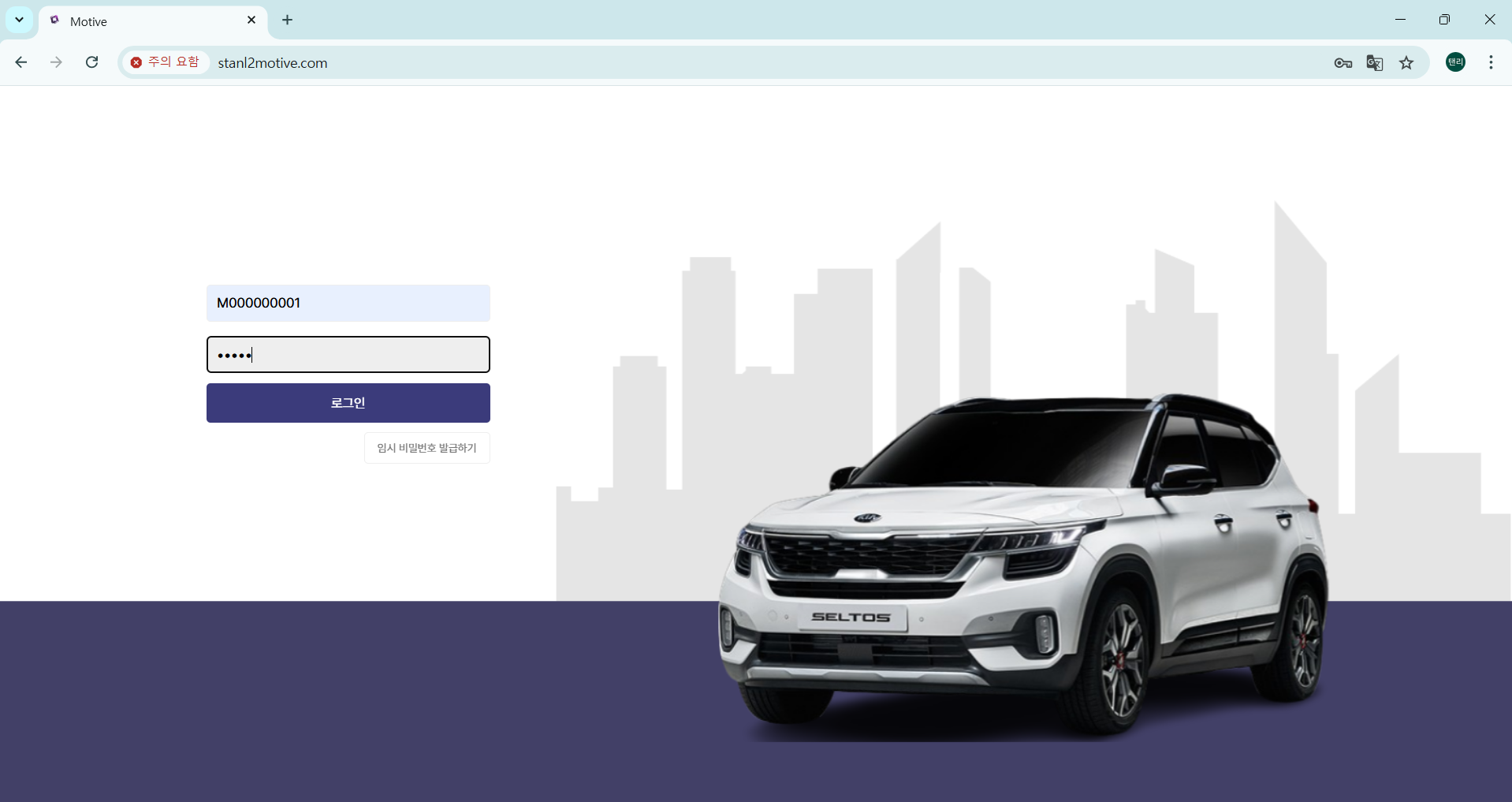 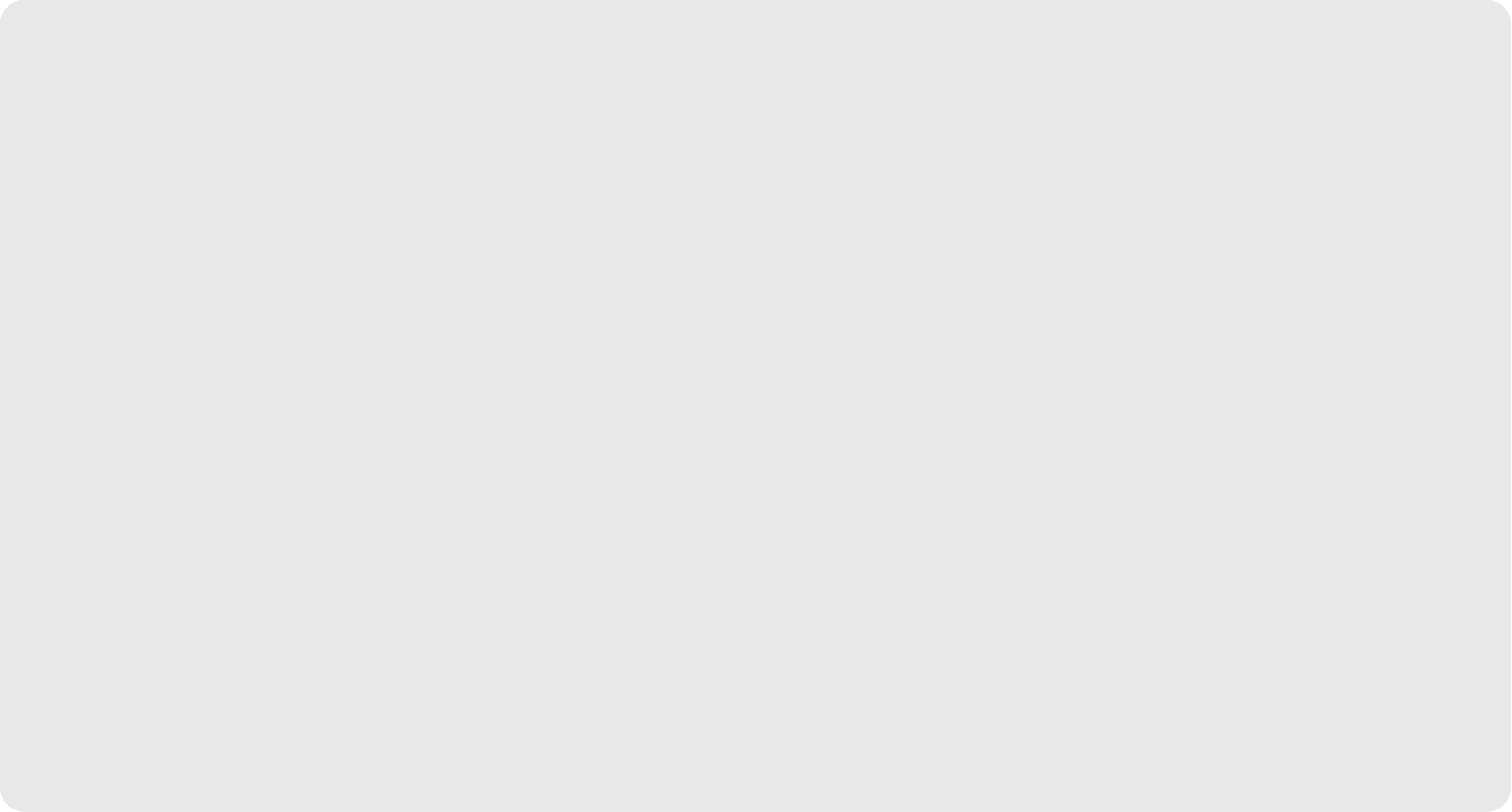 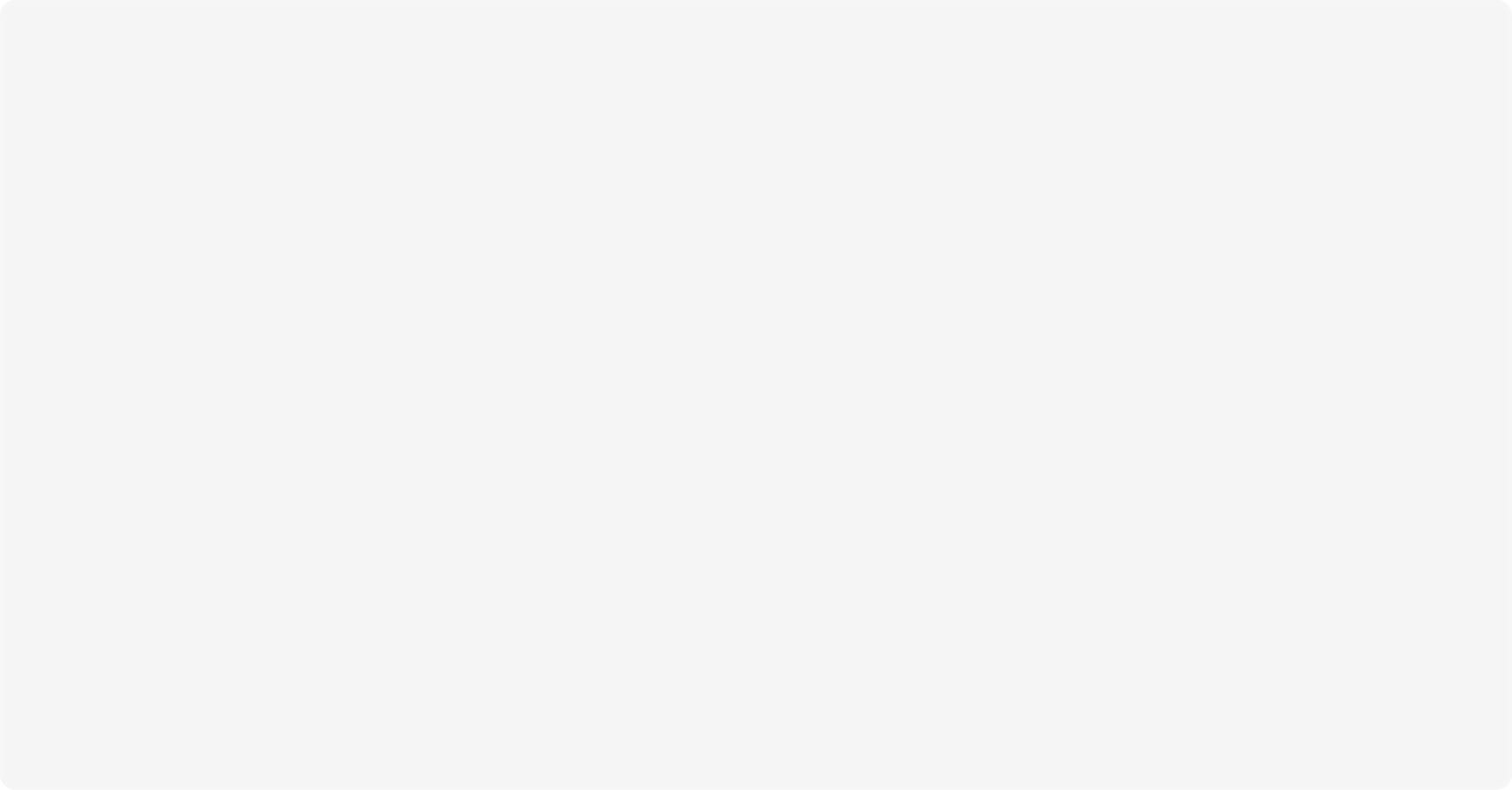 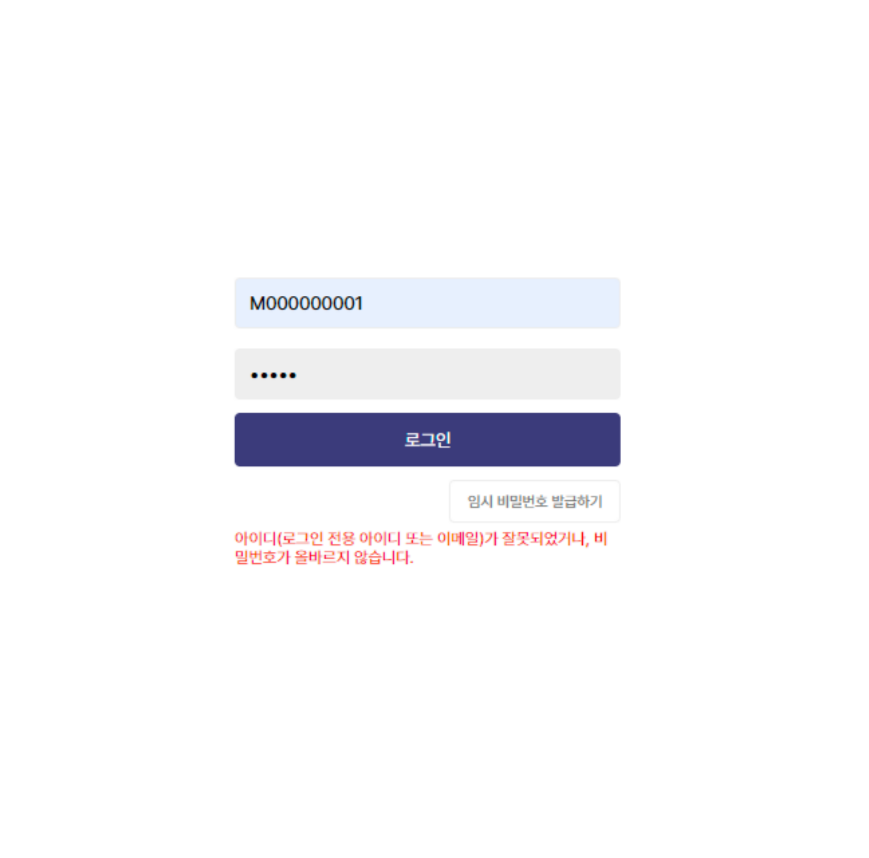 Burp Suite 테스트
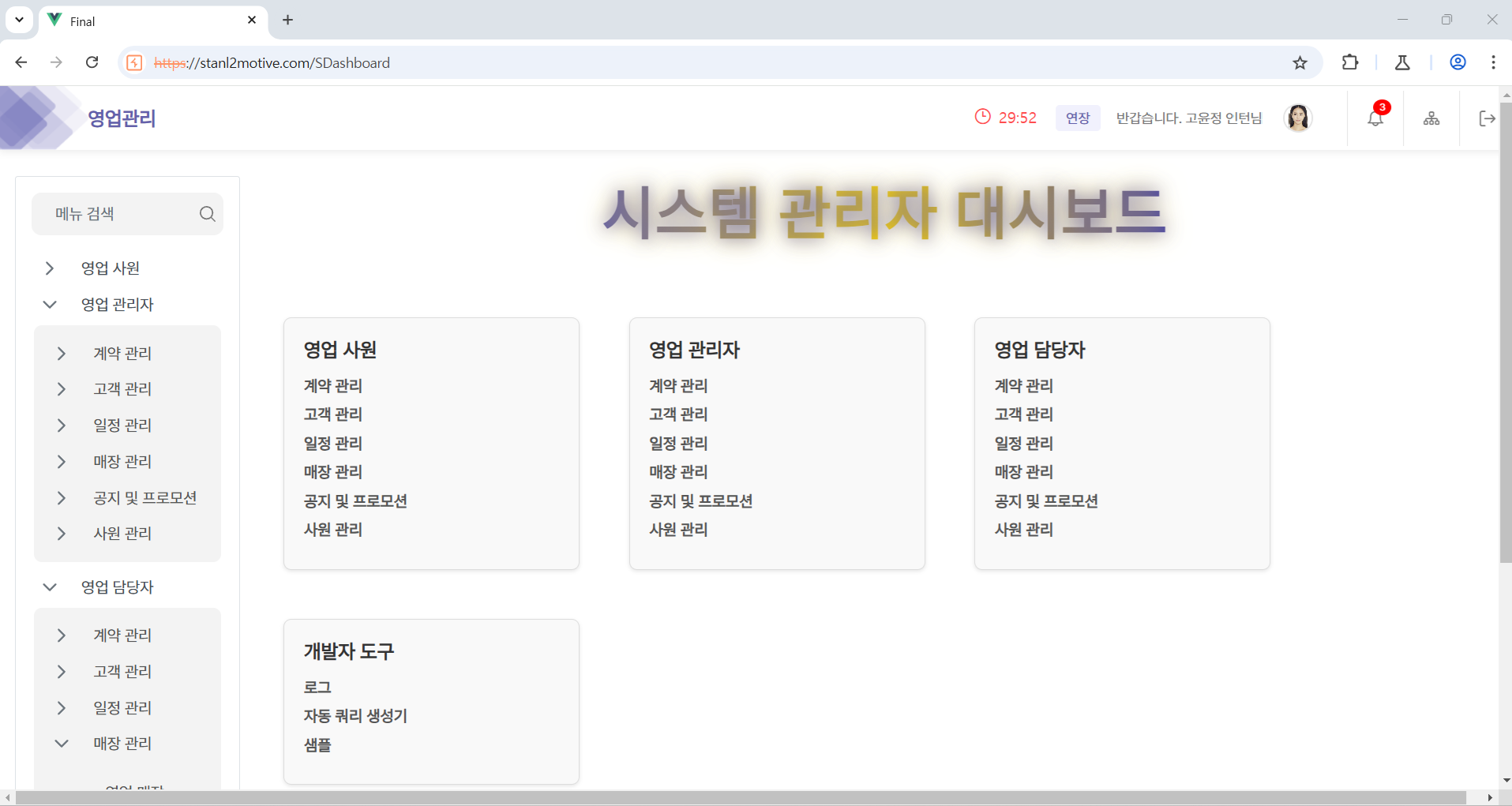 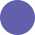 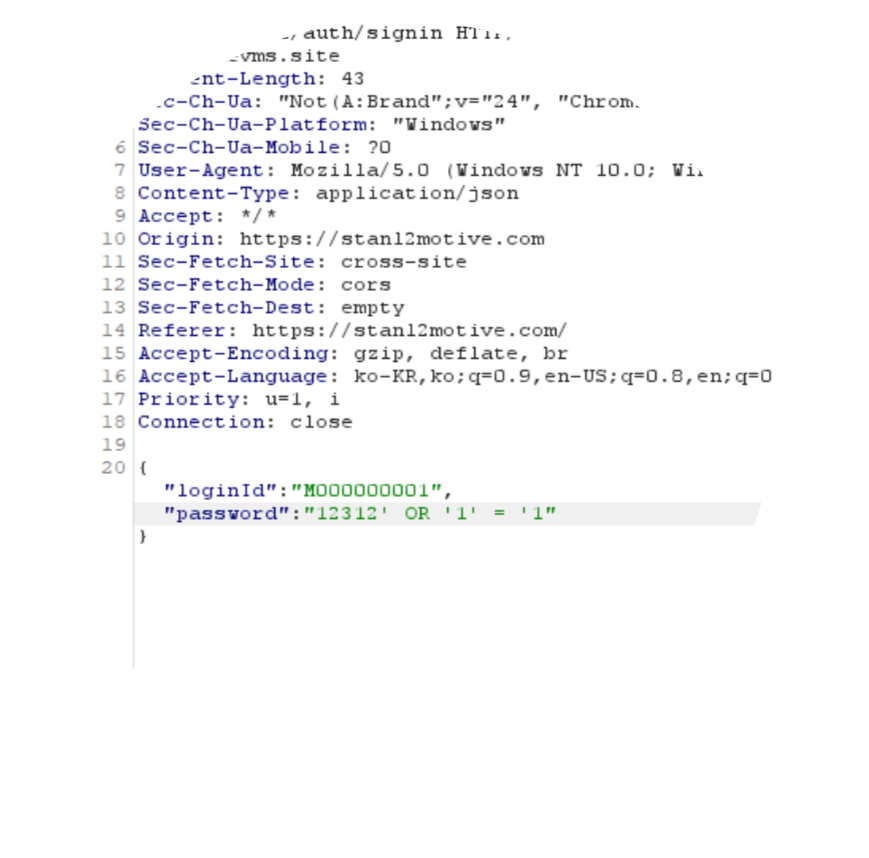 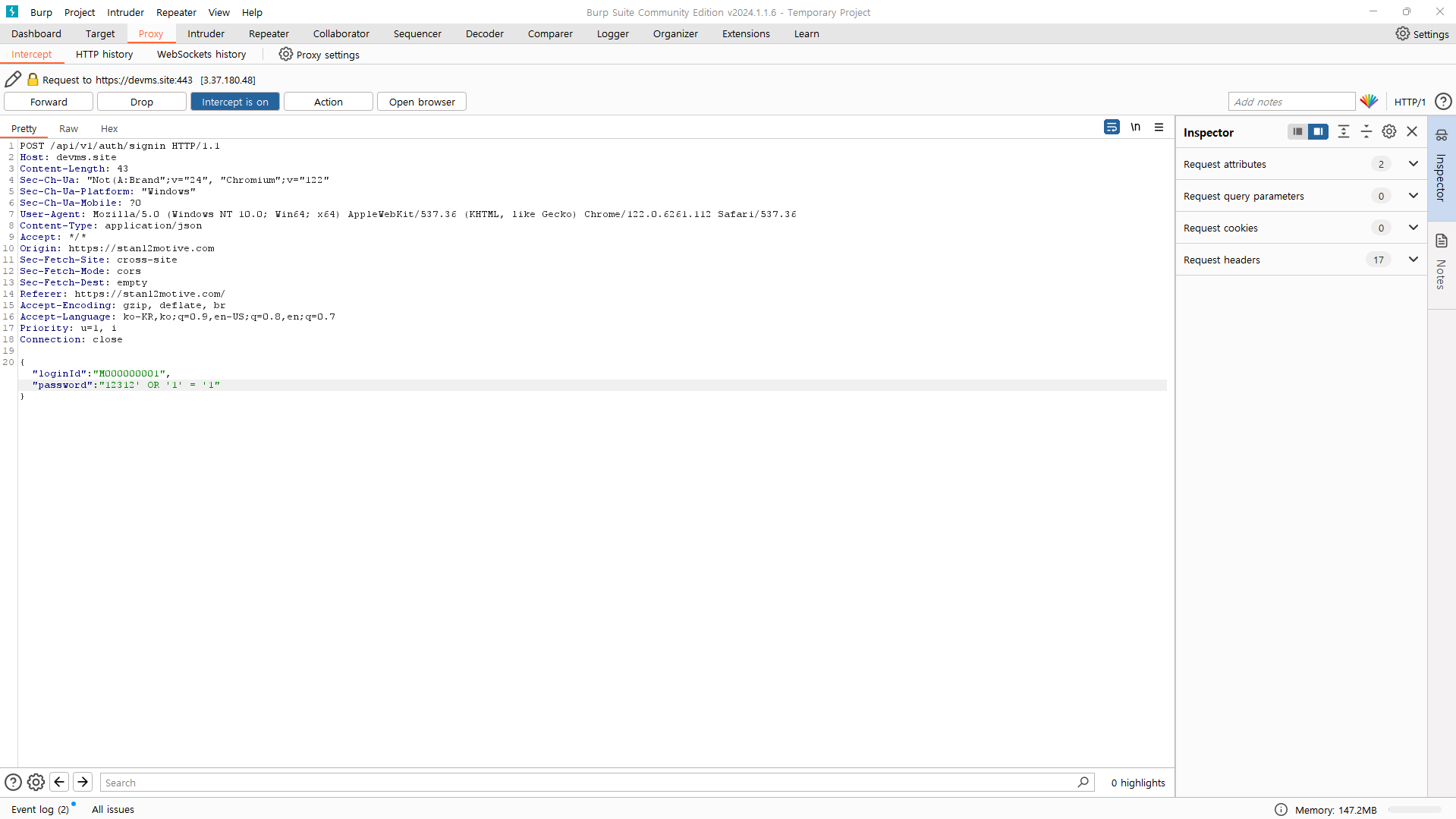 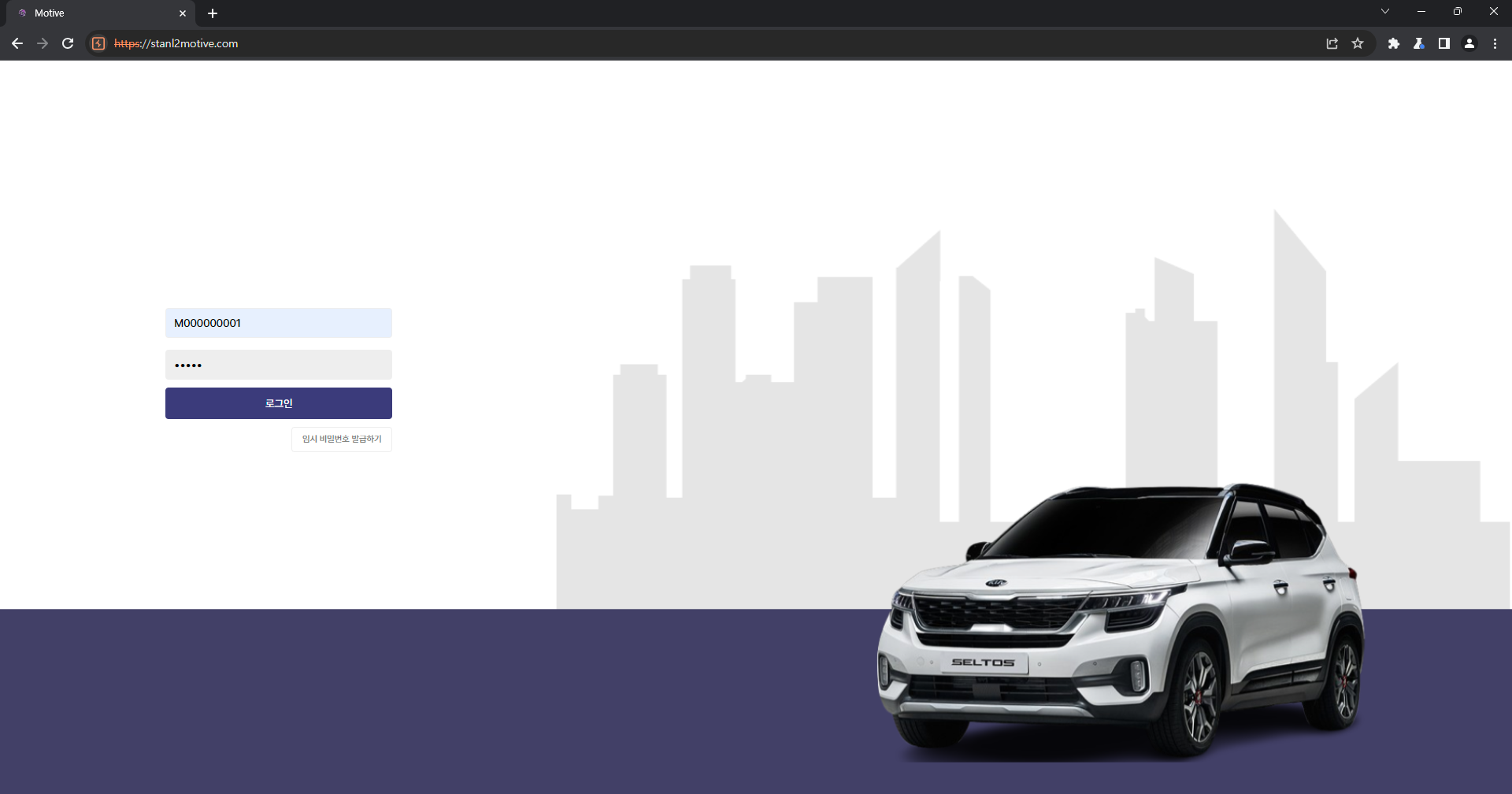 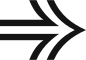 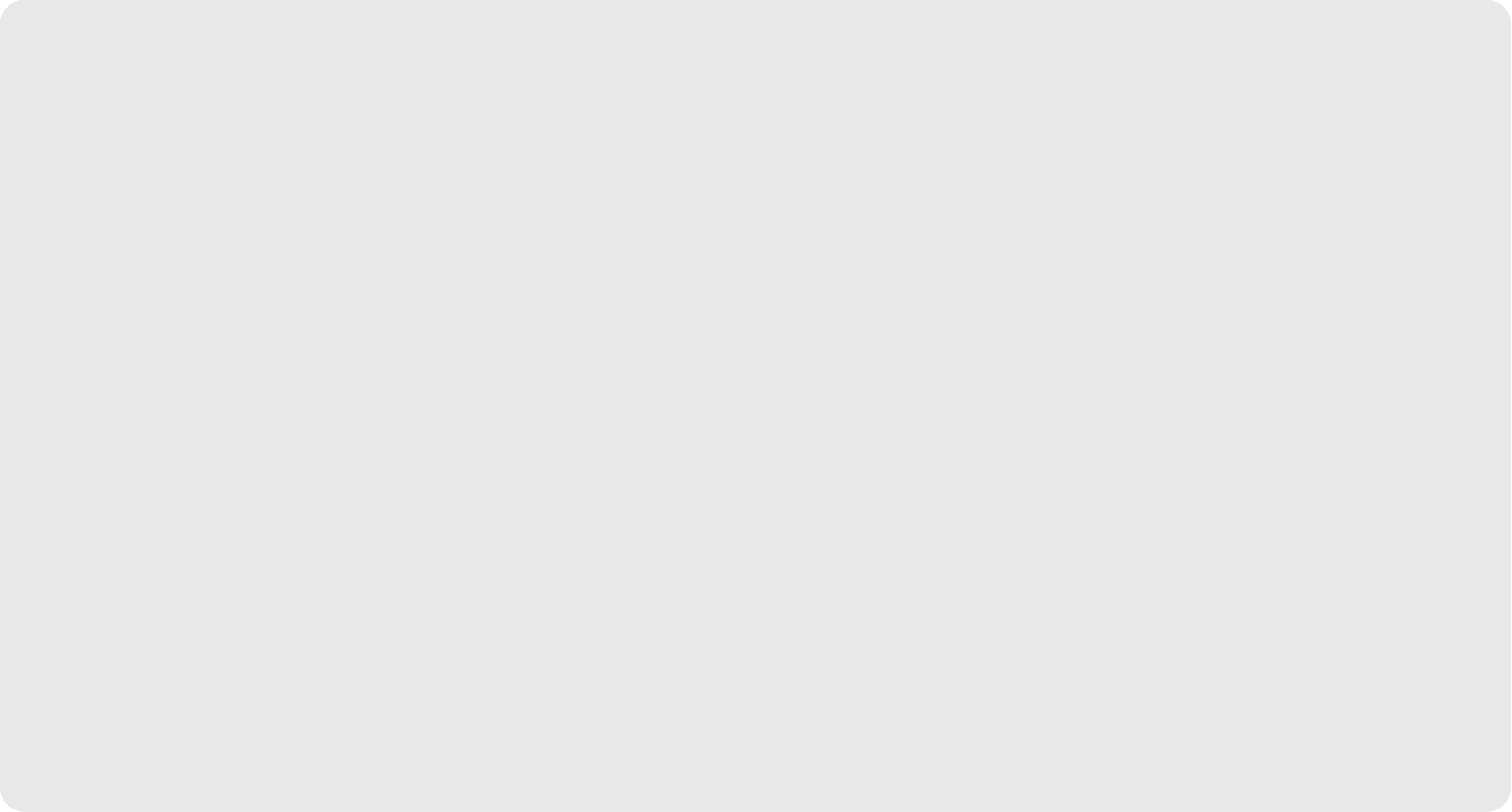 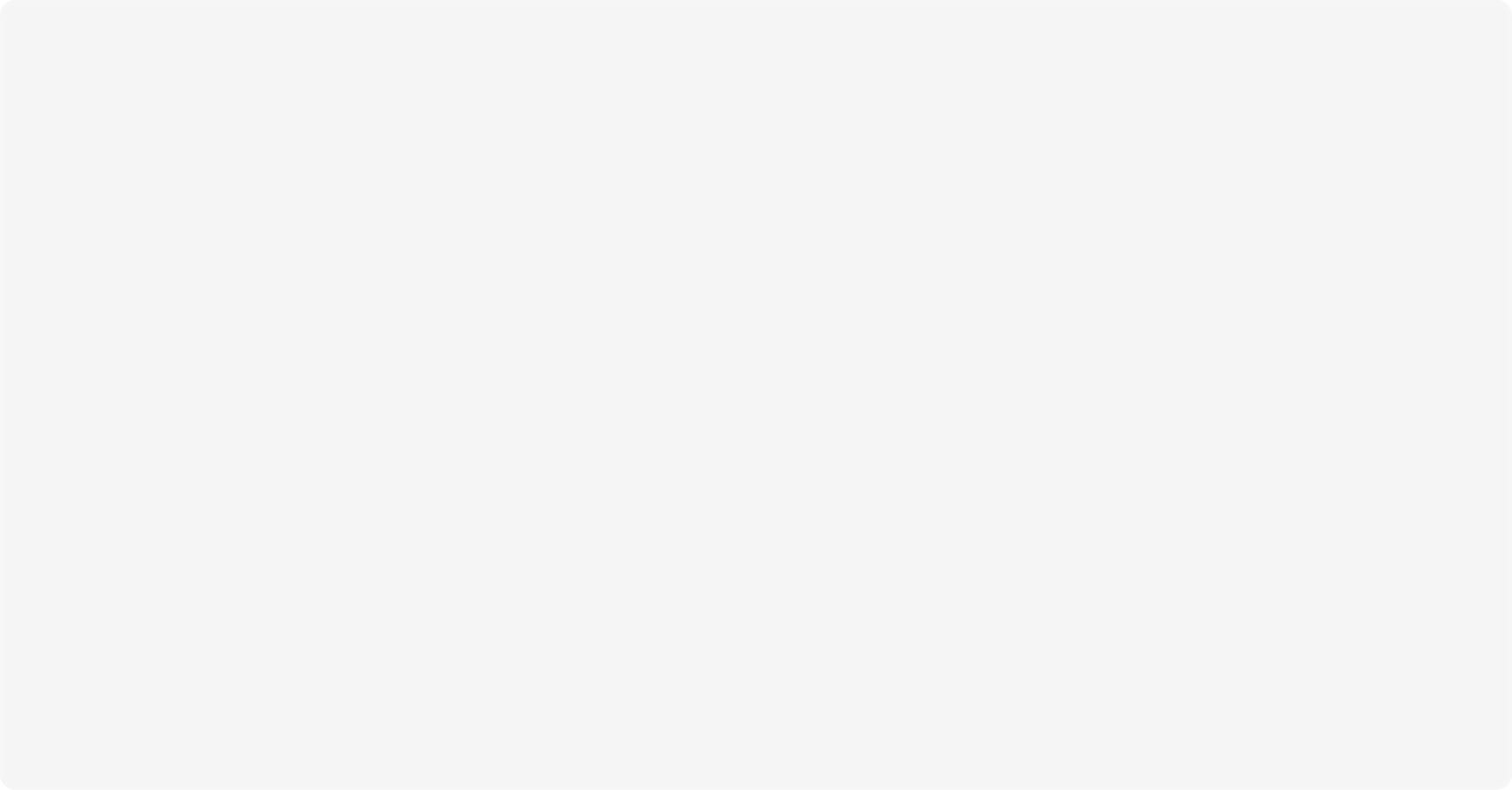 Burp Suite 테스트
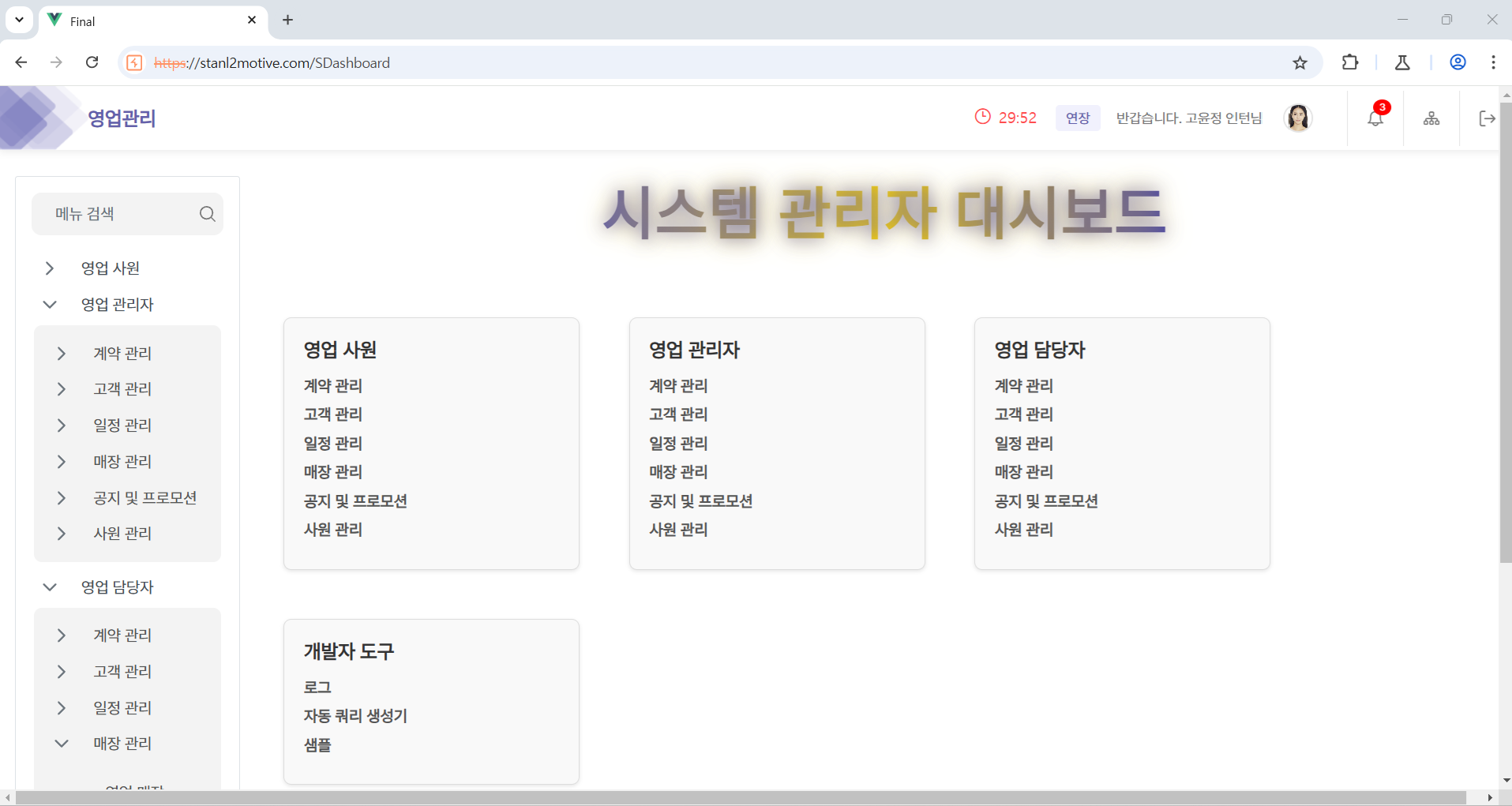 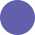 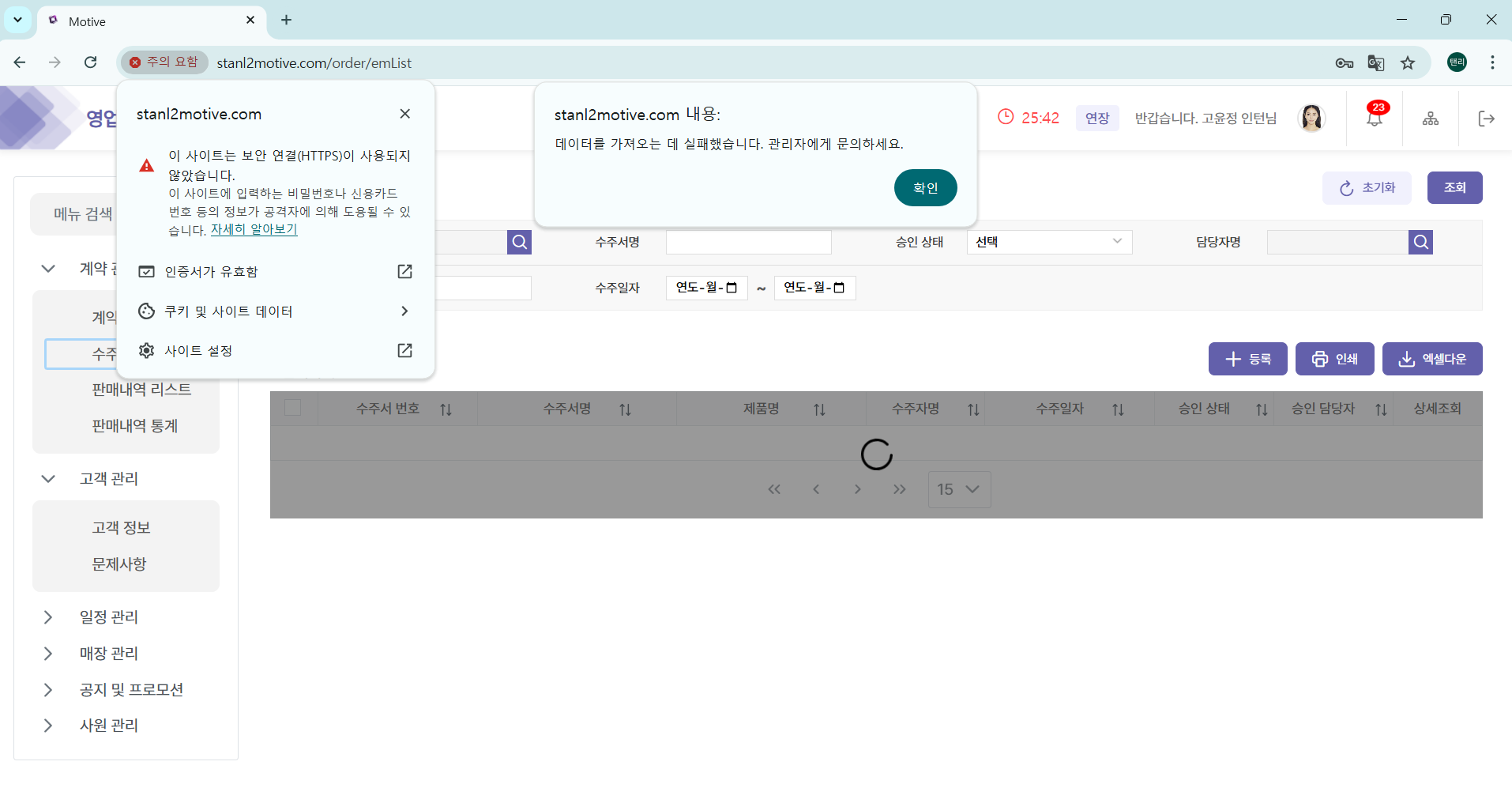 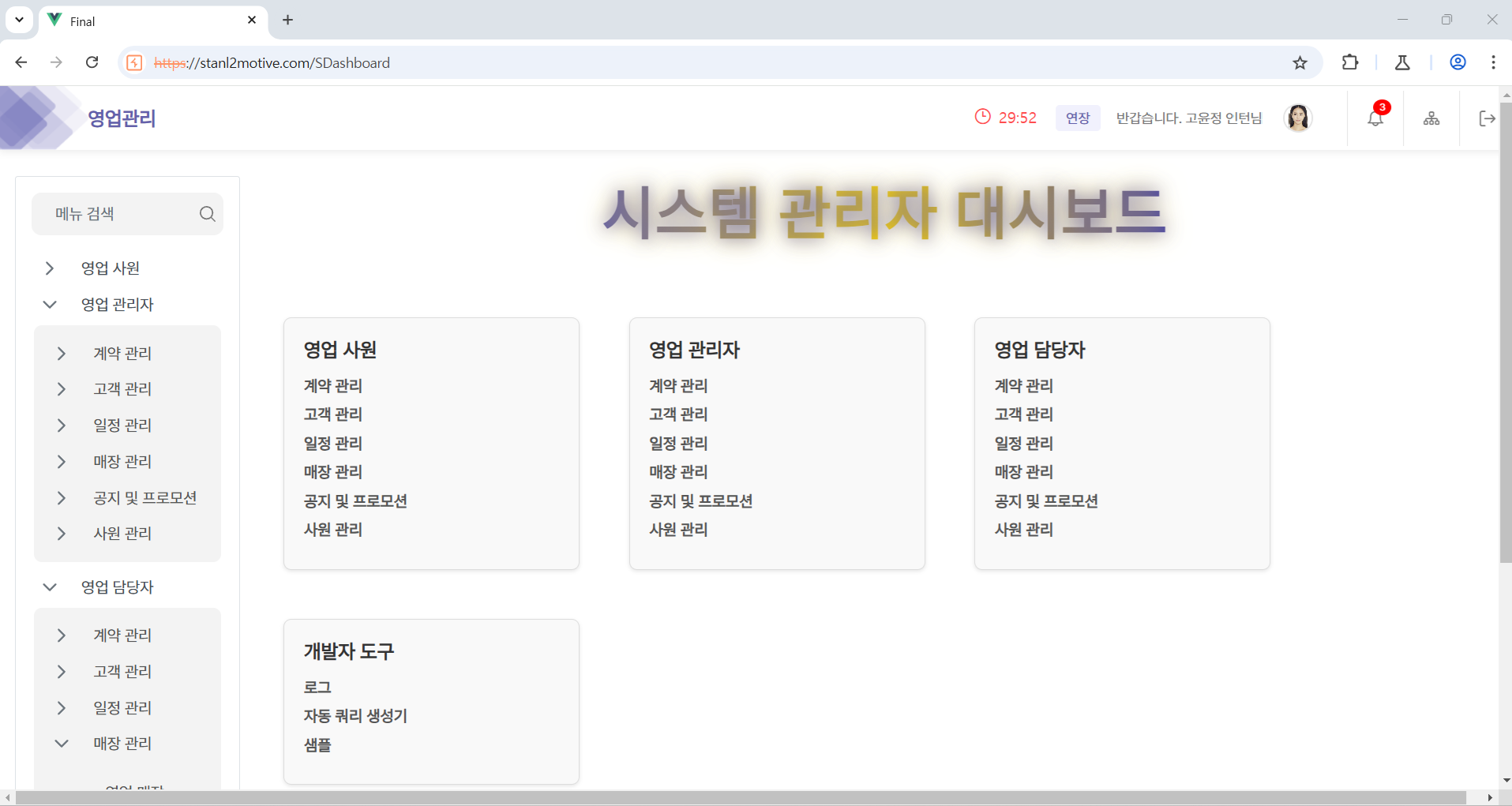 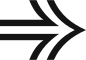 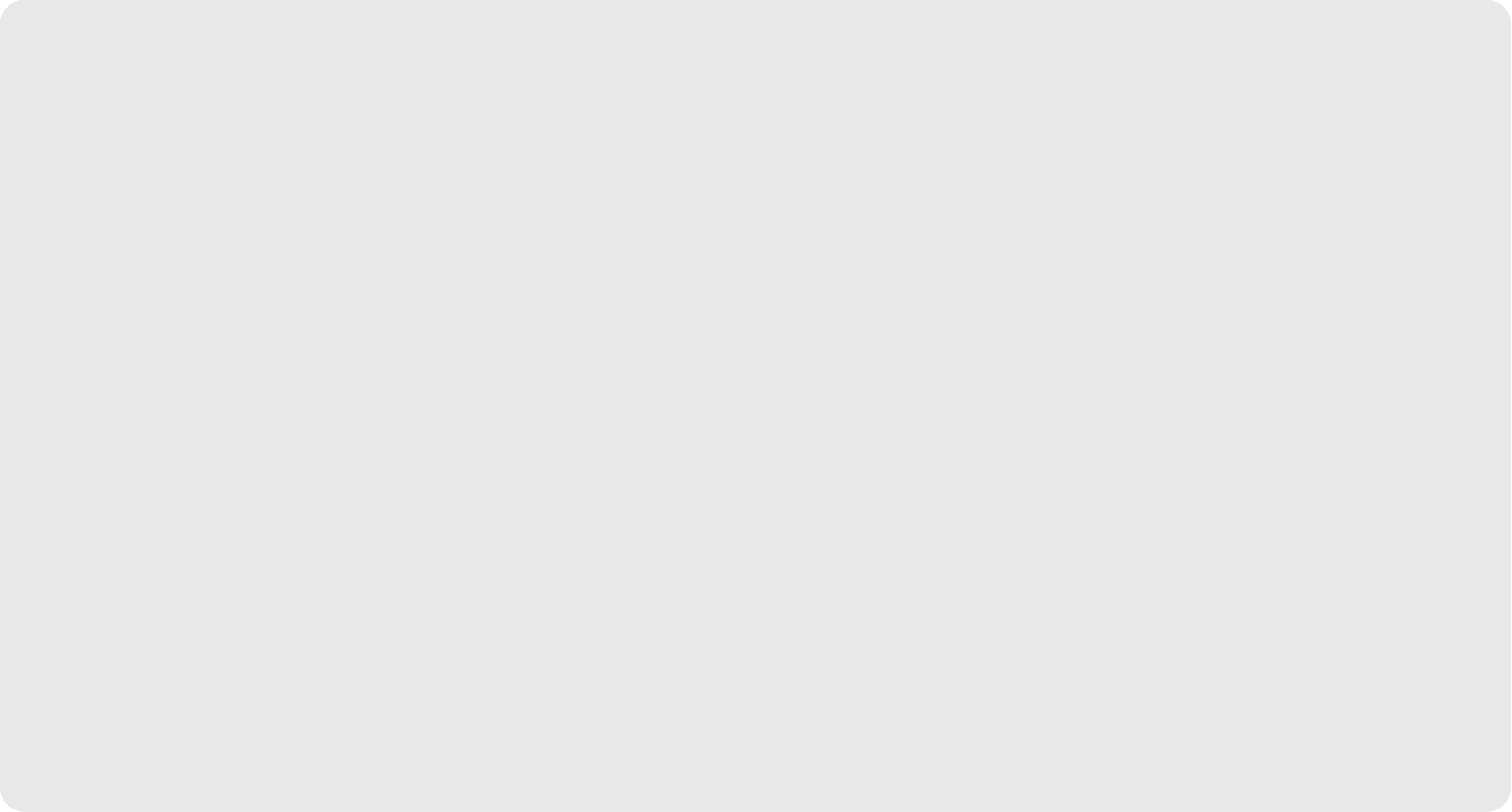 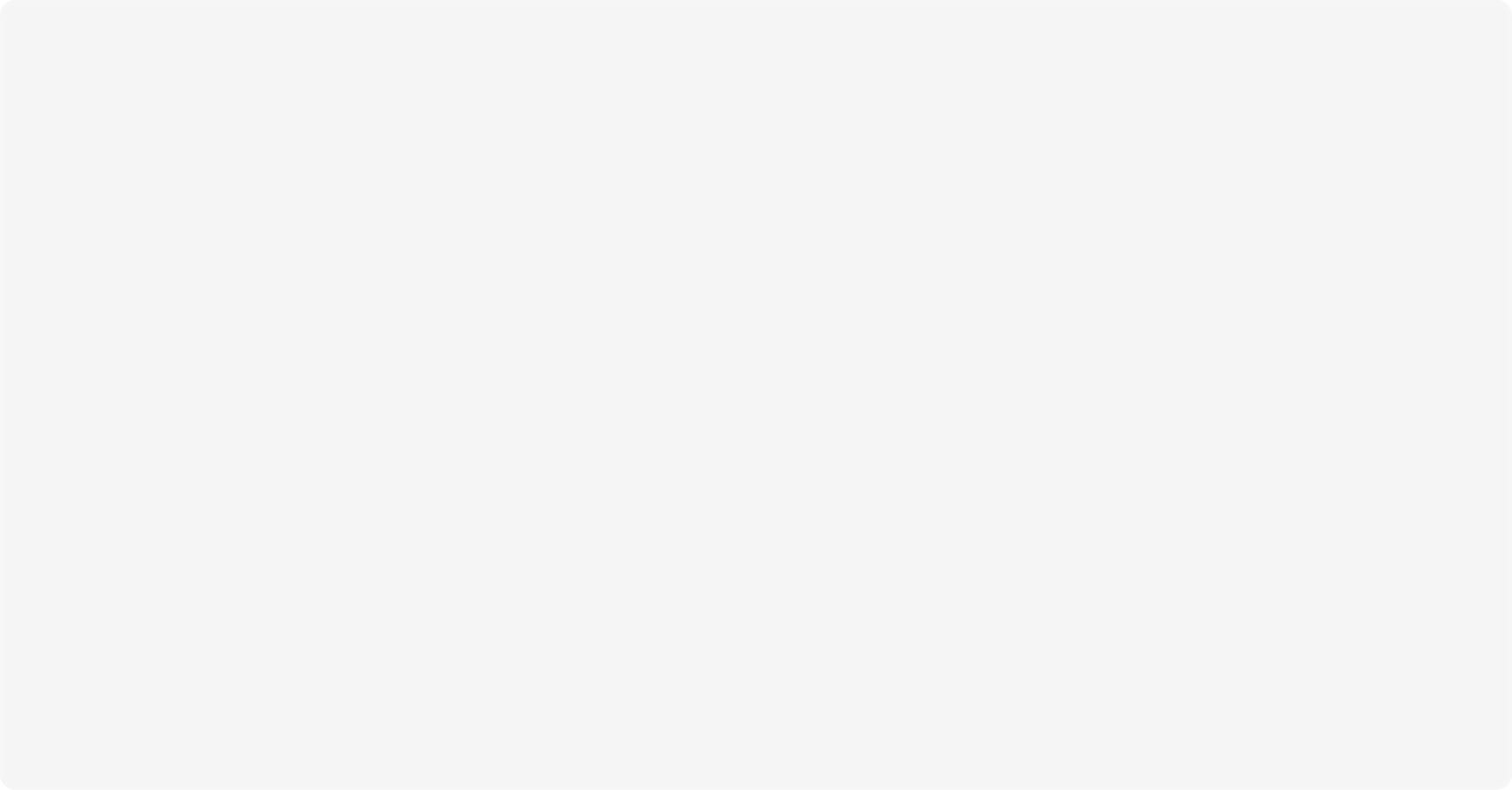 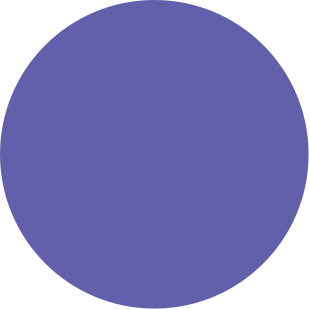 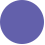 6. 트러블 슈팅
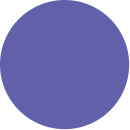 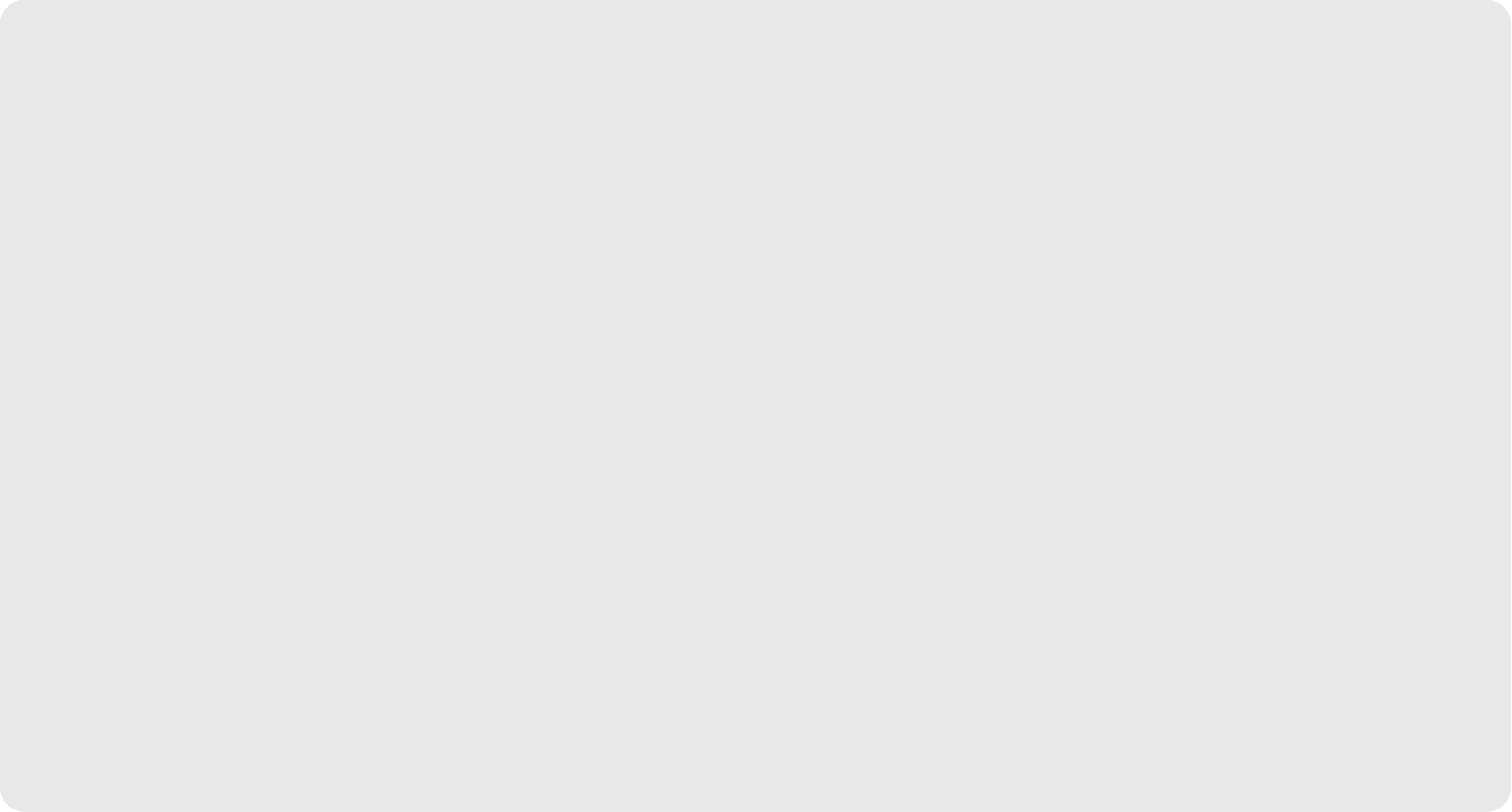 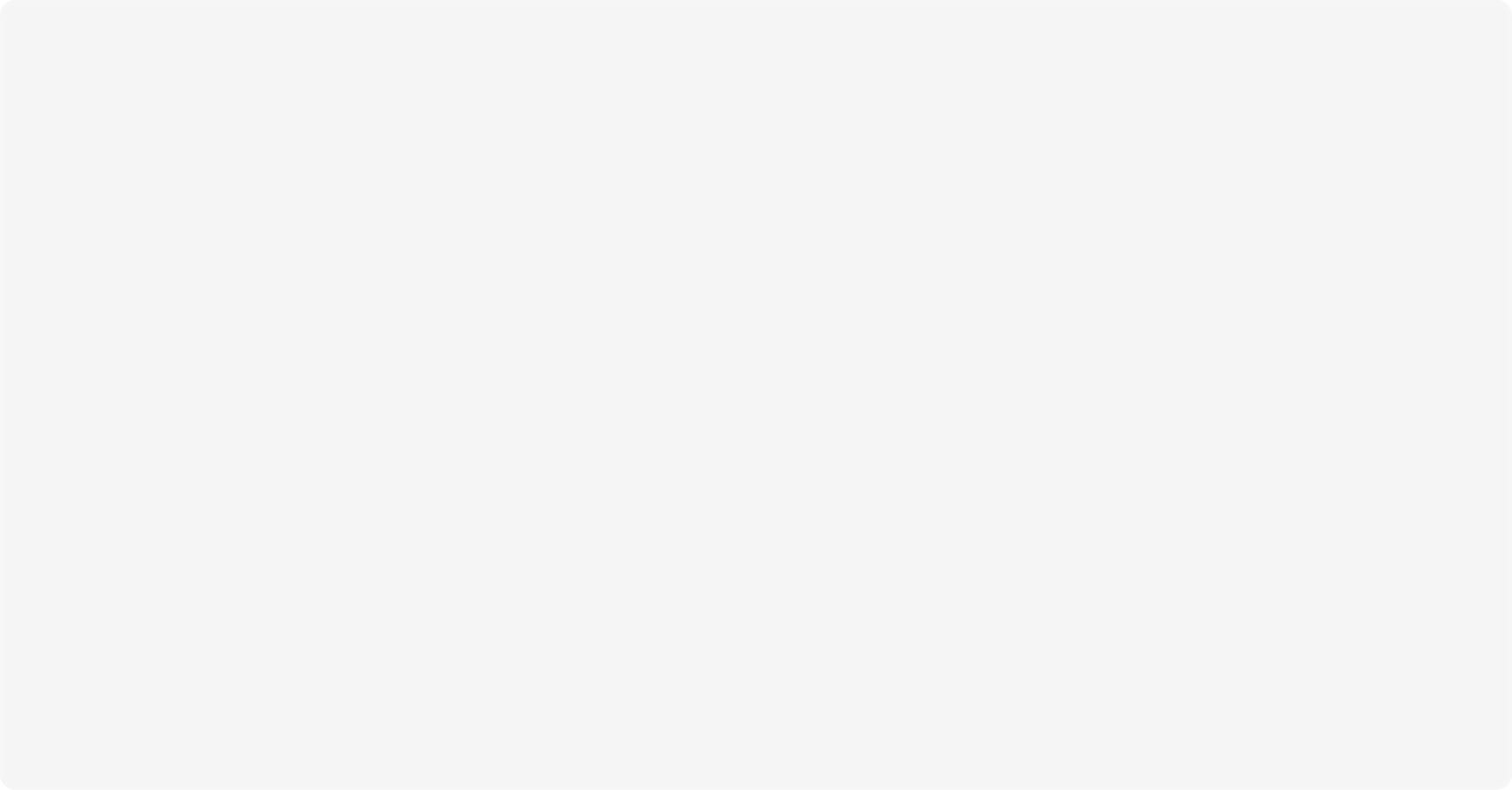 컬럼,테이블명 정합성 문제
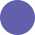 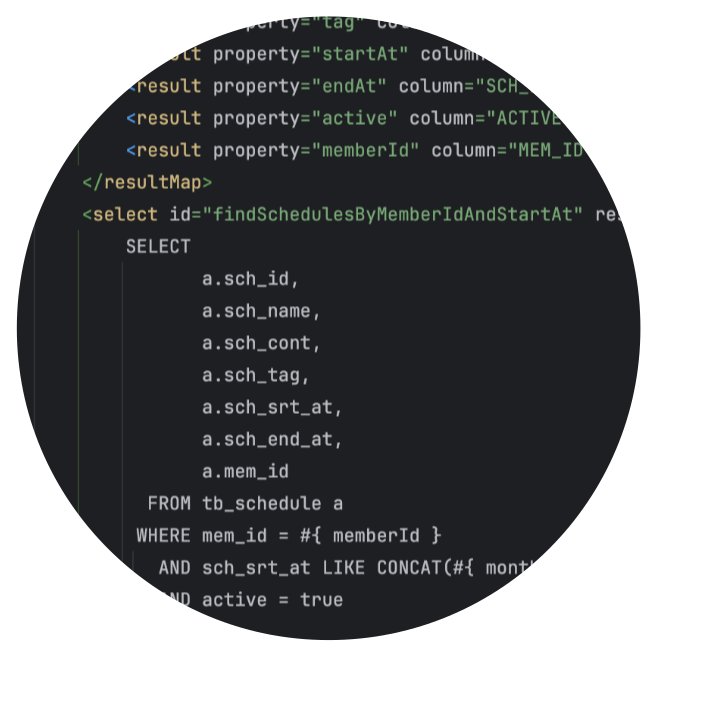 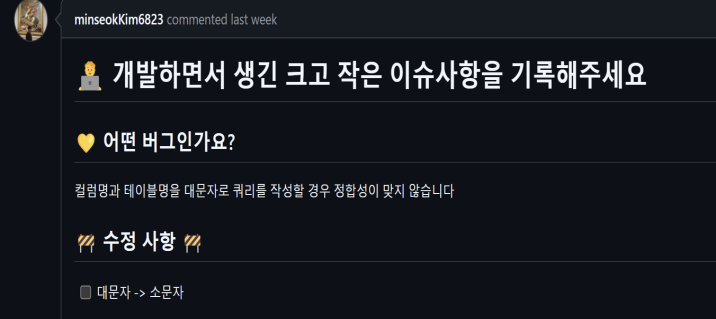 트러블 슈팅
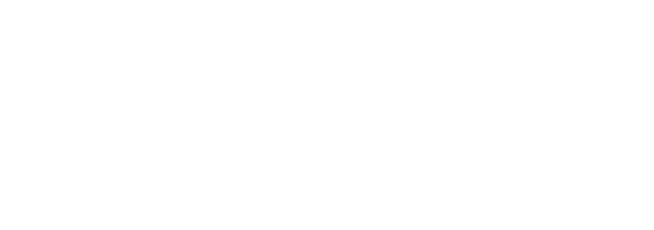 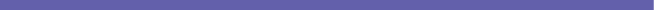 조회 -> Mybatis / 등록,수정,삭제 -> JPA
Jpa를 통해 DB에 소문자로 등록되기 때문에, 
Mybatis도 소문자로 맞춰줘야 한다.
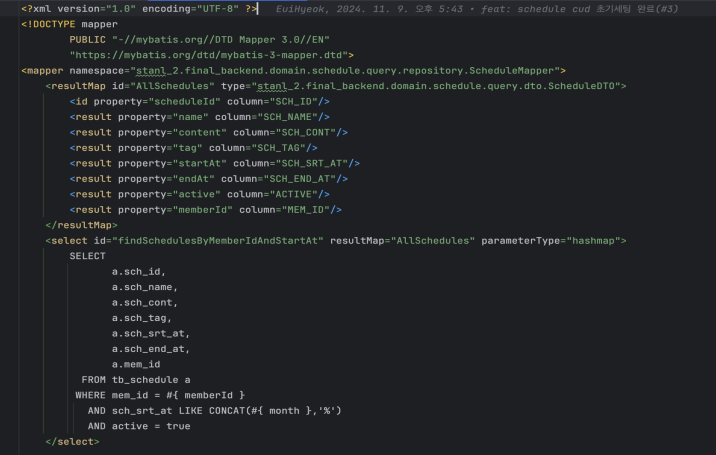 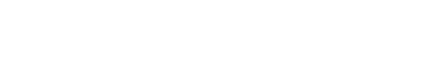 Mybatis 대문자 & 소문자 세팅 오류
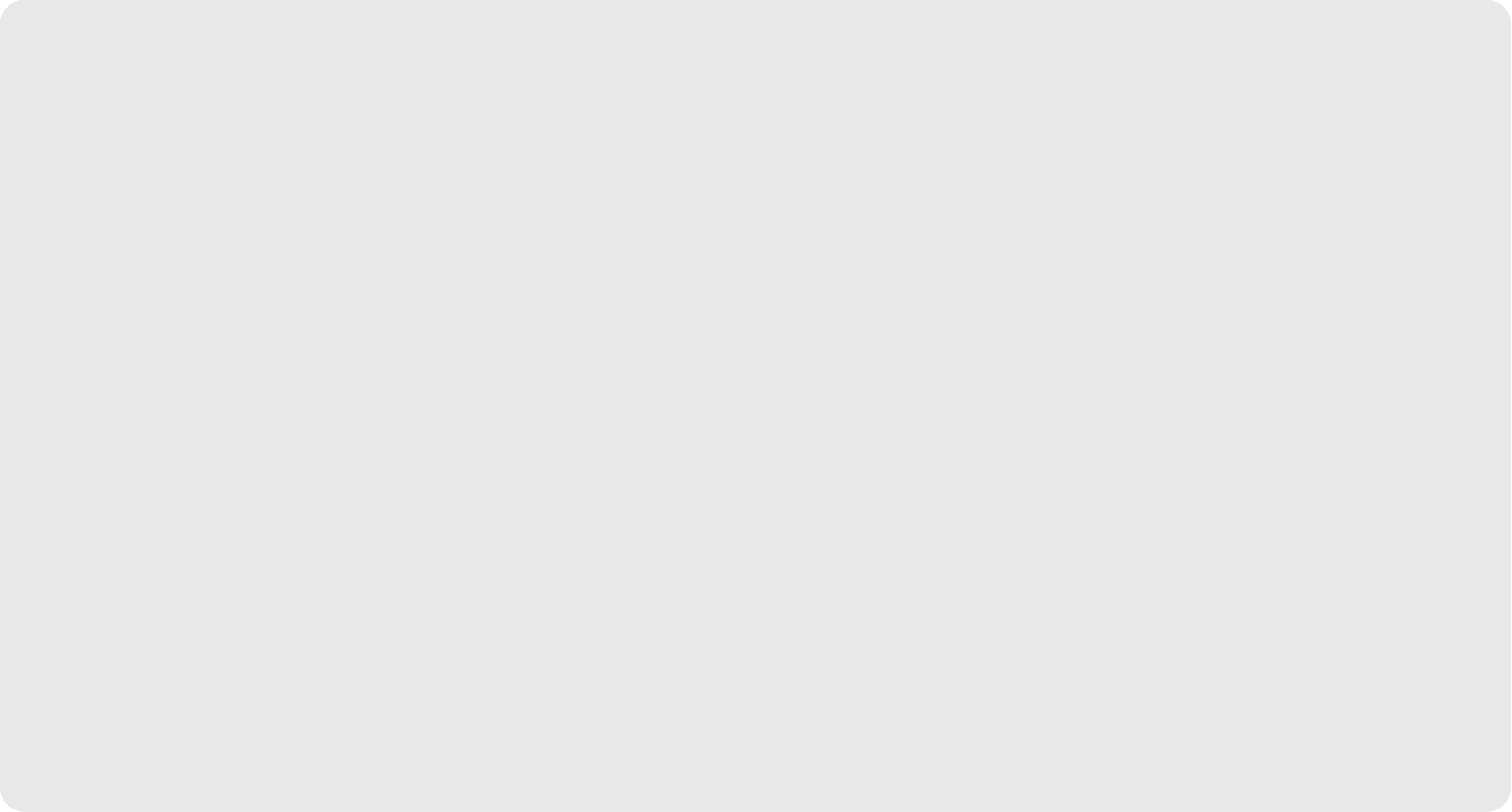 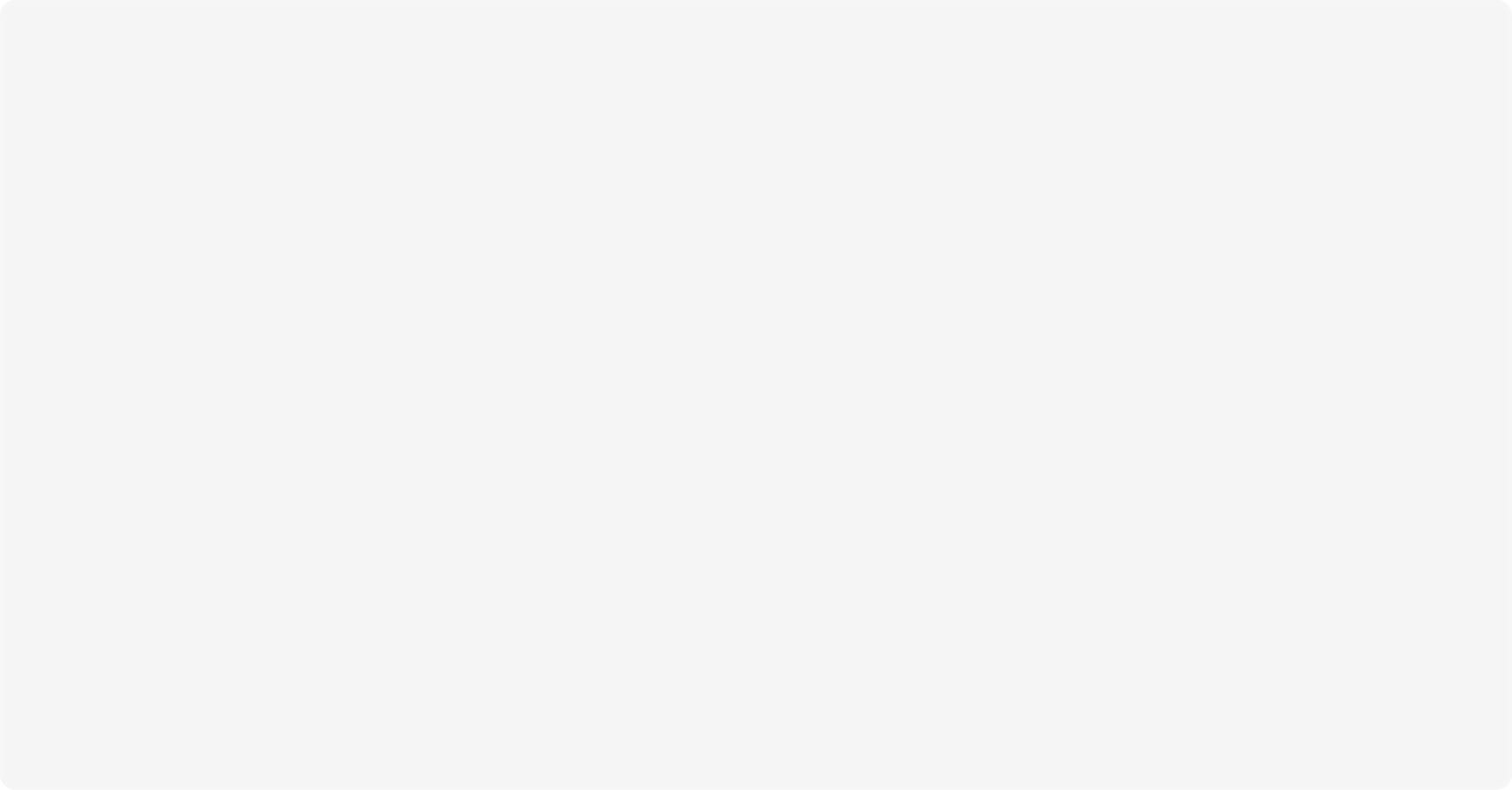 SSE Connection pool 초과 문제
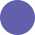 트러블 슈팅
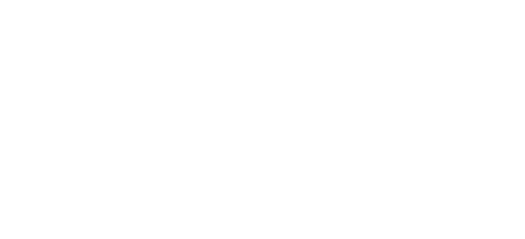 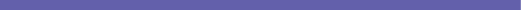 SSE Connection pool 초과 문제
Connection을 해제하지 않고 새로고침을 반복하는 문제가 발생하여 Connection Pool이 모두 할당되는 상황이 있었다.
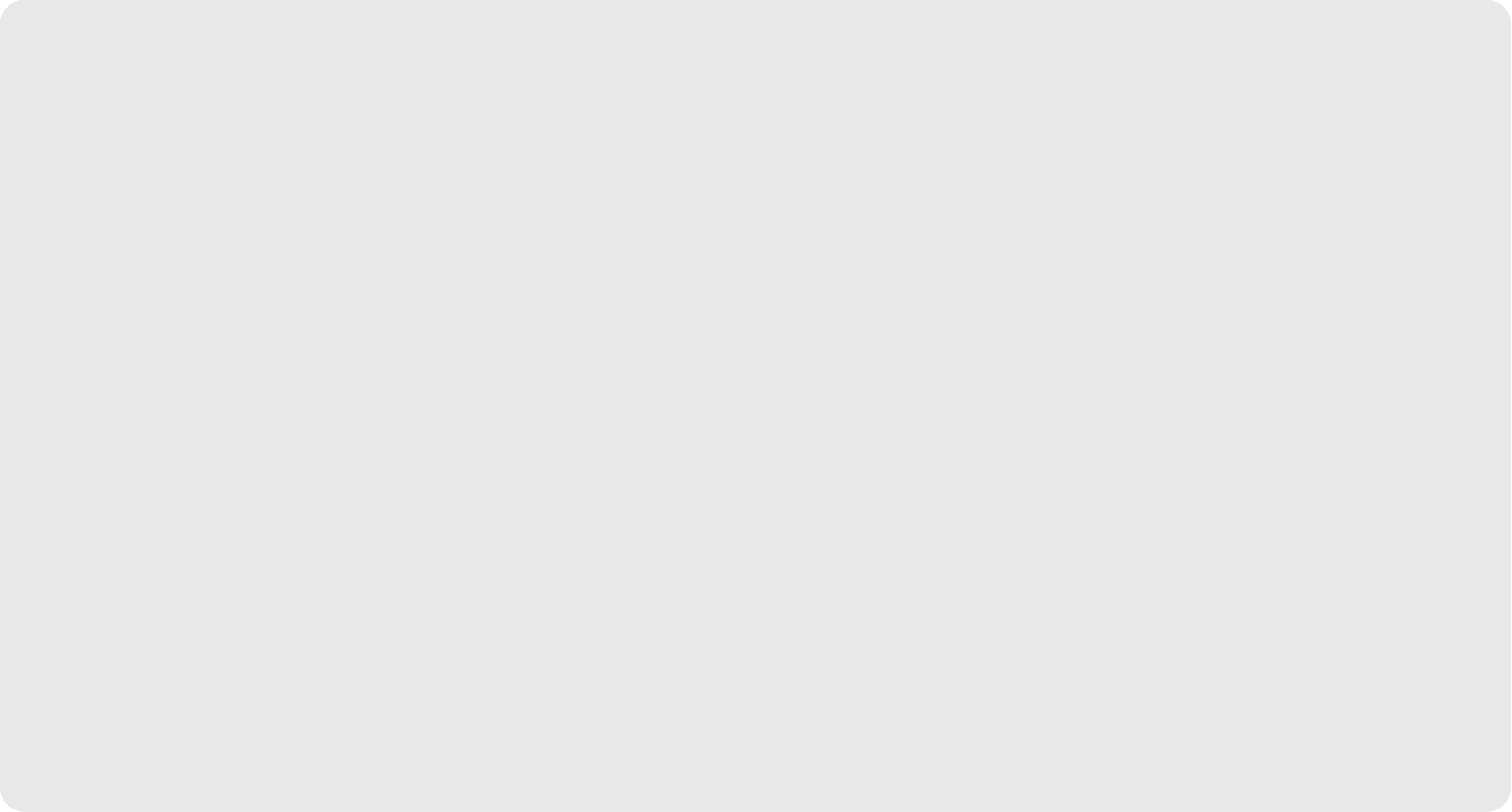 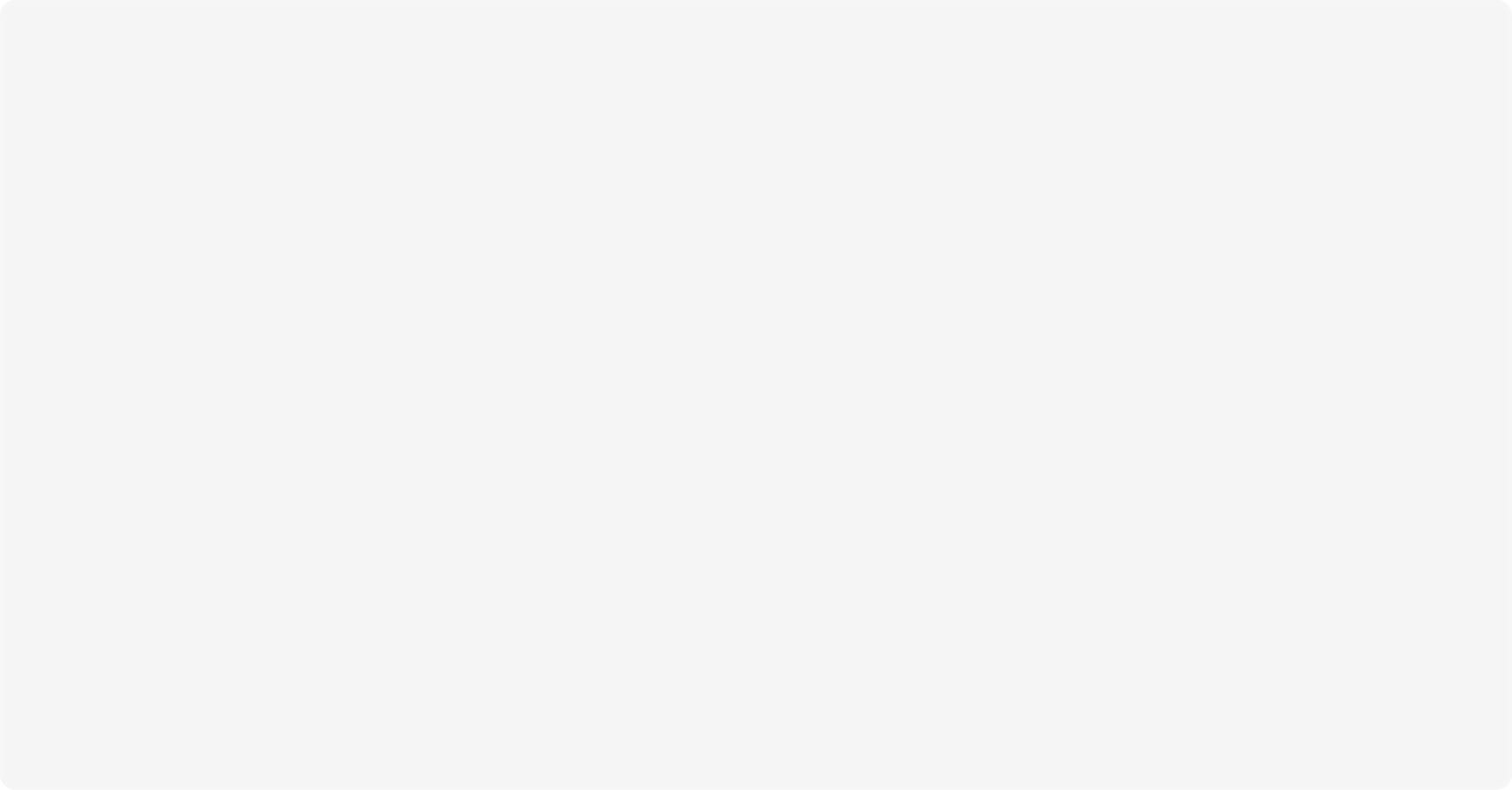 SSE Connection pool 초과 문제
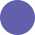 트러블 슈팅
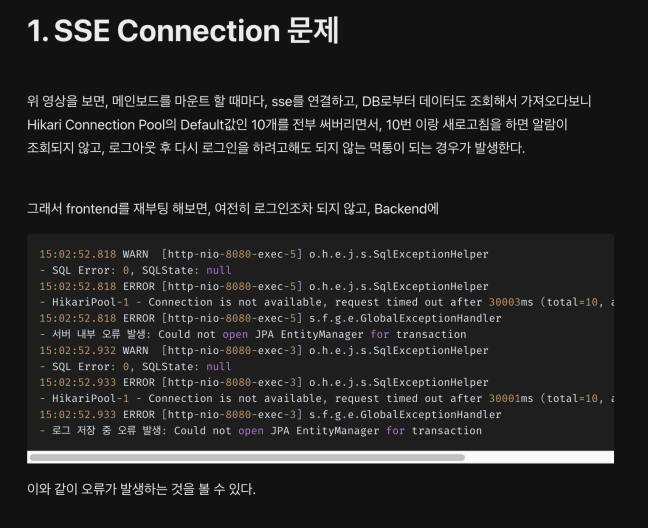 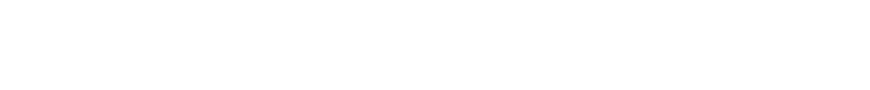 Solution 01
OnBeforeUnmount를 통해 client에서 Unmount전에 연결 해제
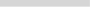 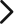 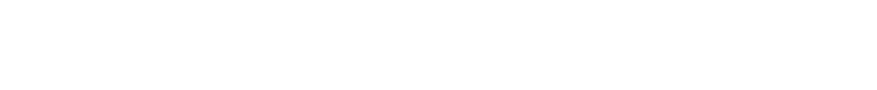 Solution 02
새로운 알림 생성시 중복되는 기존 emitter 삭제
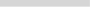 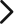 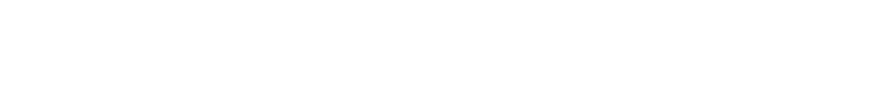 Solution 03
Jpa open-in-view를 설정하여 Transaction 처리 후 Connection 해제
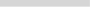 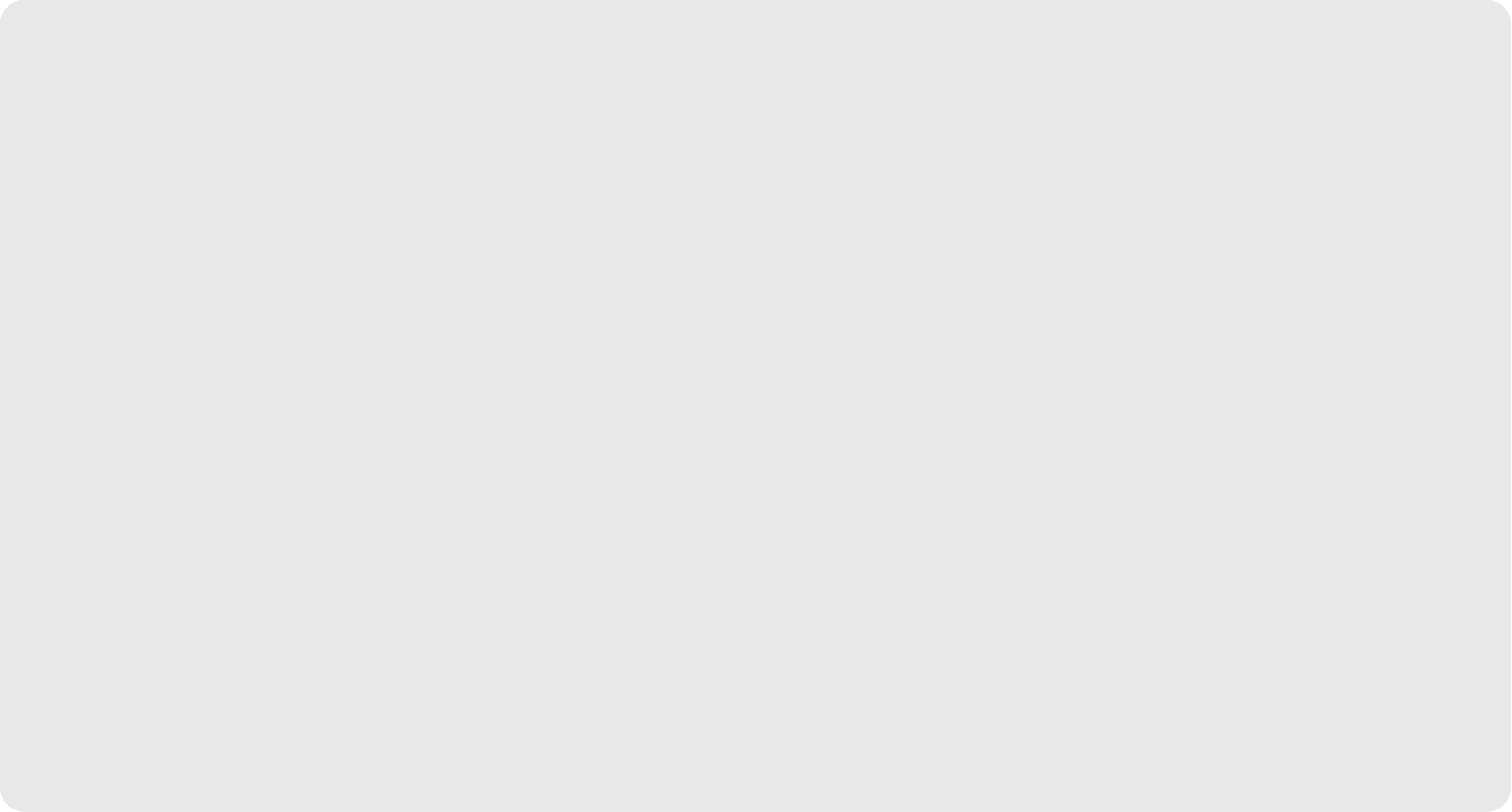 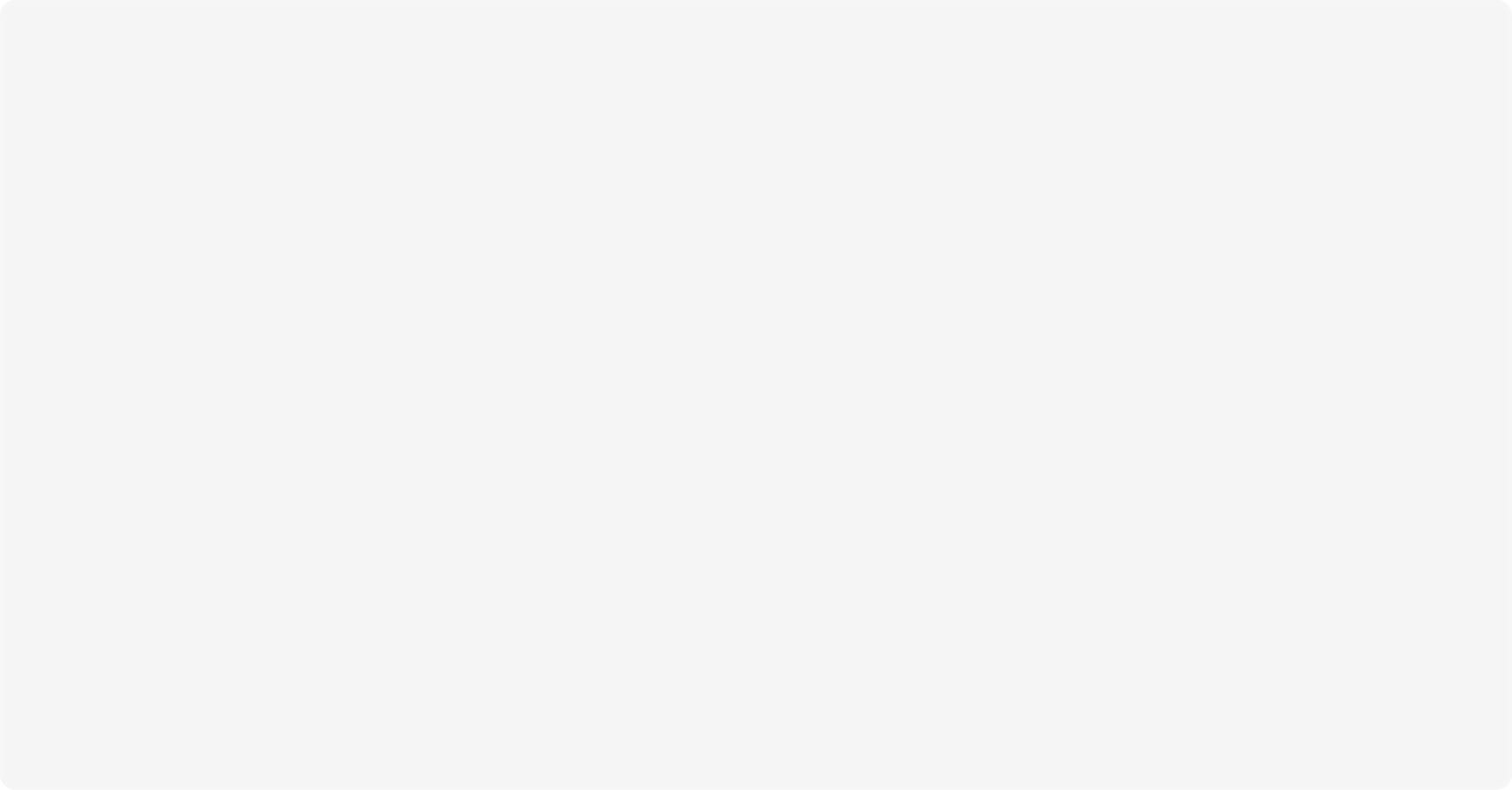 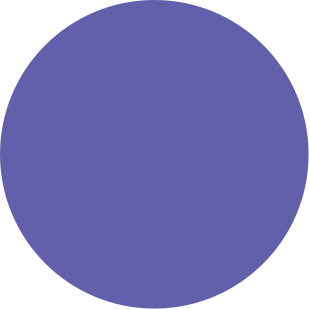 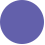 7. 프로젝트 진행 중
              고려한 점
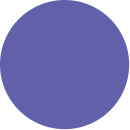 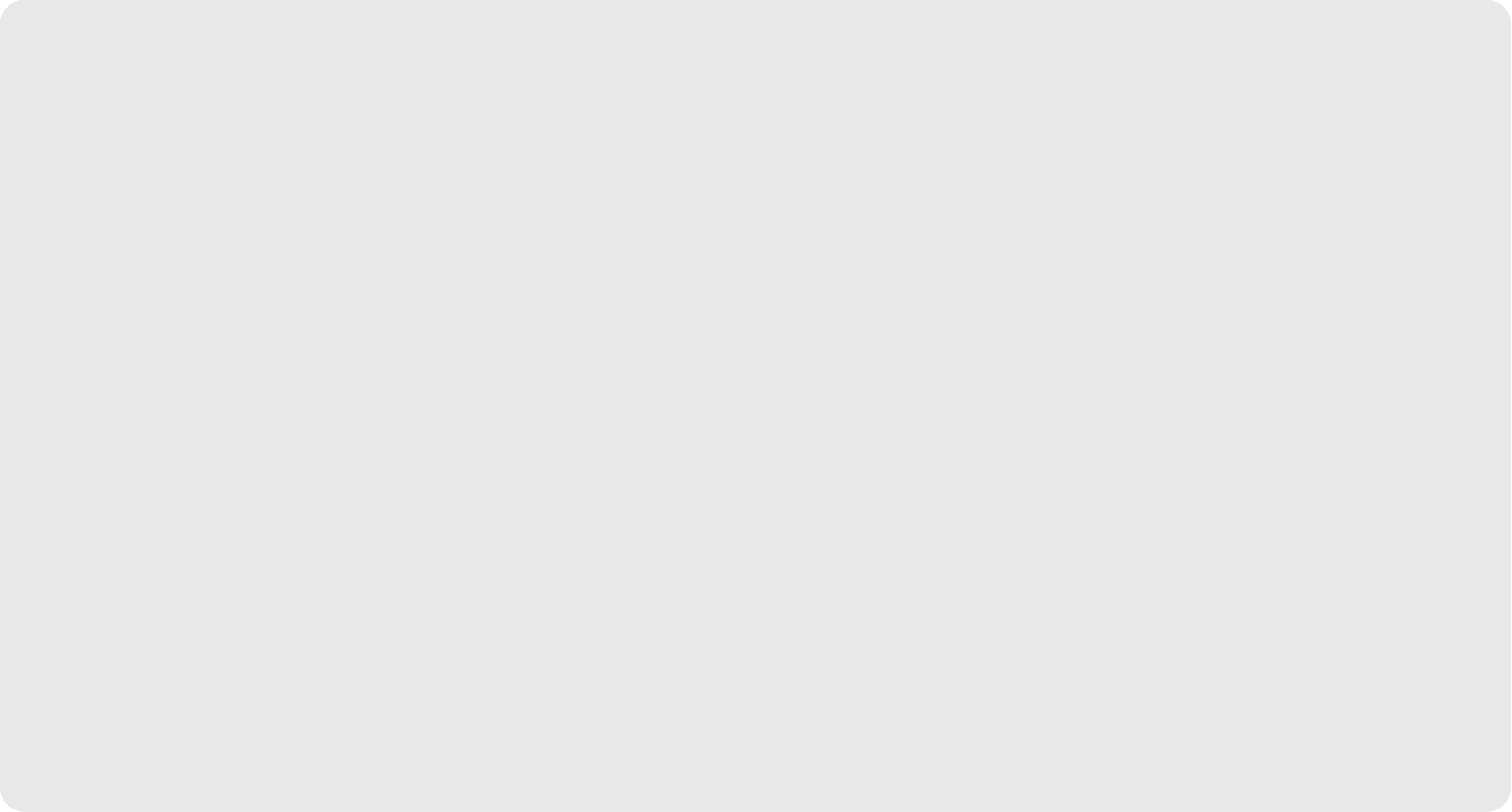 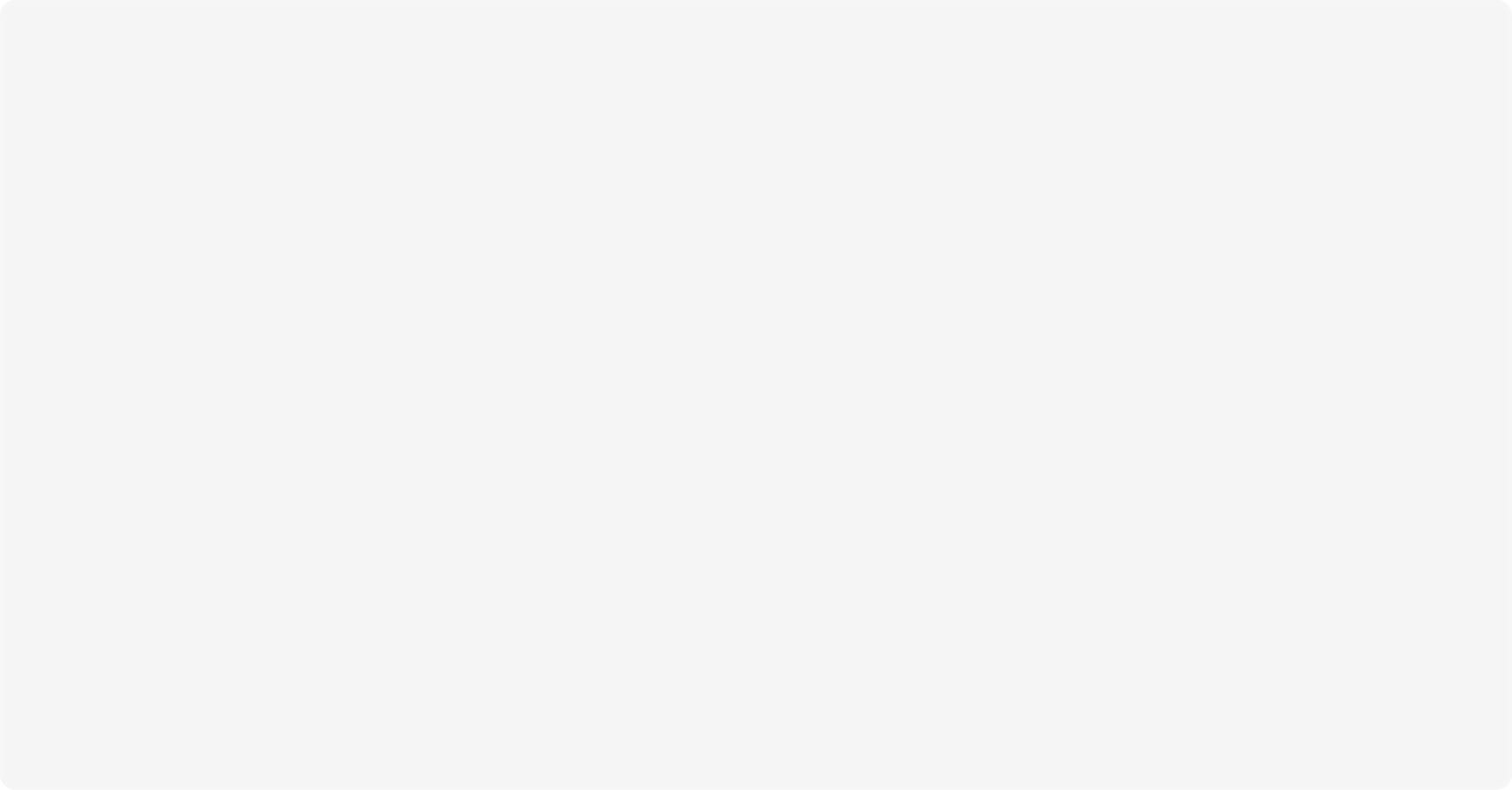 프로젝트 진행 중 고려한 점
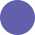 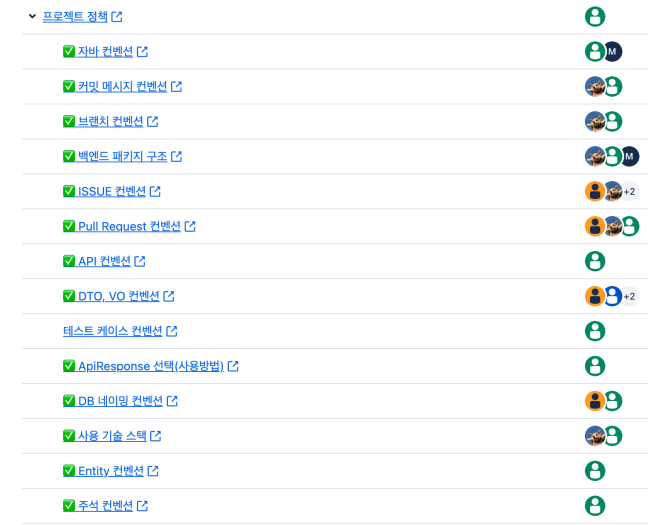 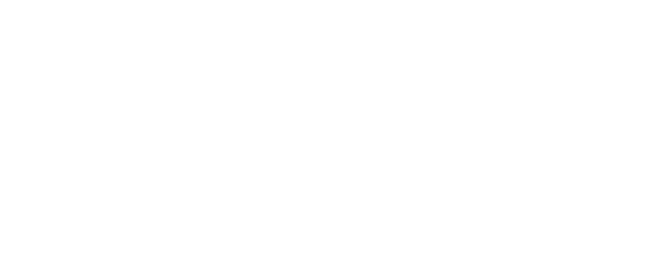 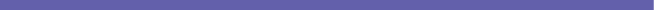 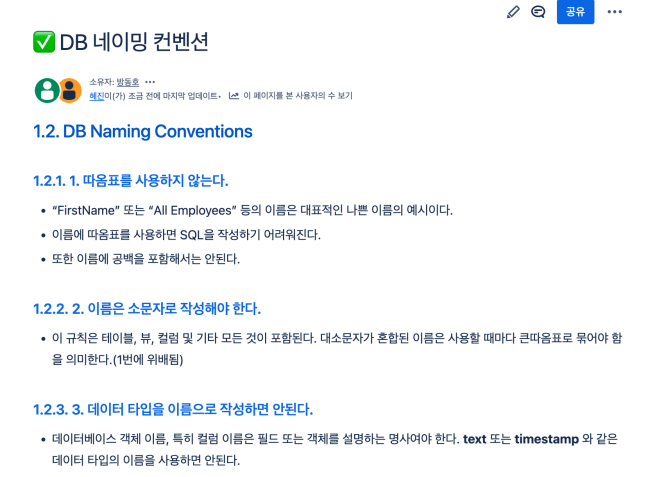 프로젝트 시작 전, JIRA를 활용해 
개발 표준과 컨벤션을 정의하여 
통일성 있는 코드 작성 기반을 확립함
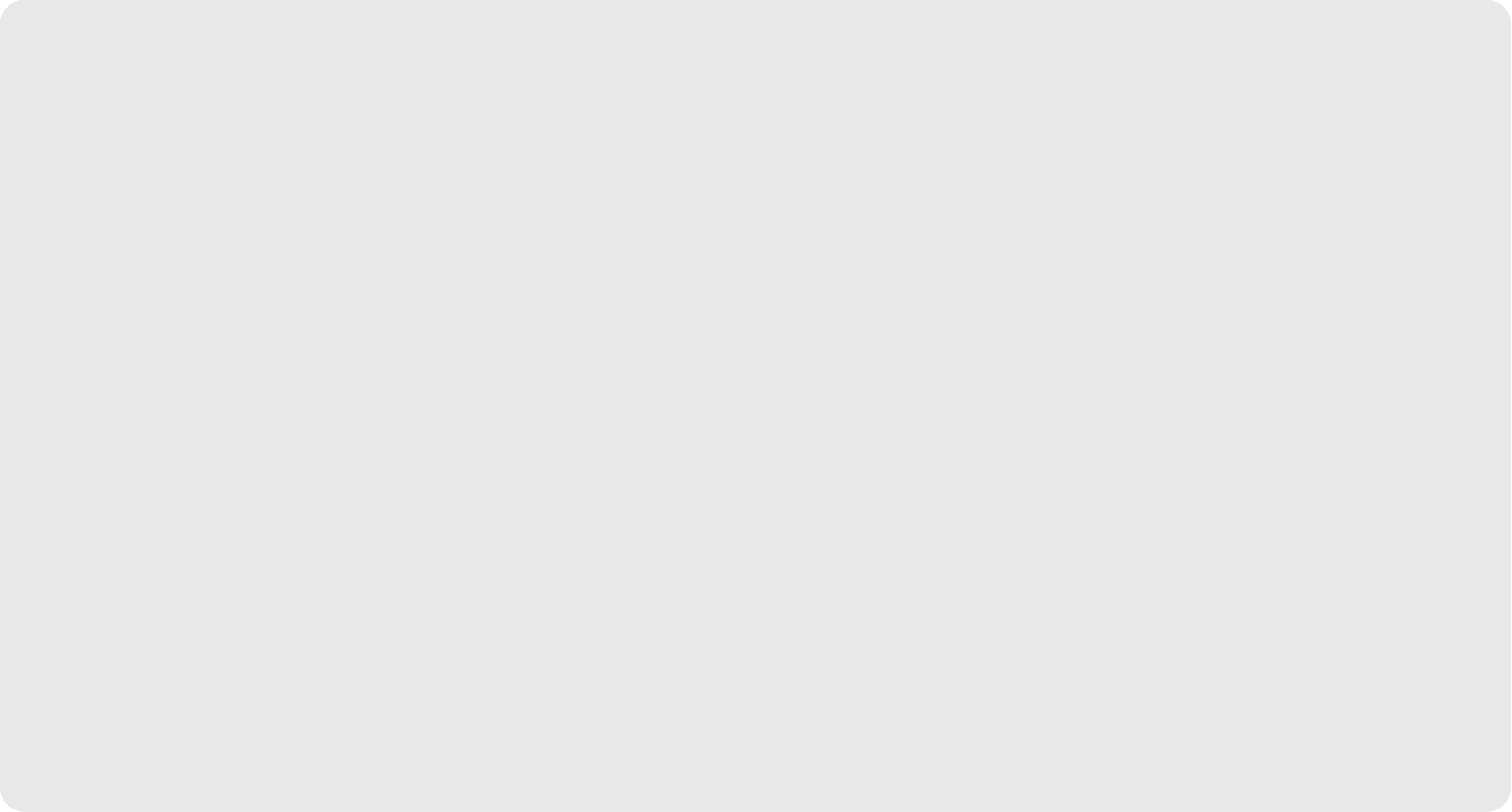 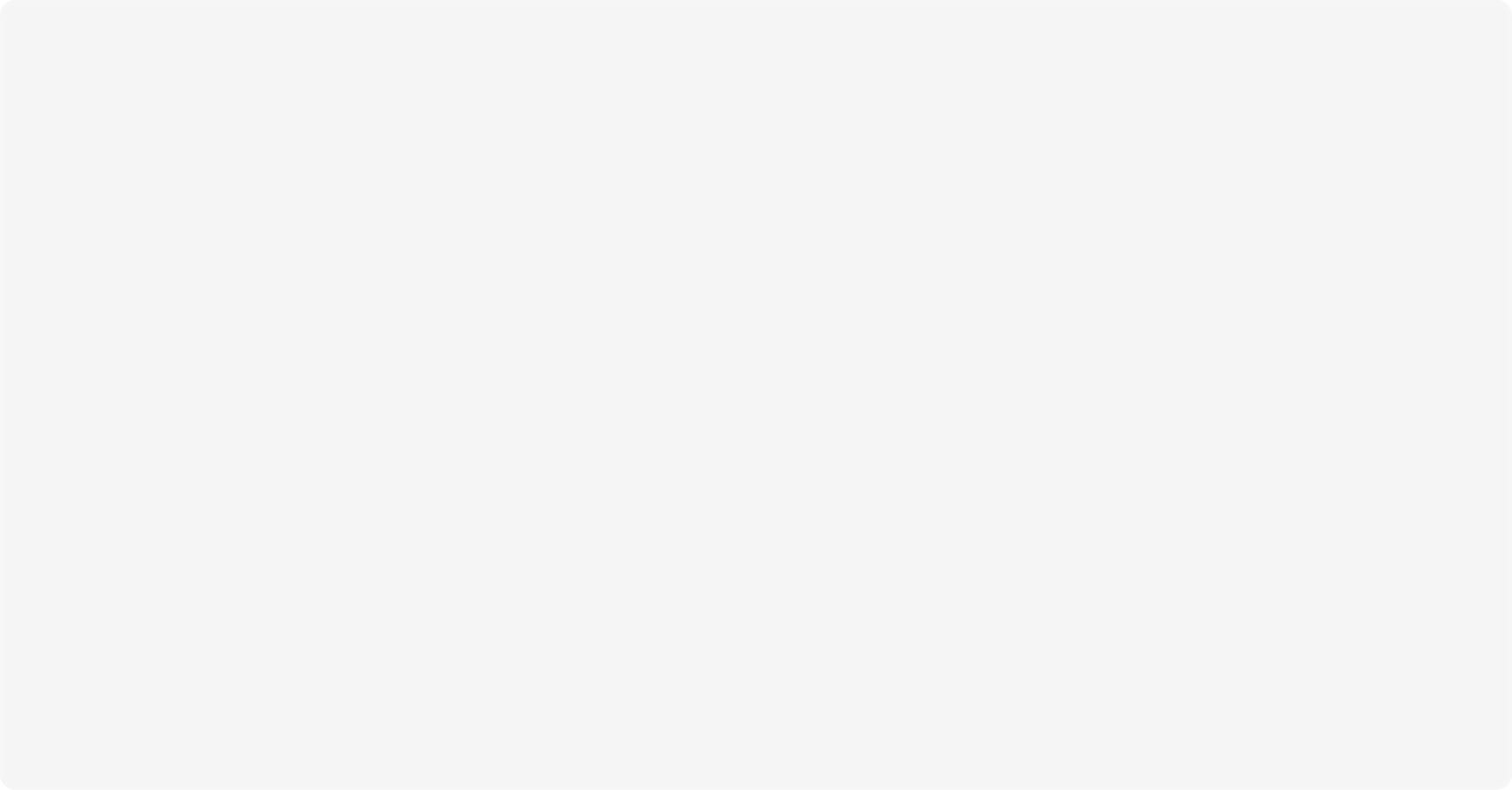 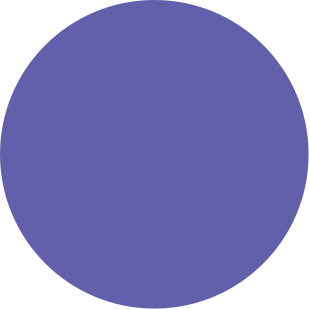 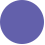 8. 향후 고도화 방향
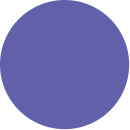 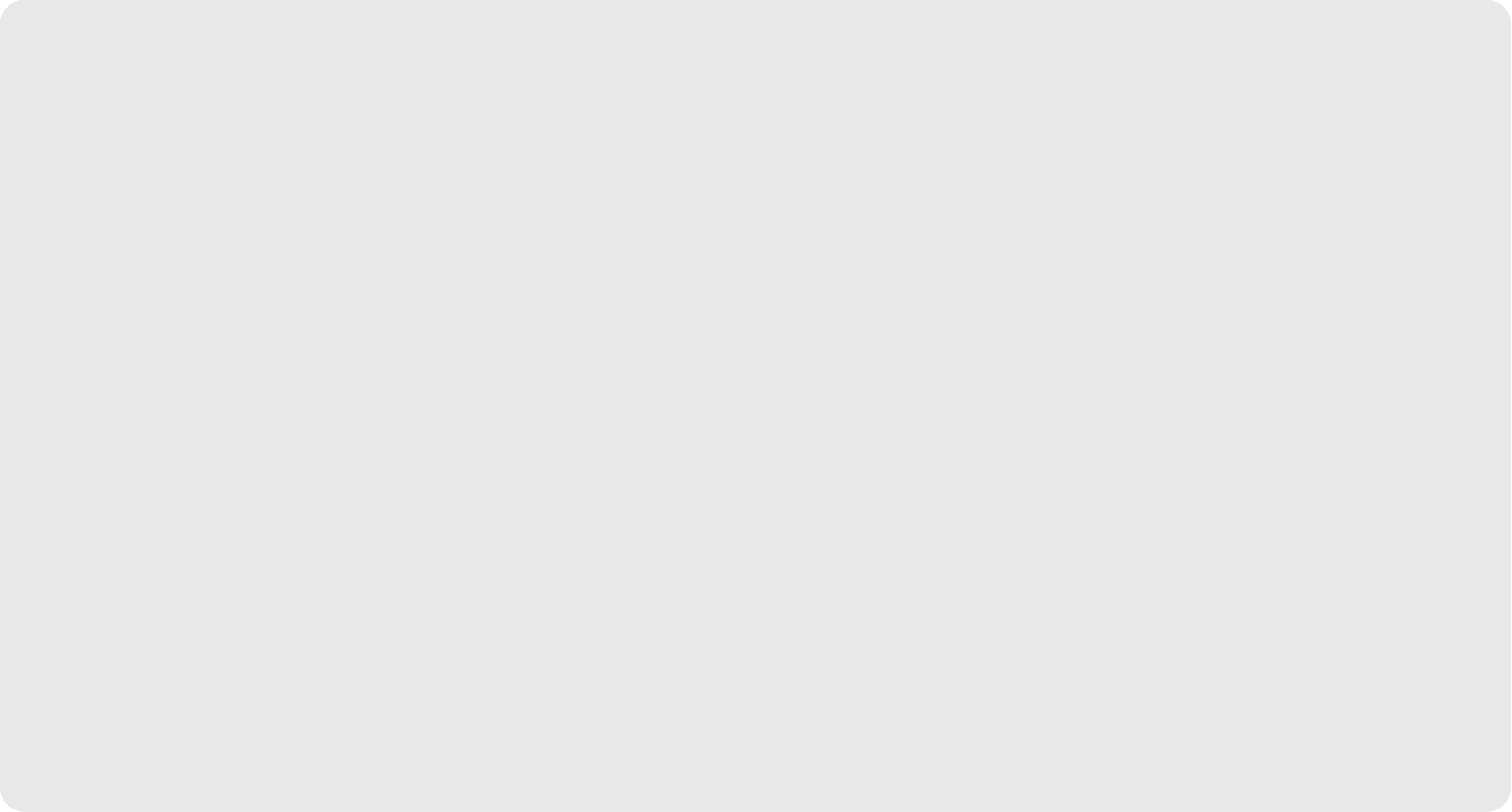 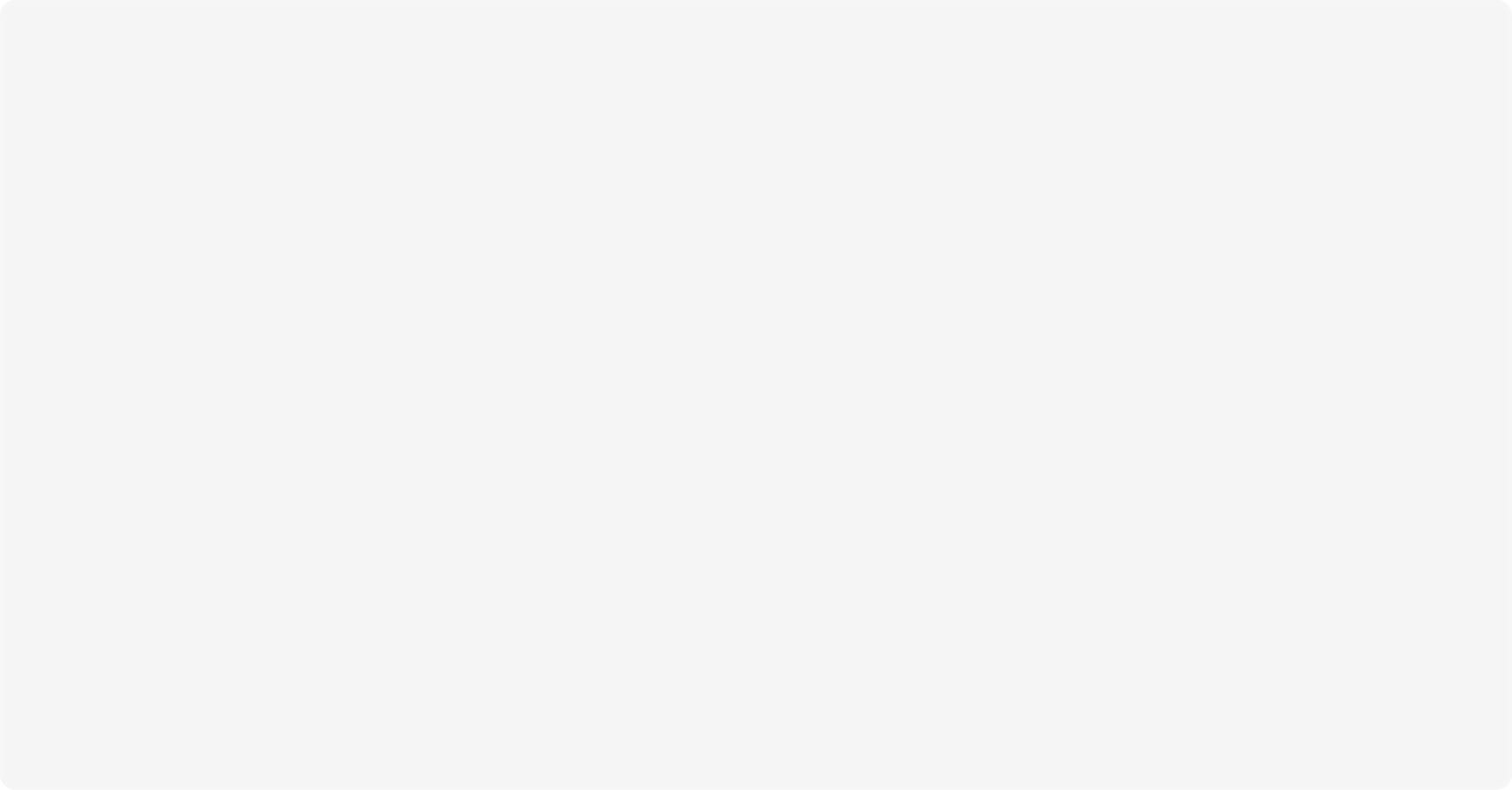 향후 고도화 방향성
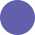 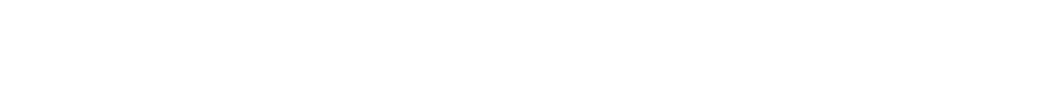 백엔드에서 권한 인증은 정상적으로 작동하지만, 프론트엔드 XSS 취약점 방어를 강화
Way 01
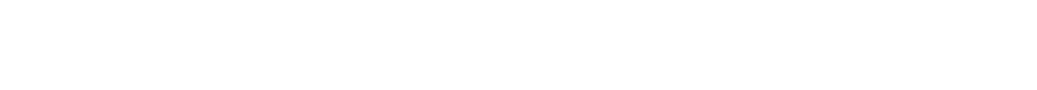 성과 통계를 예측할 수 있는 AI모델 적용
Way 02
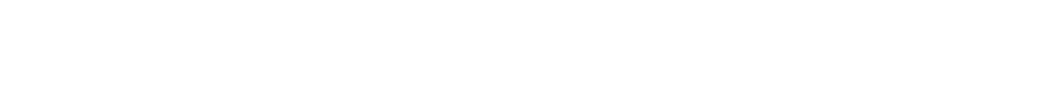 MSA 패턴 적용 여부 논의
Way 03
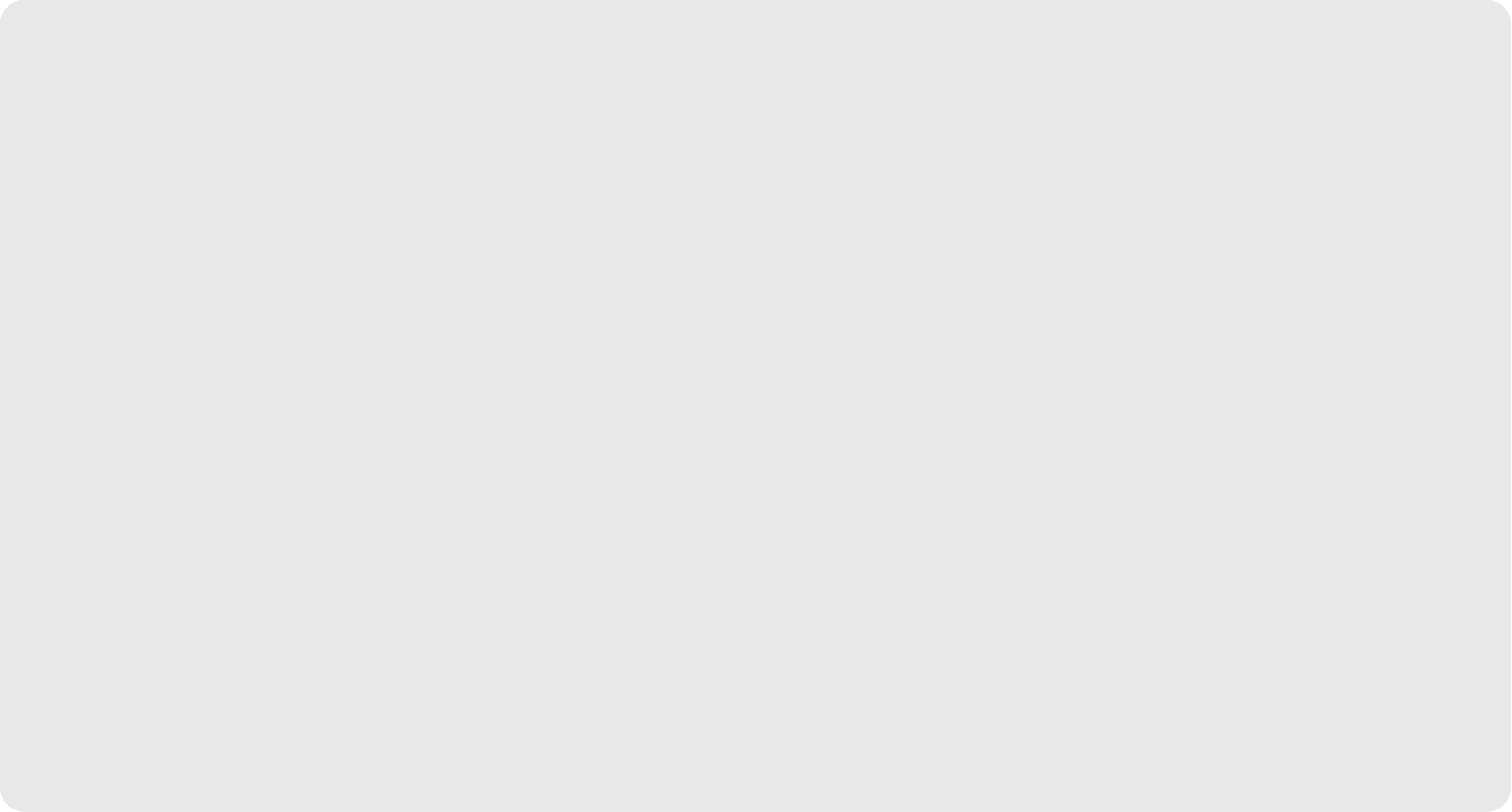 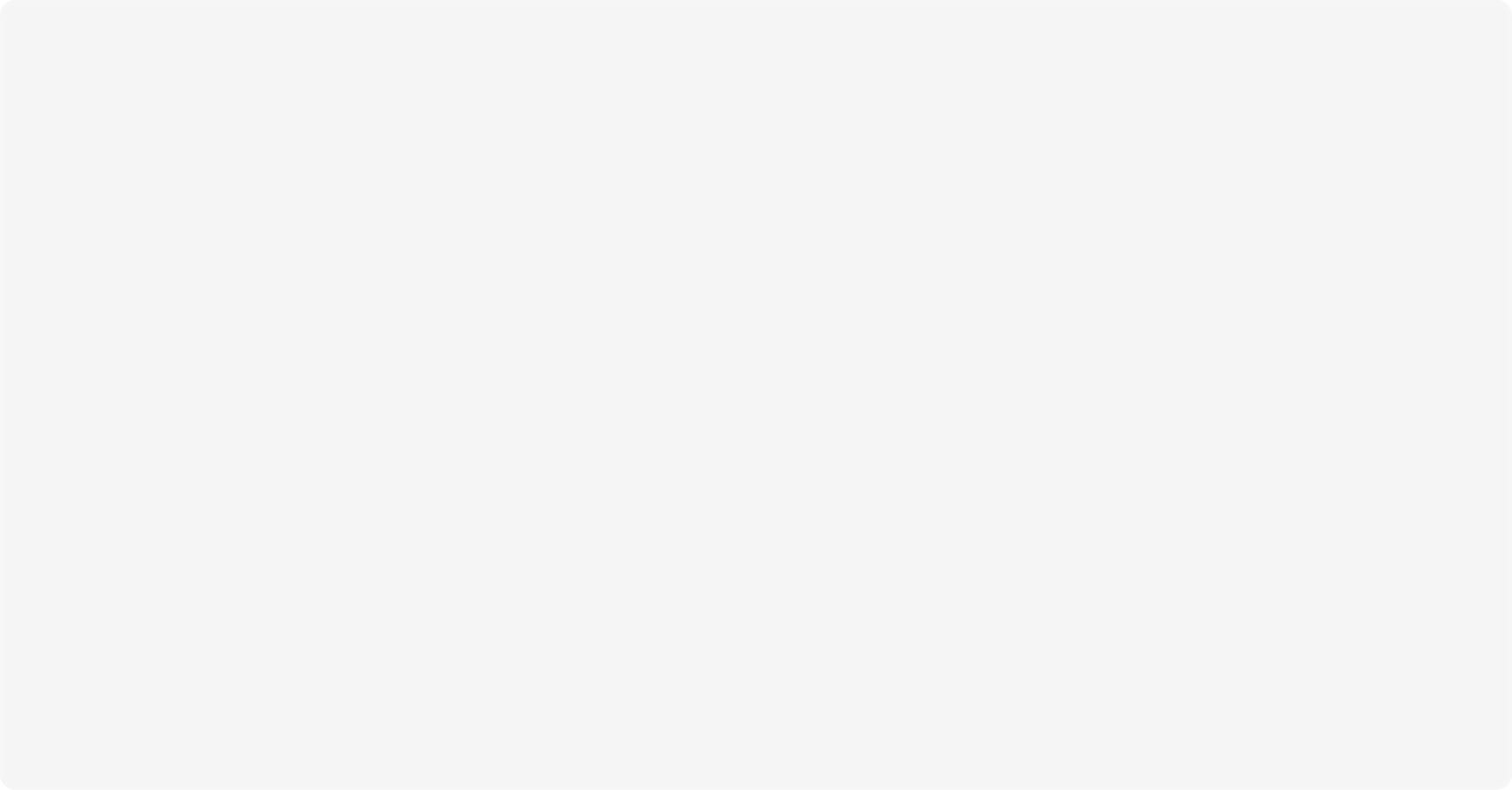 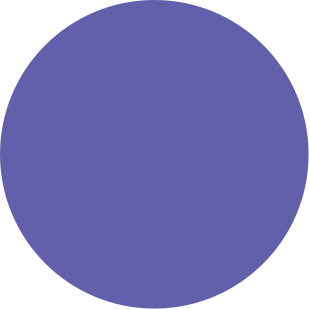 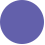 Q&A
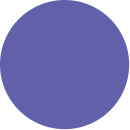